1.0 MICRO:BIT
Understanding what can drive the Micro:bit
V.1 Micro:bit & Starter Kit
TIJ10
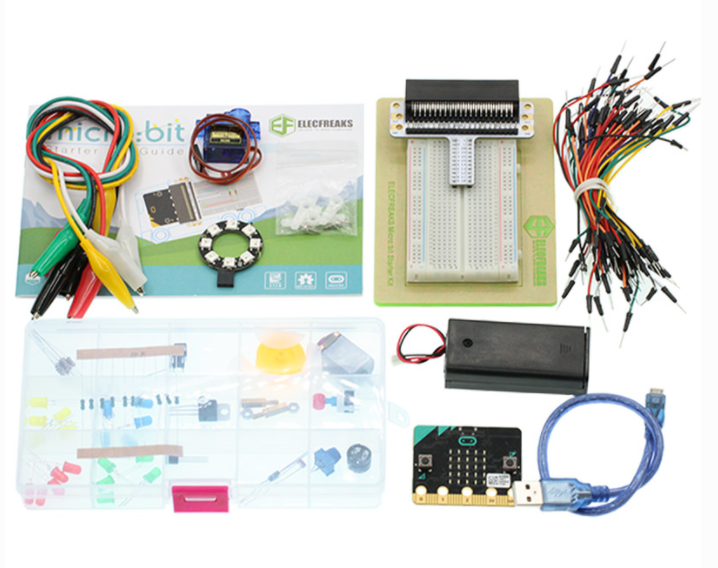 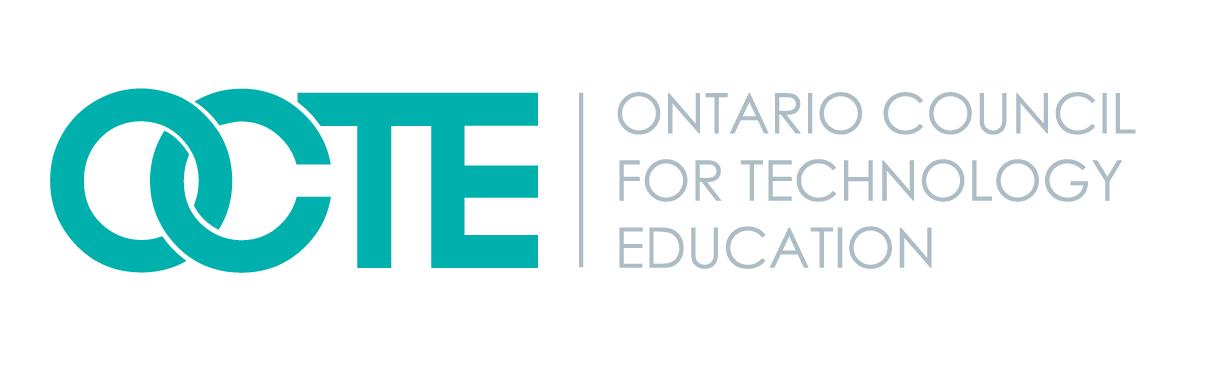 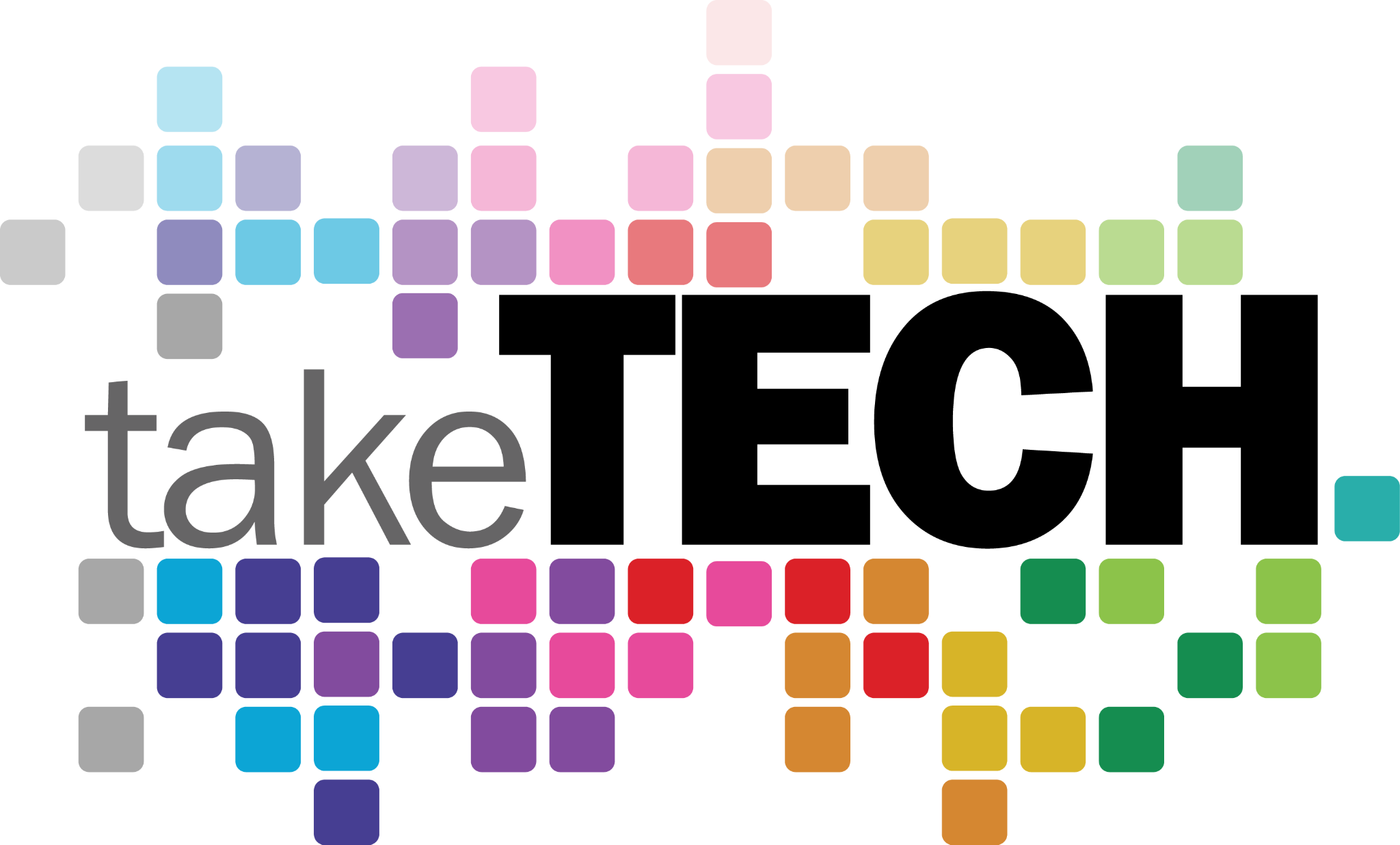 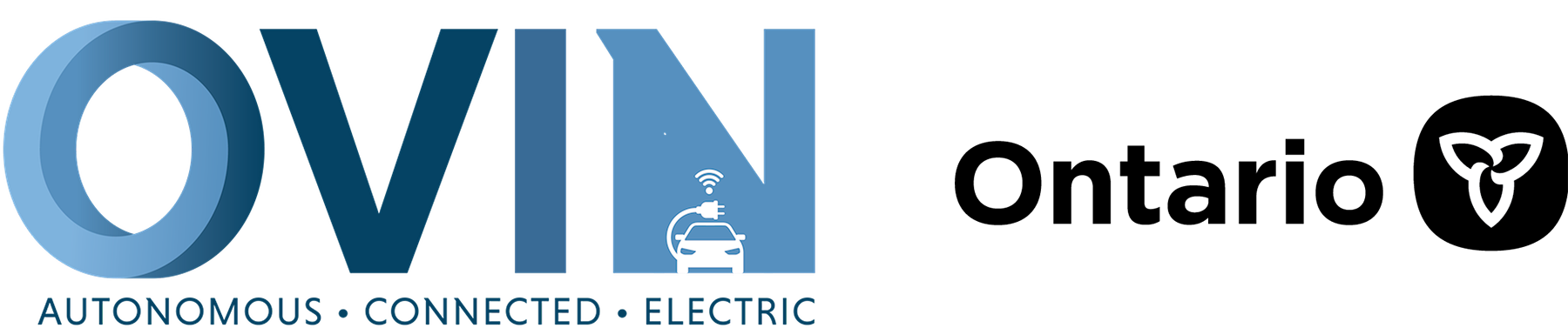 ovin-navigator.ca
‹#›
‹#›
[Speaker Notes: Created by Melissa Olivermoliver@smcdsb.on.ca]
PRIOR LEARNING
Before taking the TIJ10 course
Students Prior Knowledge:
Understand how to plug in a USB
Able to plug in adapters for battery use in the microbit
Open up website: makecode.microbit.org
Able to use a mouse to drag and drop on the screen.
Students who do not know the above should be taught prior to starting in to the lessons.
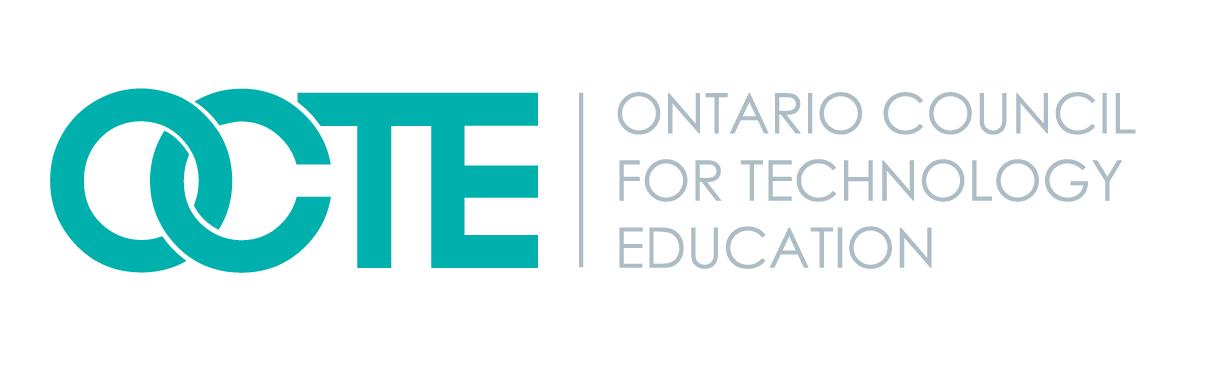 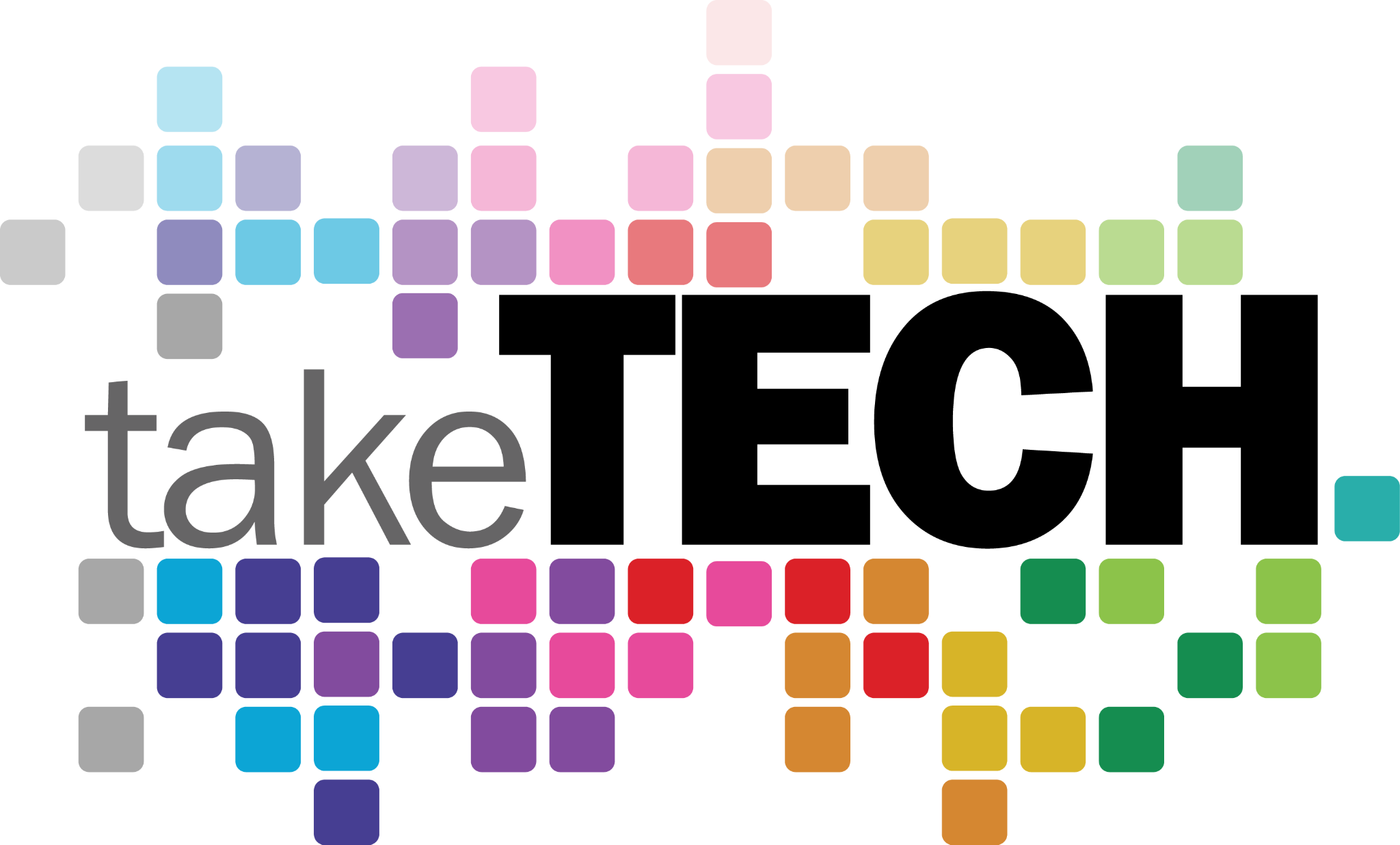 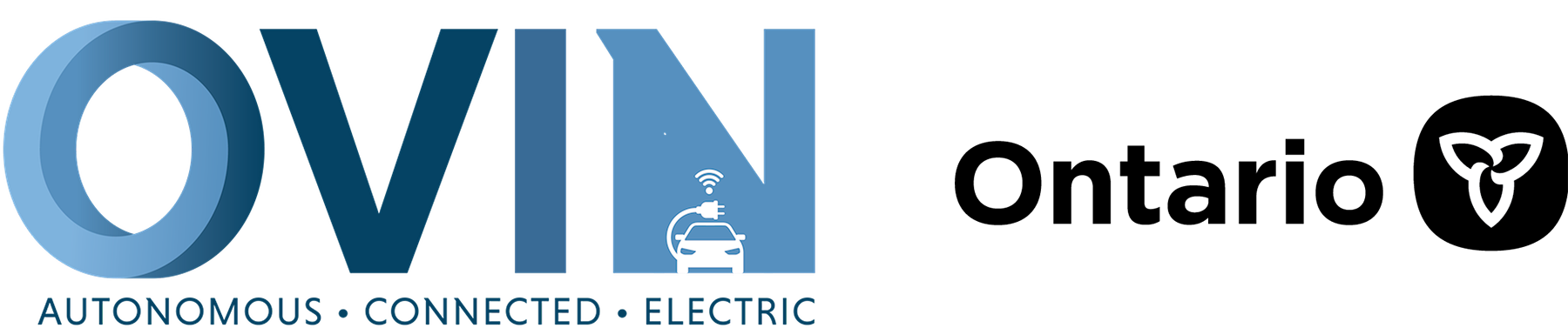 ovin-navigator.ca
‹#›
‹#›
Safety Concerns (including PPE if required)
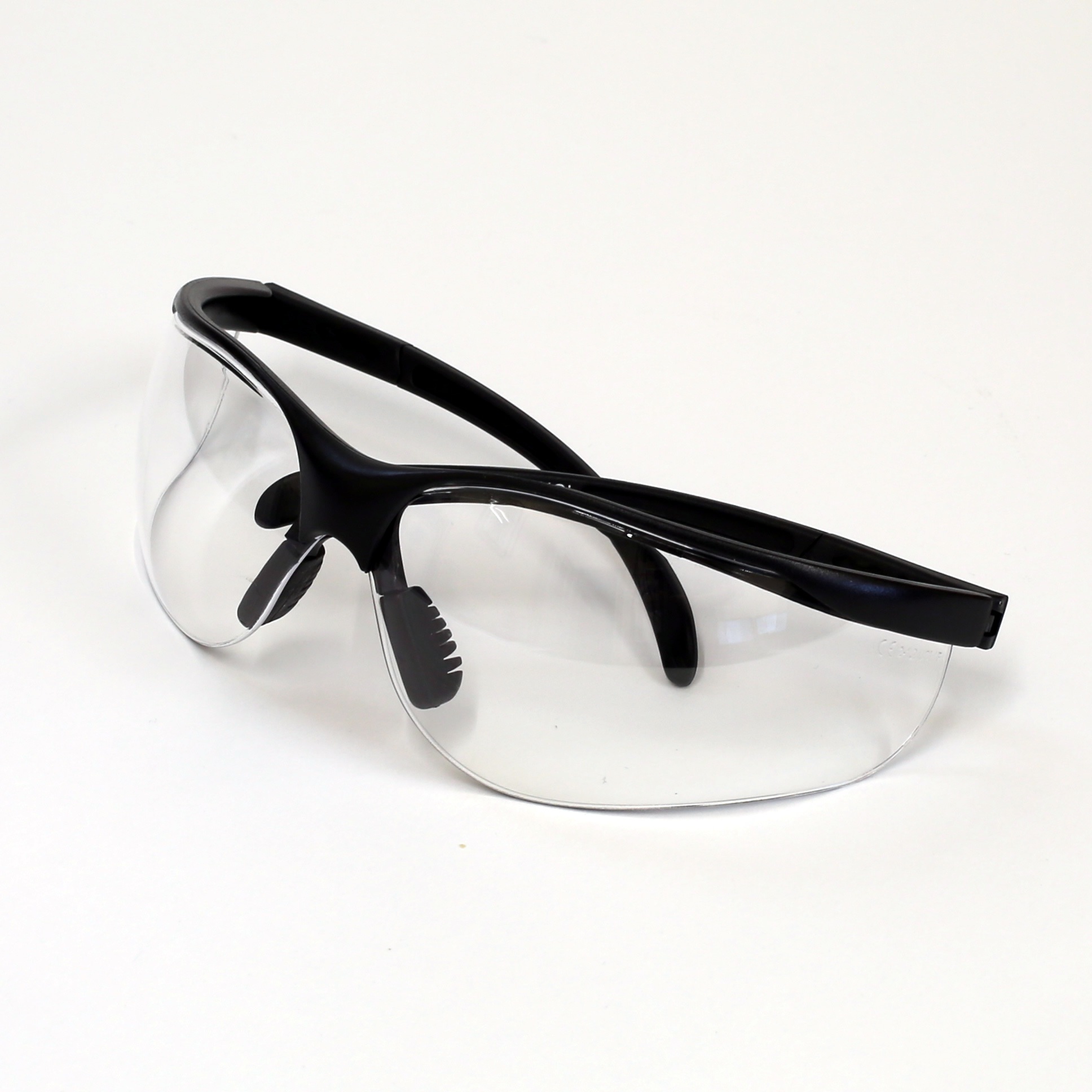 Safety glasses are suggested.
No food or liquids should be near the micro:bit and breadboard.
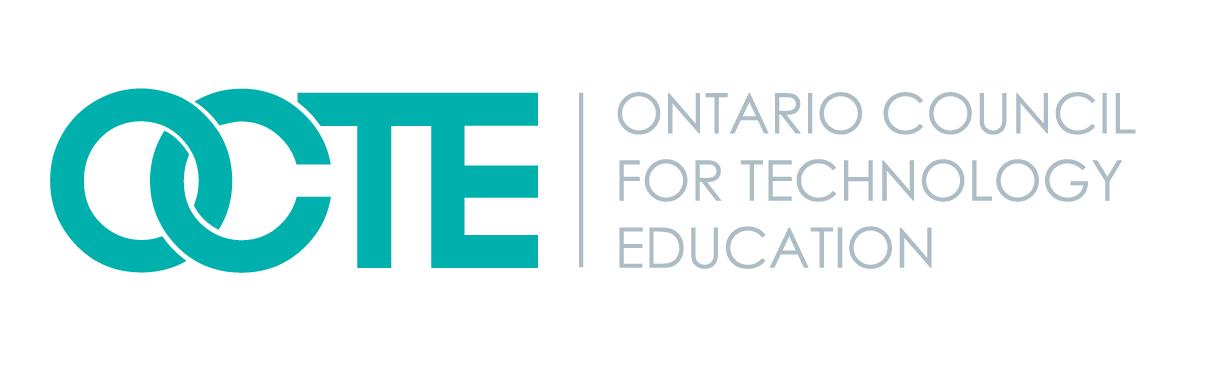 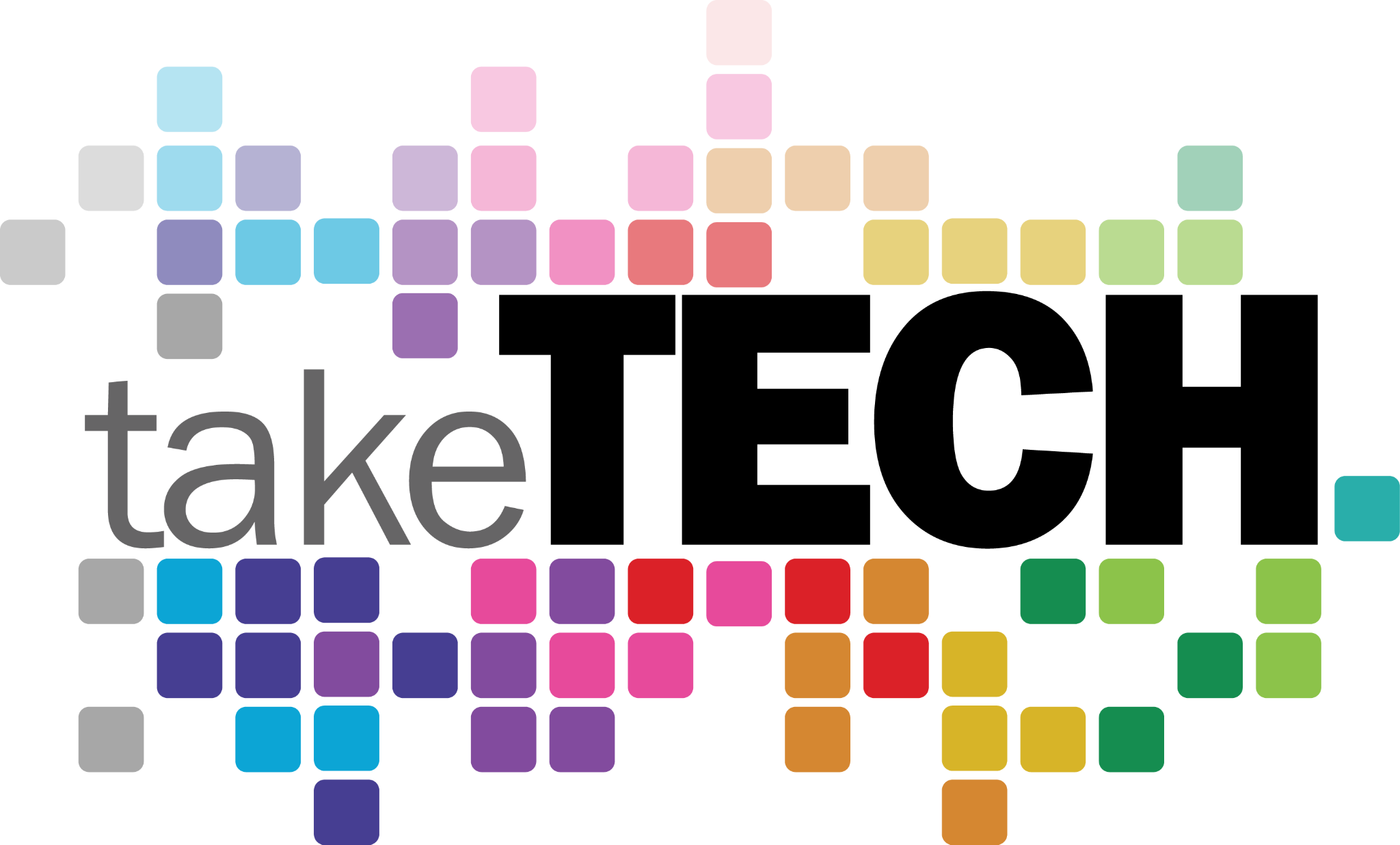 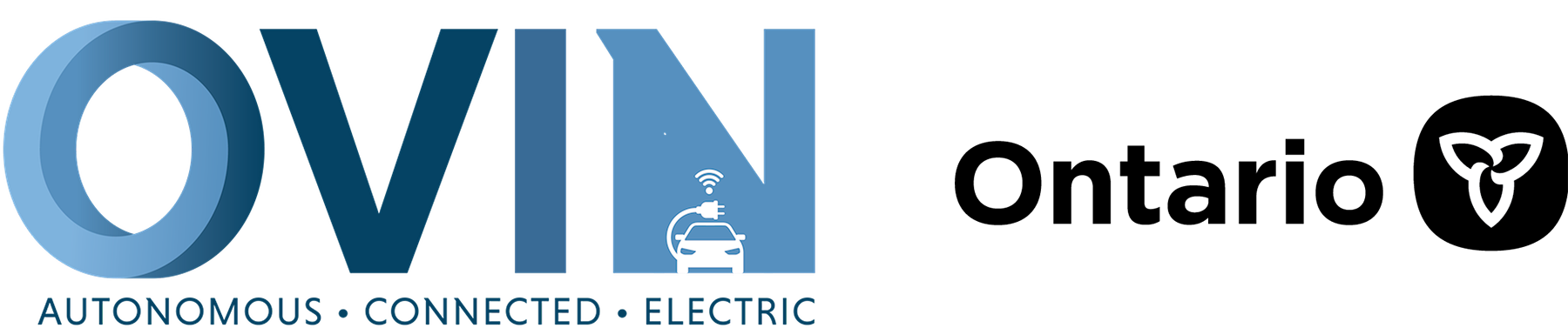 ovin-navigator.ca
‹#›
Day 1
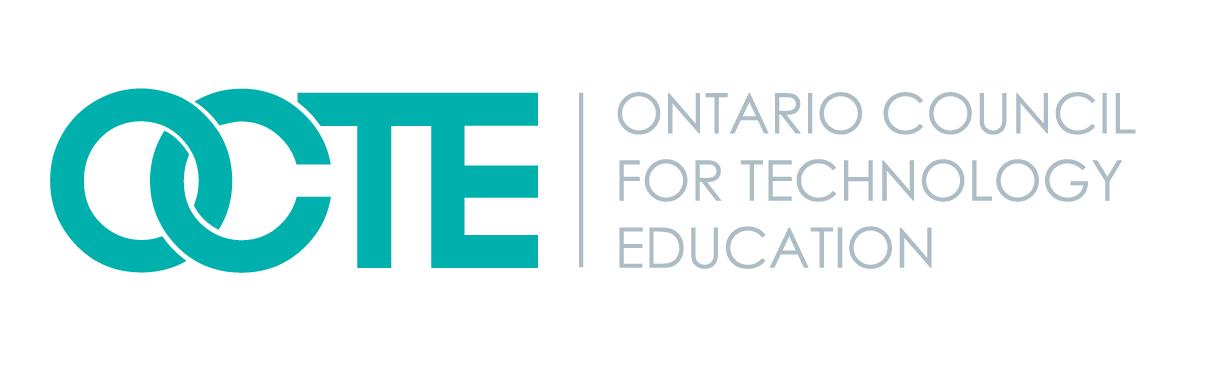 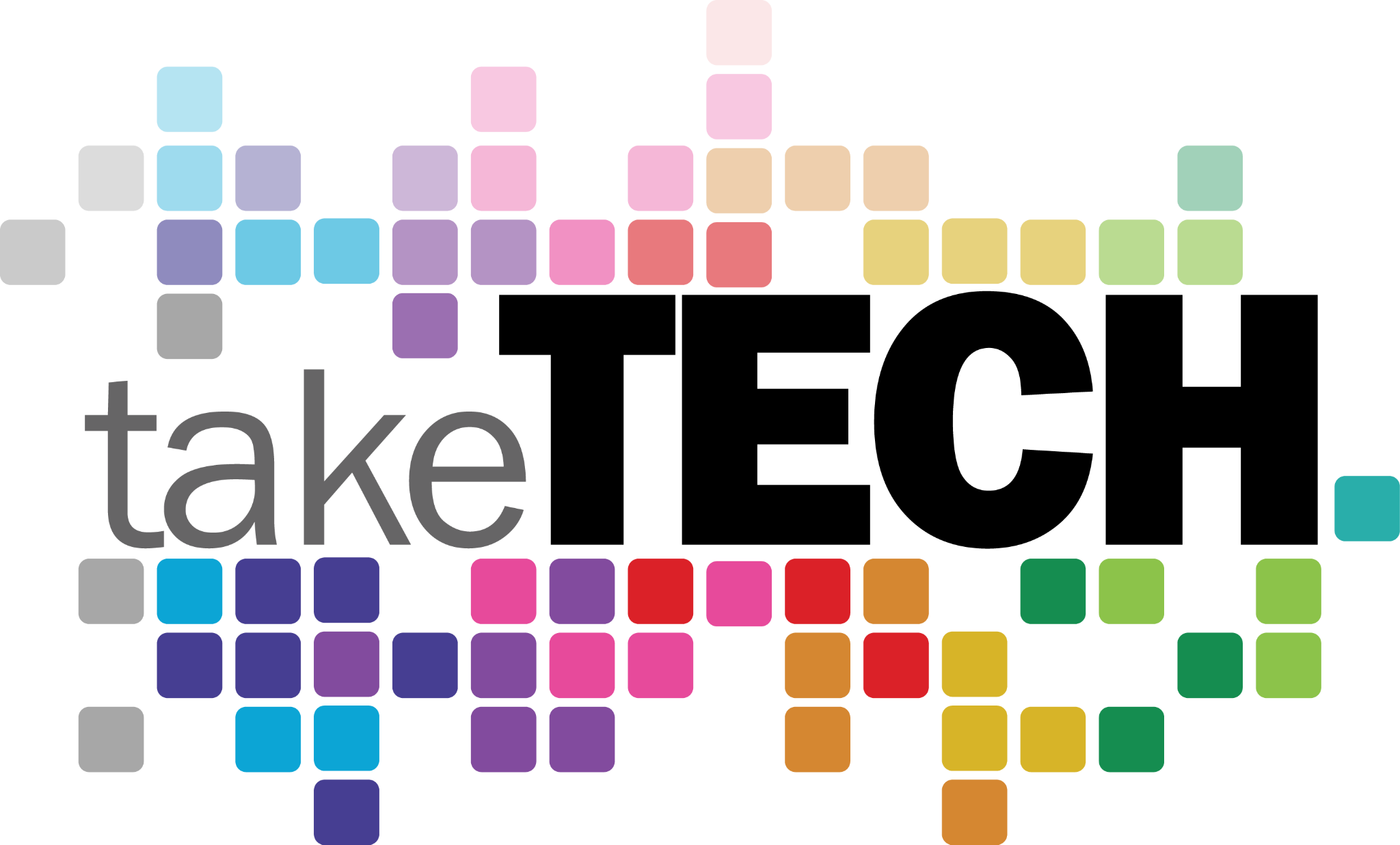 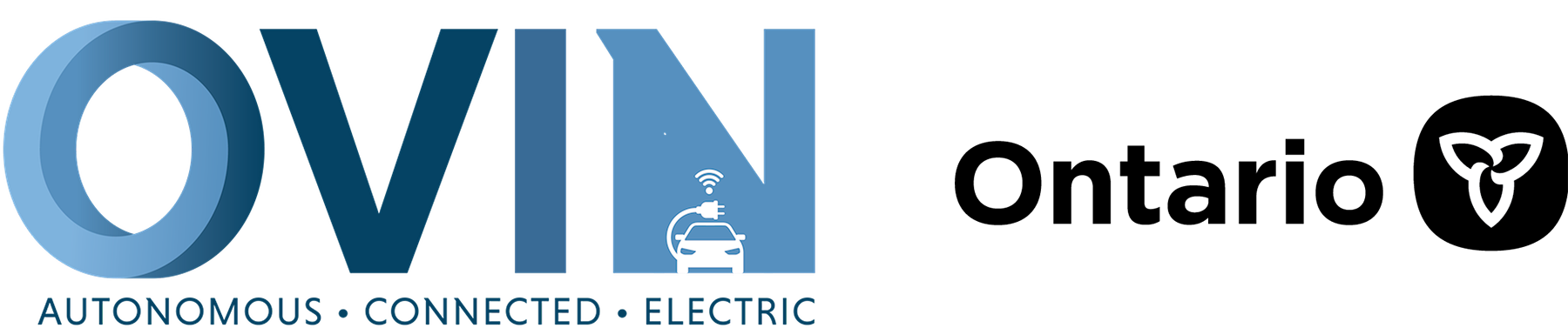 ovin-navigator.ca
‹#›
‹#›
‹#›
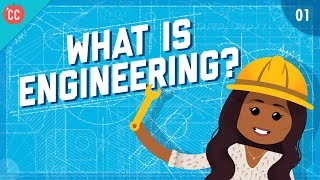 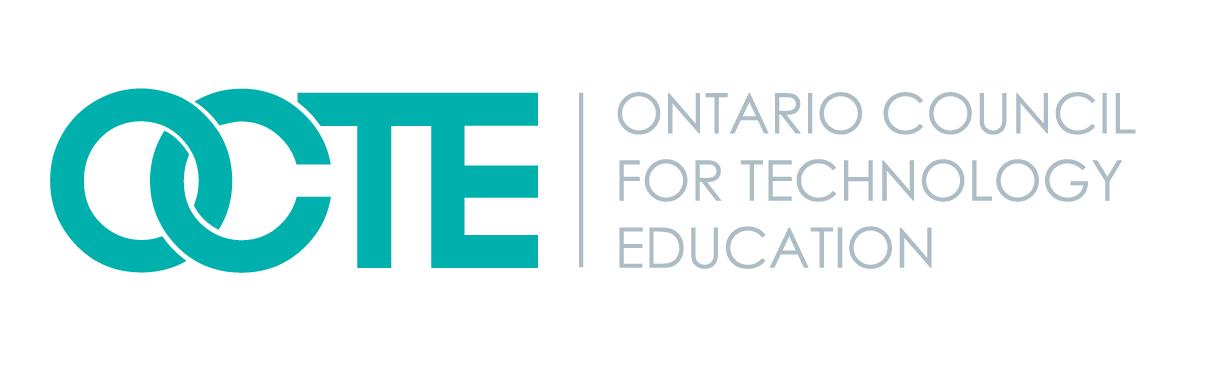 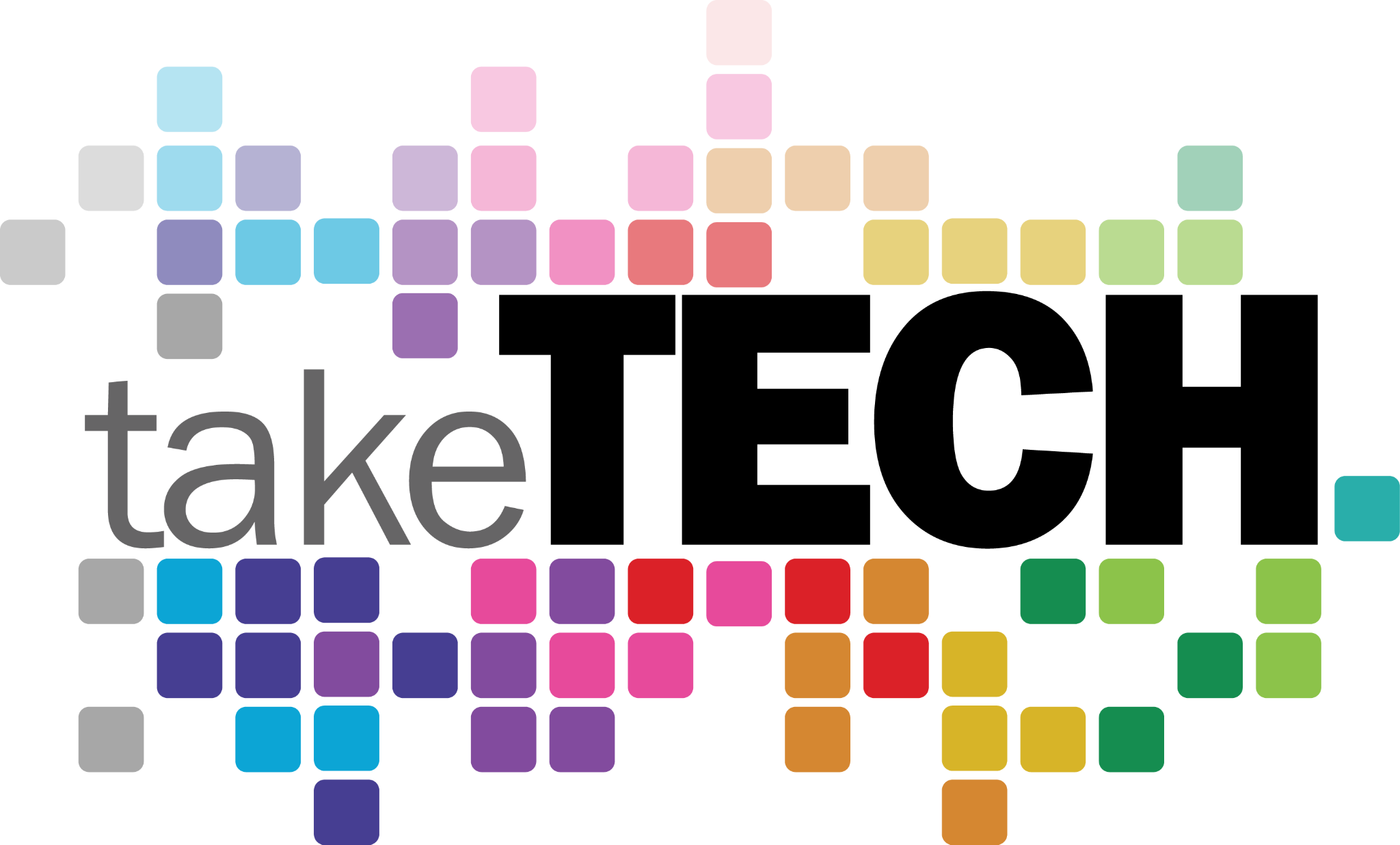 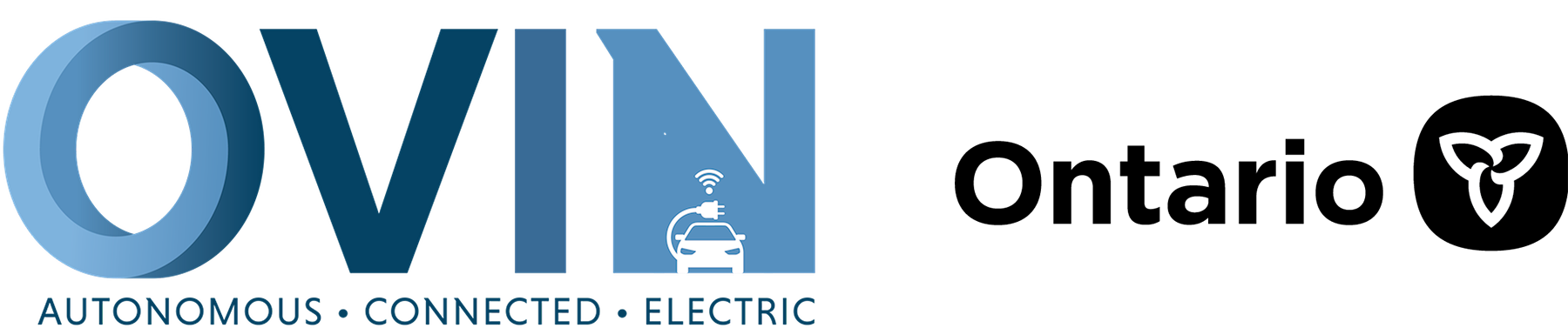 ovin-navigator.ca
‹#›
‹#›
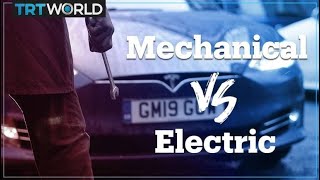 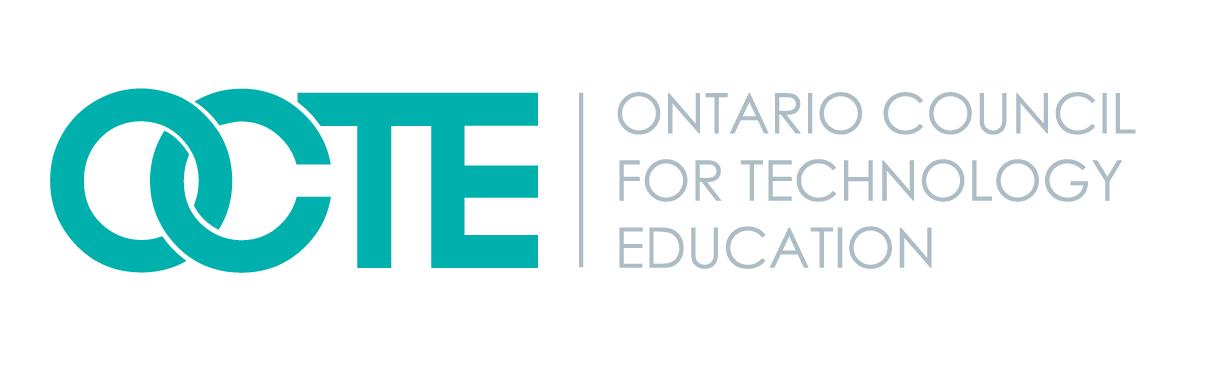 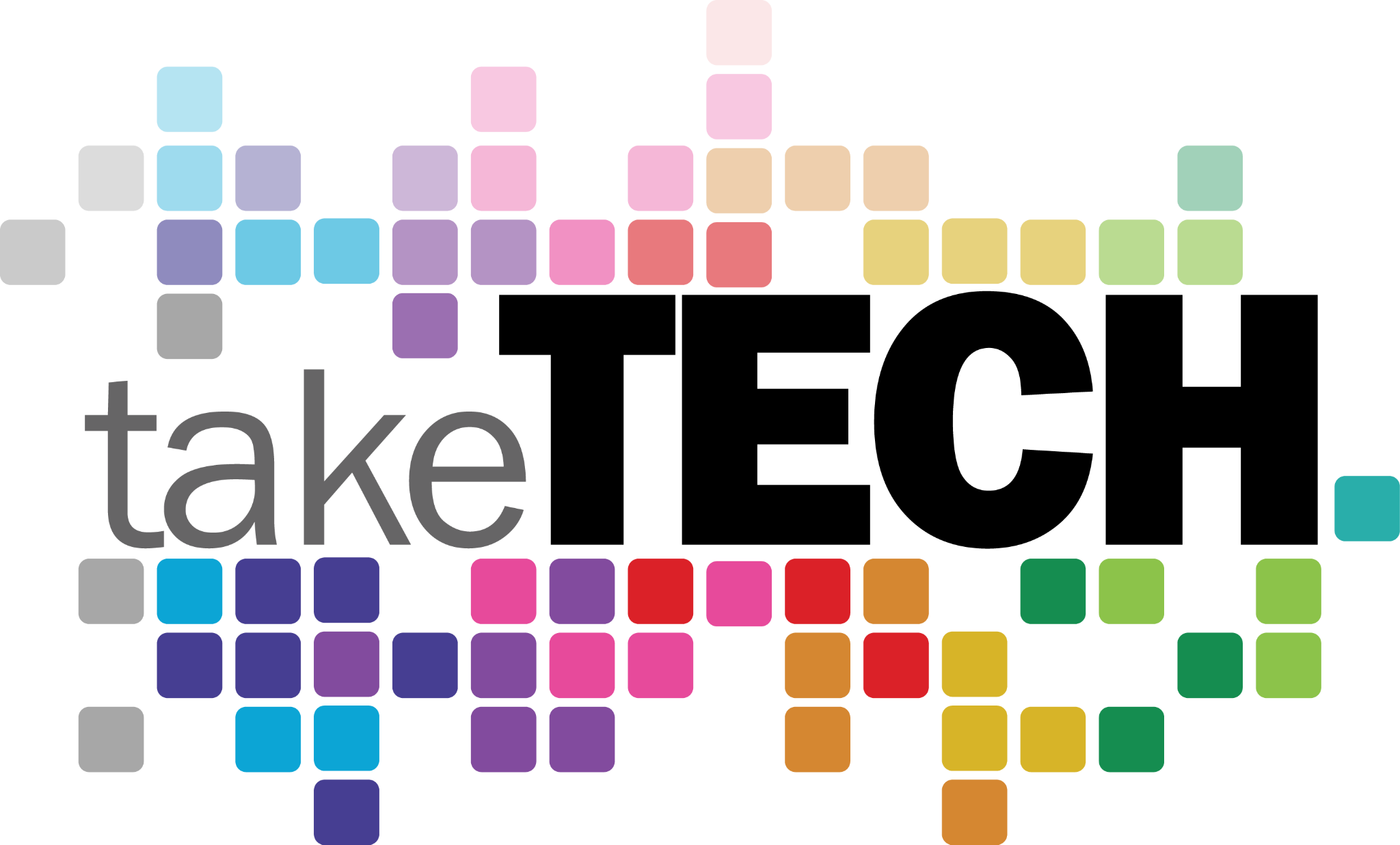 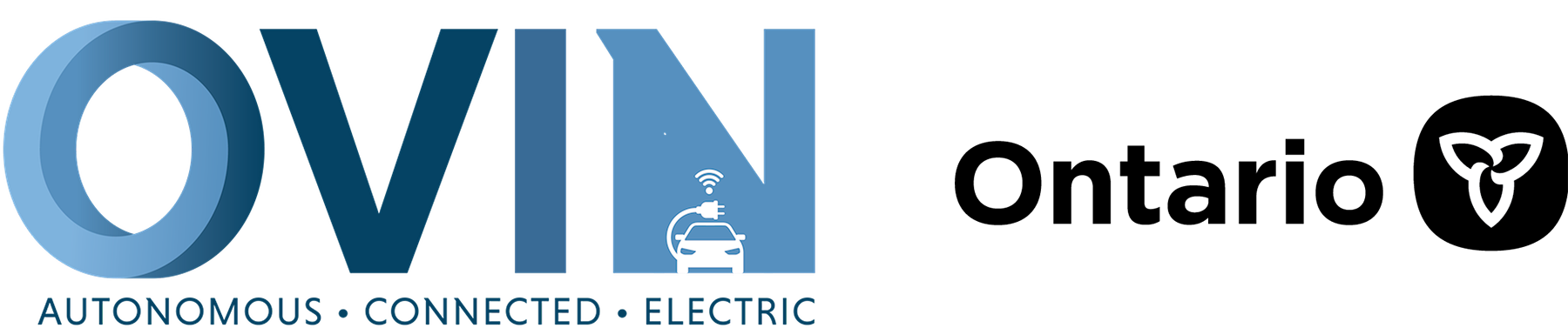 ovin-navigator.ca
‹#›
‹#›
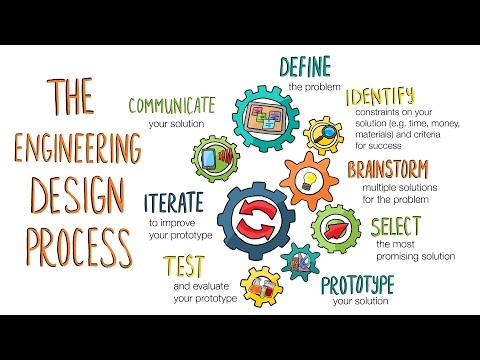 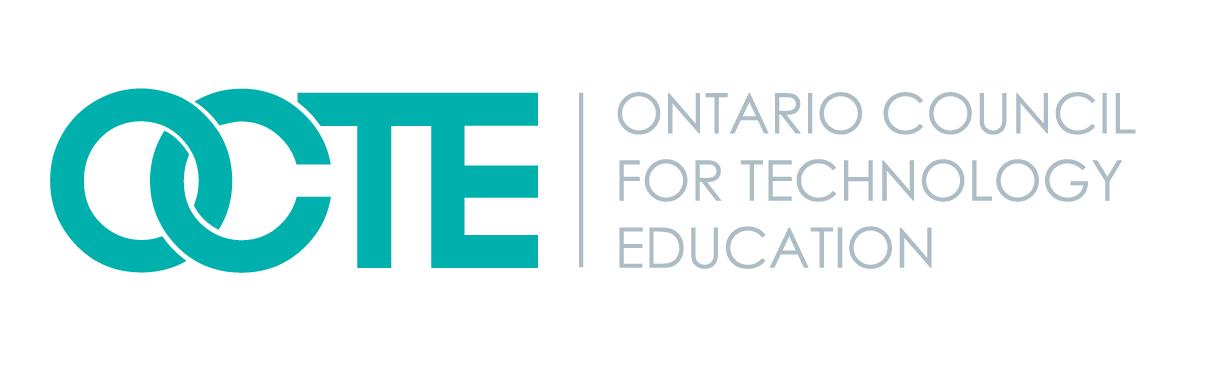 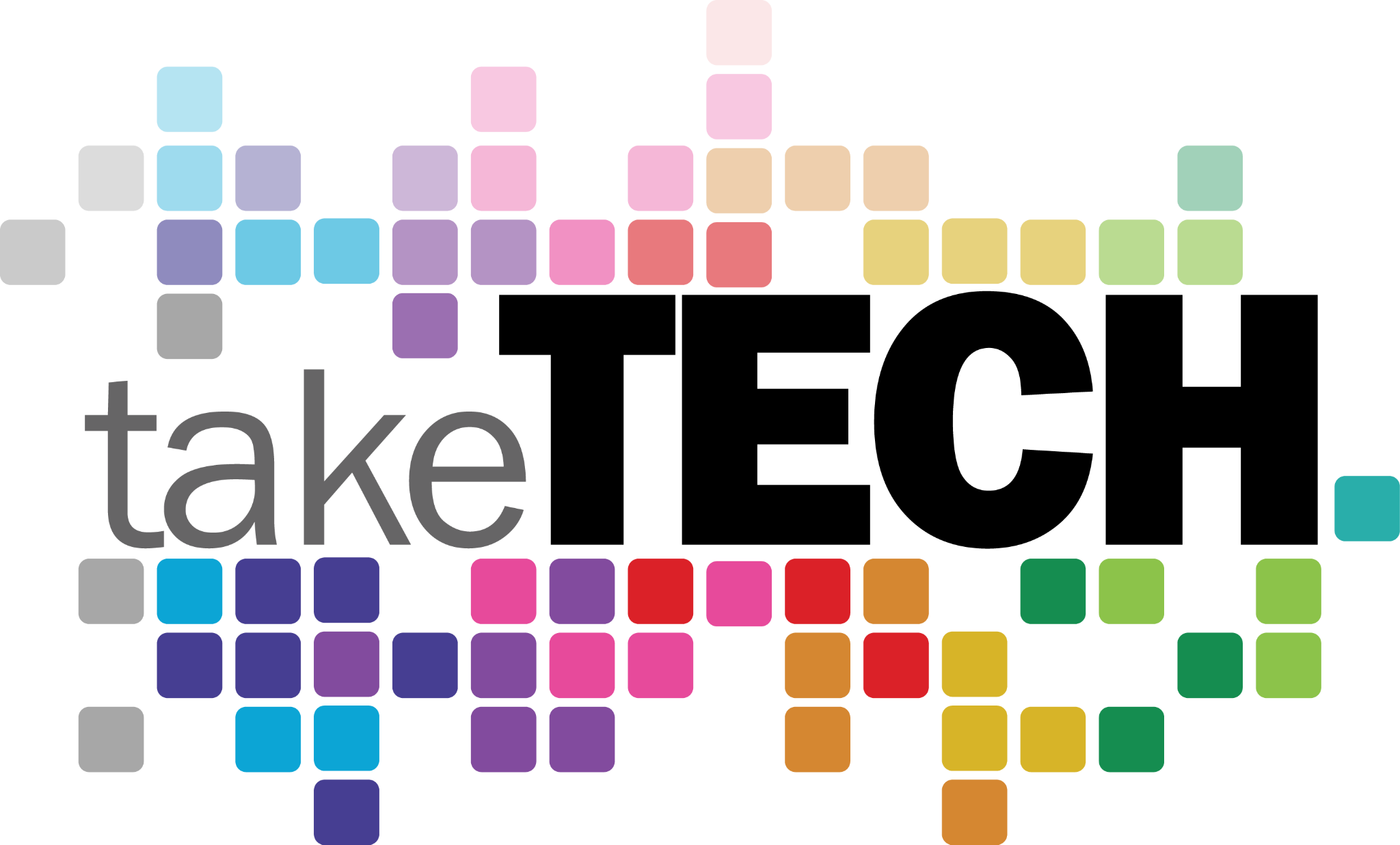 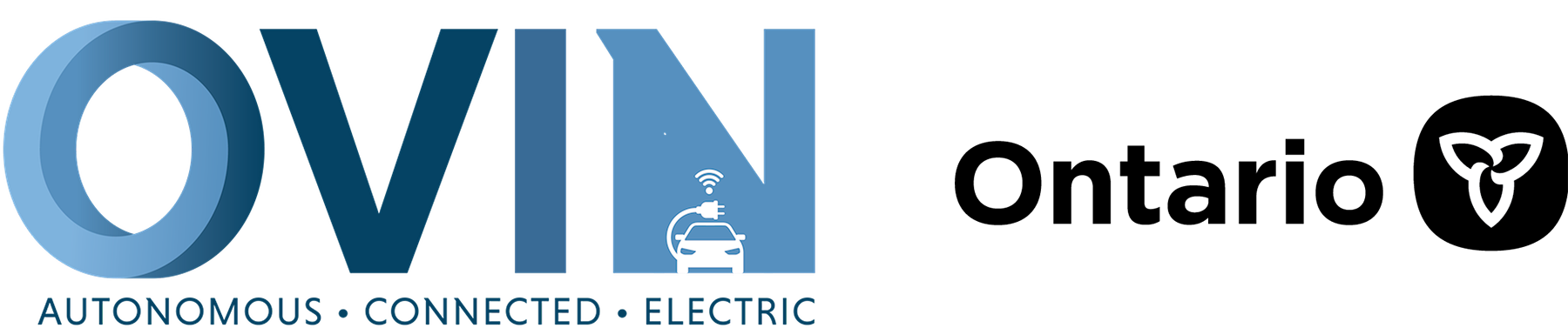 The design process that engineers use is close to the one we are using!
ovin-navigator.ca
‹#›
‹#›
Design thinking process
Whatever you build with code should serve a purpose or fill a need.
Empathize
Define
Ideate
Prototype
Test
Understand and identify your audience’s problem and need
Brainstorm several possible creative solutions
Construct rough drafts or sketches of your ideas
Test your prototype solutions and refine until you come up with the final version
Learn about your target audience
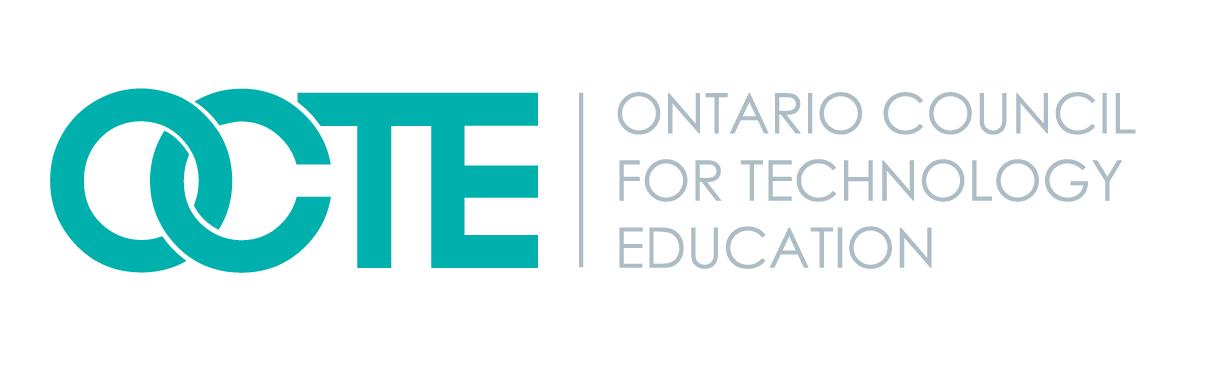 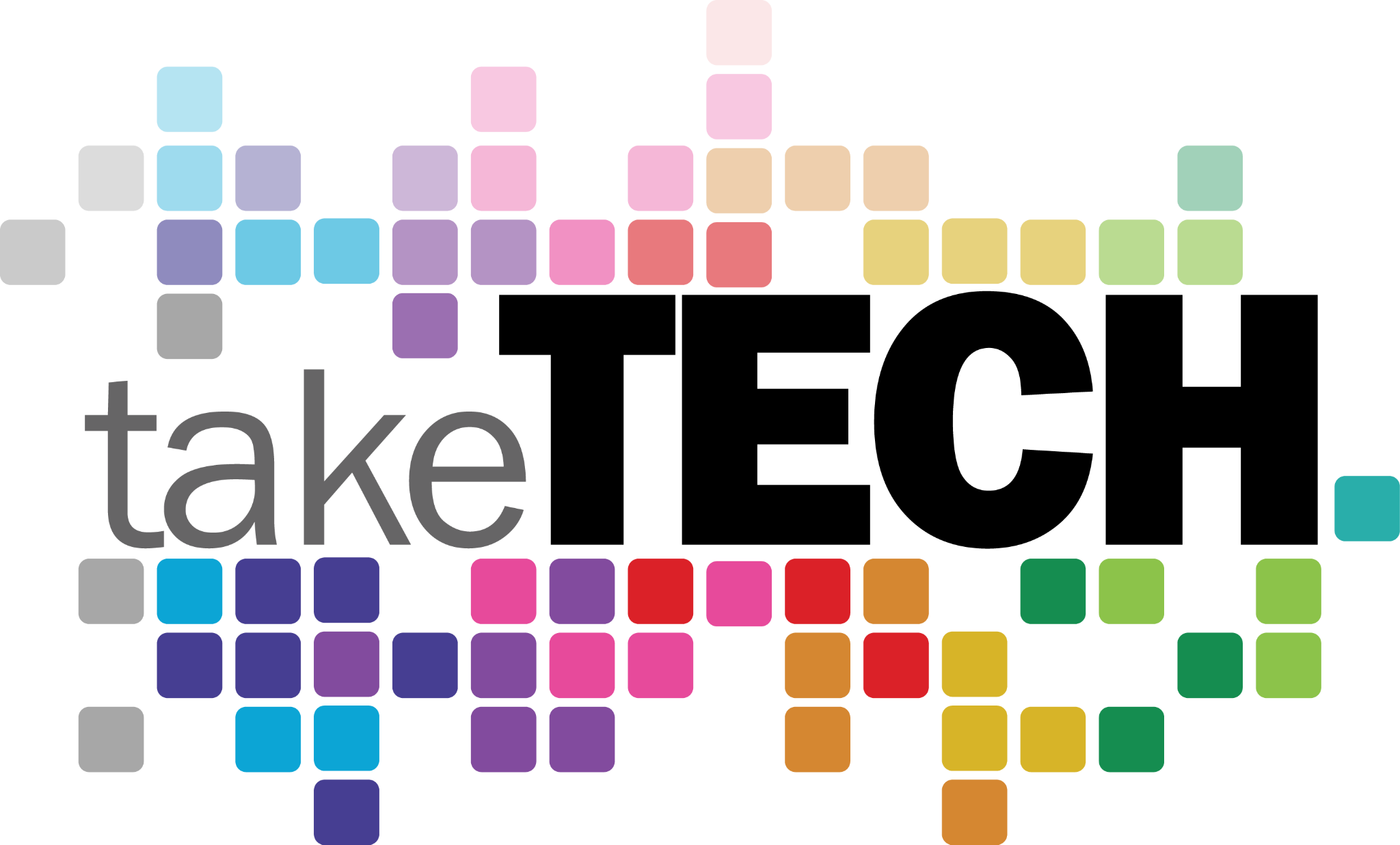 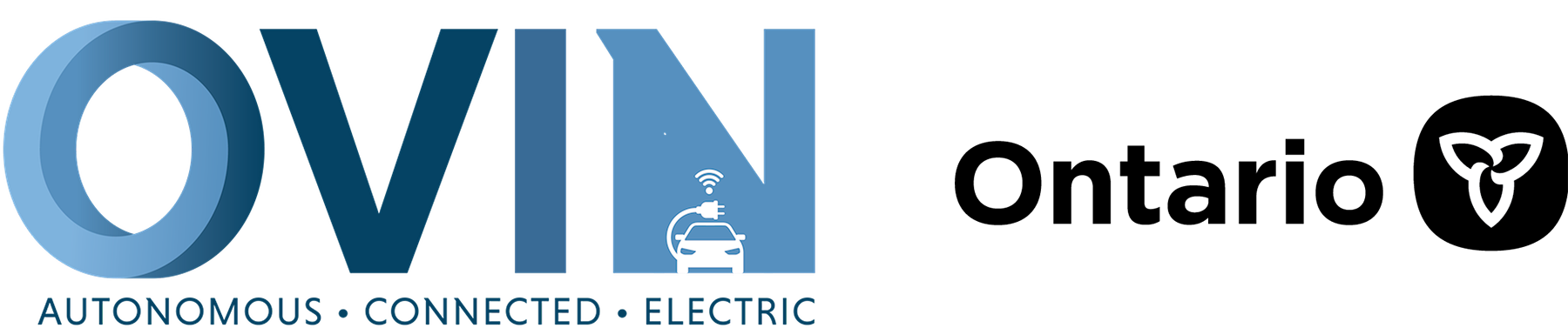 ovin-navigator.ca
‹#›
‹#›
[Speaker Notes: In this activity, you’ll interview each other about your ideal pet. Be sure to take notes in your workbooks. The first step in coding by design involves understanding someone else’s need. Then, you can create prototypes that get you closer and closer to the best solution. Our prototypes will be simple drawings.]
Interview your partner about their ideal car
JAMBOARD
Suggested questions:
General interest questions: 
What car would you like to own? why?
What transportation do you take? why?
Have you ever been on any mode of transportation that is electric? When? What were you doing?
Why do you think everyone wants to go to electric cars?
The goal is to find out more about your partner by asking questions. Try to ask “Why?” as much as possible. Your partner will tell you about his or her ideal pet, but you are really finding out more about your partner’s likes and dislikes. When we design, we create real things for real people. So we need to start with understanding them first.
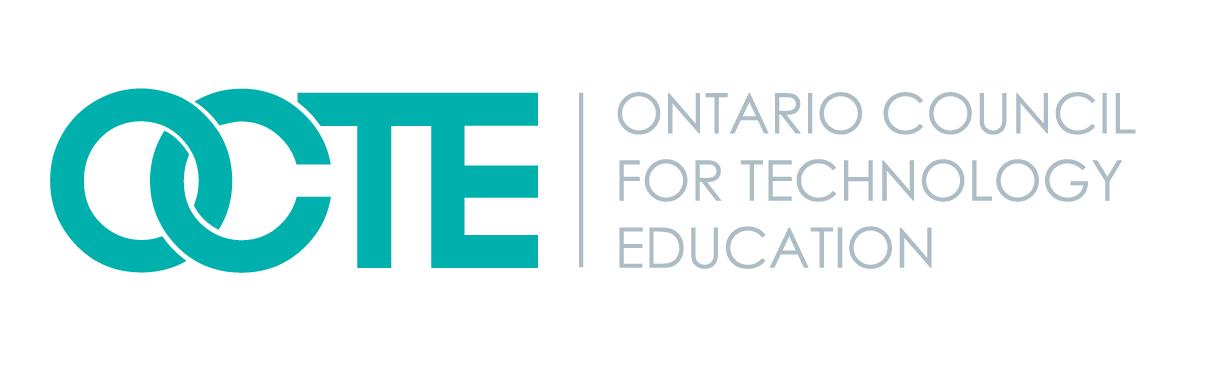 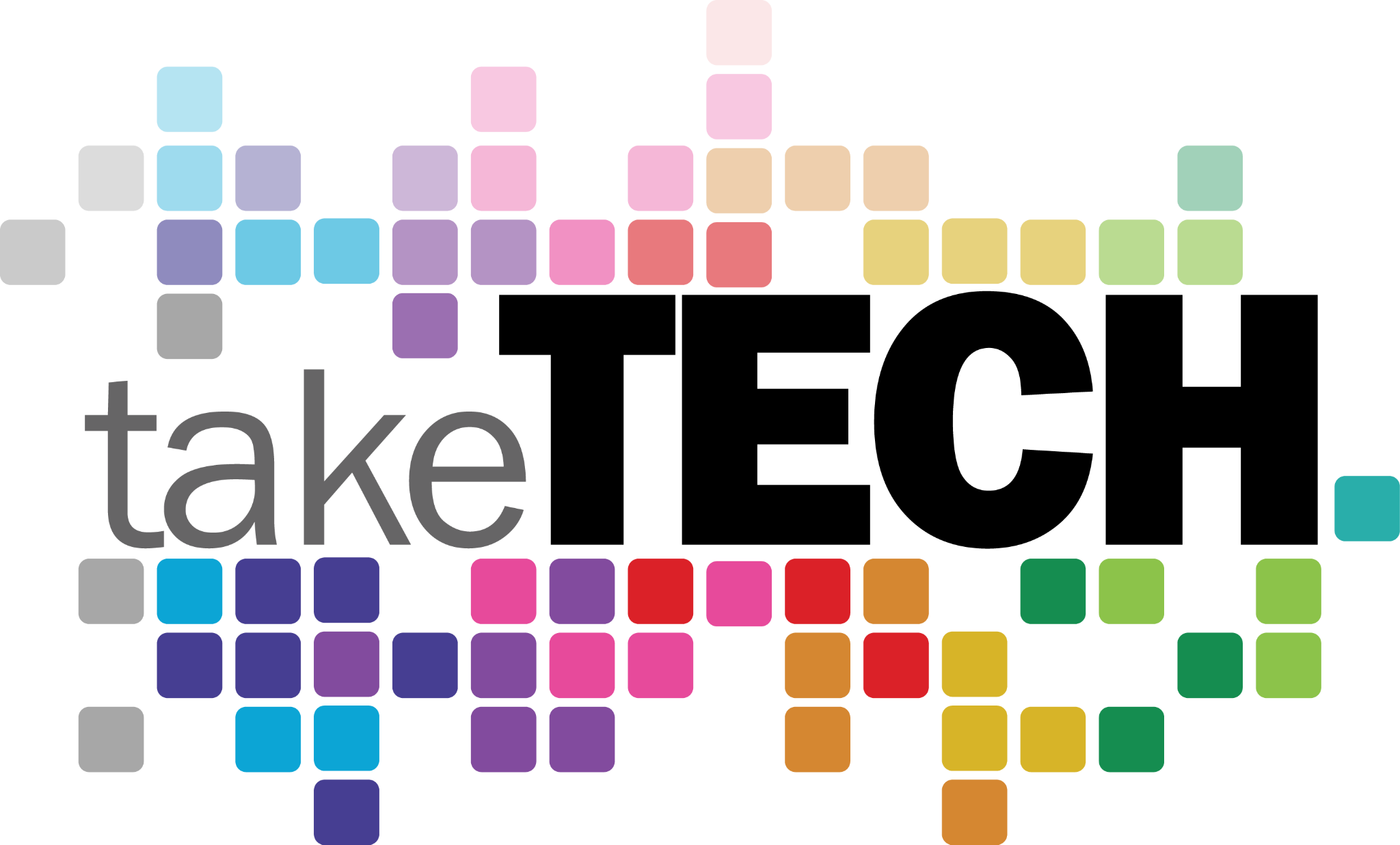 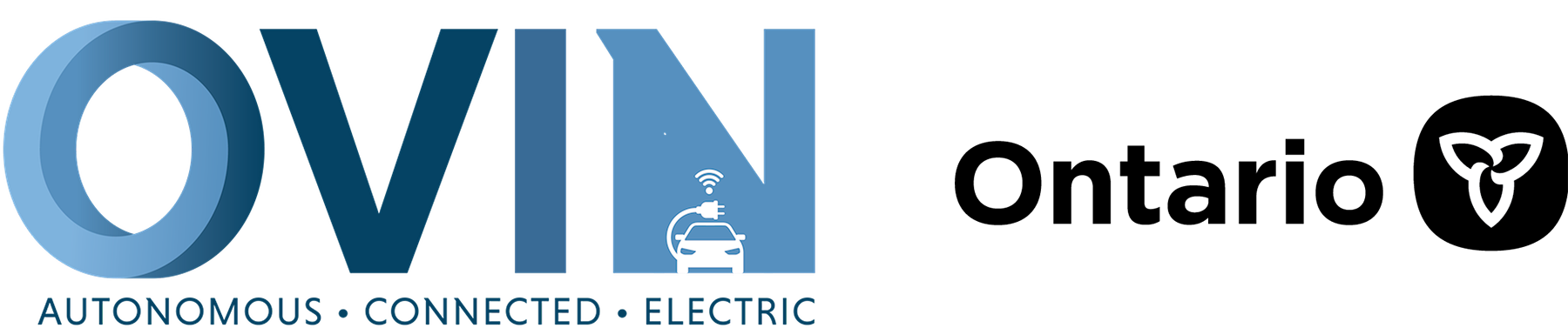 ovin-navigator.ca
‹#›
‹#›
‹#›
[Speaker Notes: TEACHERS: You can link your JAMBOARD to the button. Other ways to gather information: Class discussion, parking lot of sticky notes, jamboard, etc.]
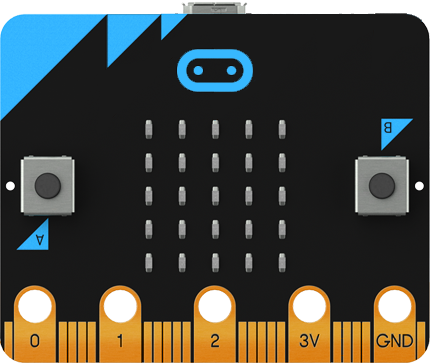 Design process: 
Now that you have discussed with your partner items about electric vehicles. Think of what matters most in an electric vehicle. Select 3 features that you would want to make sure your electric car had?
Item #1
Item #3
ENGINEER NOTEBOOK
Item #2
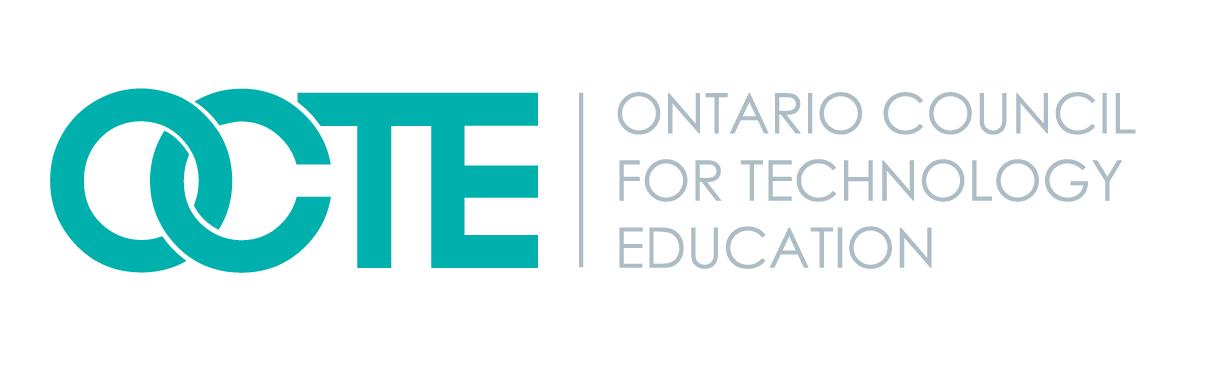 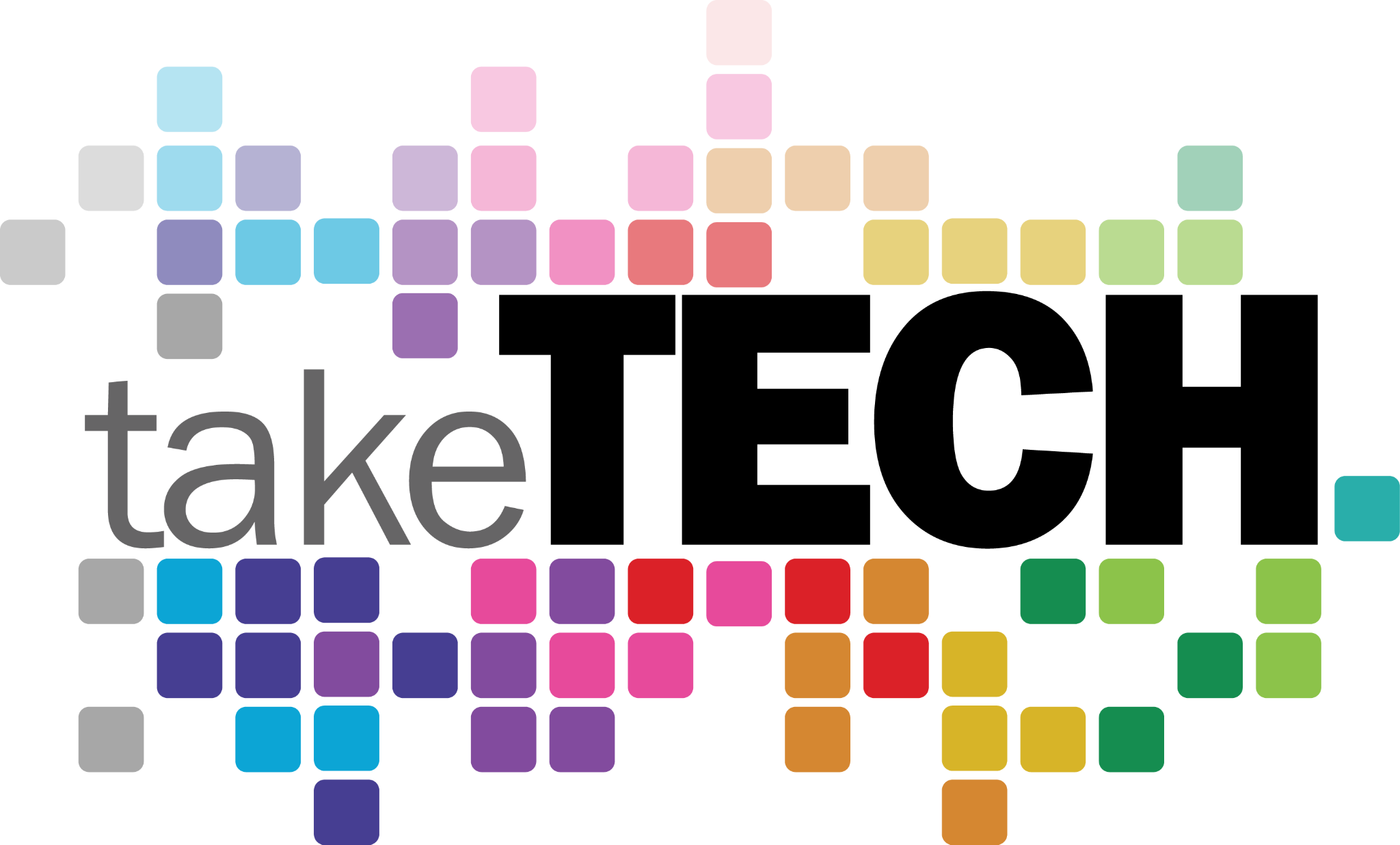 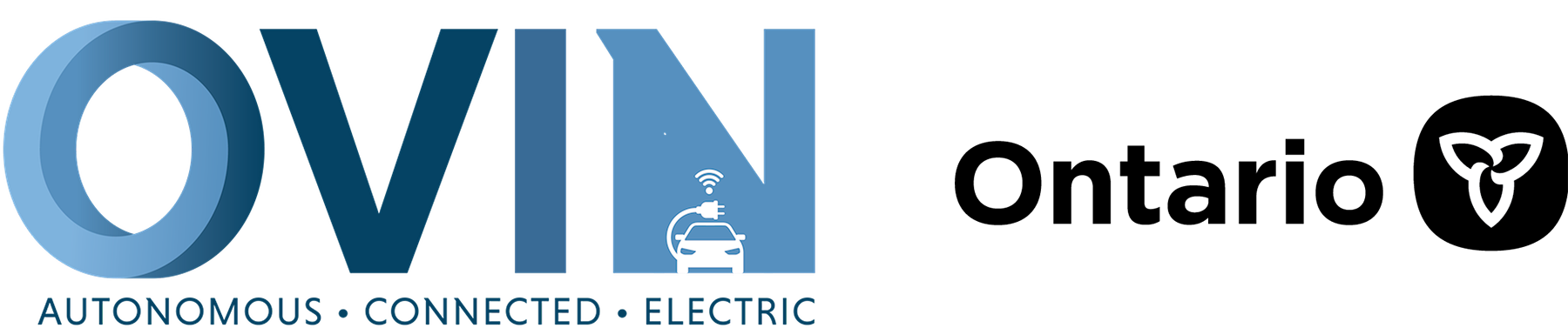 ovin-navigator.ca
‹#›
‹#›
‹#›
END TASK IN MIND
For the next few days we will be learning about circuits and how they work with different lights, sensors and even a small motor. But we want to connect this all to something we can make change with. Connecting the auto industry and the Global Goals can create change and meaning to our project.
What could you create?
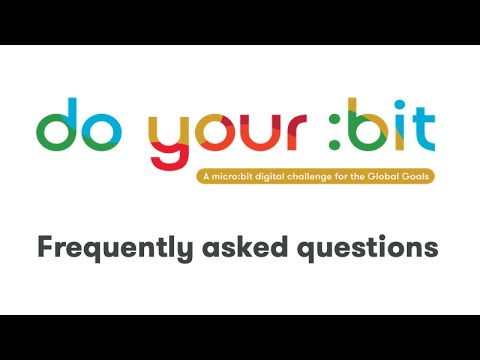 https://microbit.org/projects/do-your-bit/
‹#›
‹#›
‹#›
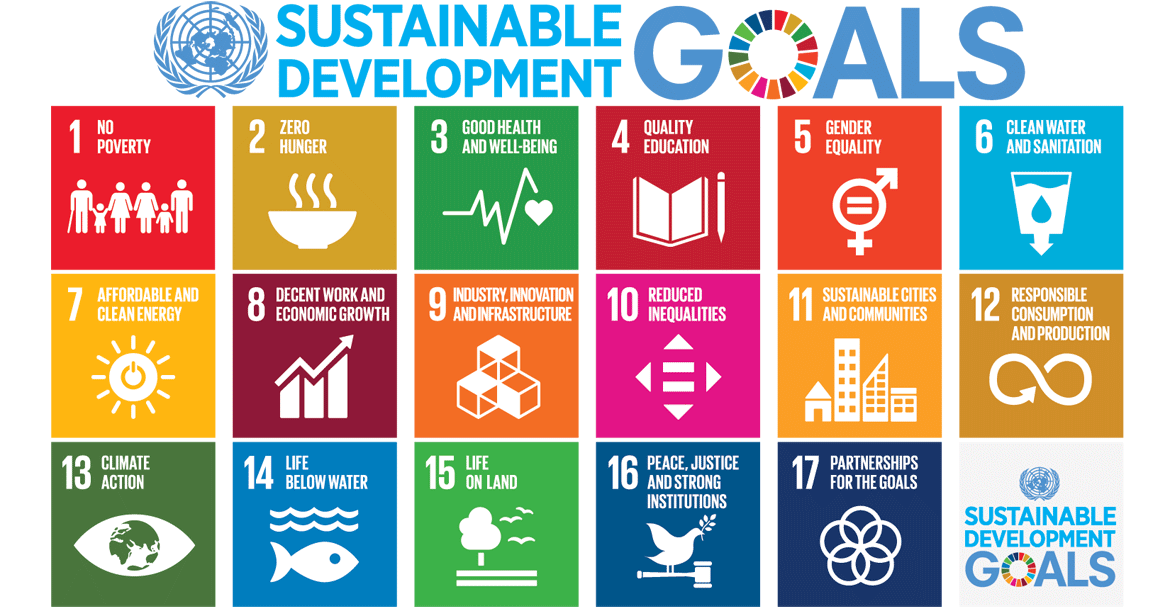 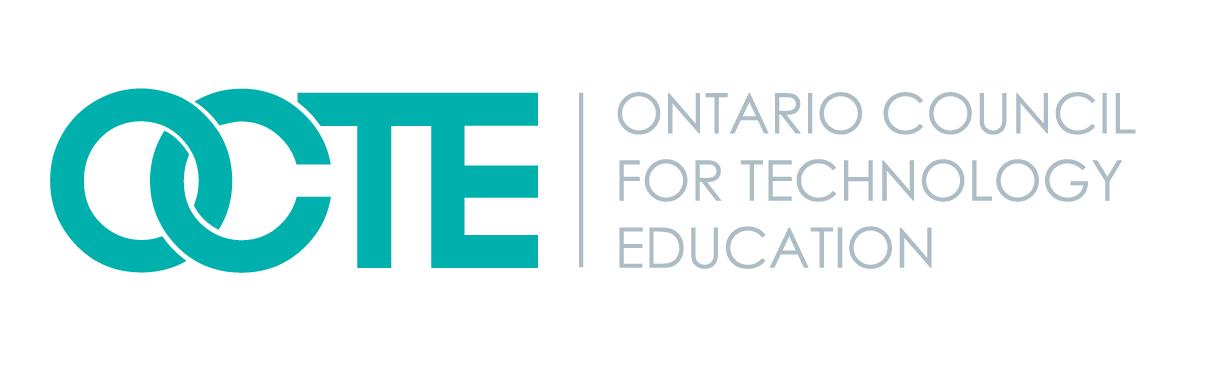 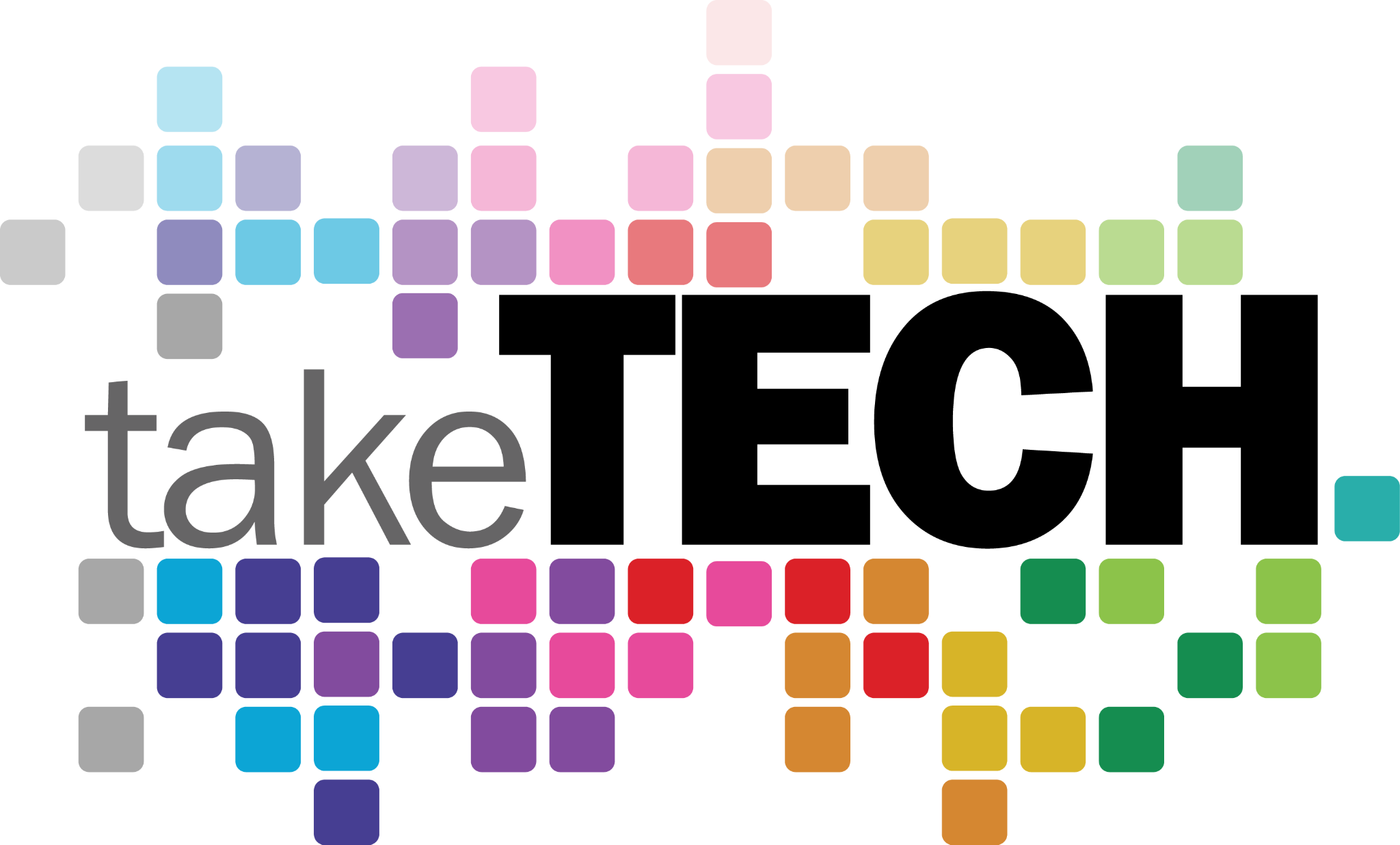 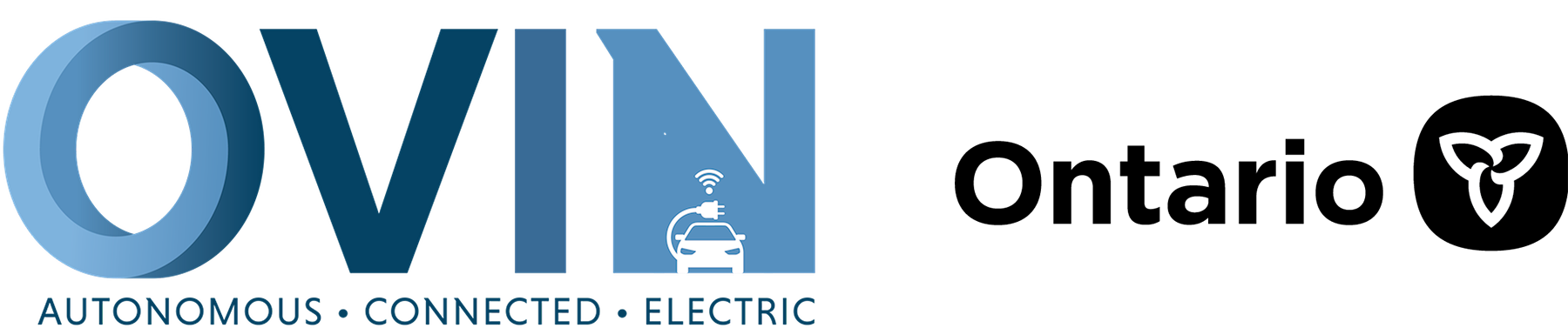 ovin-navigator.ca
‹#›
‹#›
‹#›
Curriculum Expectation: Students will develop an awareness of related environmental and societal issues, and will begin to explore secondary and postsecondary pathways leading to careers in the field.1
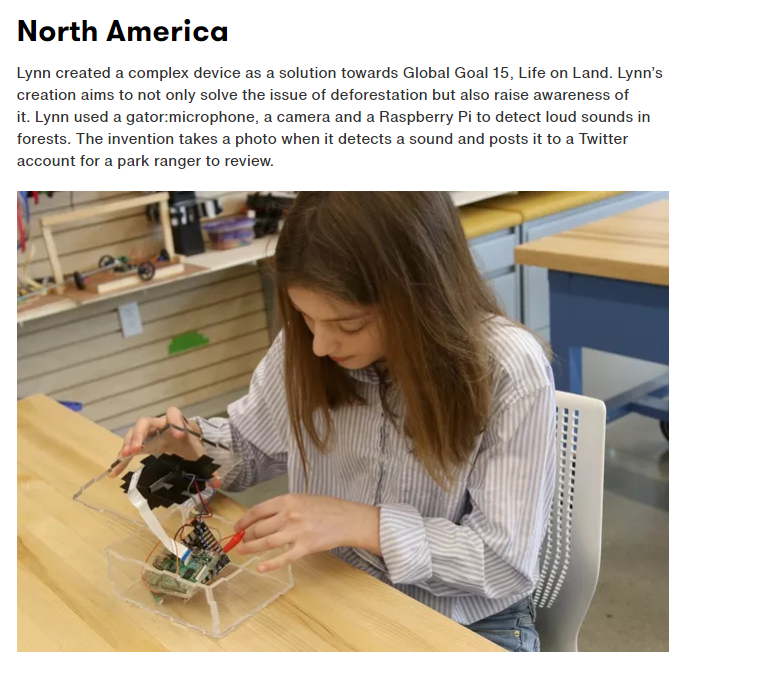 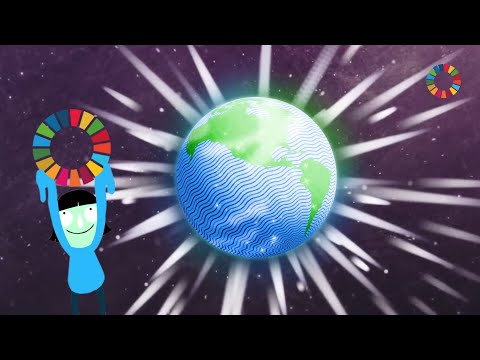 Global Goals
Our focus
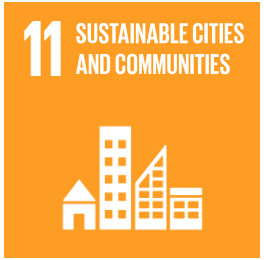 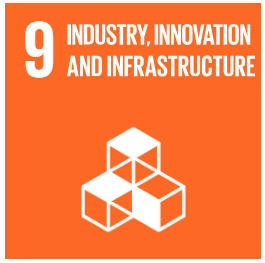 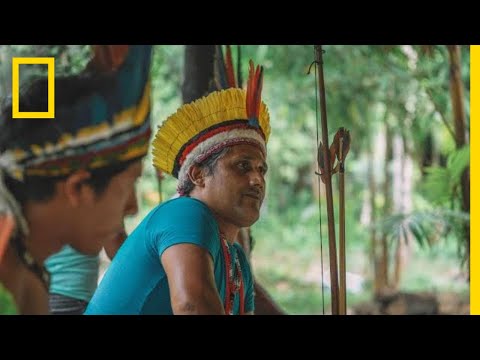 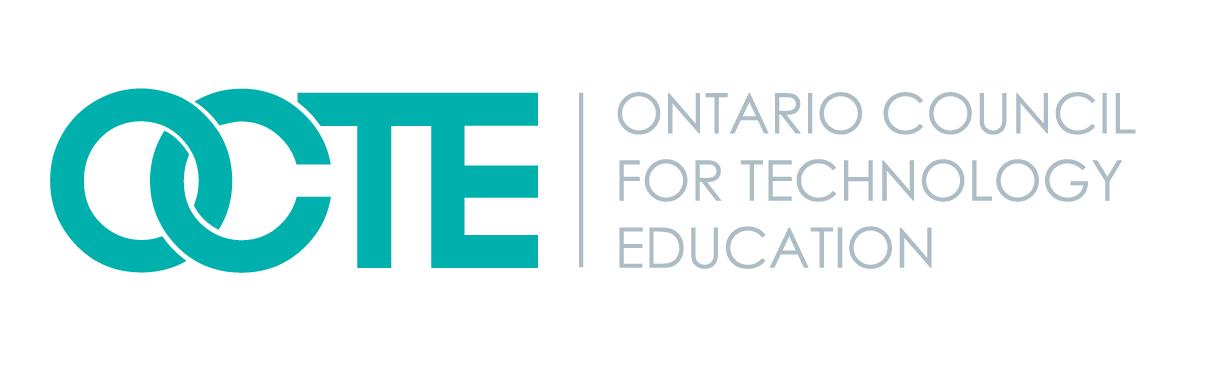 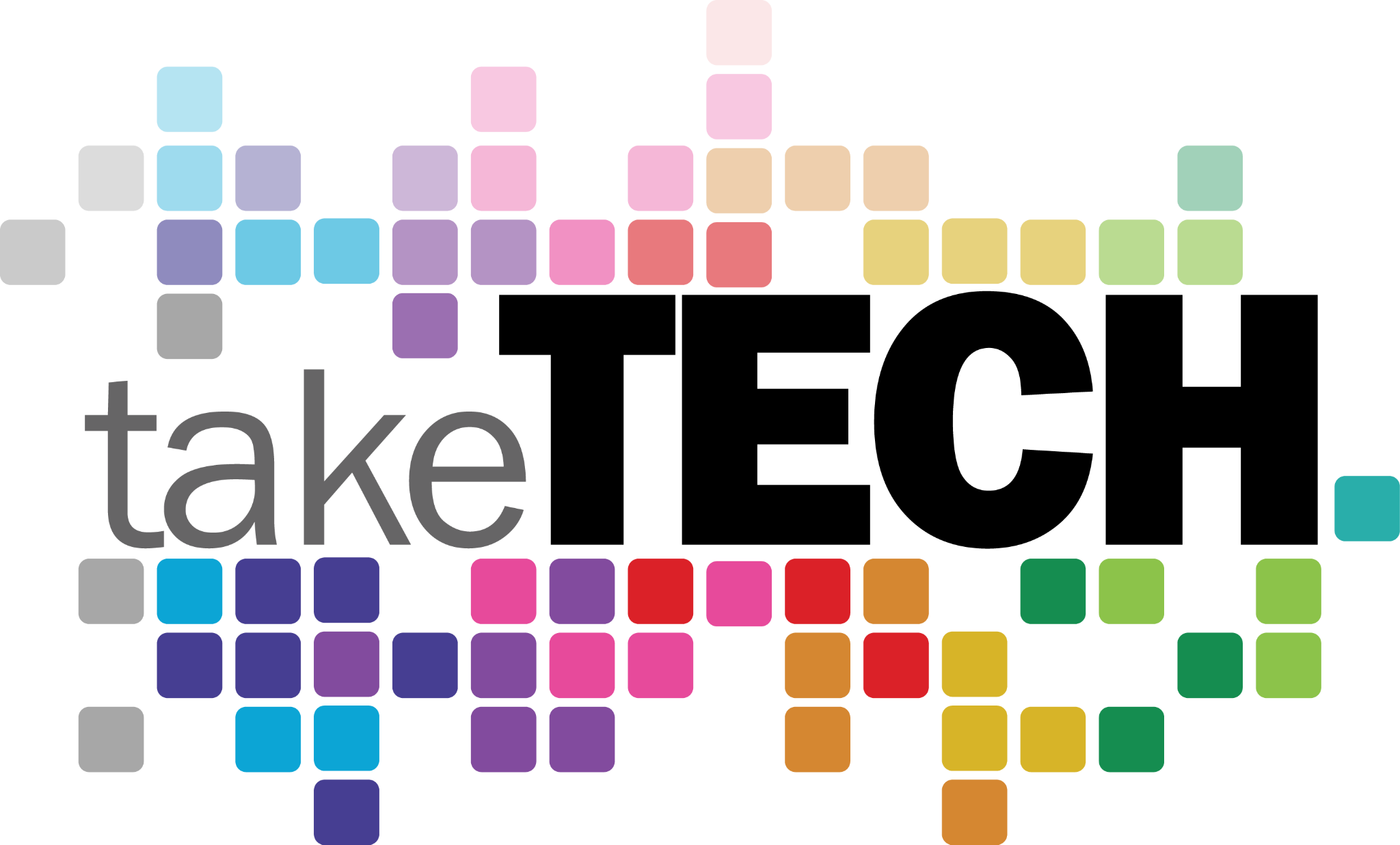 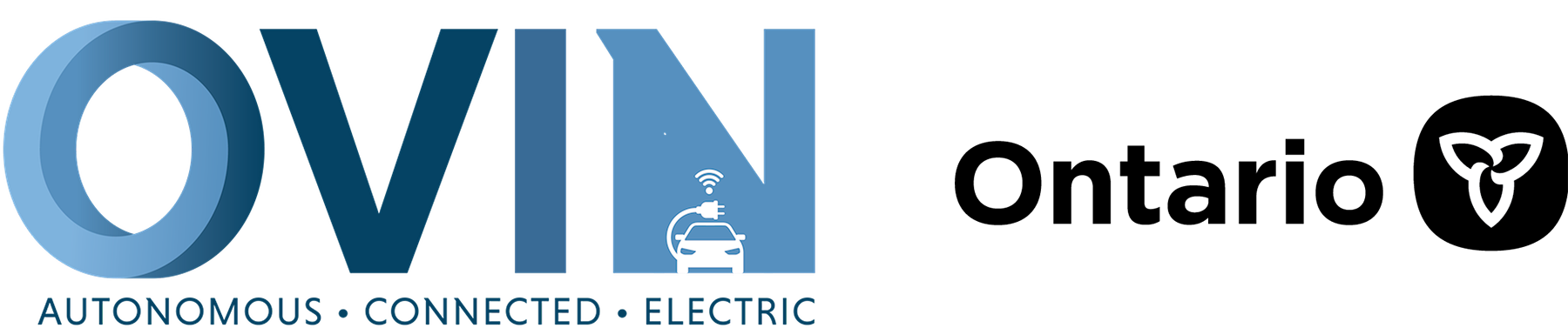 ovin-navigator.ca
‹#›
[Speaker Notes: The Ontario Curriculum, Grades 9 and 10: Technological Education, 2009 https://www.edu.gov.on.ca/eng/curriculum/secondary/teched910curr09.pdf]
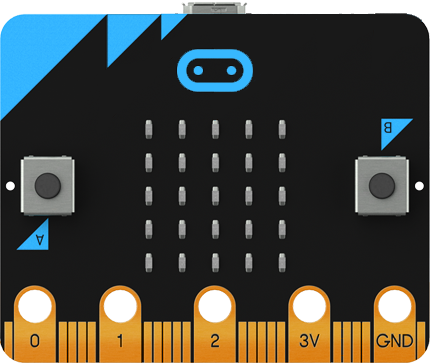 Design process: 
Looking at the Global goals of #9 and #11 what are some problems what are some problems the Automotive industry faces?
Problem #1
Problem #3
ENGINEER NOTEBOOK
Problem #2
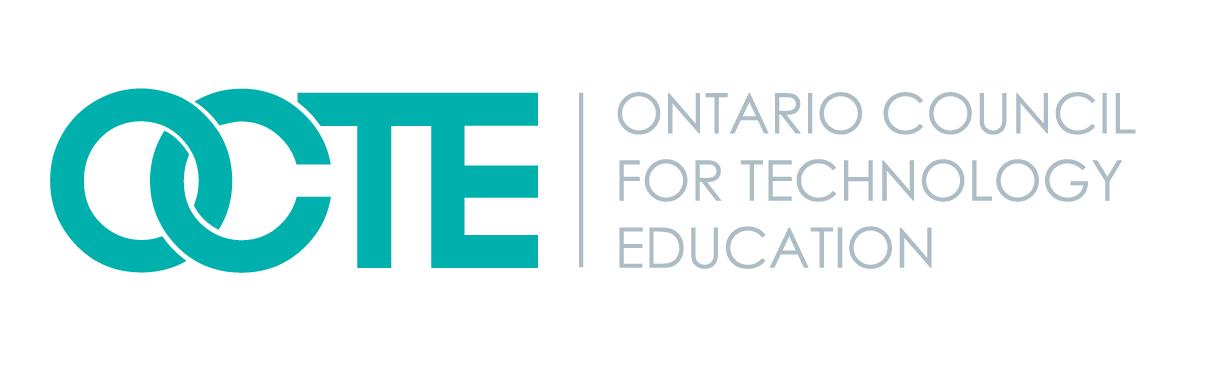 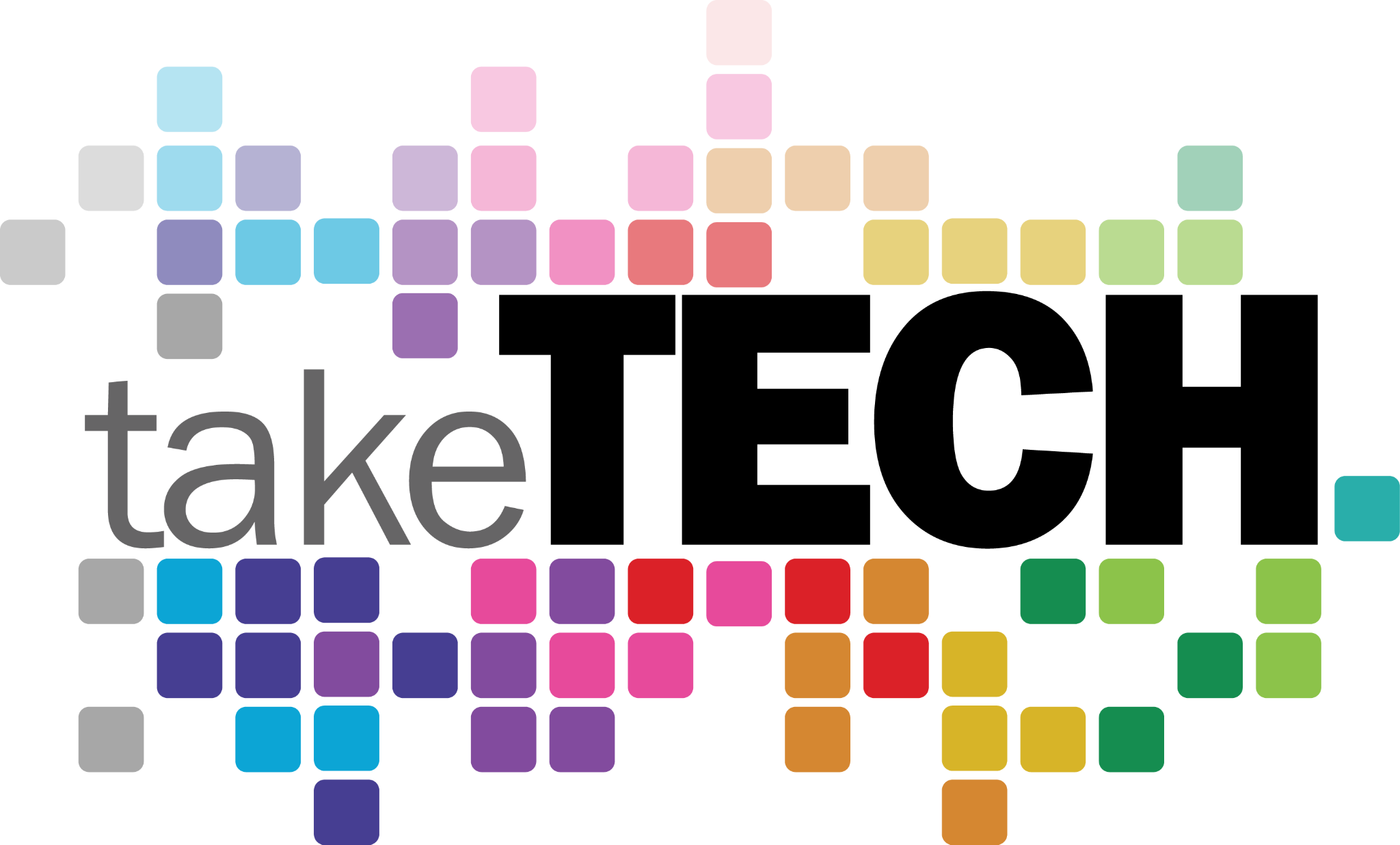 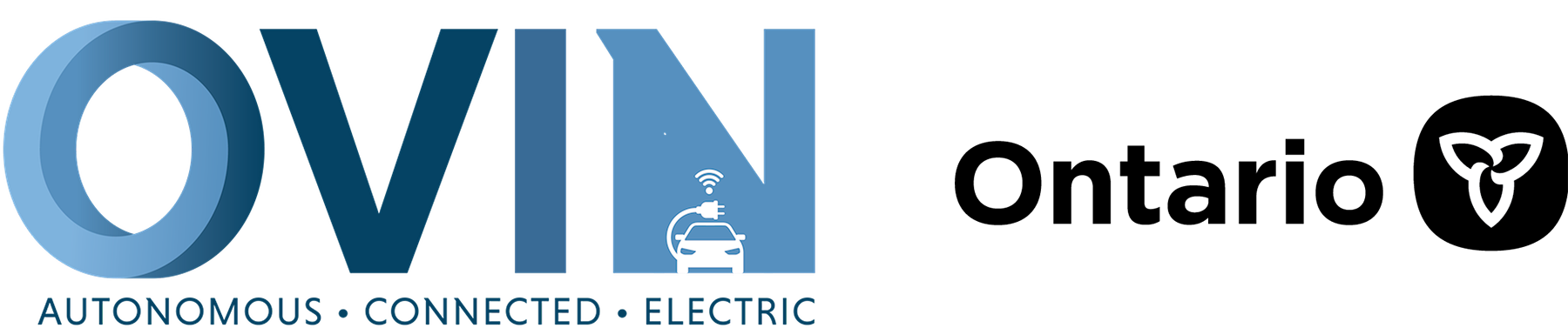 ovin-navigator.ca
‹#›
‹#›
‹#›
Now let’s see if the microbit can solve one of those problems.
‹#›
‹#›
The micro:bit is a computer
Move the  arrow to the processor and label it.
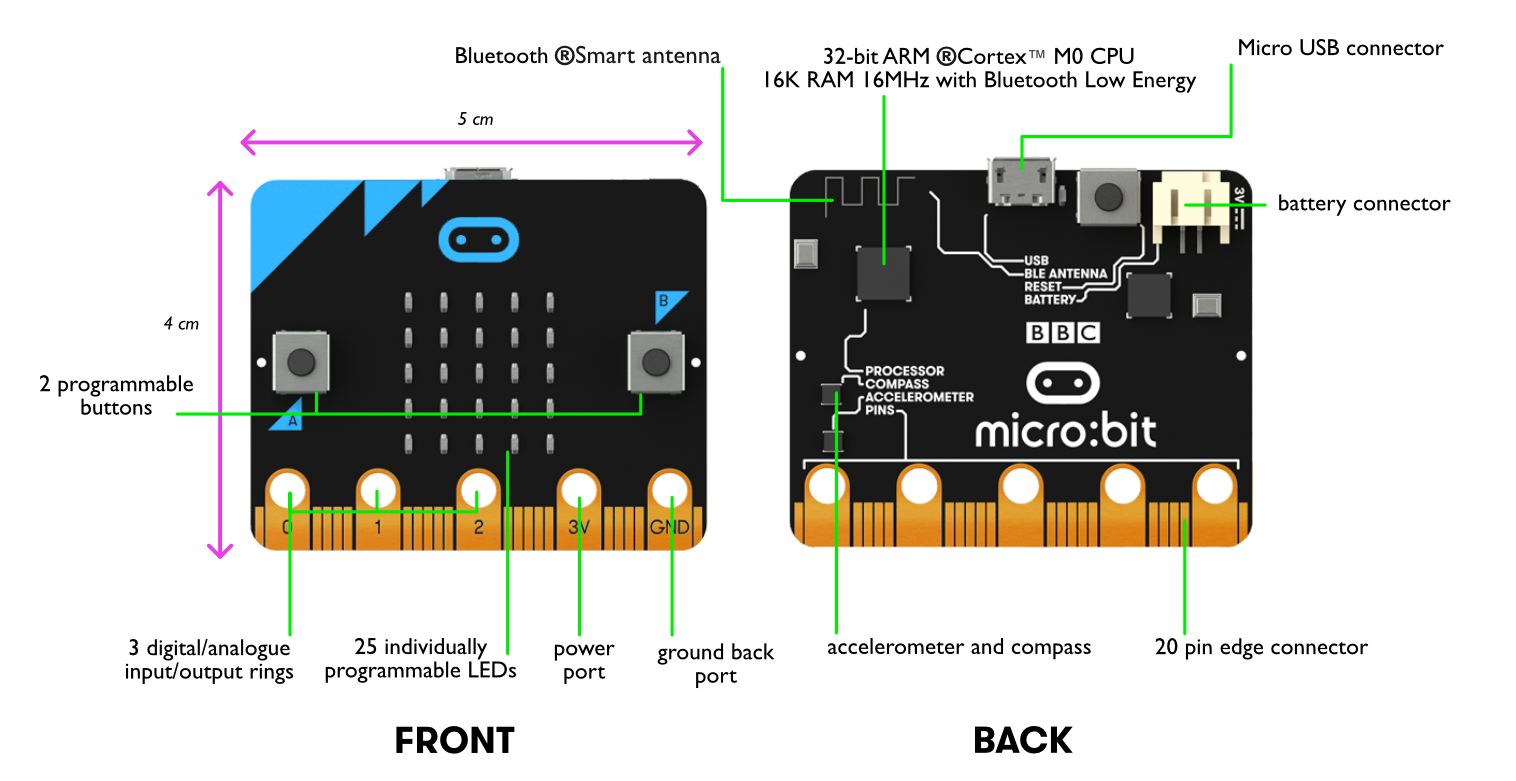 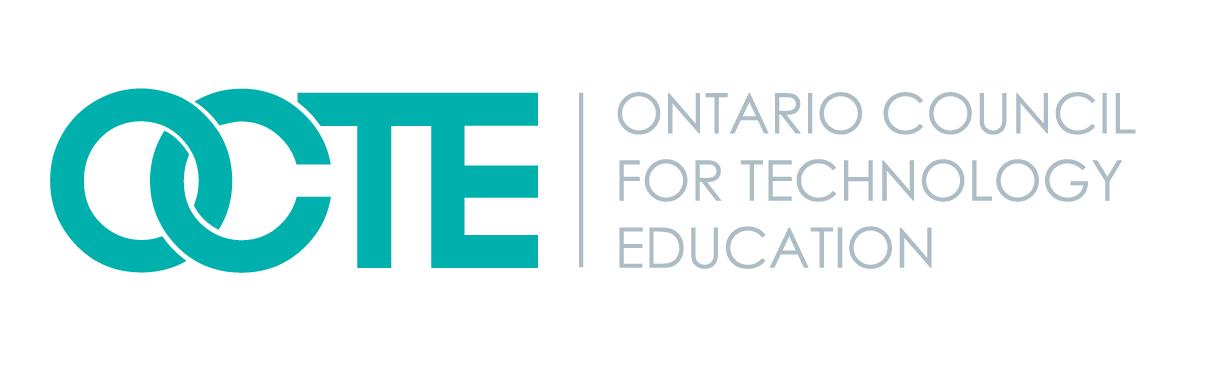 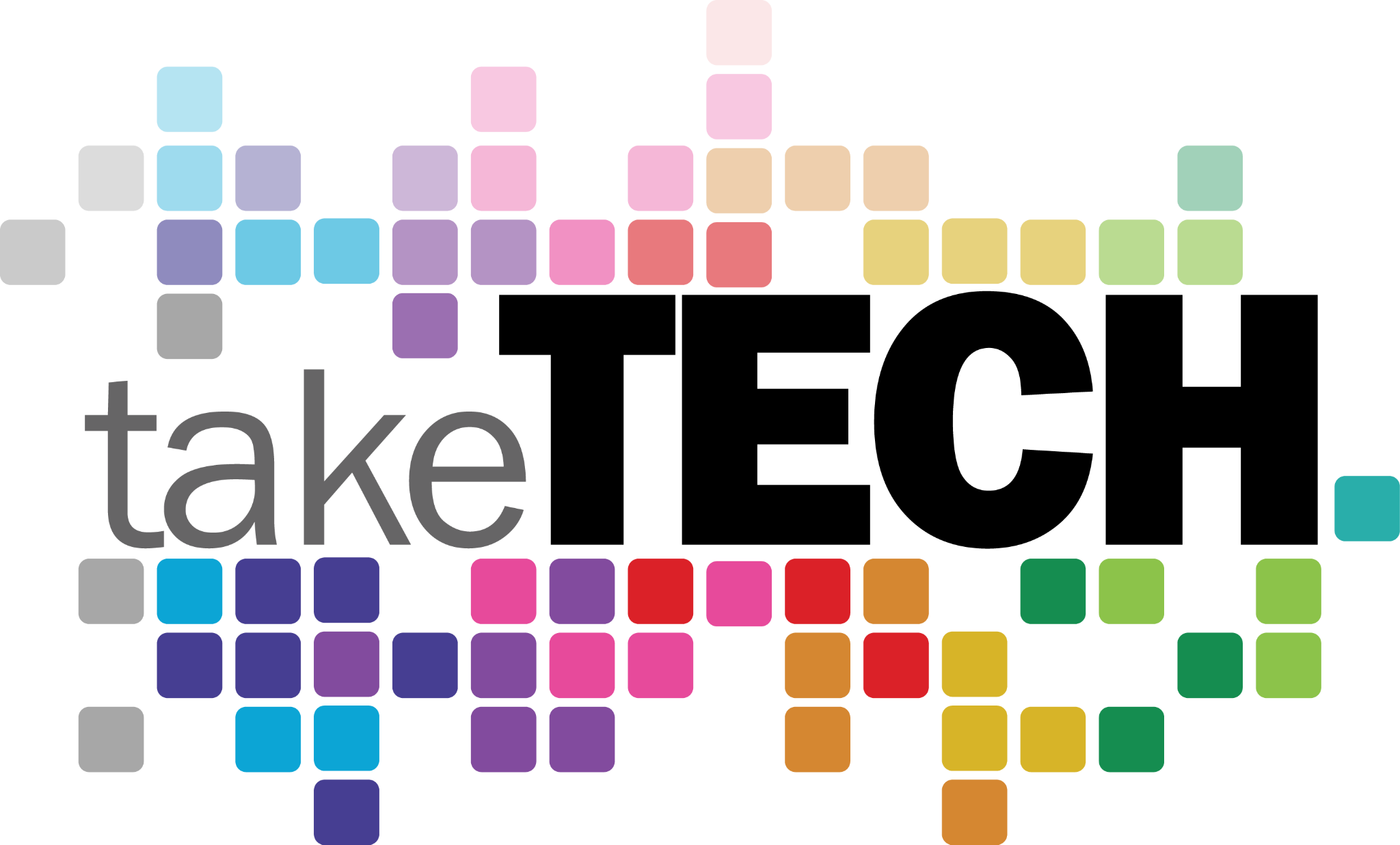 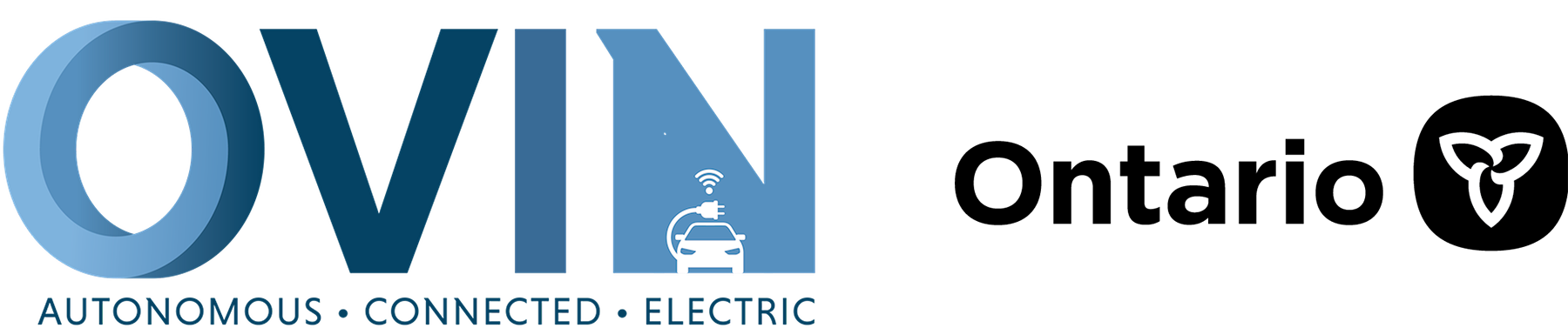 ovin-navigator.ca
‹#›
[Speaker Notes: TEACHERS: Have students go over the parts and find the parts of the Micro:bit
Using the arrow have the students drag the point to the processor and label it.]
Using the makecode website here is what you will see once you make your first file.
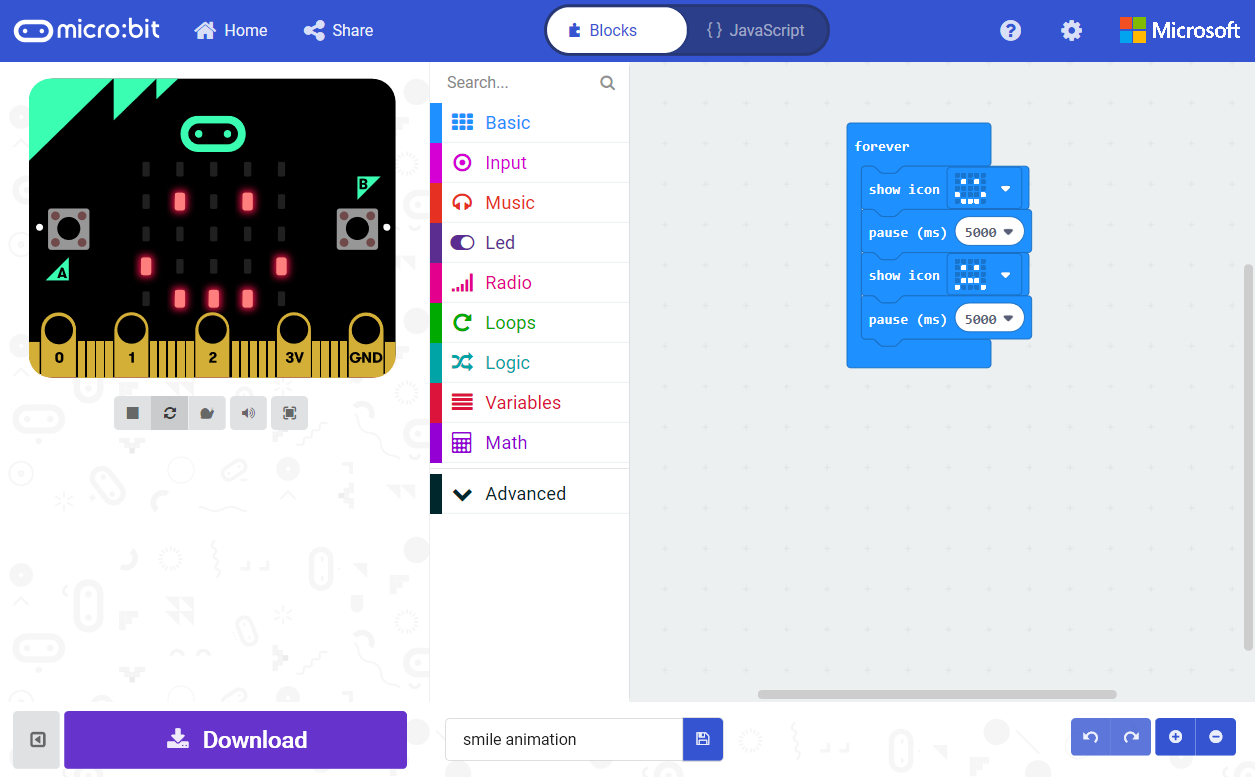 Share your Project
Program in either Blocks or JavaScript
Go back to Home Page
Block Toolbox
Programming Workspace where you will build your program
Simulator shows what your program will look like running on a micro:bit
Simulator Toolbar
Undo/Redo and 
Zoom Workspace
Name your Project and Save it on your computer
Download your Project to the micro:bit
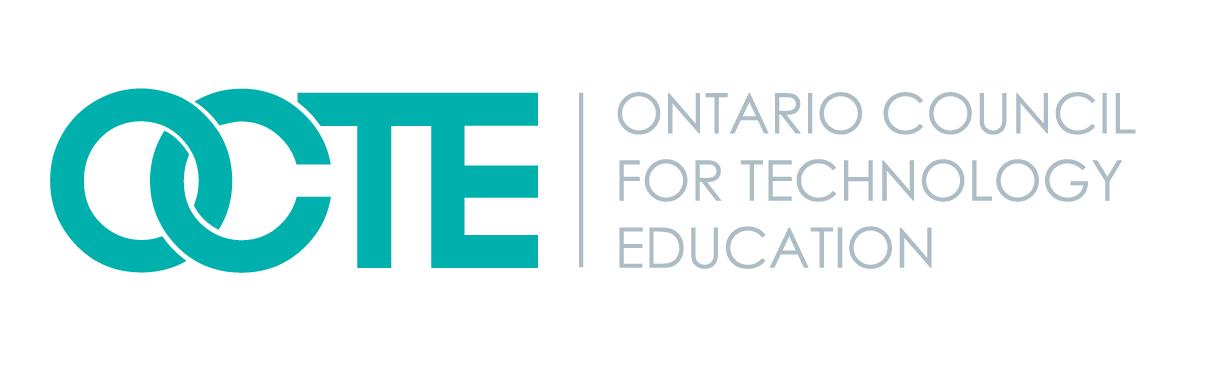 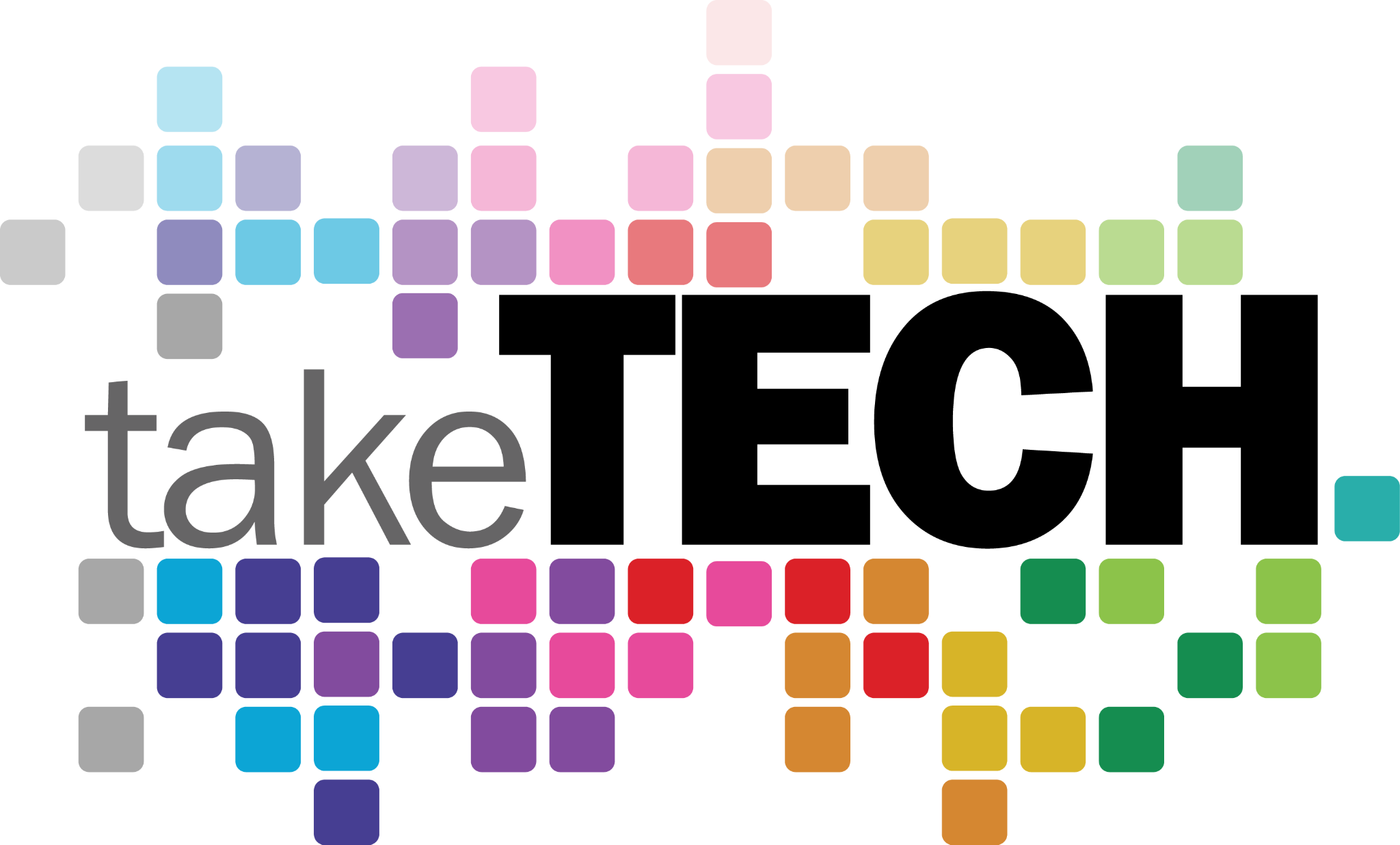 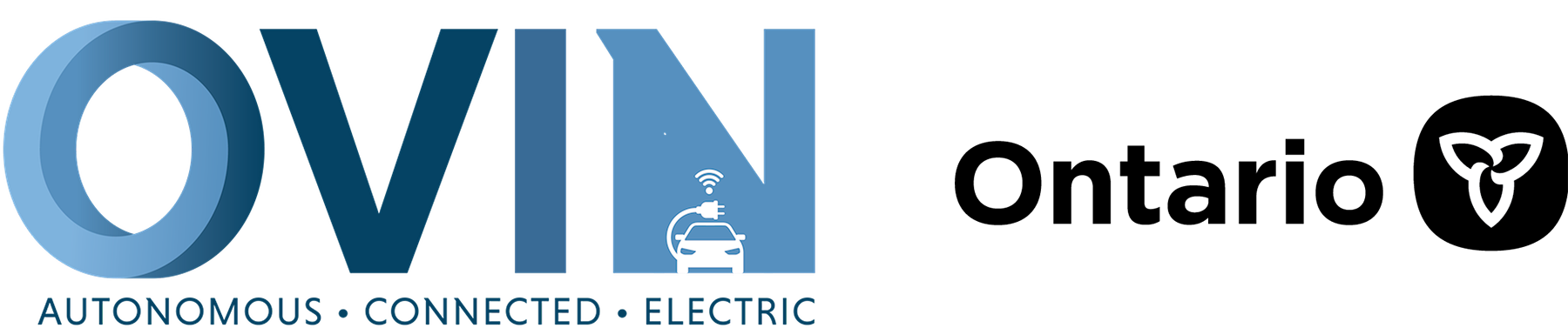 ovin-navigator.ca
‹#›
[Speaker Notes: TEACHERS: Using the software that goes with the micro:bit to go over the parts that students will be using. Perhaps printing this slide out and having it as a resource near students would be good.]
MAKECODE WEBSITE
LINK
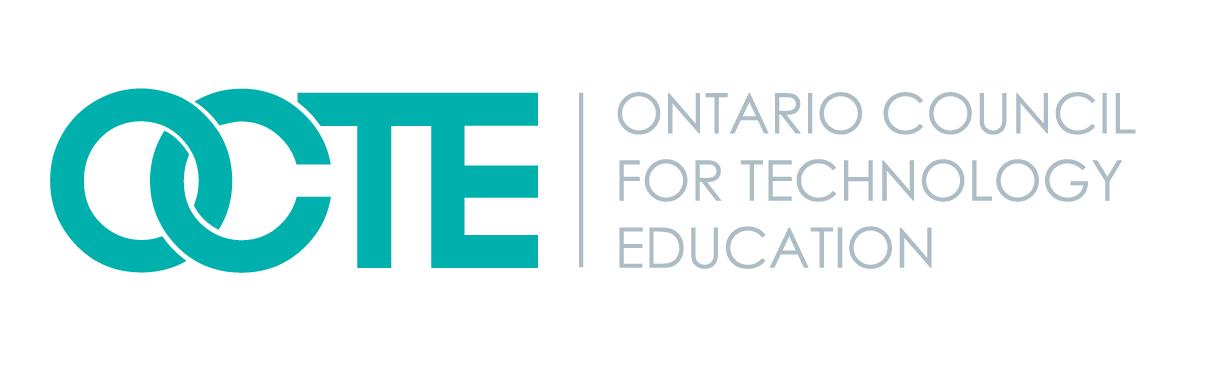 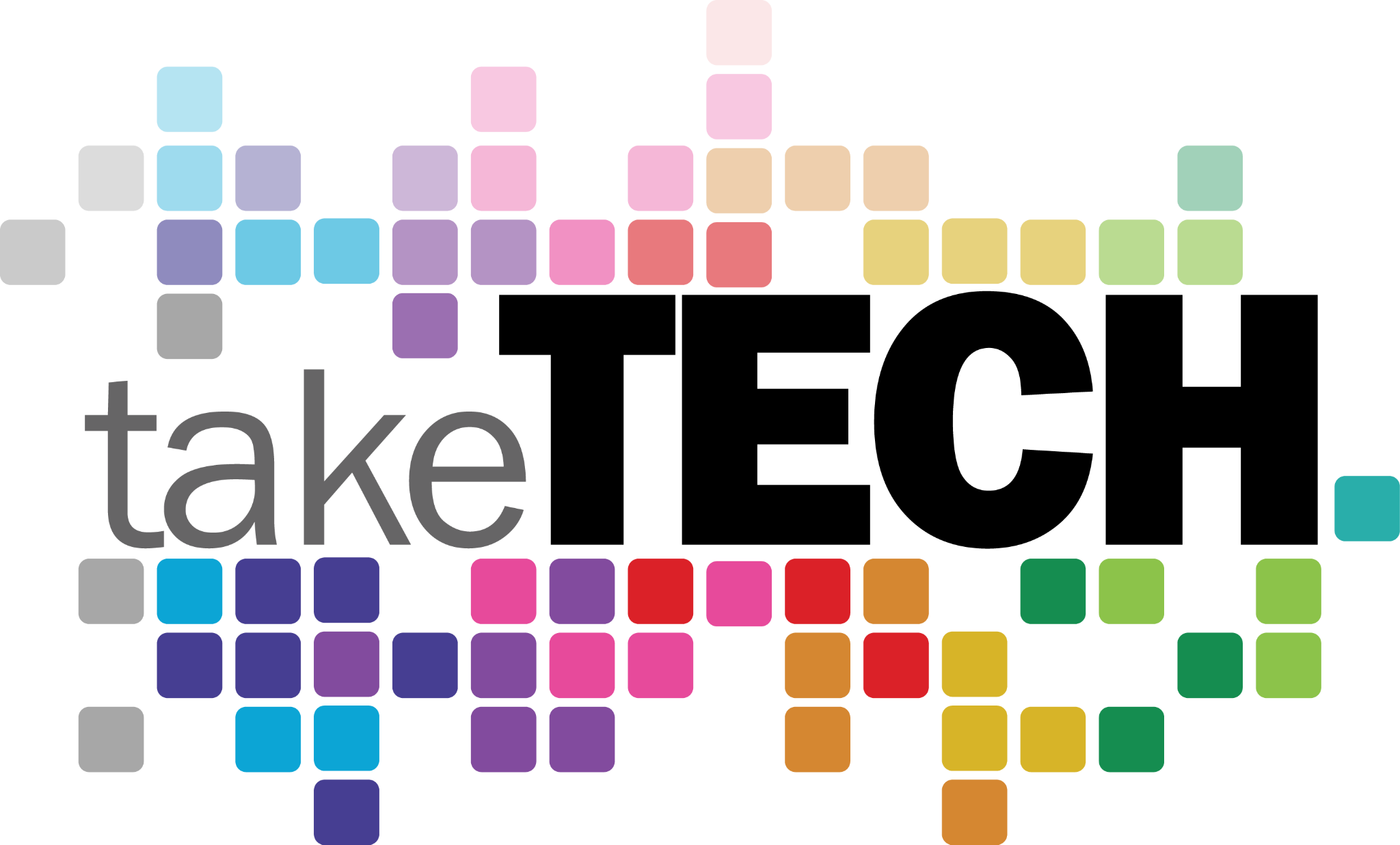 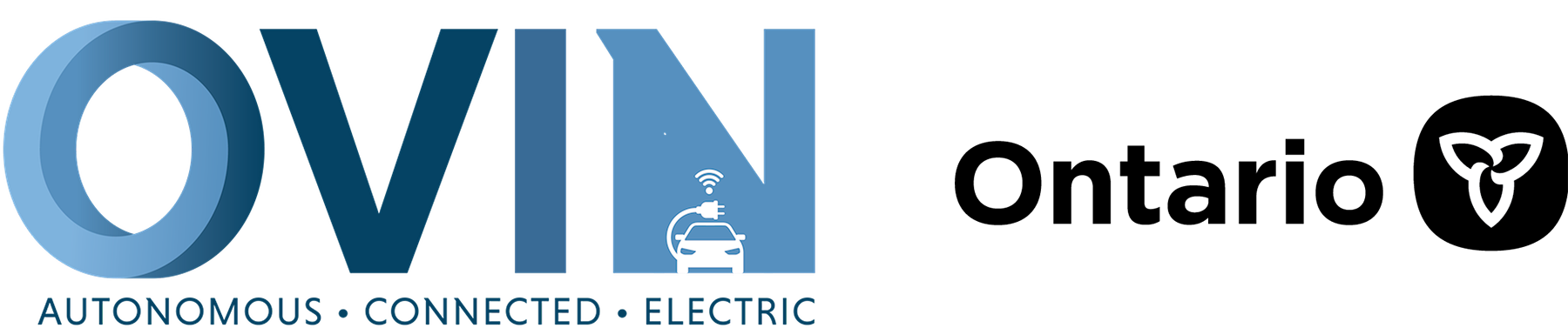 ovin-navigator.ca
‹#›
‹#›
In MakeCode, create a New Project
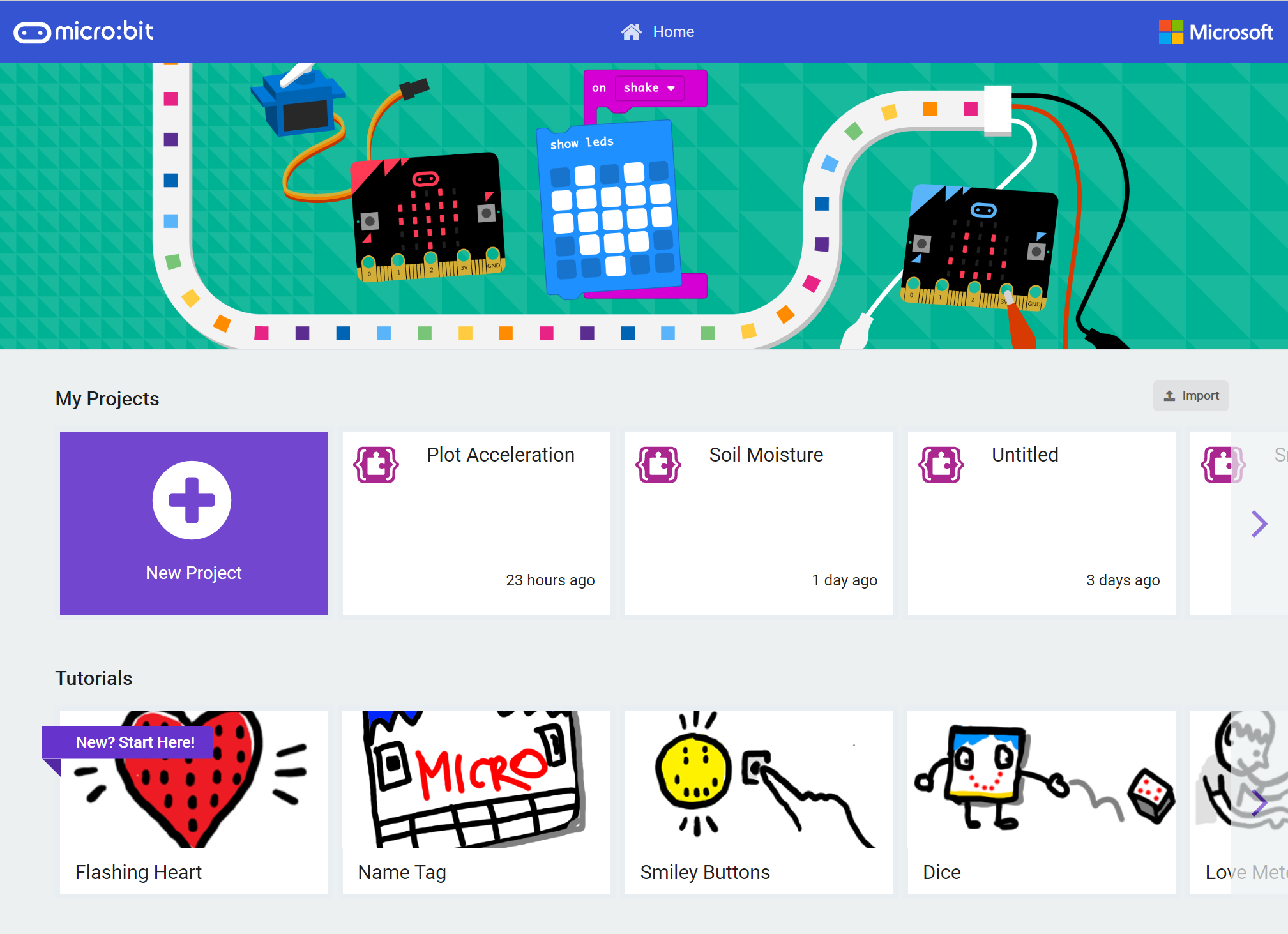 Click on 
“Show String “Hello”
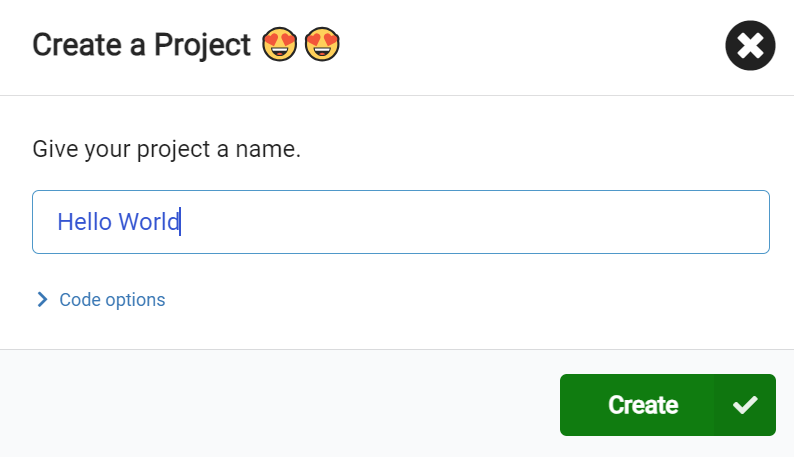 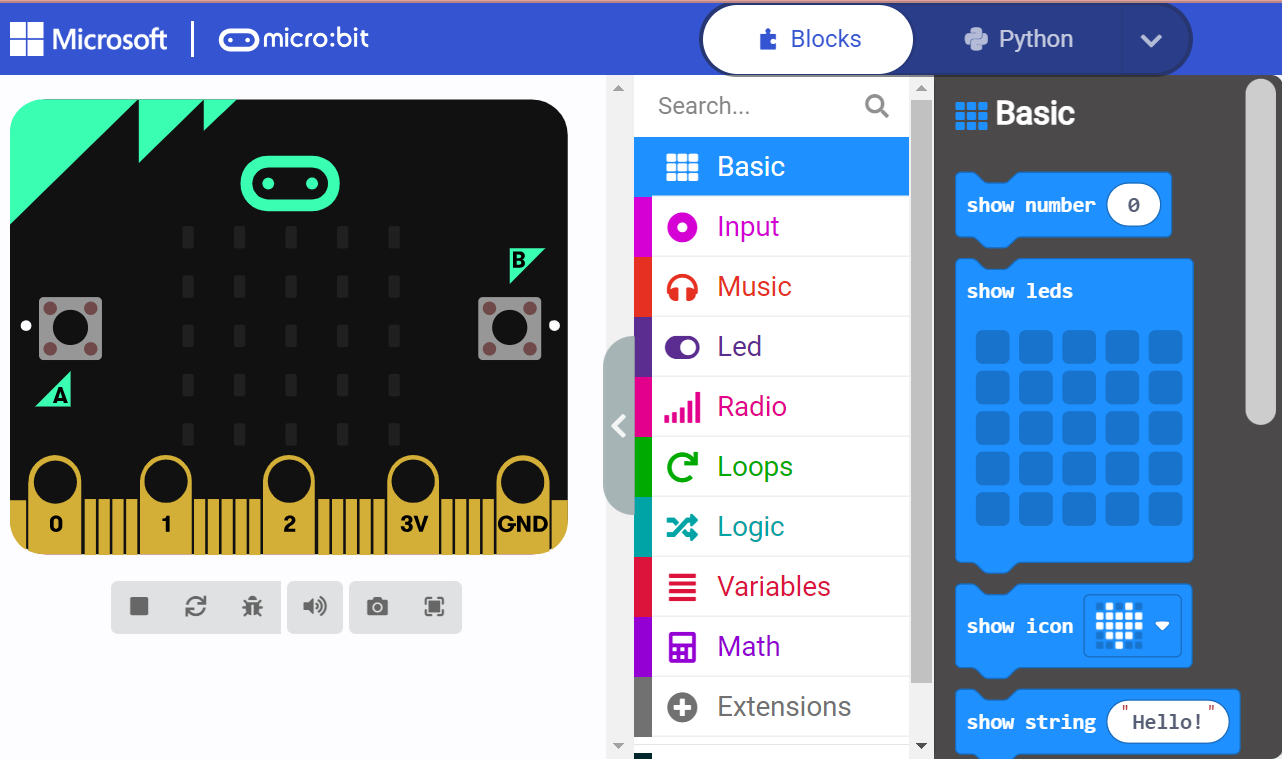 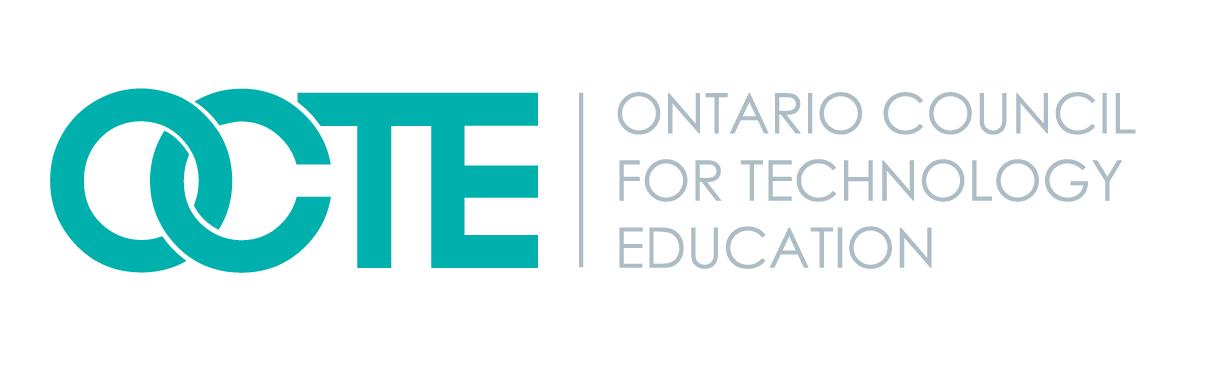 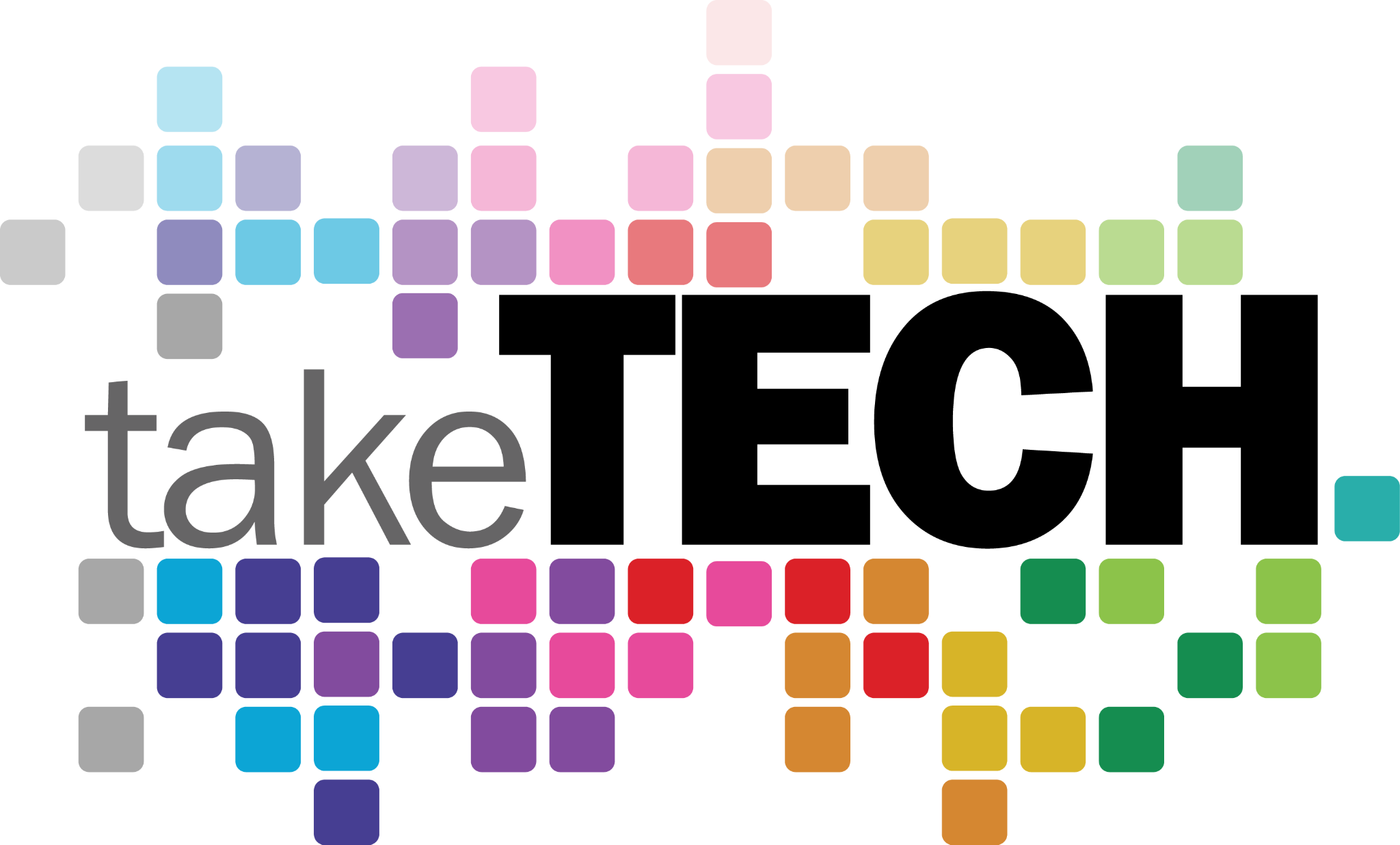 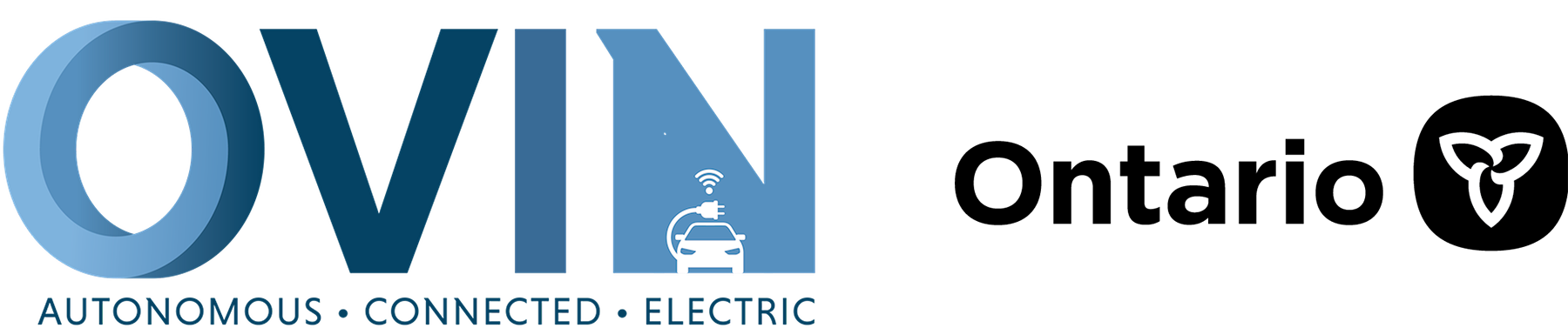 ovin-navigator.ca
‹#›
‹#›
‹#›
Change the text to read Hello World! (this is a famous way coders start coding in a new language they always write Hello World as their first line of code.)
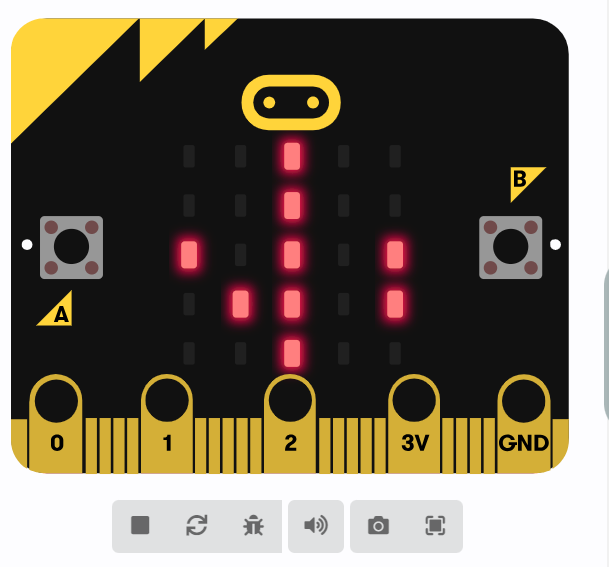 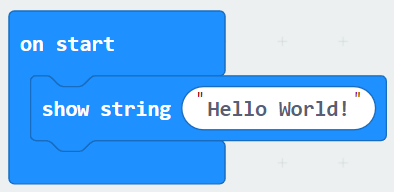 ‹#›
‹#›
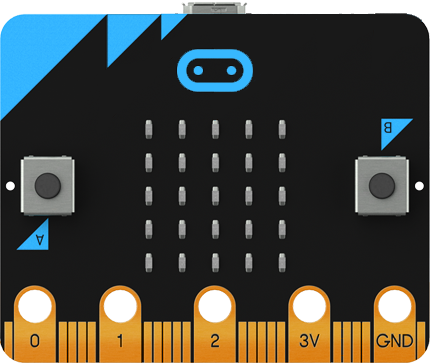 Take a look through all of the side panel to see what you might recognize or what might spark your interest. 
Can you figure out how to make music?
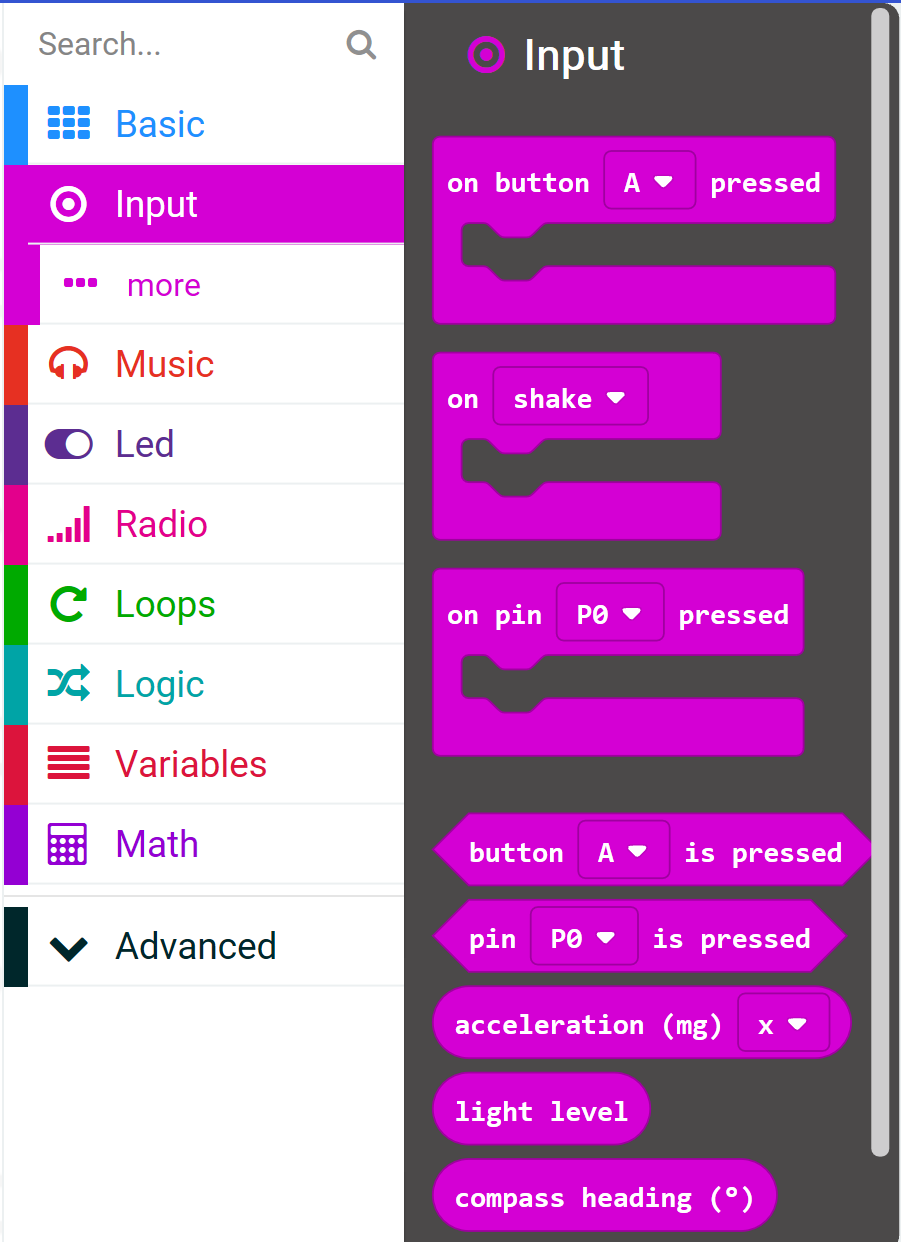 Available Inputs v.1
Acceleration
Light level
Button is pressed
Compass heading
Temperature
Running time
On shake
On button pressed
On logo down
On logo up
One pin pressed
On screen down
On screen up
Pin is pressed
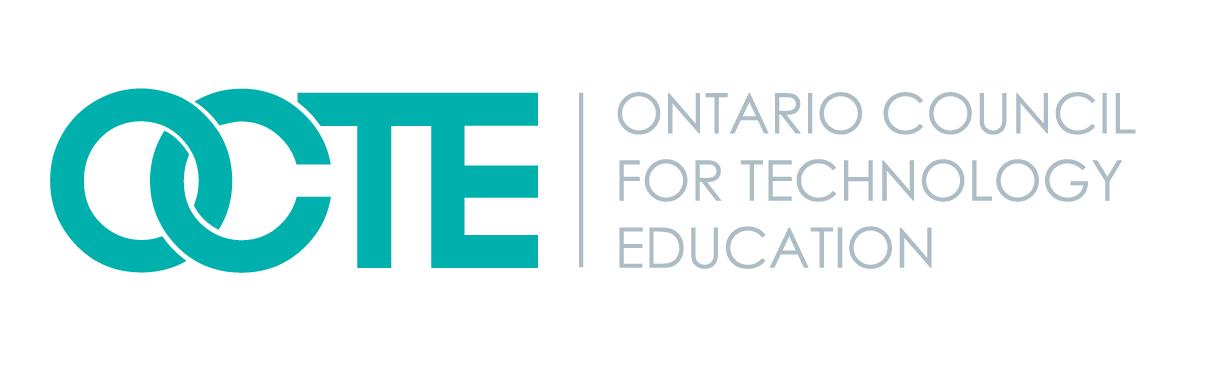 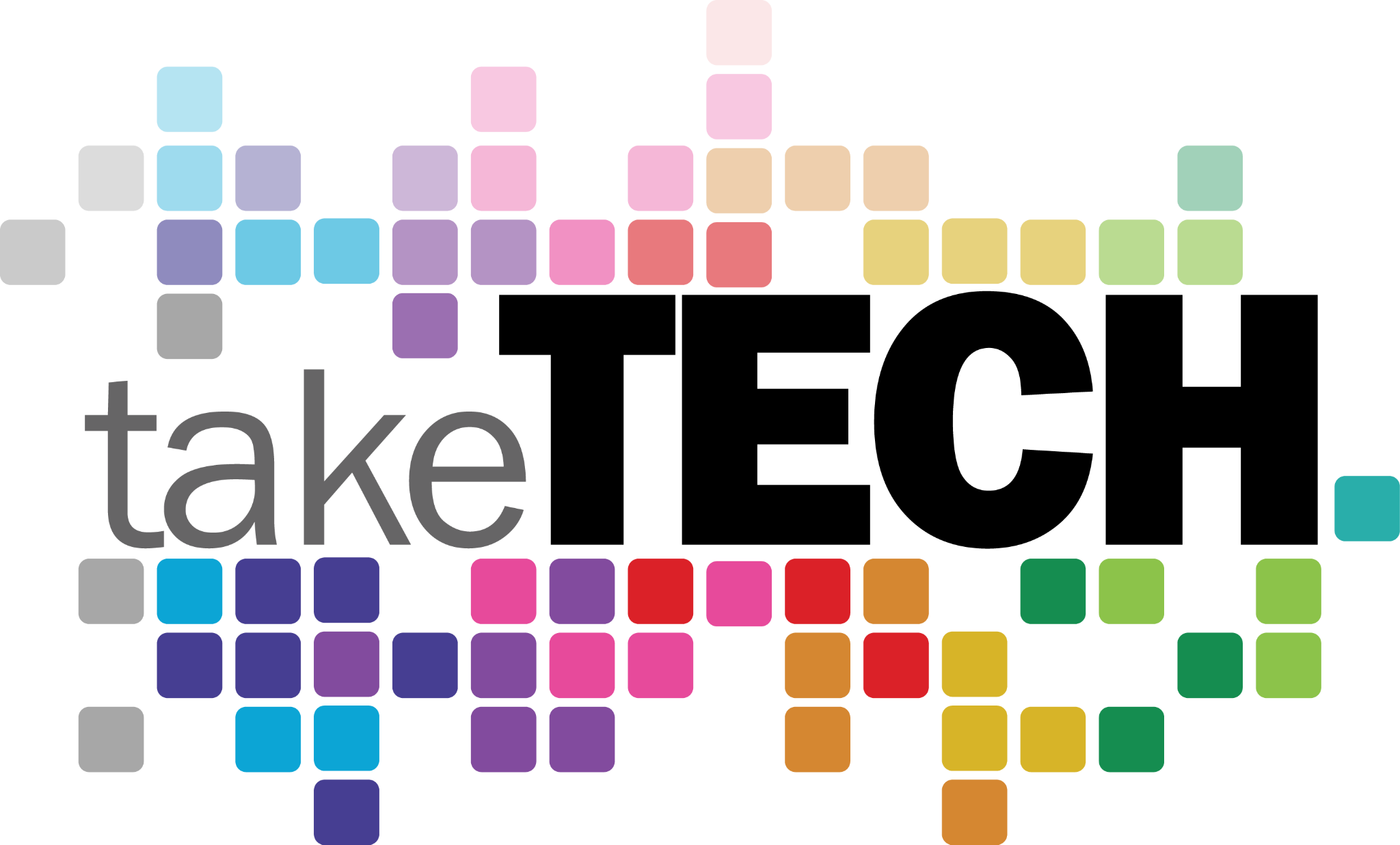 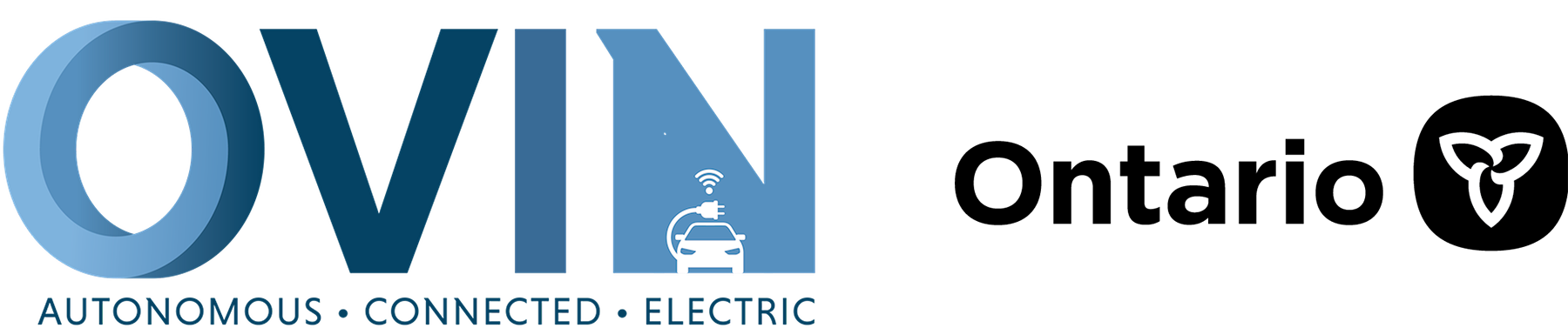 ovin-navigator.ca
‹#›
‹#›
‹#›
Day 2
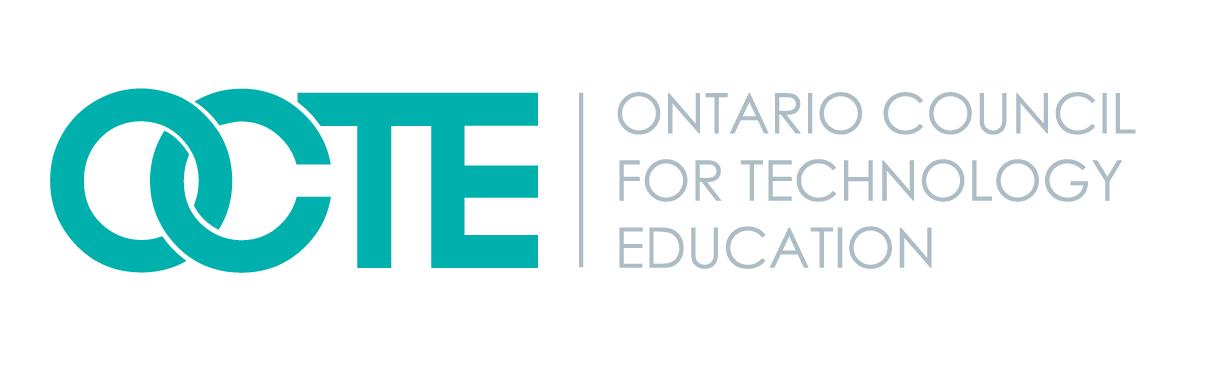 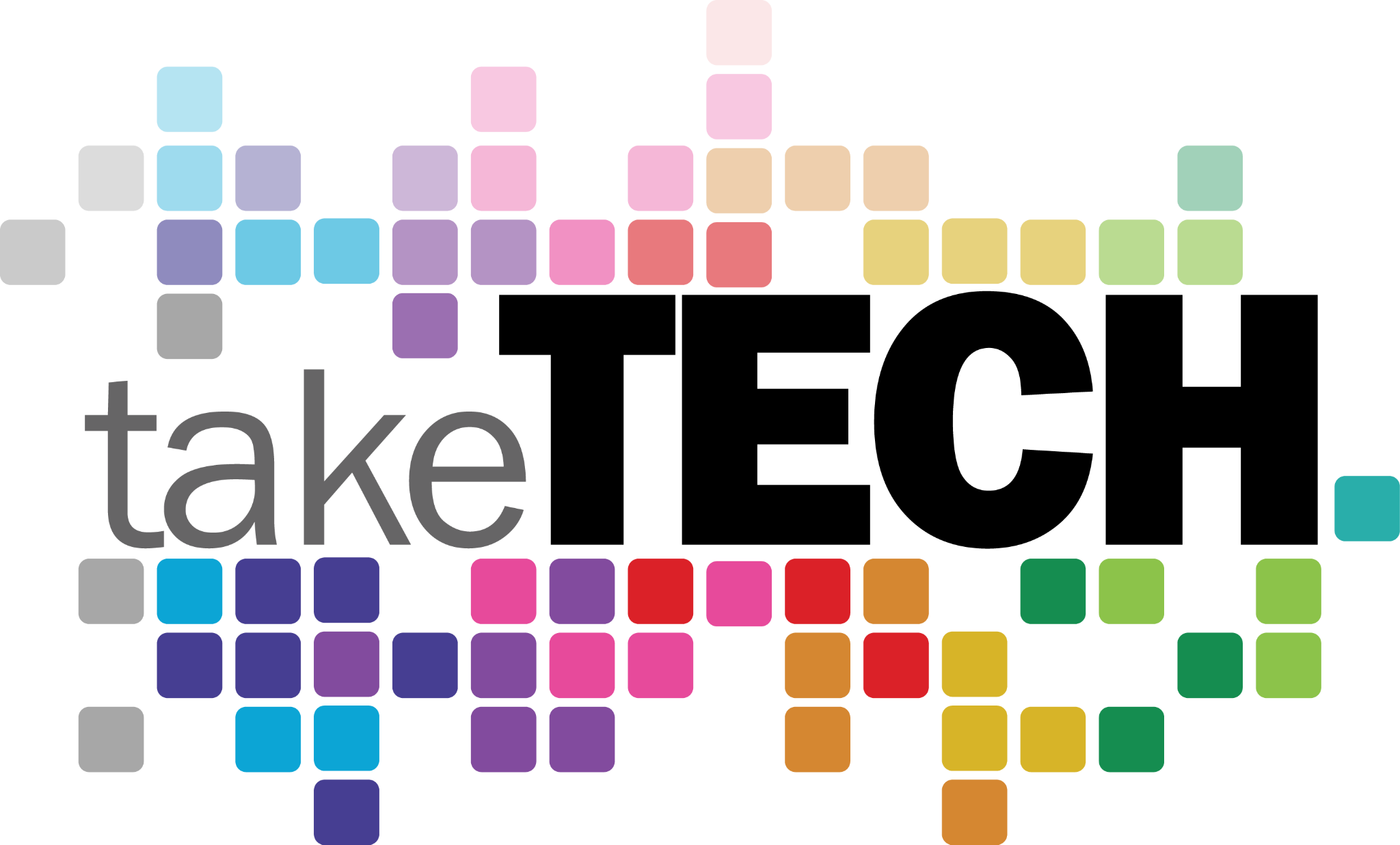 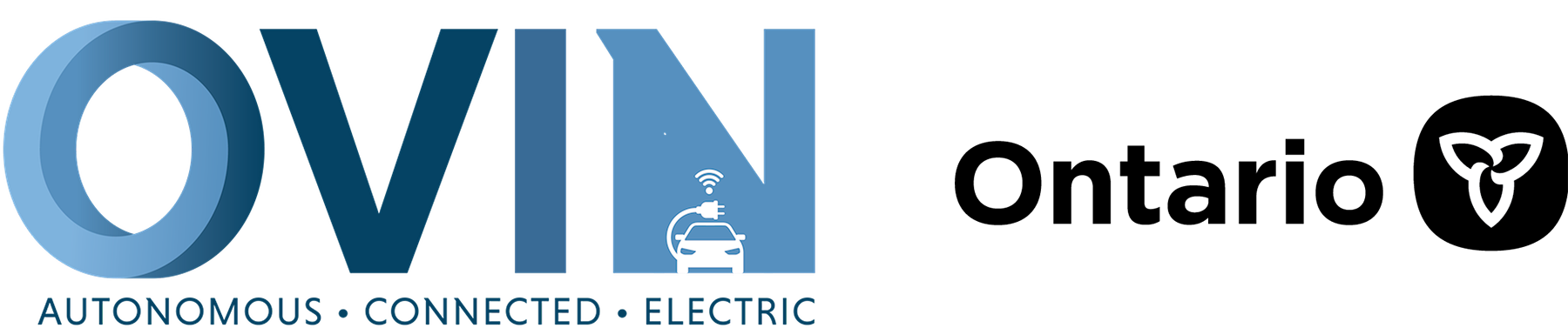 ovin-navigator.ca
‹#›
‹#›
‹#›
MAKECODE WEBSITE
LINK
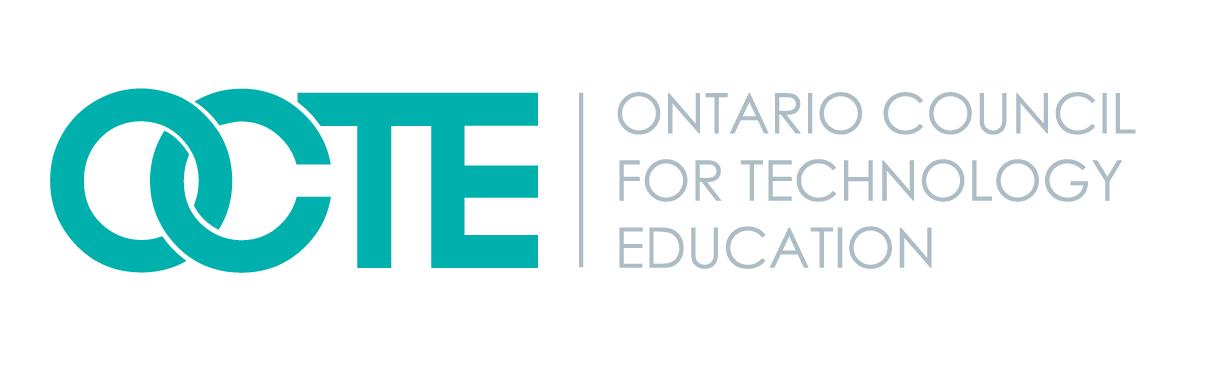 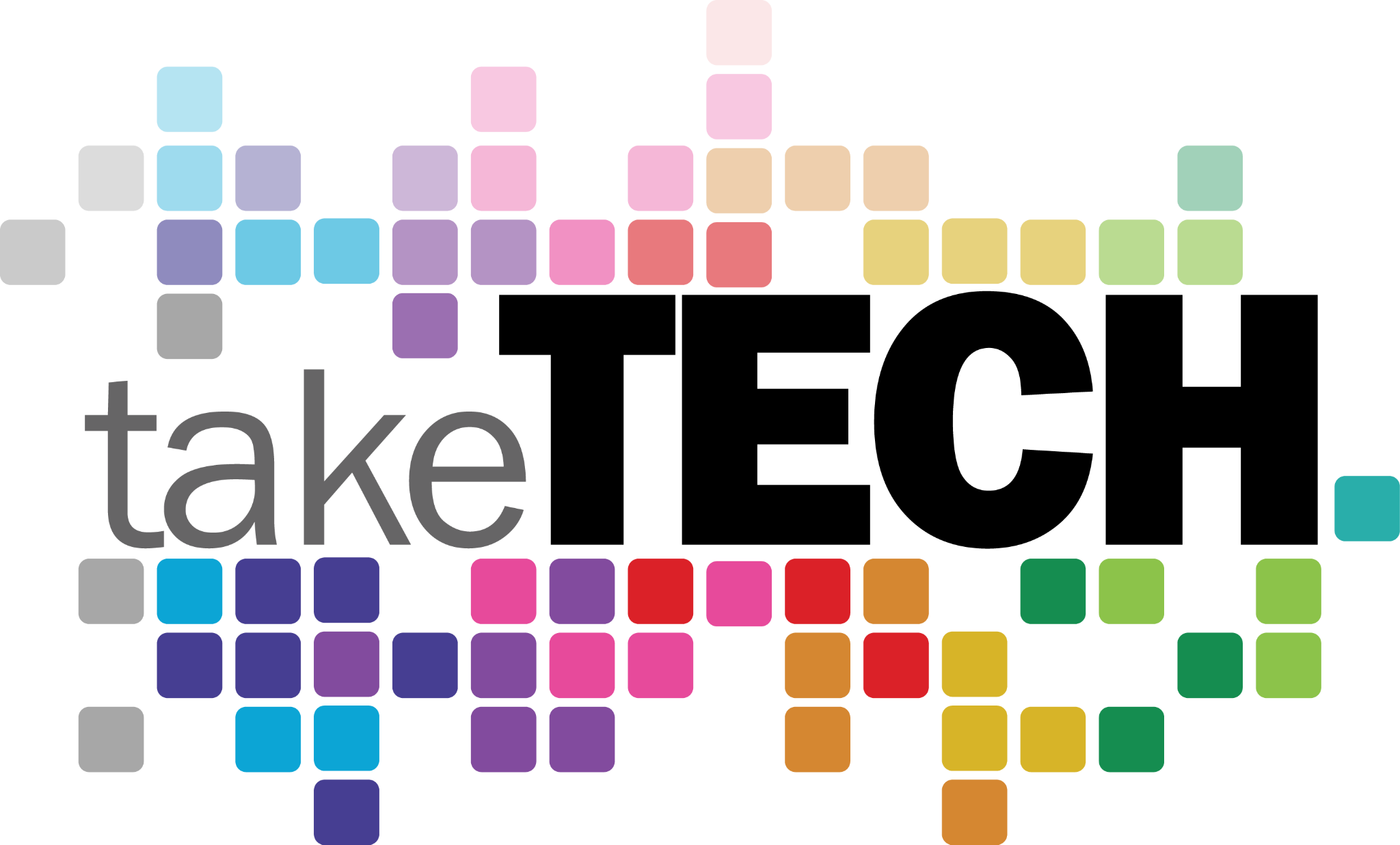 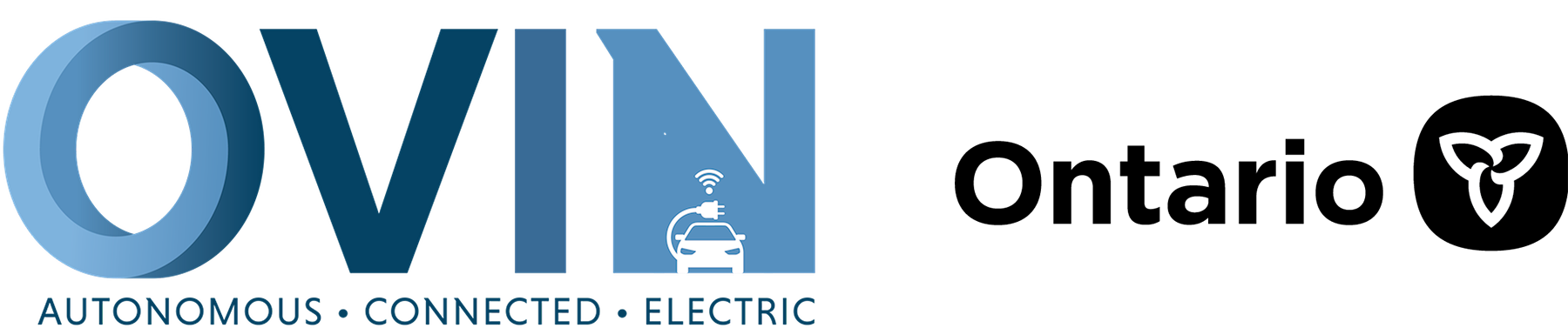 ovin-navigator.ca
‹#›
‹#›
Adding Comments to your code
Right click on a block and you get even more features!Add a comments to your Code: Using a #and then the text is the way coders tell other coders what their codes is about.
(and reminds you too!)
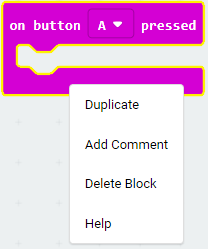 ‹#›
‹#›
[Speaker Notes: TEACHERS: Having students write comments in their code can show you their thinking and understanding of what the code is doing. Similarly you could write coding questions for students to answer as they work through their code challenge.]
Let’s look at LED lights
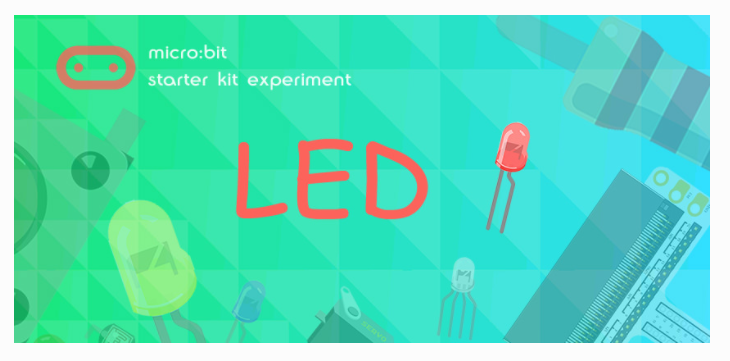 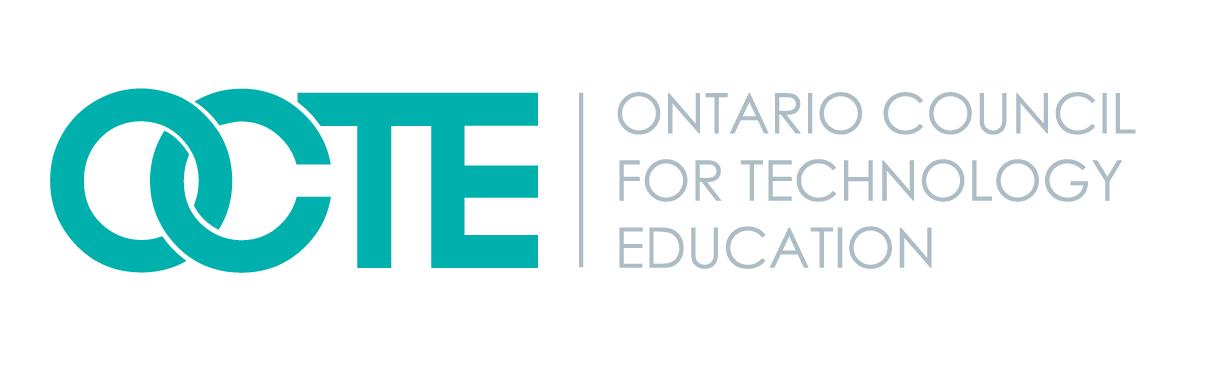 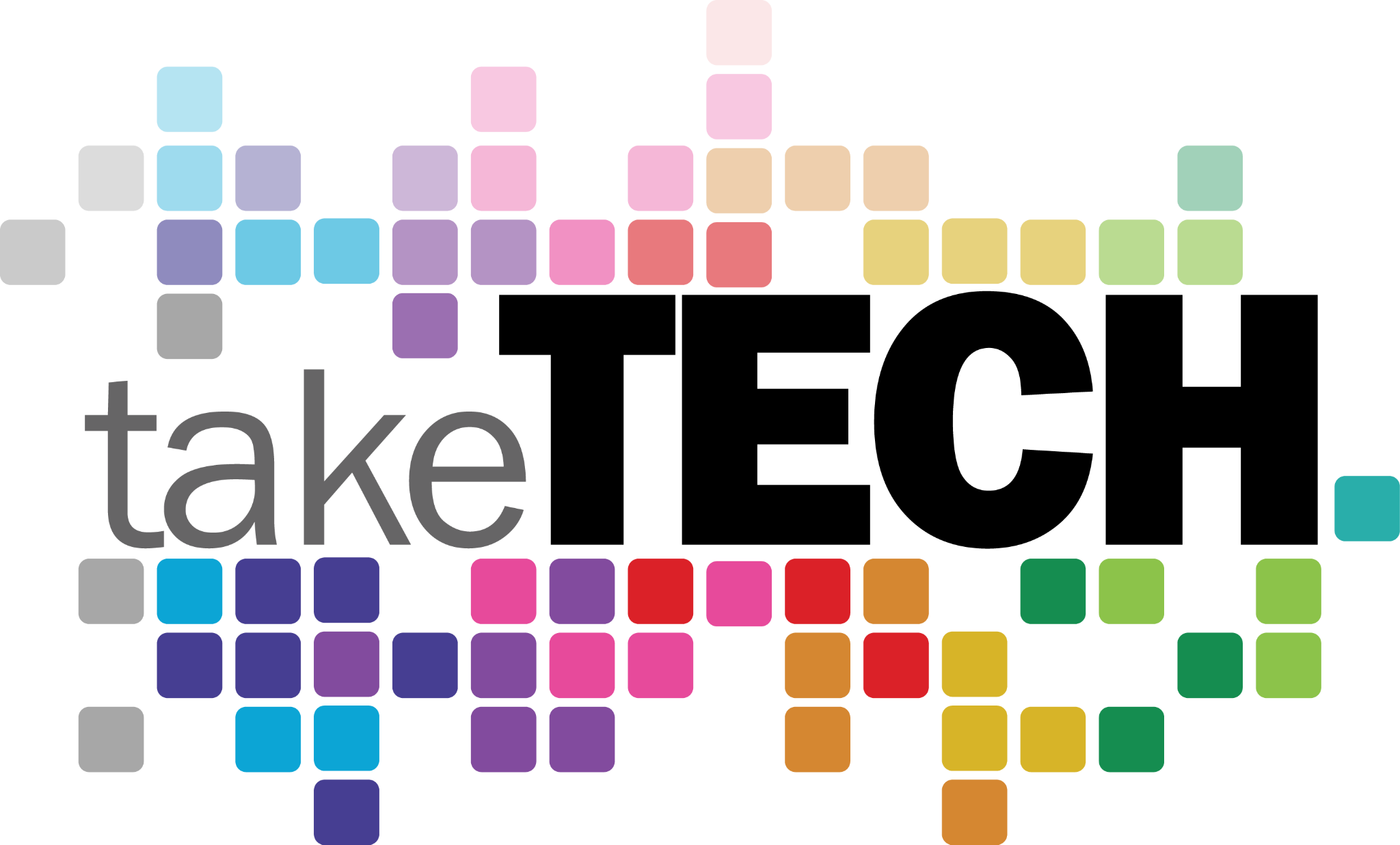 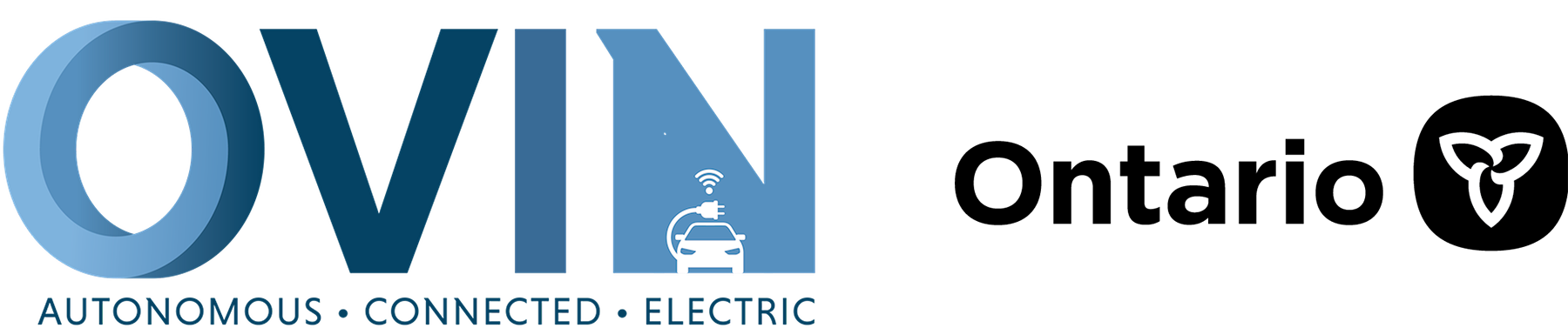 ovin-navigator.ca
‹#›
‹#›
Microbit with STARTER KIT (If you do not have the starter kit then you will be doing everything we do in TINKERCAD. Makecode does have some options to use external extensions like this as well for beginners.)
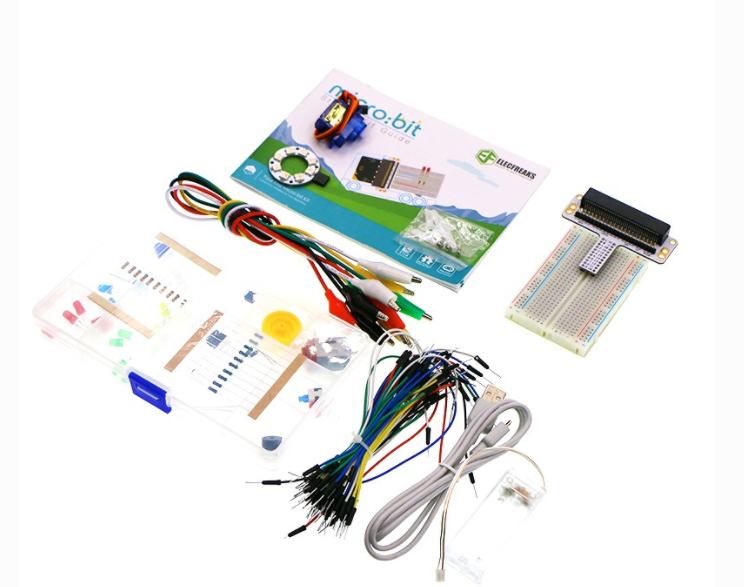 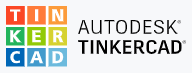 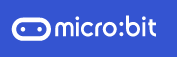 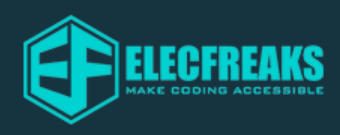 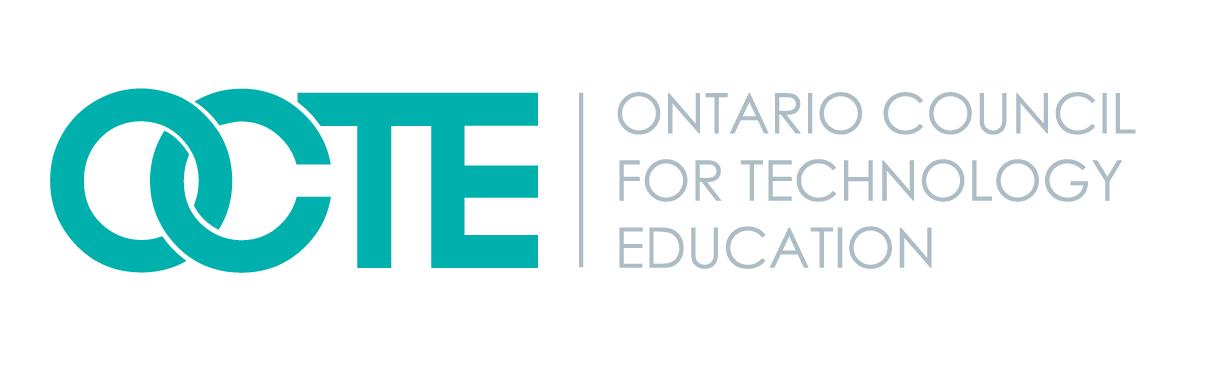 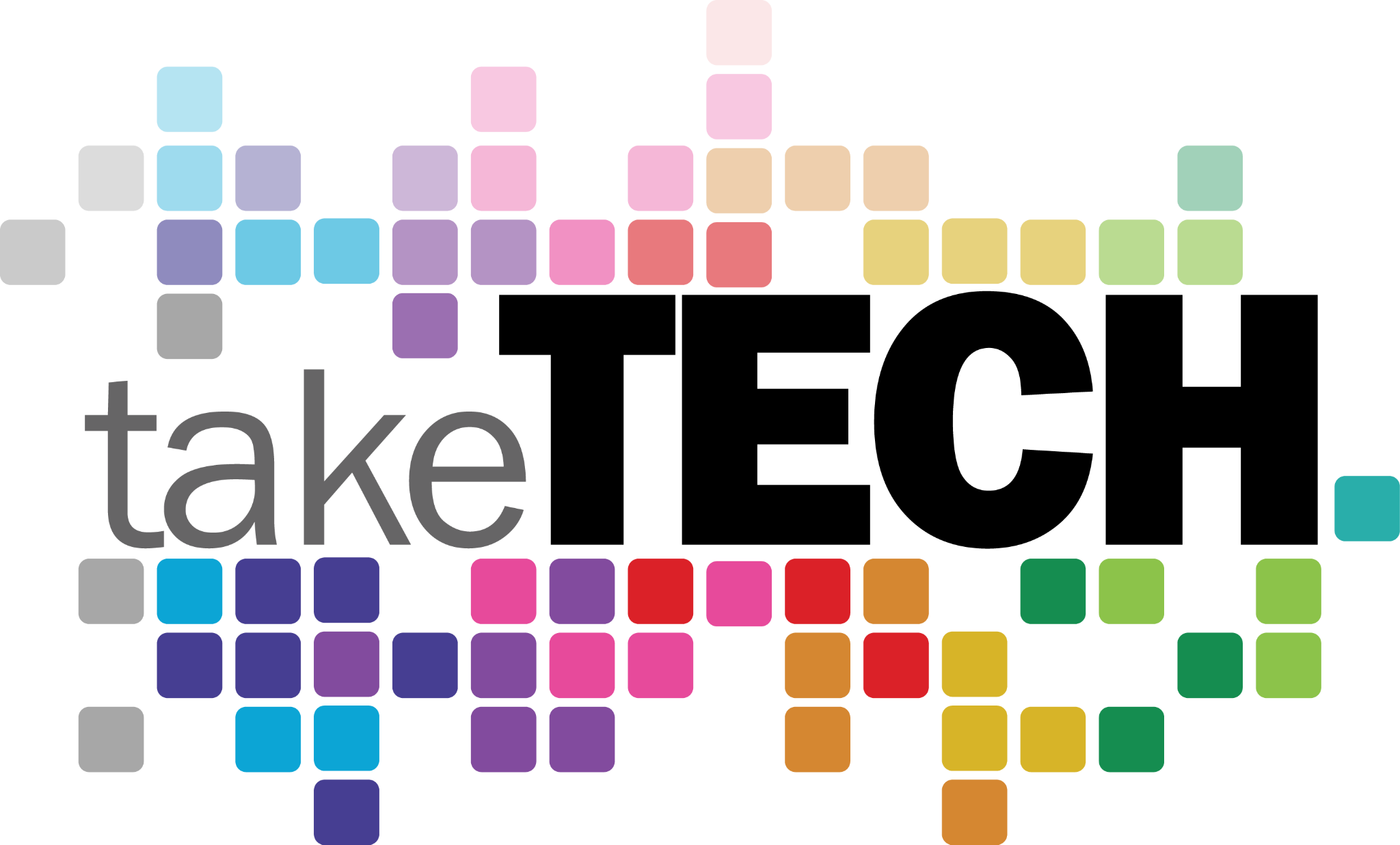 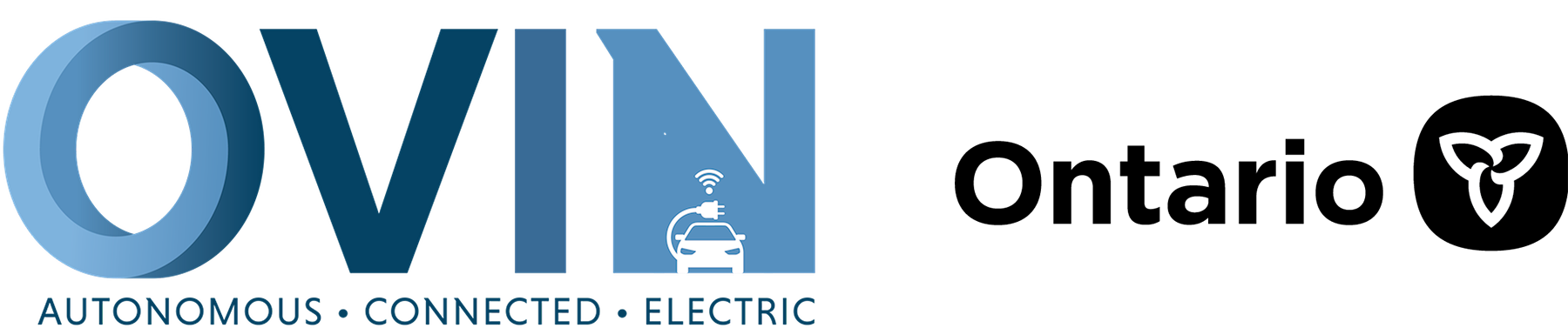 ovin-navigator.ca
‹#›
‹#›
[Speaker Notes: Screen snips have been adapted to a slidedeck from Elecfreaks site for the introduction to the microbithttps://wiki.elecfreaks.com/en/microbit/circuit-design/microbit-starter-kit/starter_kit_case_01]
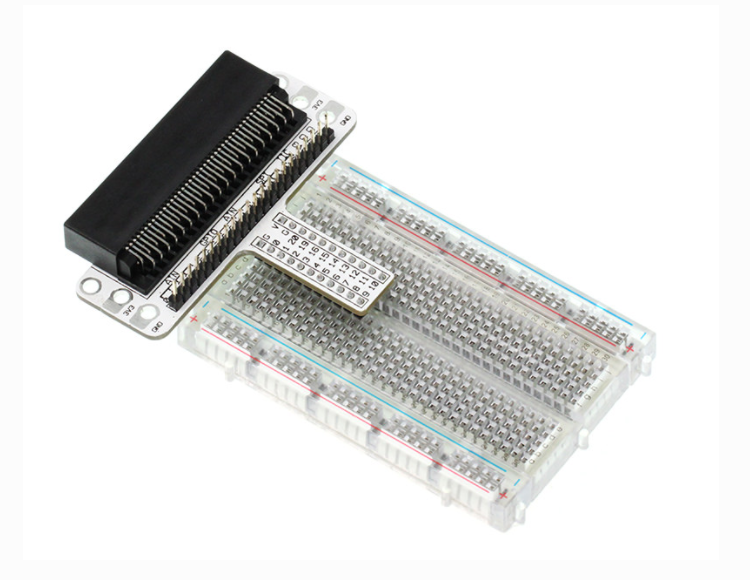 Connect the Micro:bit Breadboard Adapter to the breadboard
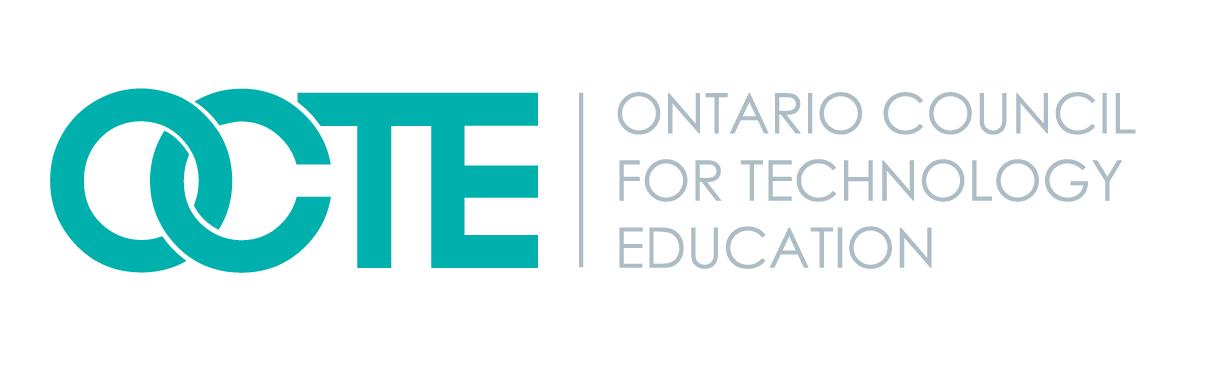 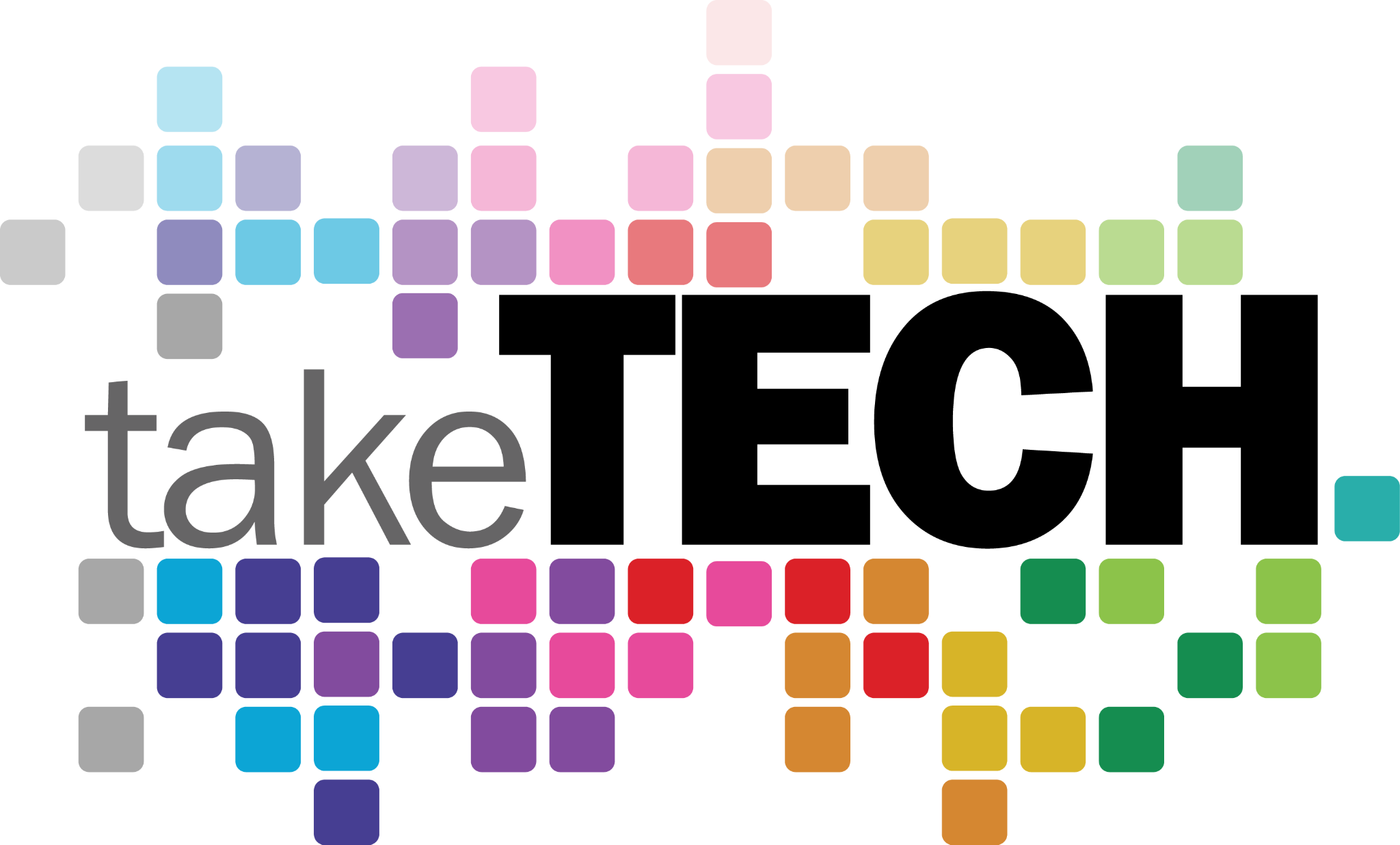 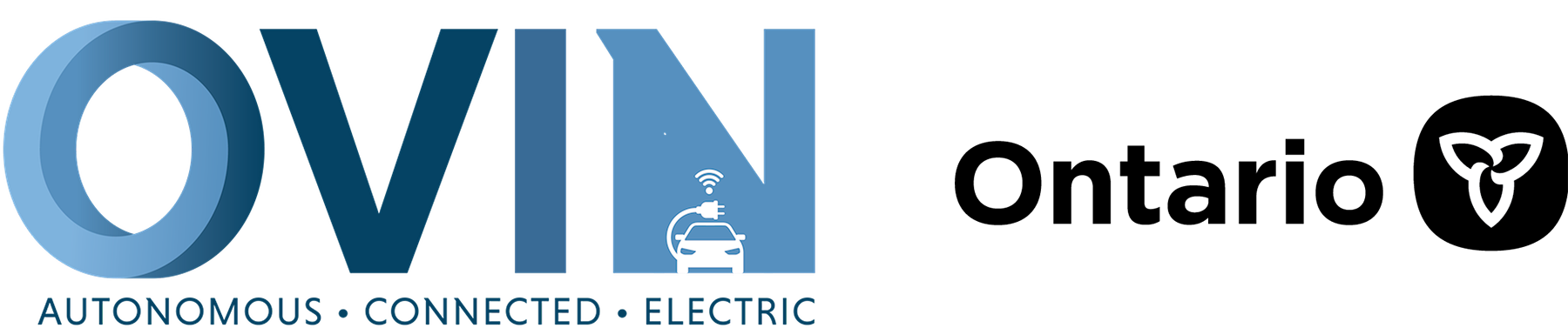 ovin-navigator.ca
‹#›
‹#›
Next go into makecode and copy the code below.
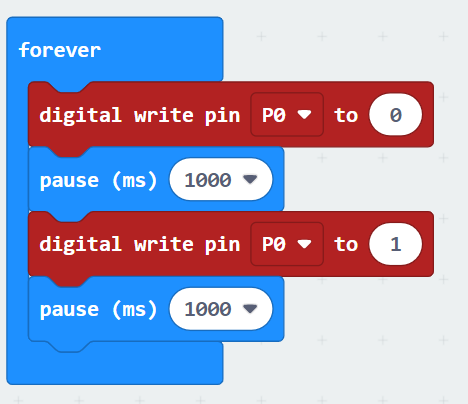 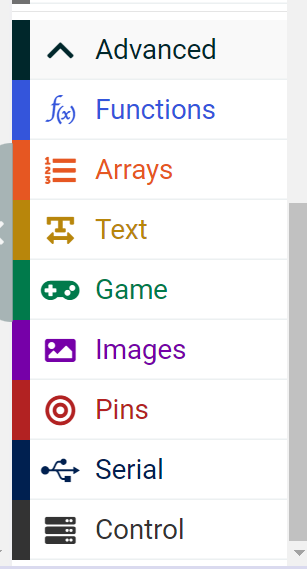 The “Forever” block is a blok that loops any other command block inserted into it over and over again… forever


What do you think this code would do?
Watch the video on the next slide to find out.
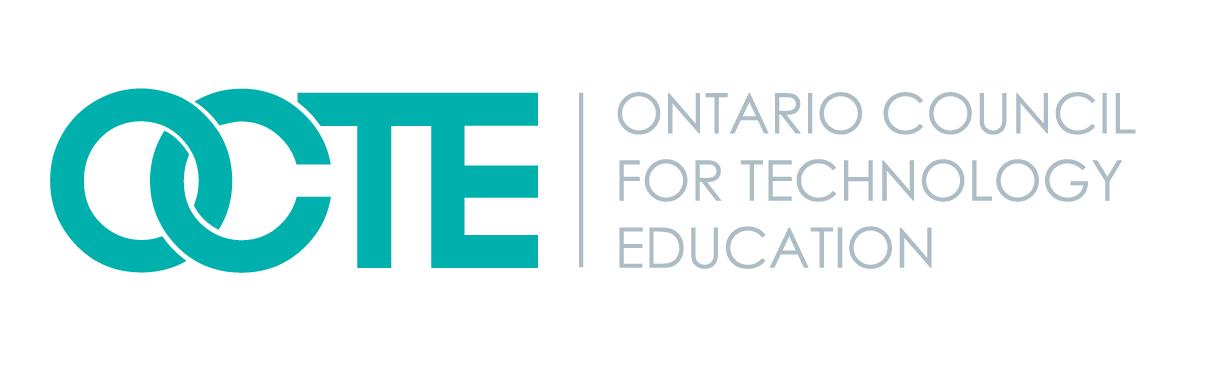 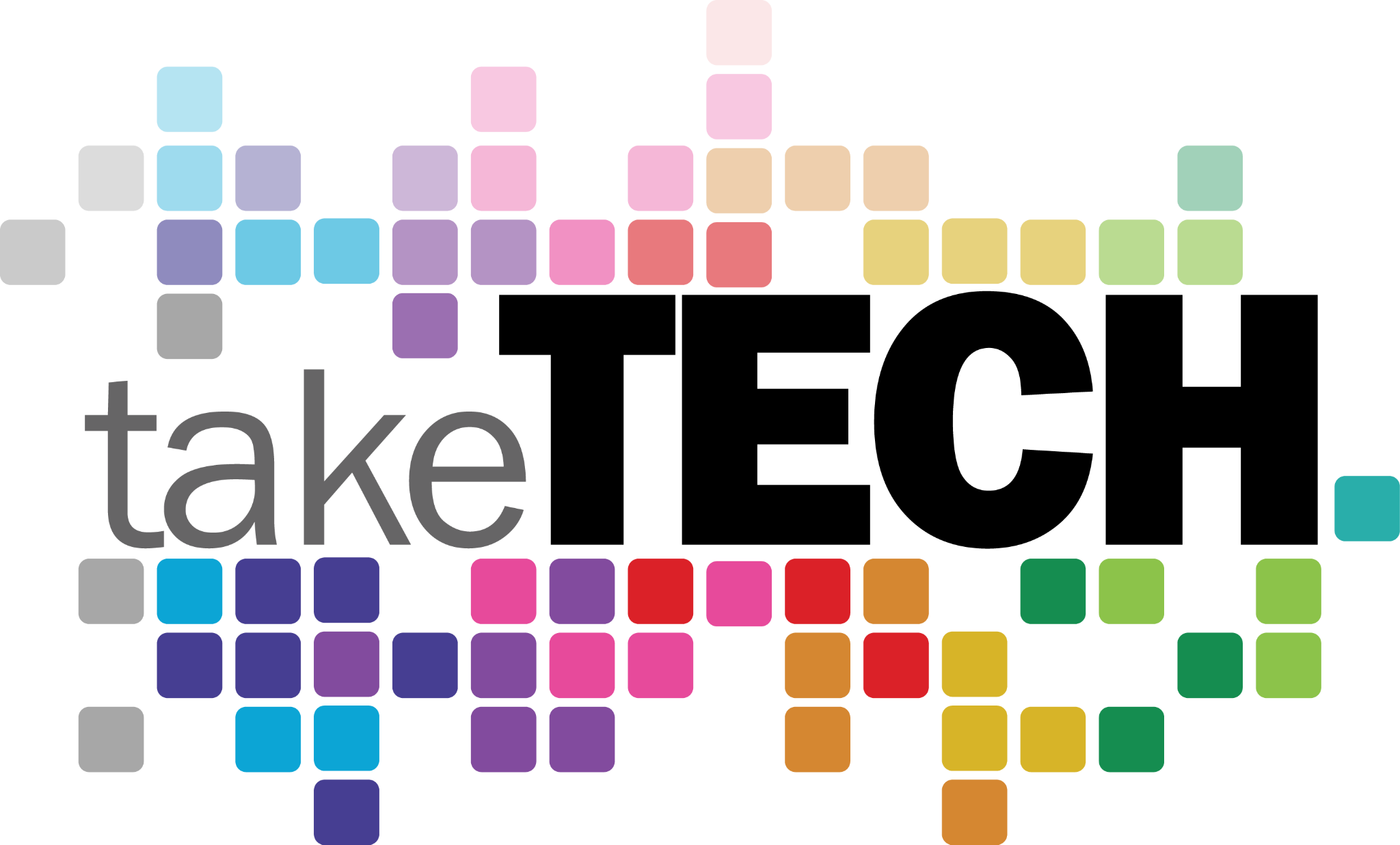 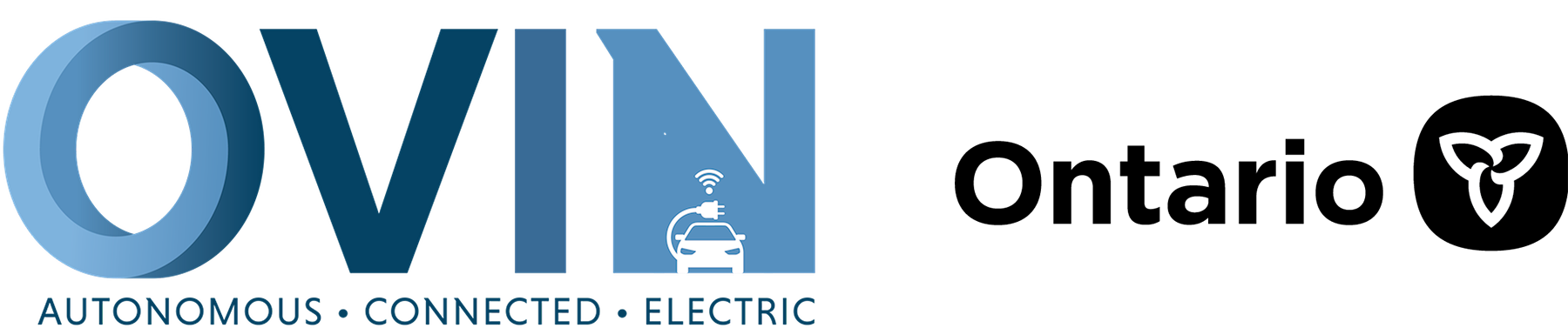 ovin-navigator.ca
‹#›
‹#›
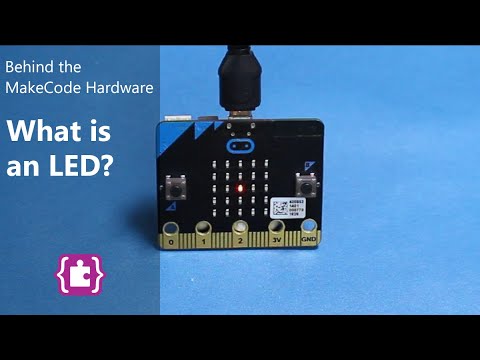 What is an LED?
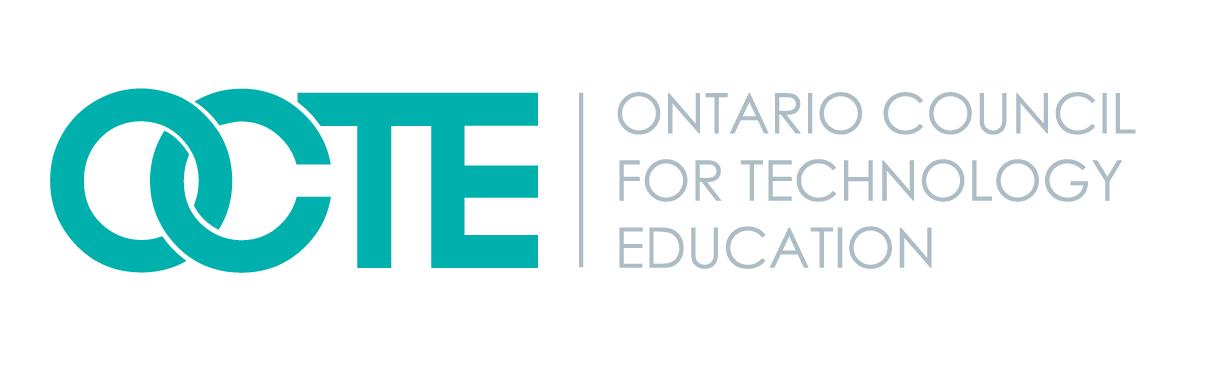 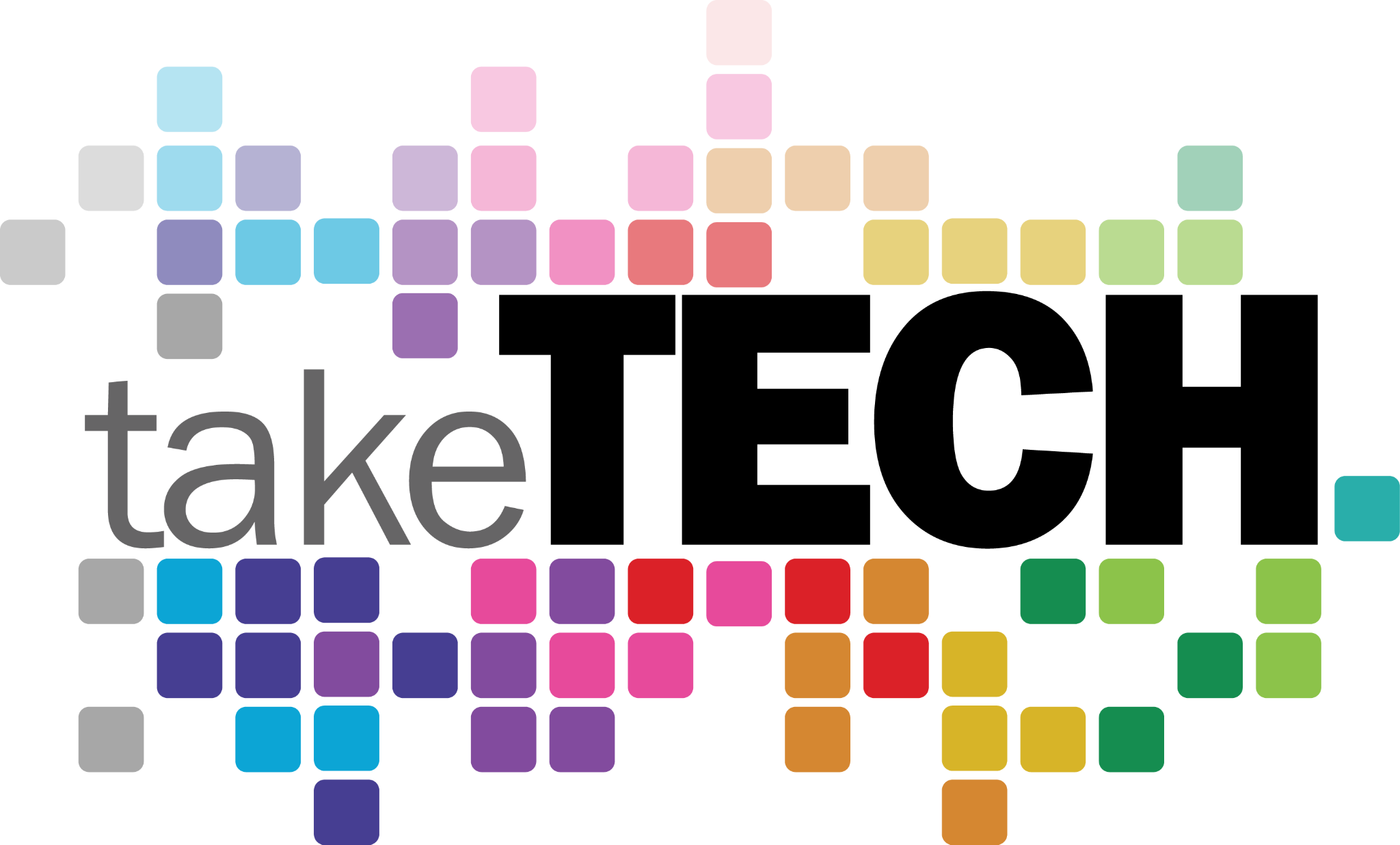 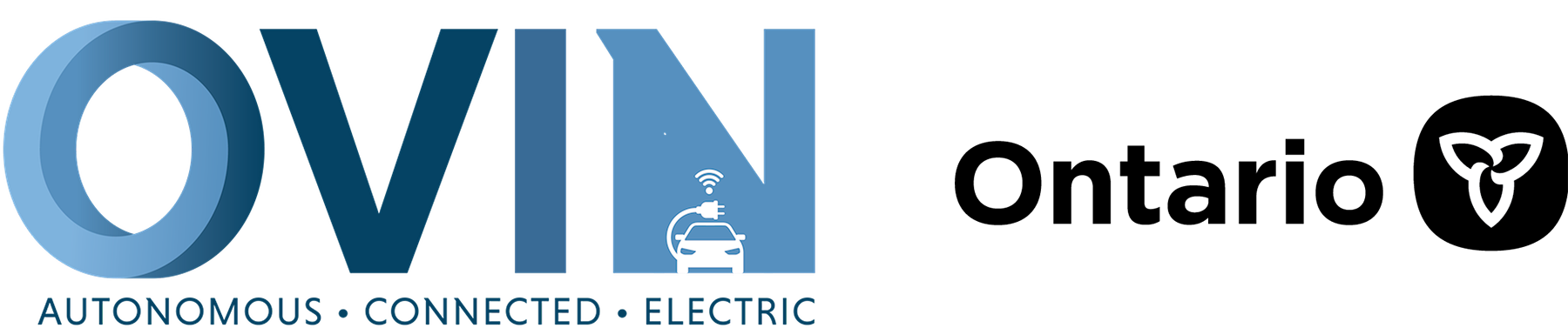 ovin-navigator.ca
‹#›
‹#›
‹#›
LED Light (Light Emitting Diodes)
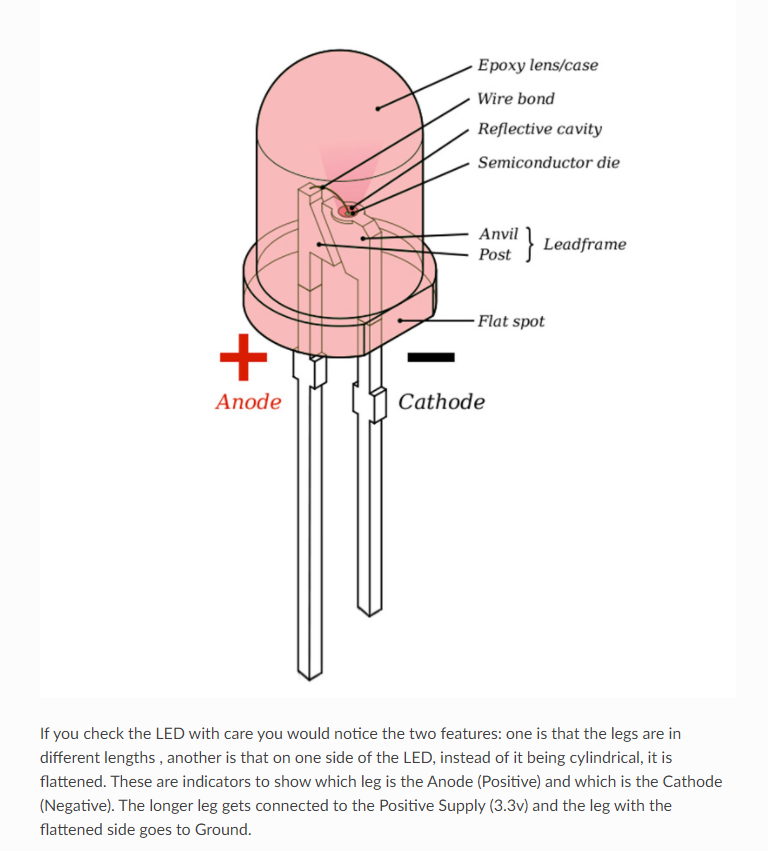 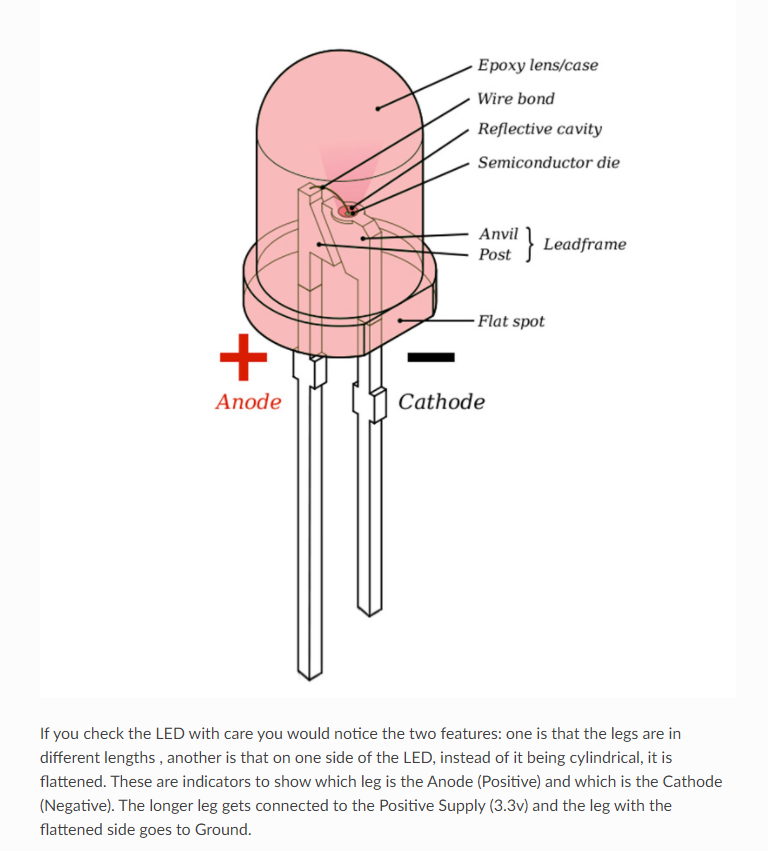 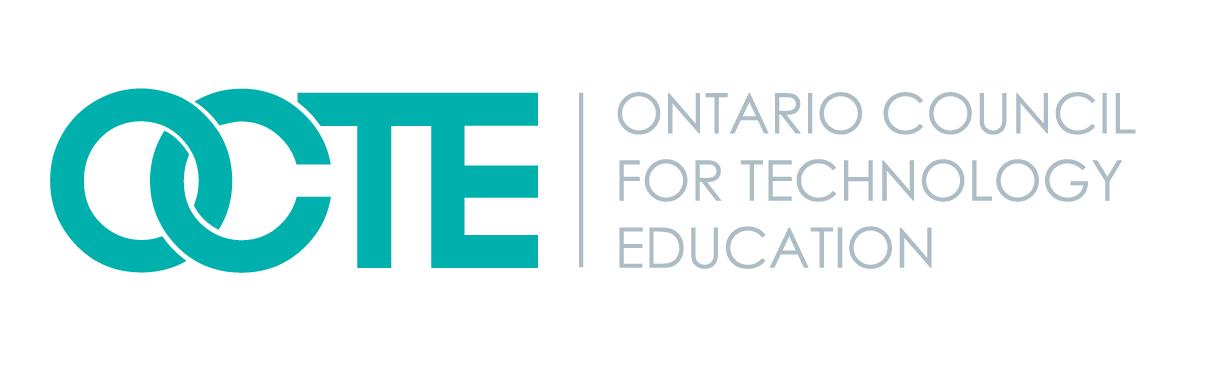 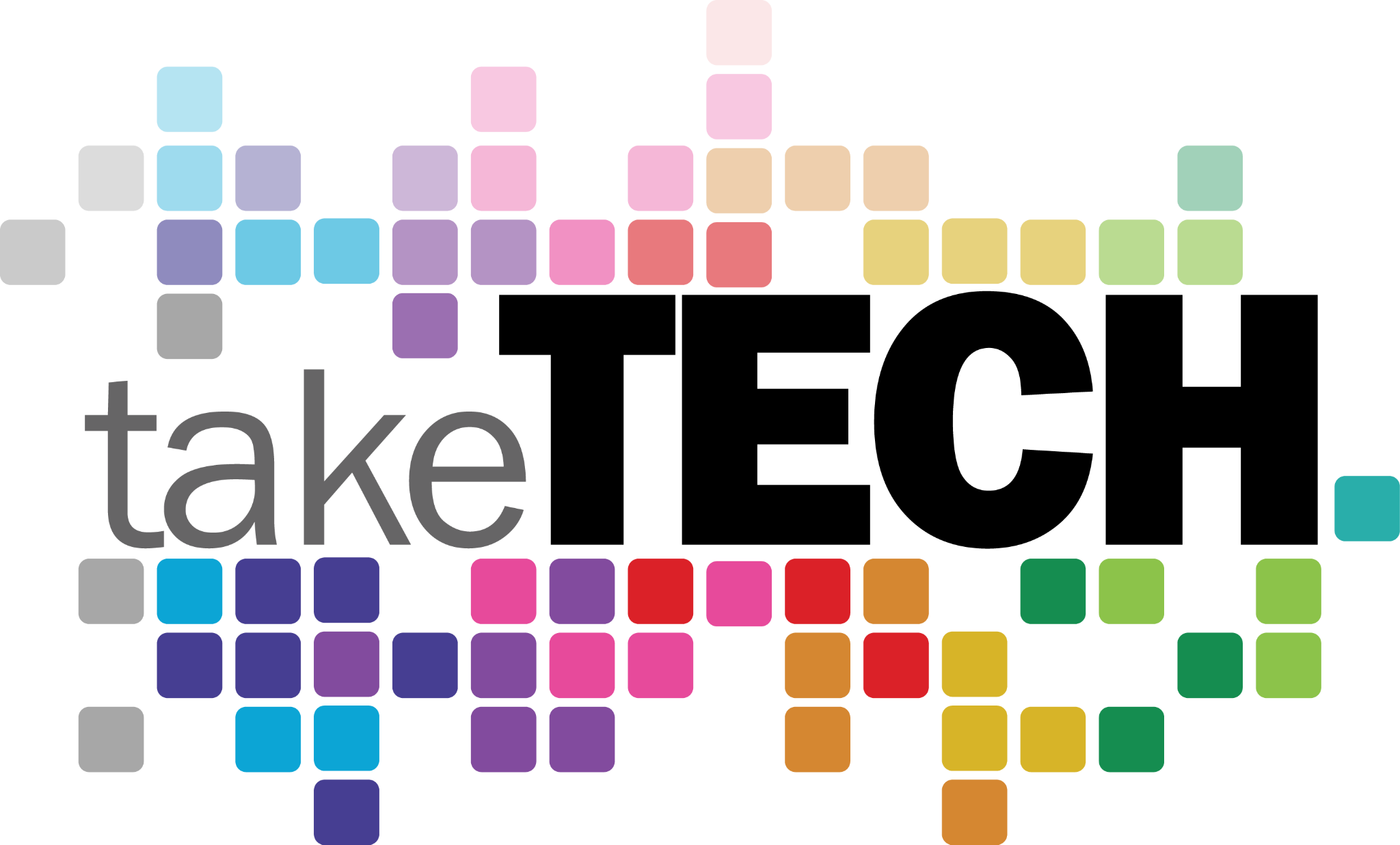 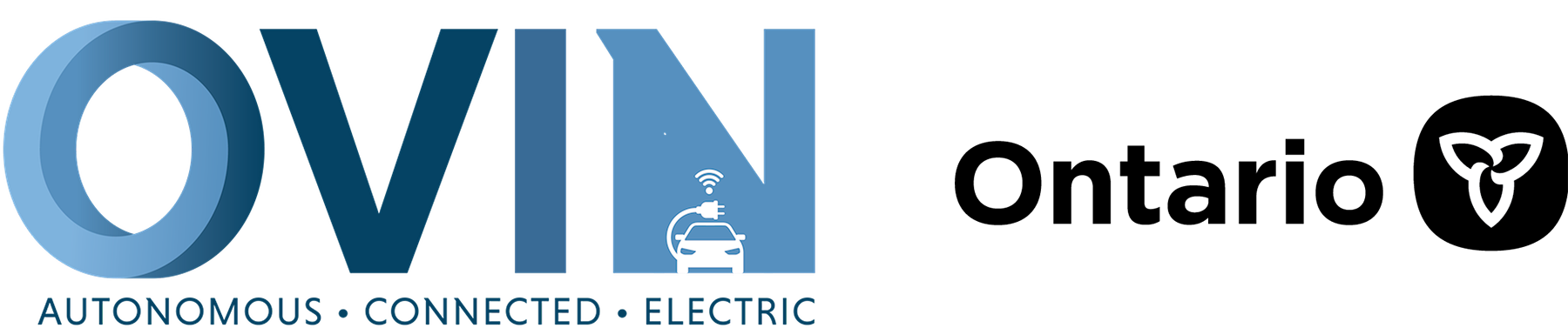 ovin-navigator.ca
‹#›
‹#›
Resistor
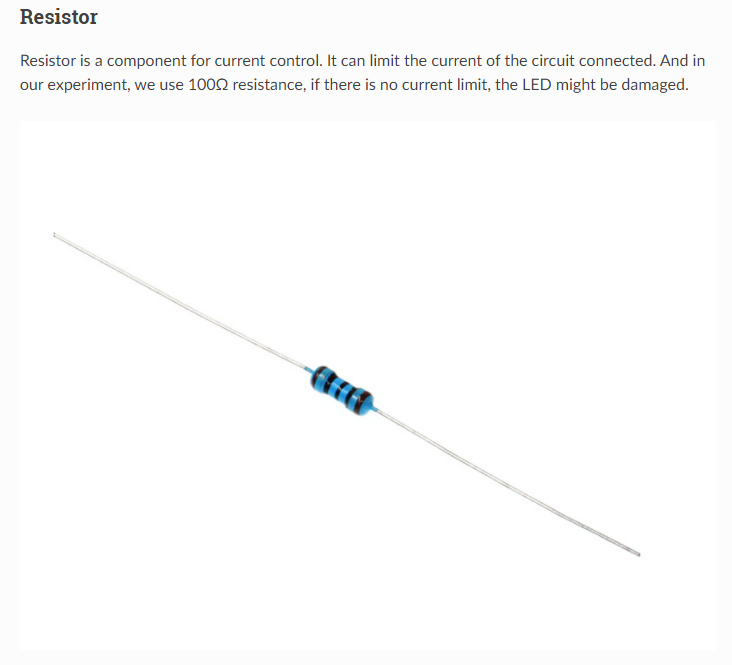 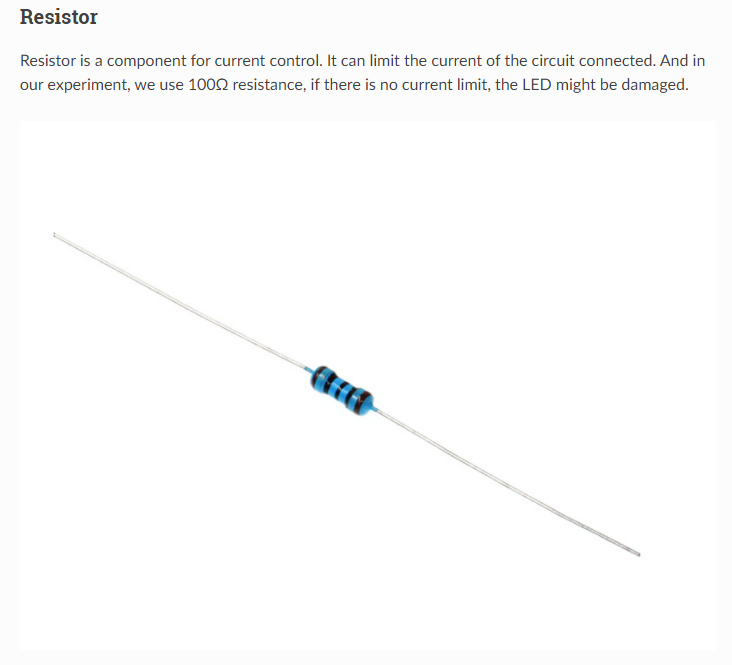 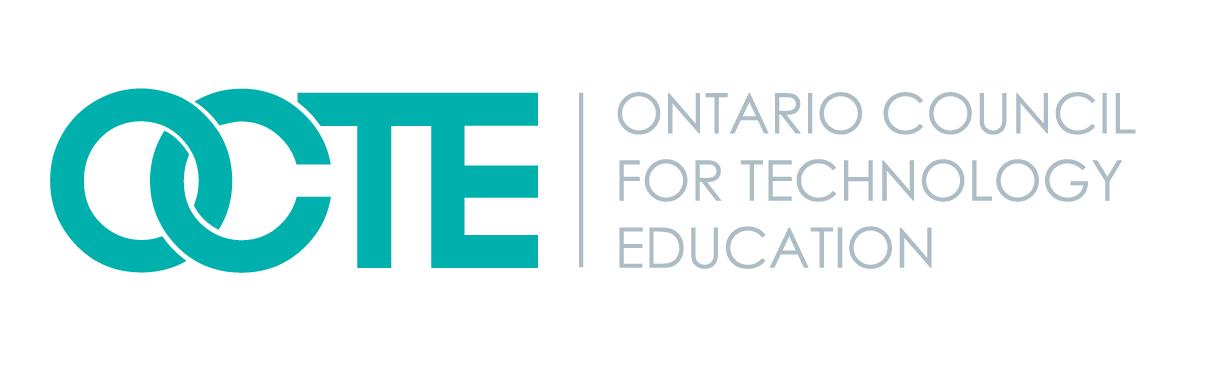 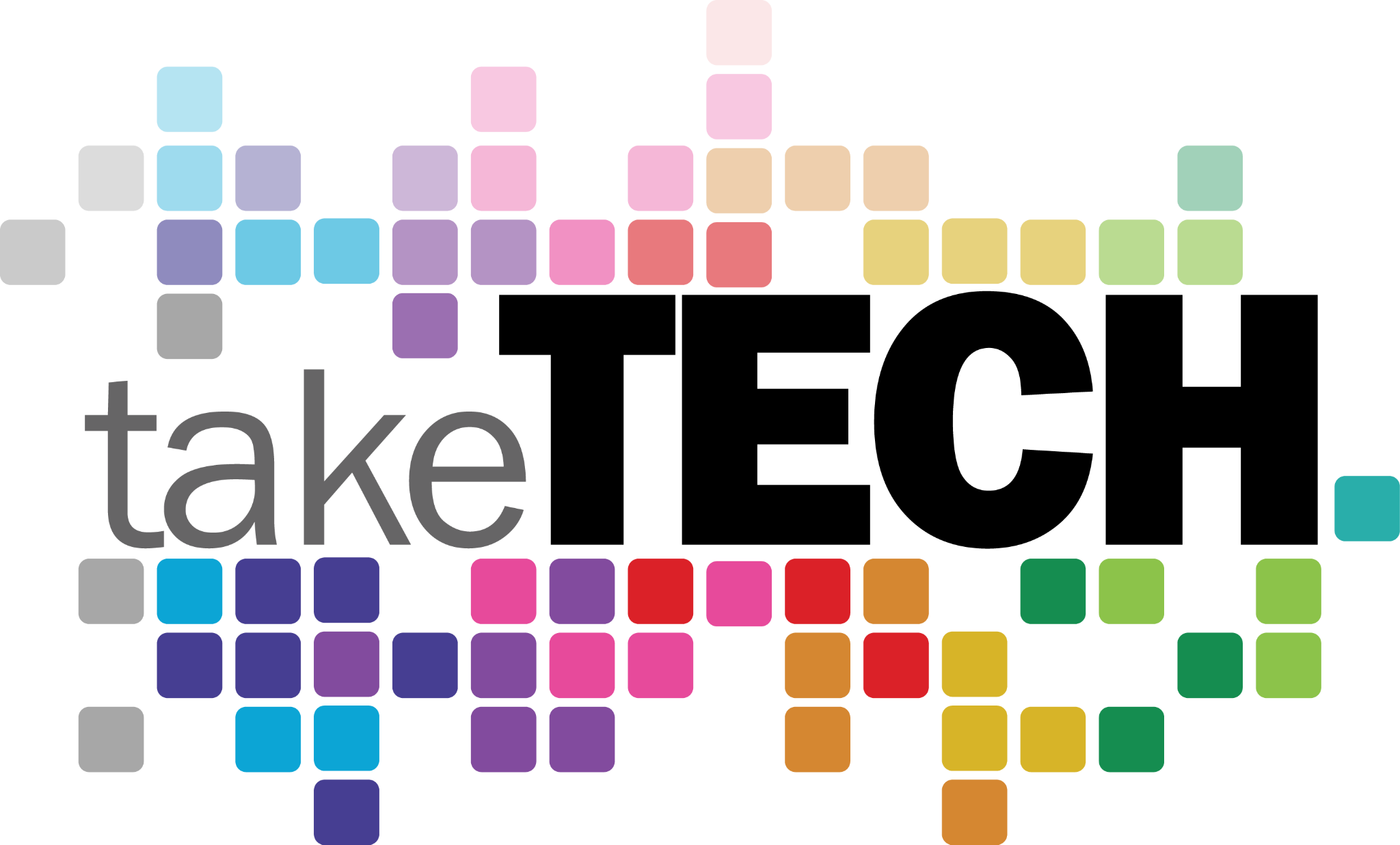 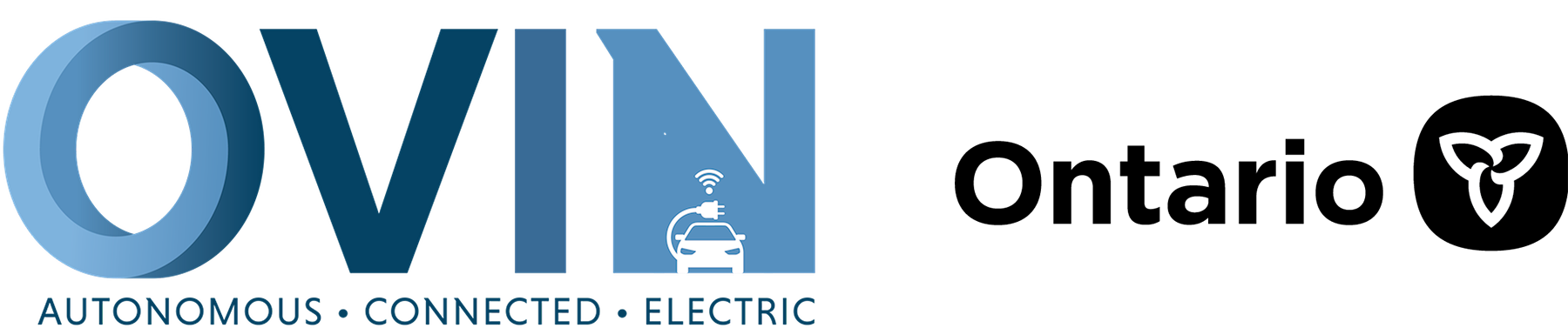 ovin-navigator.ca
‹#›
‹#›
Connecting your components
Connect your components according to the picture below:

Connect the shorter leg with the GND 
Connect the longer leg with the P0 and P1 ports through the resistor. 
(NOTE: This photo shows the light in the wrong order)
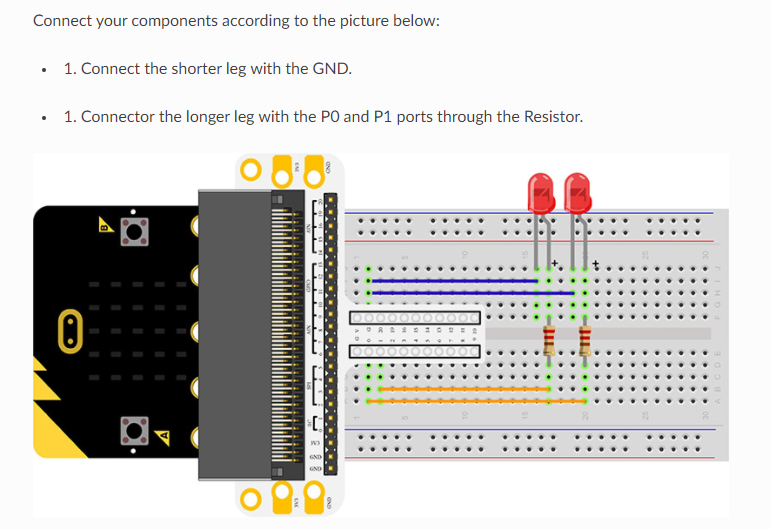 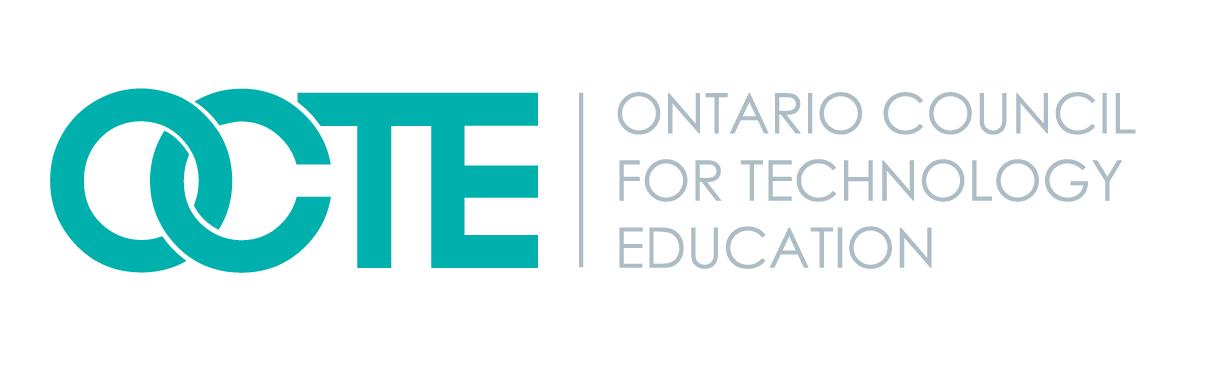 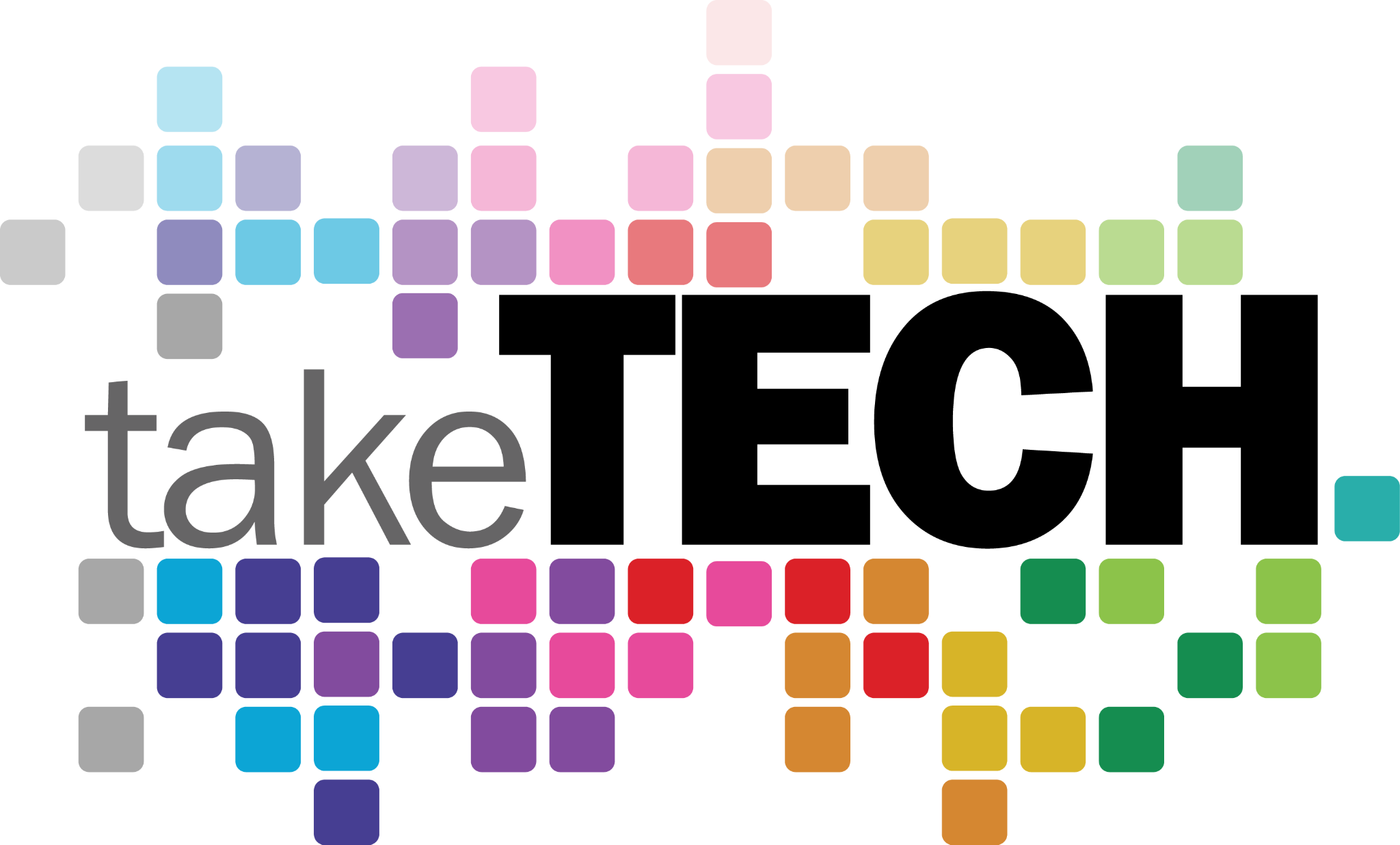 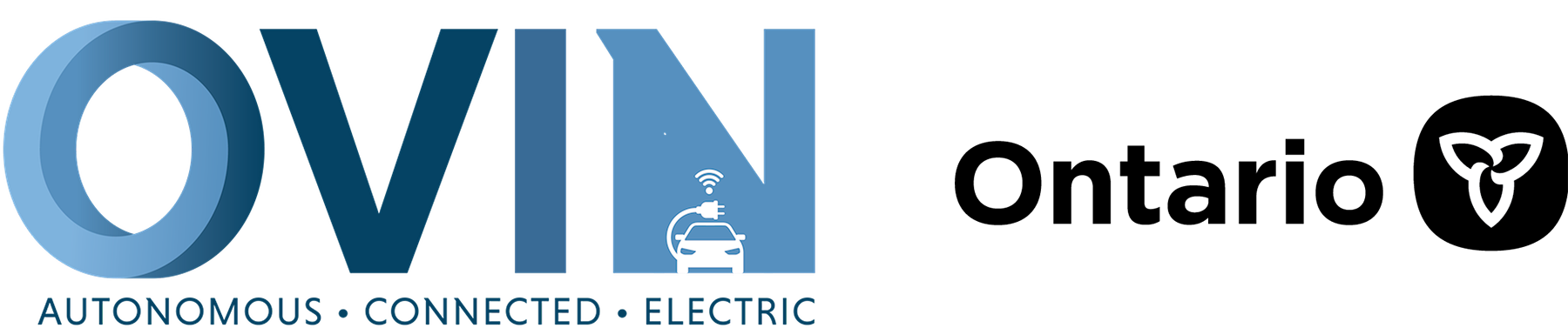 ovin-navigator.ca
‹#›
‹#›
Physically what your breadboard should look like
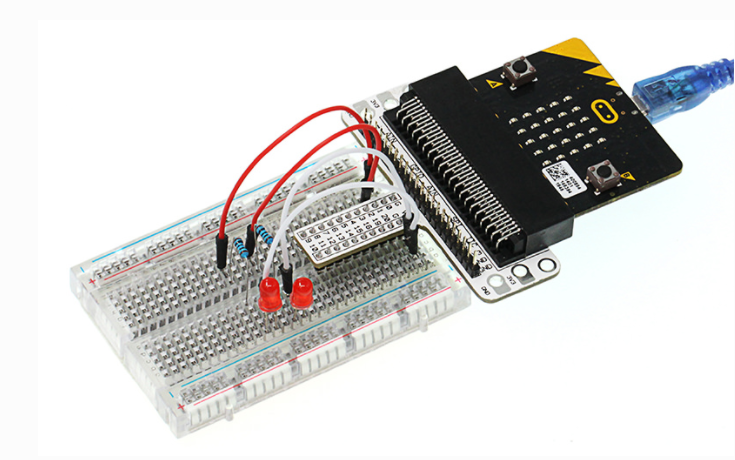 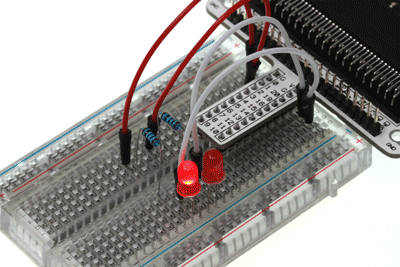 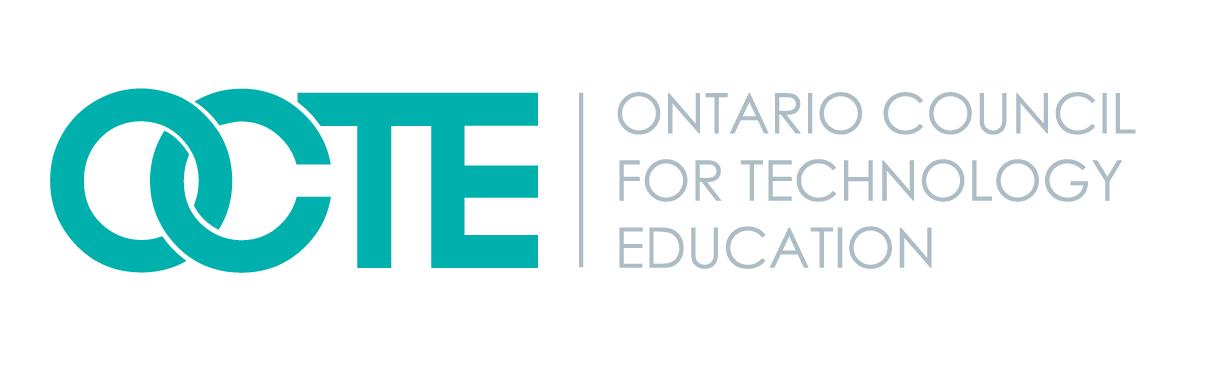 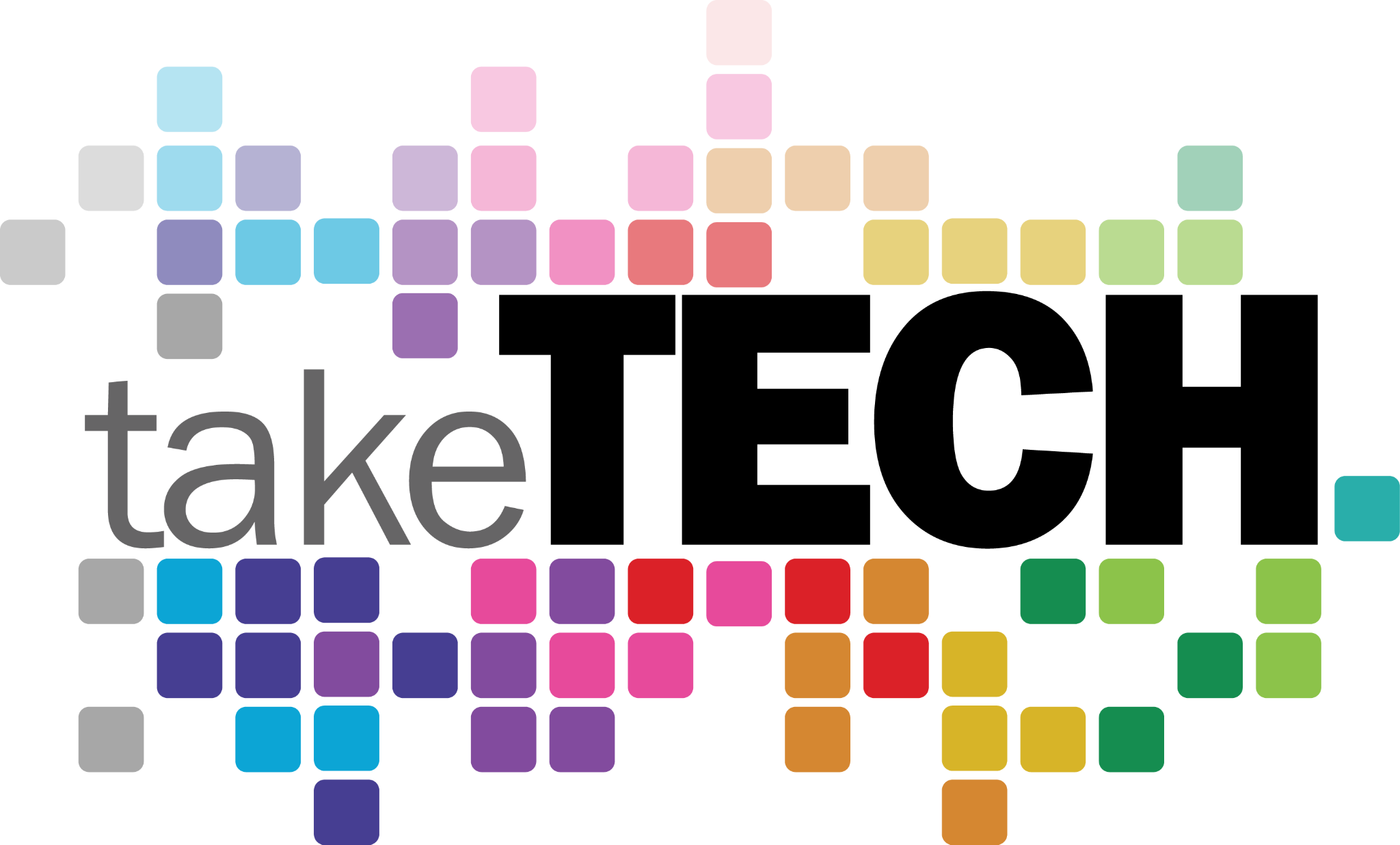 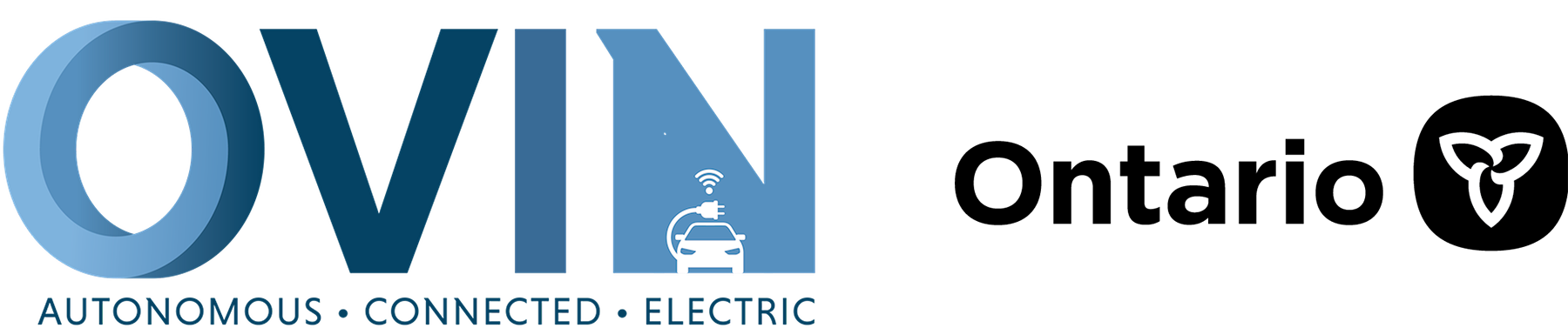 ovin-navigator.ca
‹#›
‹#›
Task A: 
If we want to control 4 LEDs and make them illuminated in turns, how can we design the circuit and code?
Challenge Time
OR
Task B:
How can we make an RGB traffic light?
‹#›
‹#›
Paste your ideas for what your group came up with for code:
Did it work?
If not where did you go wrong?
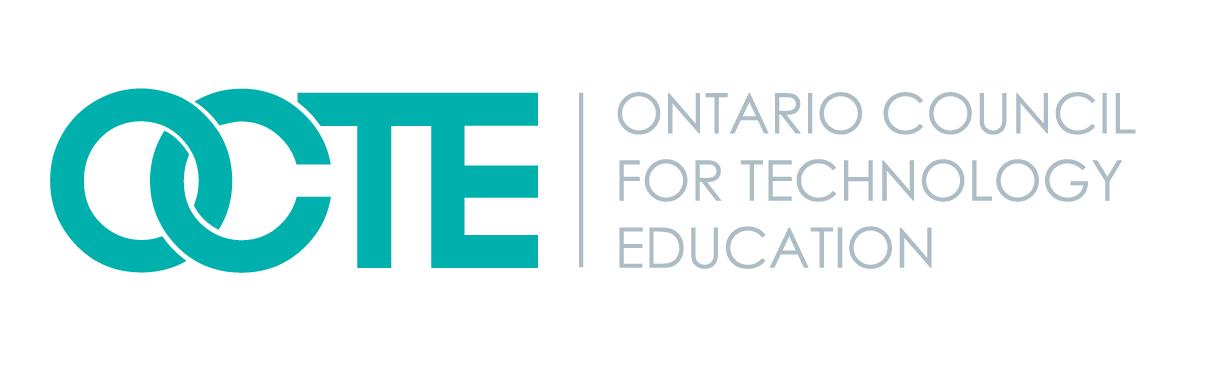 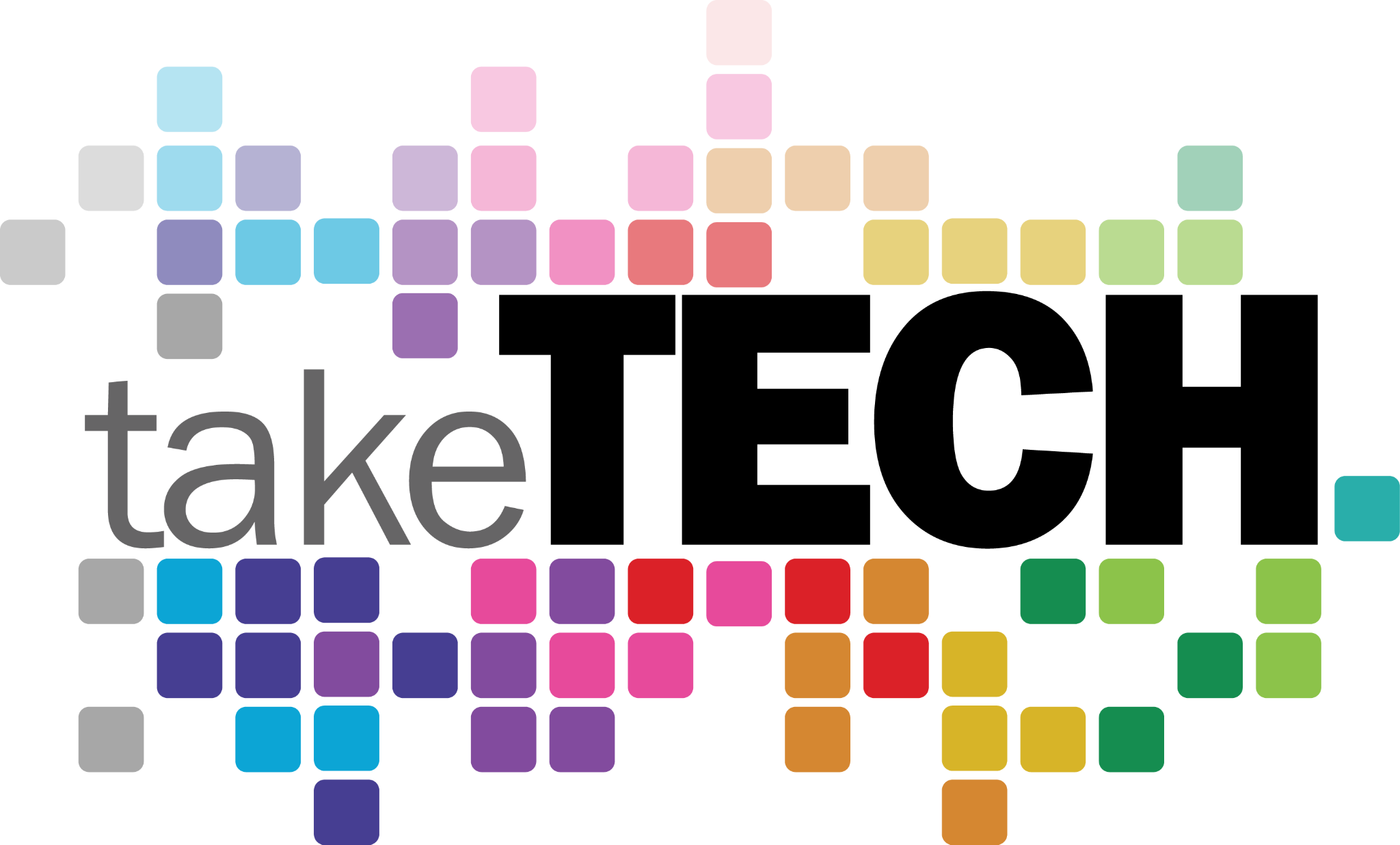 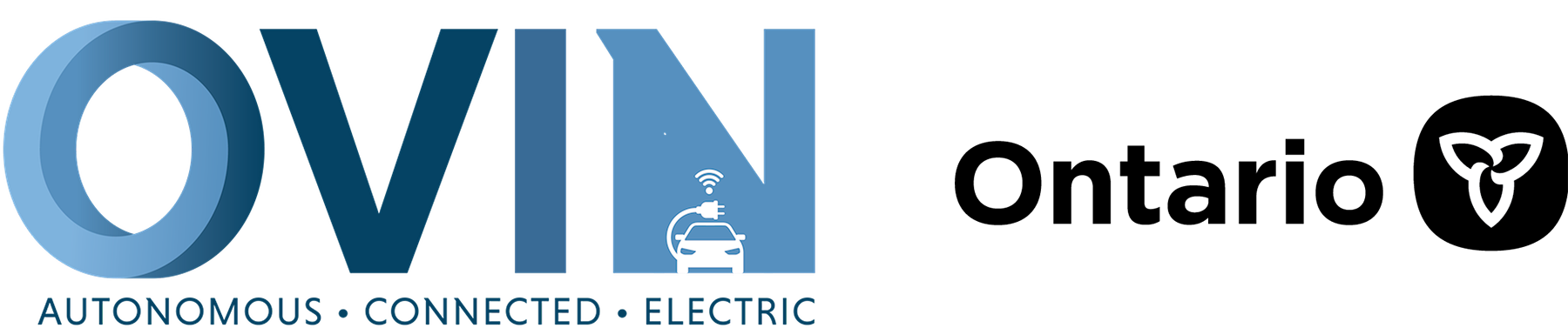 ovin-navigator.ca
‹#›
‹#›
‹#›
TEACHER:
Code for Traffic Light
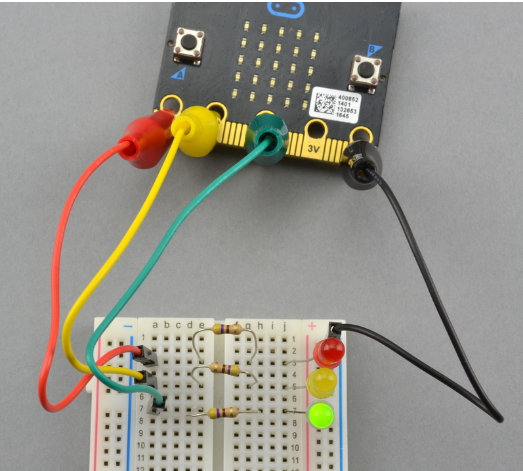 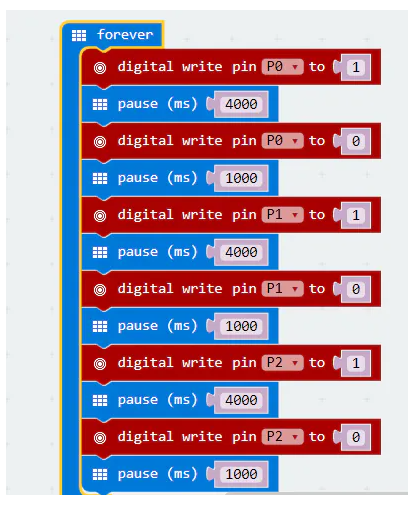 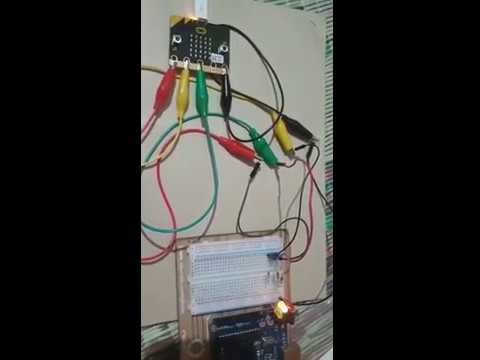 LINK TO VIDEO
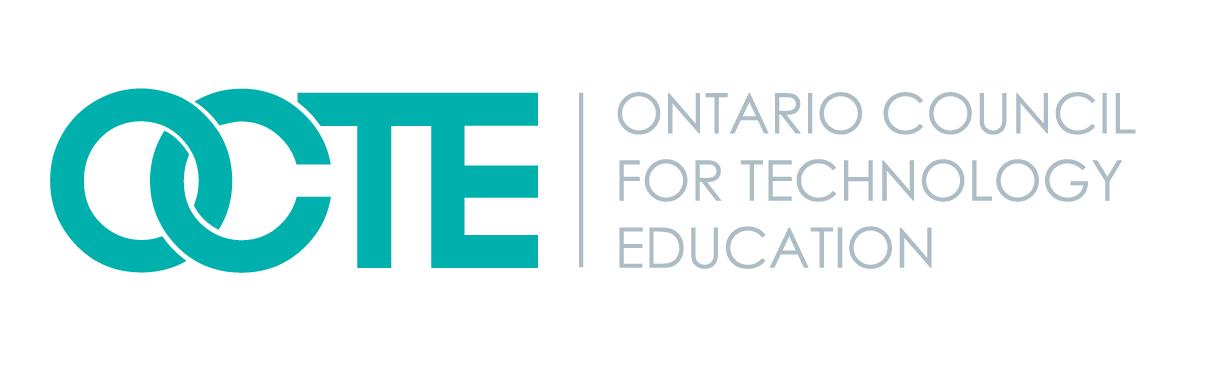 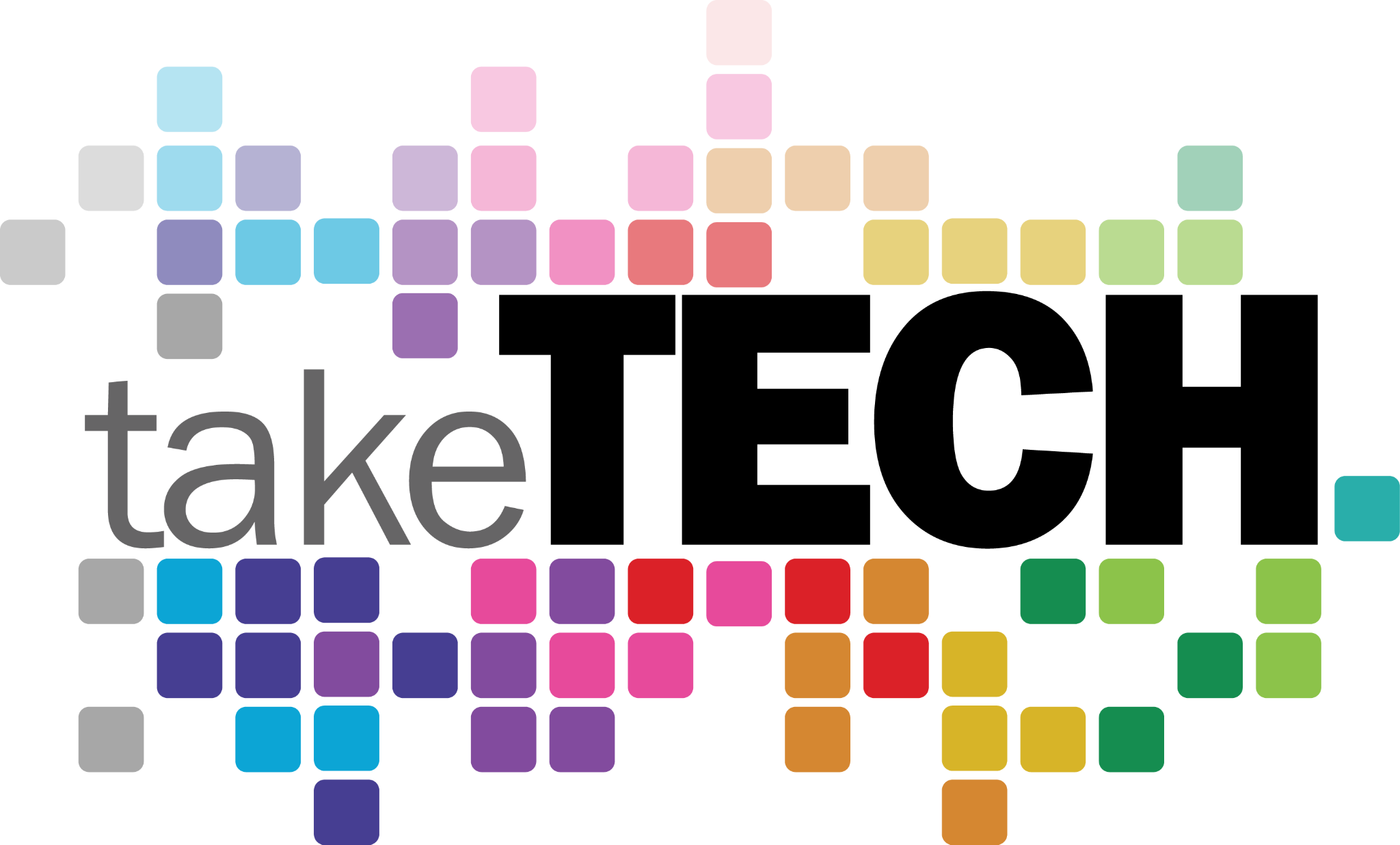 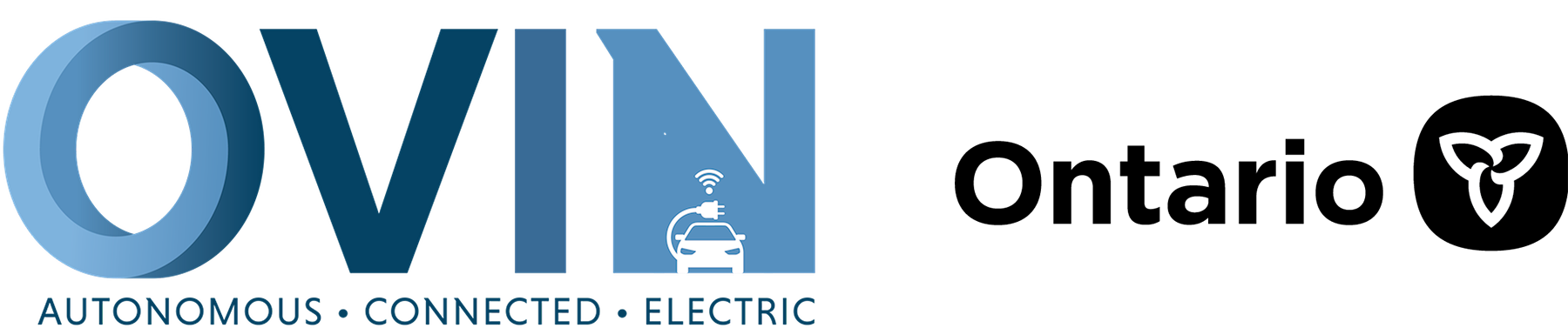 ovin-navigator.ca
‹#›
‹#›
Let’s look at making a button work
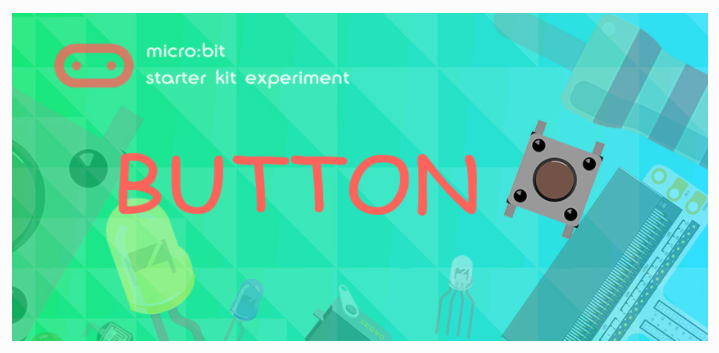 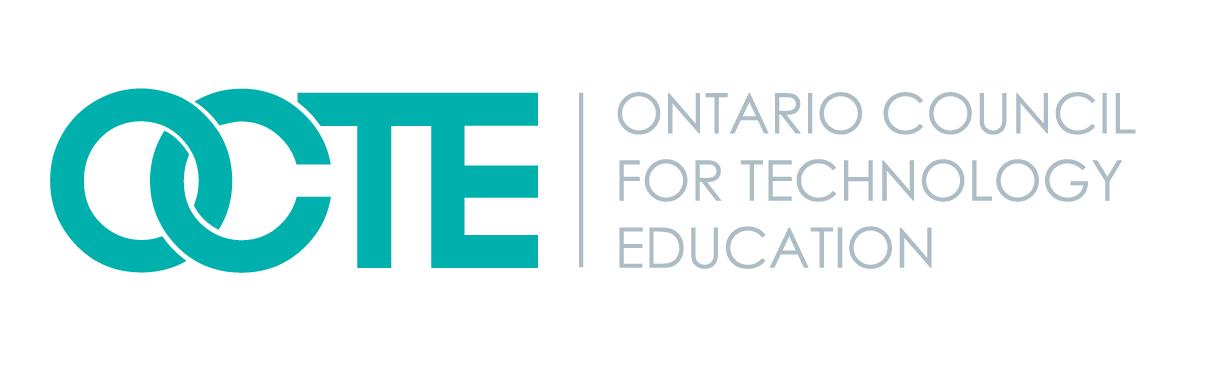 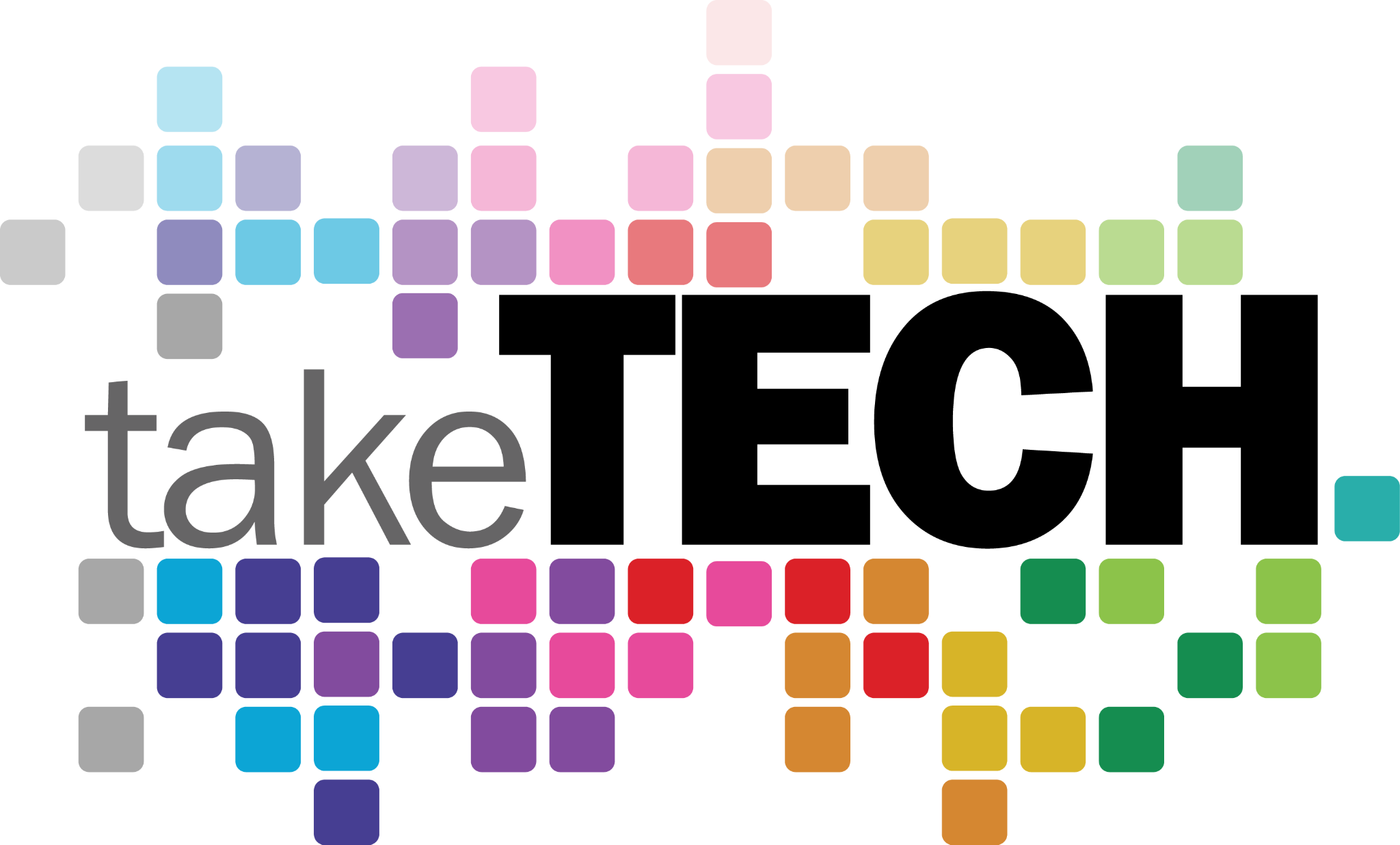 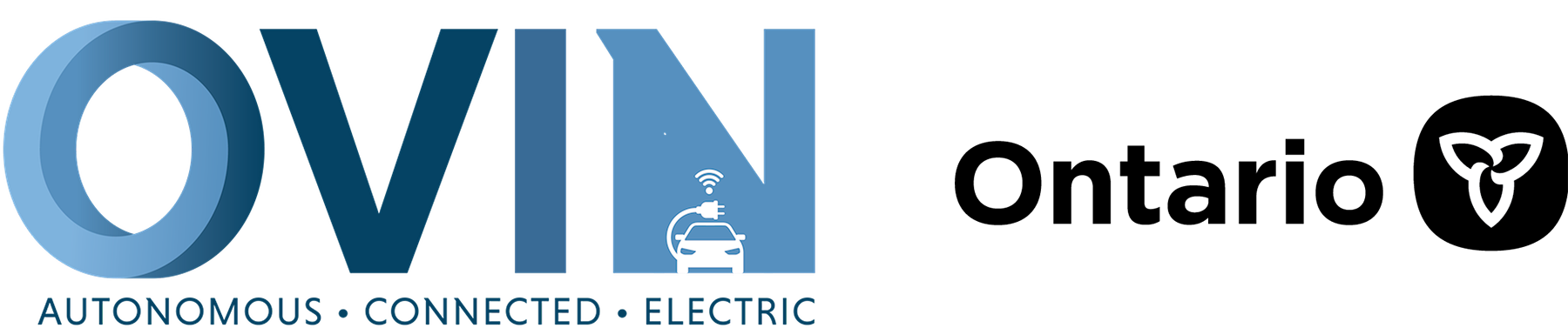 ovin-navigator.ca
‹#›
‹#›
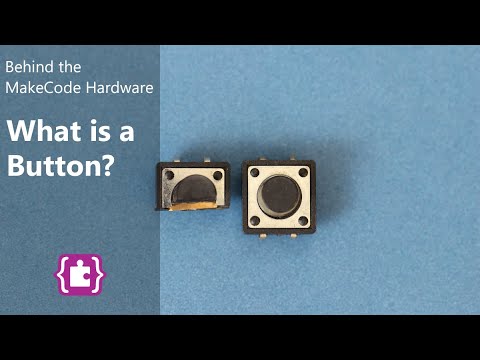 What is a button?
‹#›
‹#›
Buttons or Pushbuttons
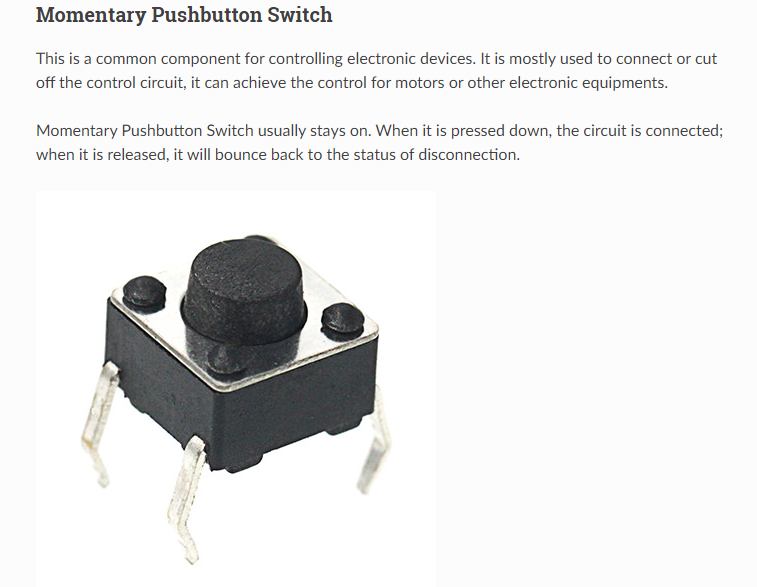 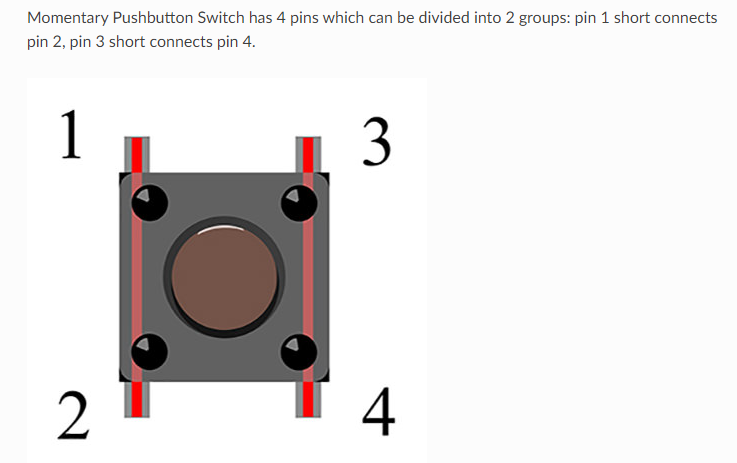 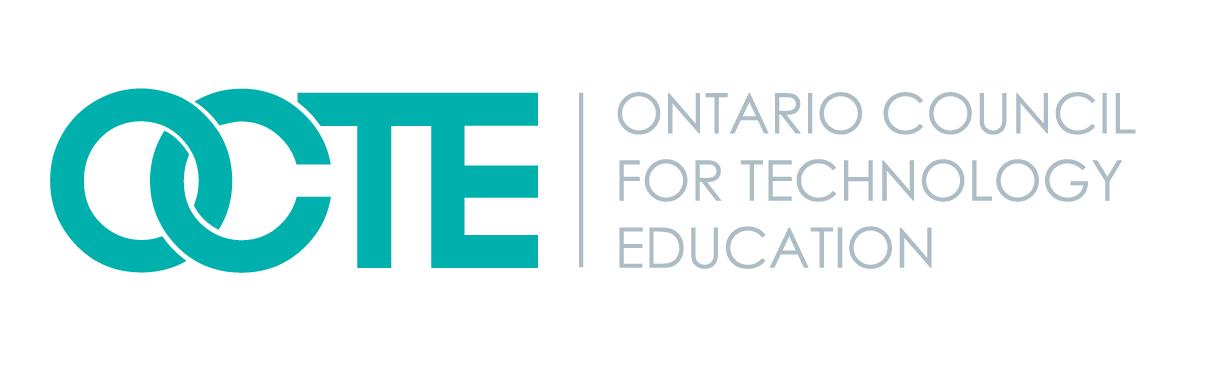 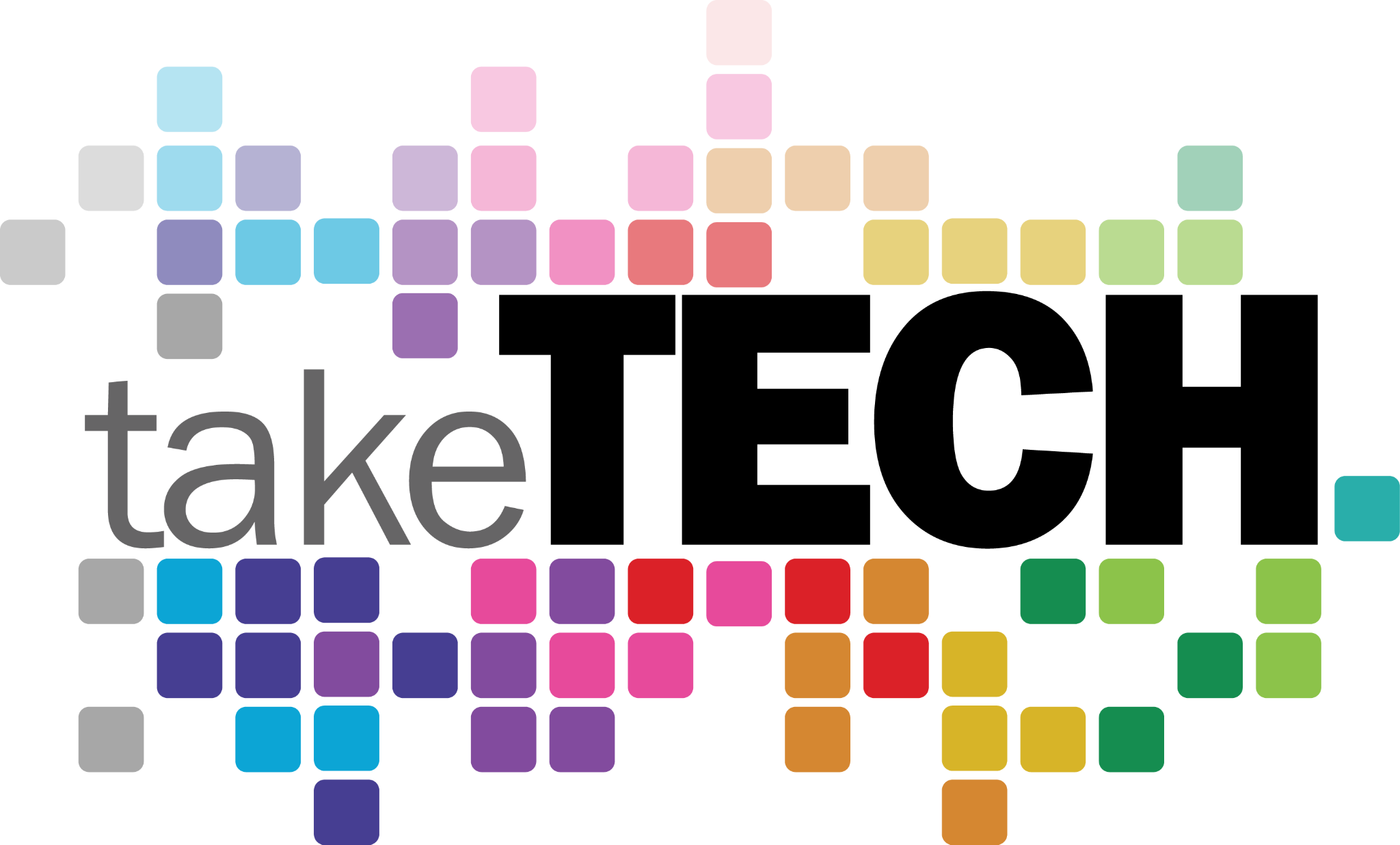 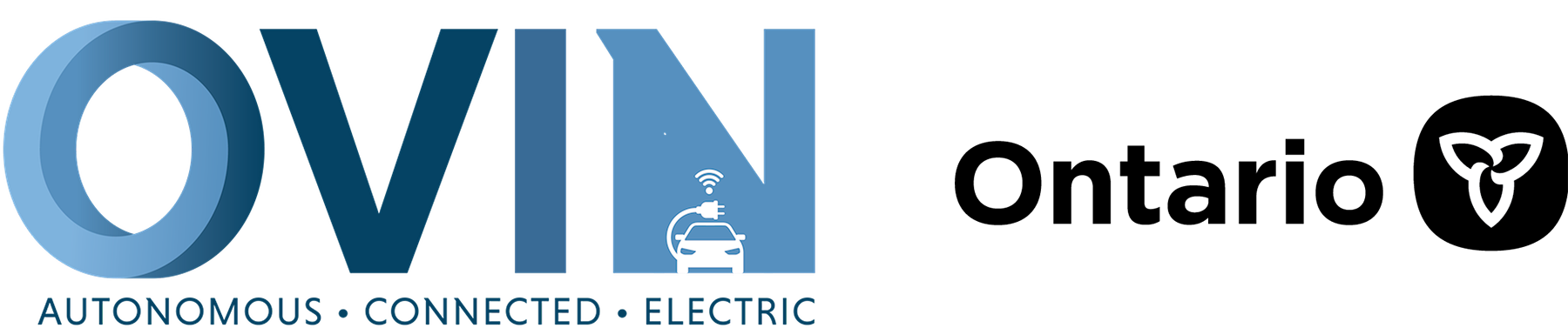 ovin-navigator.ca
‹#›
‹#›
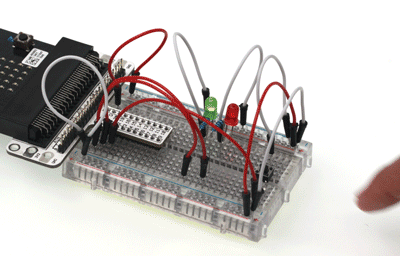 Hardware Connection for button
Connect your components according to the picture.

Connect the longer leg with the GND
Connect the shorter leg with the P0 and P1 ports through the resistor
Connect the Momentary pushbutton to P2 port
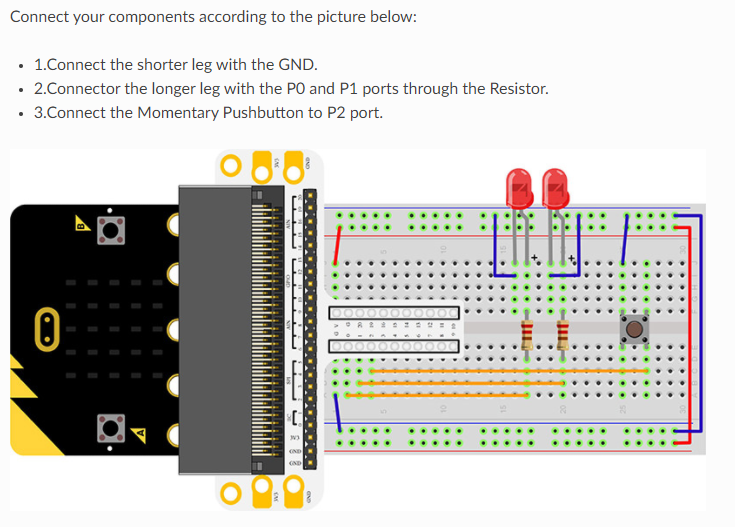 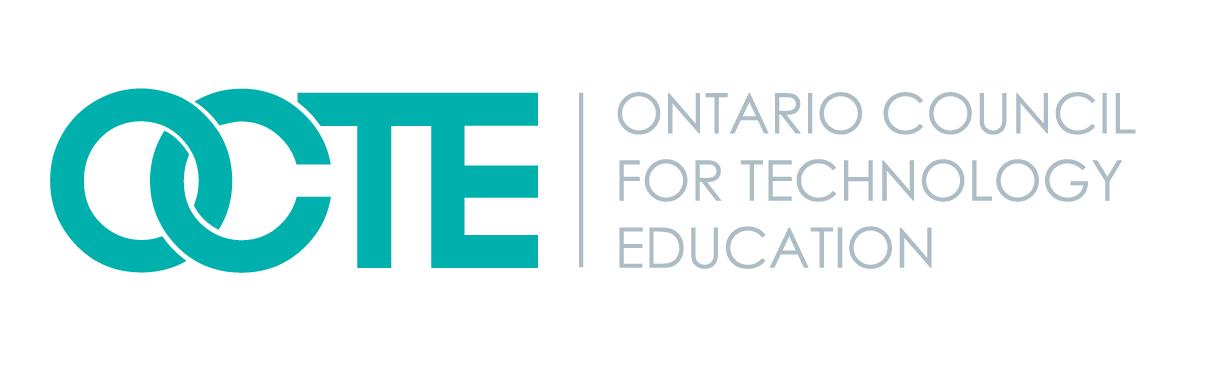 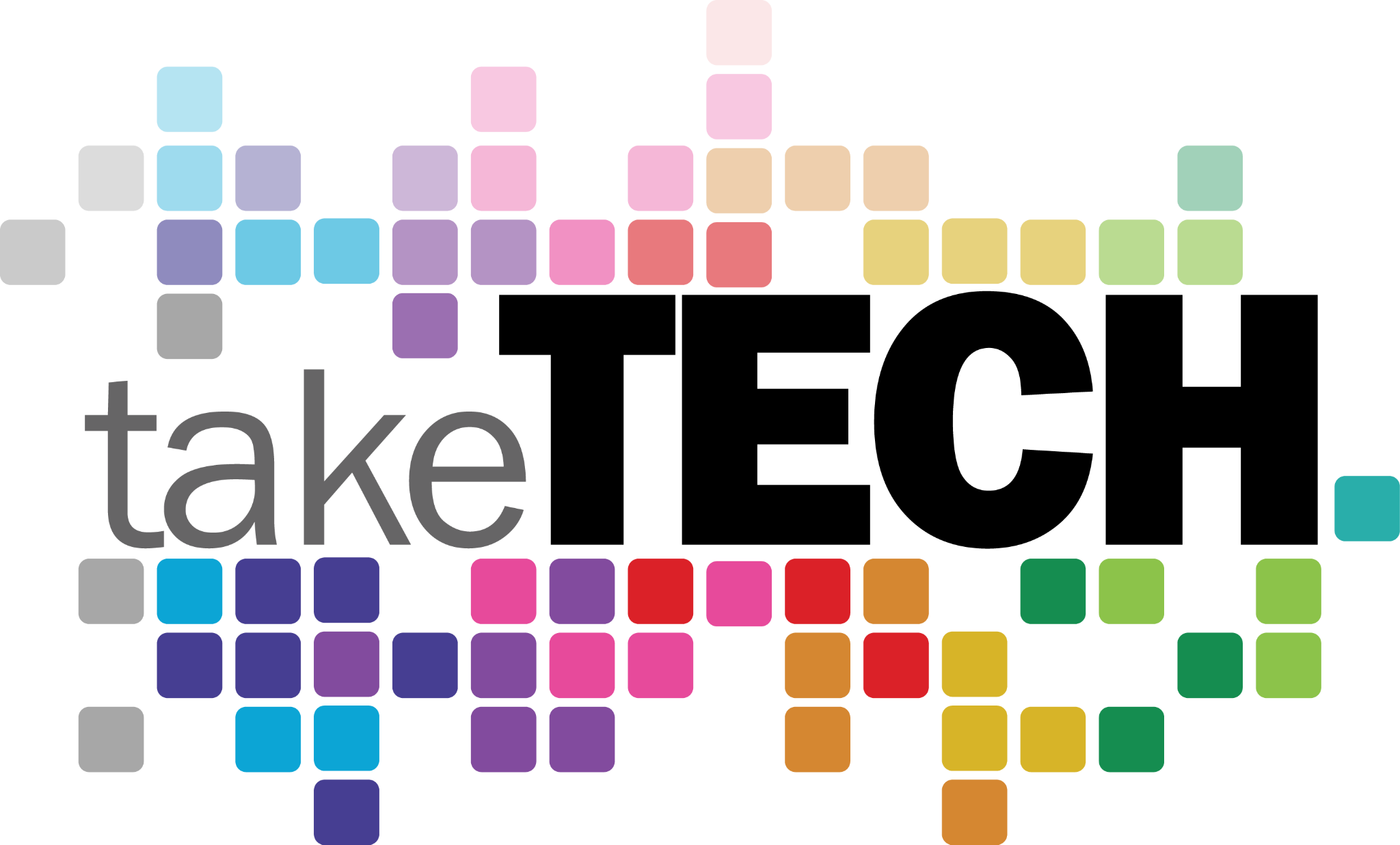 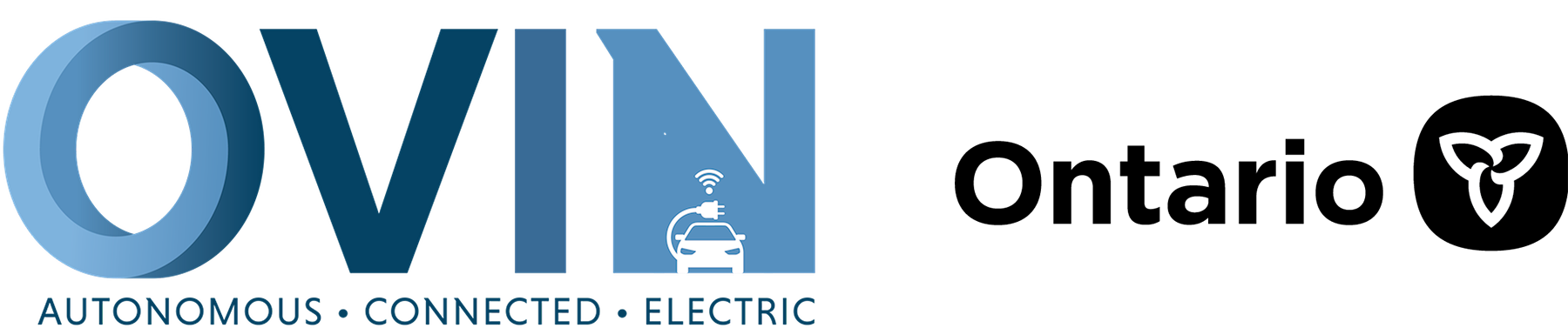 ovin-navigator.ca
‹#›
‹#›
Code for the button
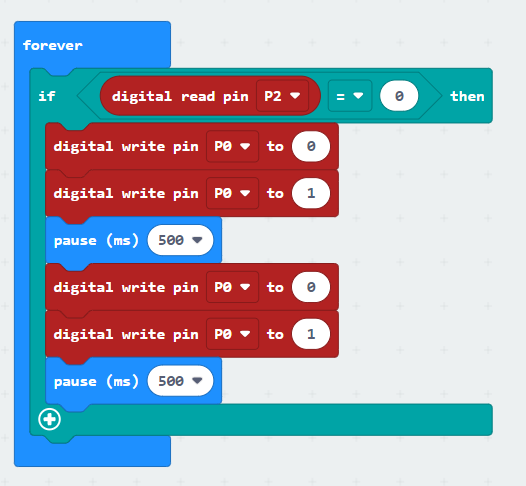 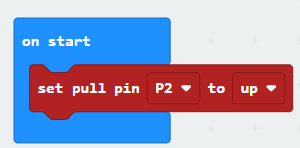 Read the status from P2 to chekc if the button is pressed, if yes, digital write signal 0 to P0 port to turn off the LED; digital write signal 1 to P1 prot to turn on the LED, then set the pause in 500ms; digital write signal 1 to P0 port to turn on the LED; digital write signal 0 to P1 port to turn off the LED, then set the pause to 500ms.
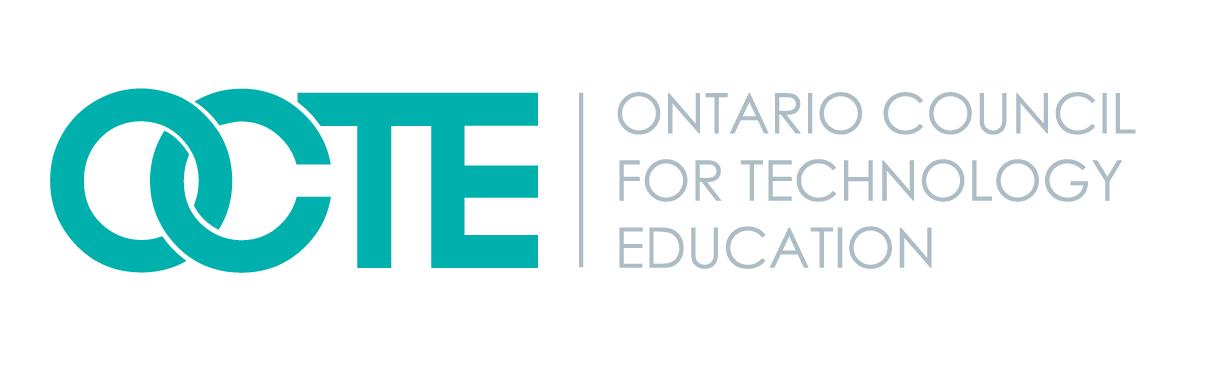 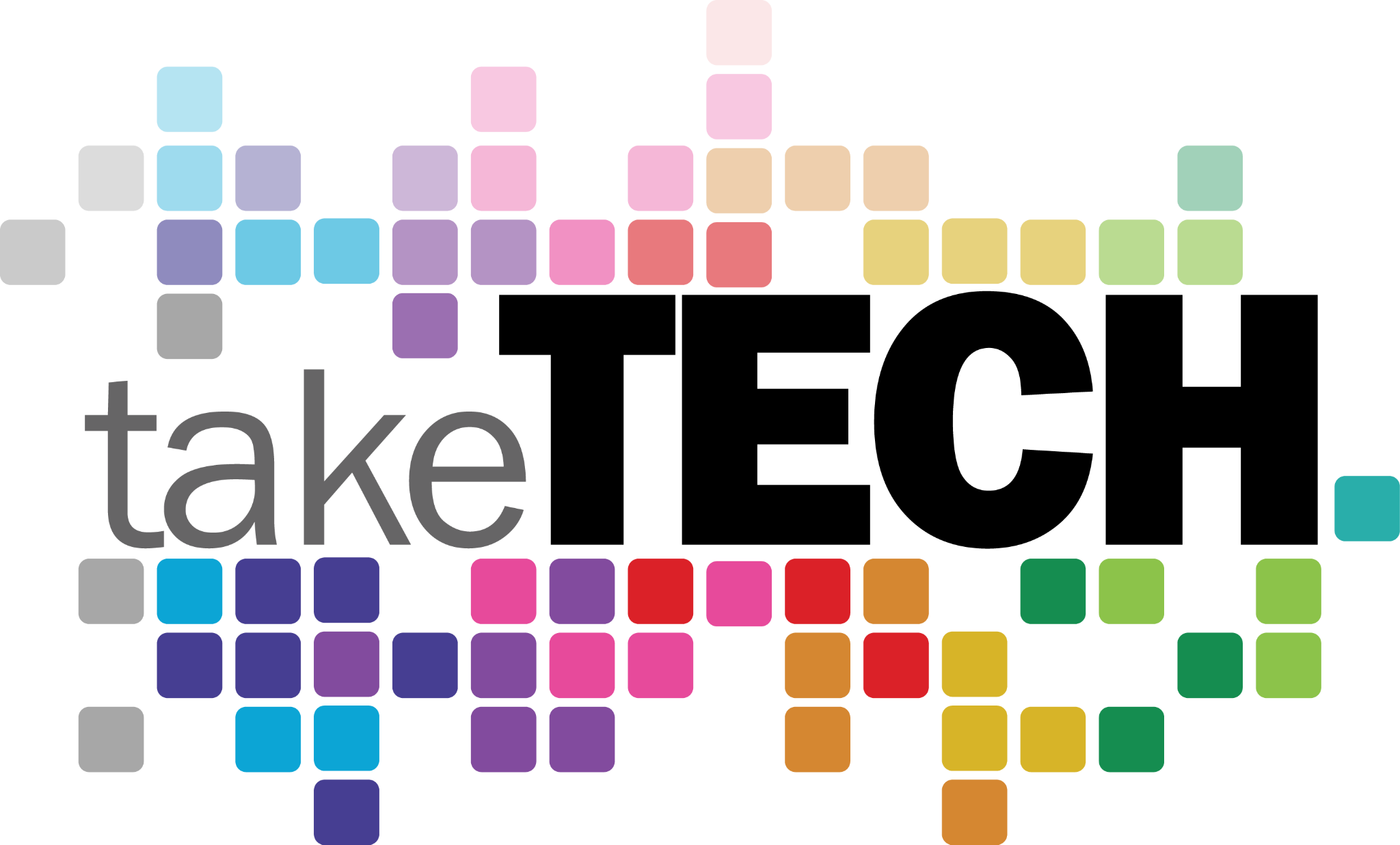 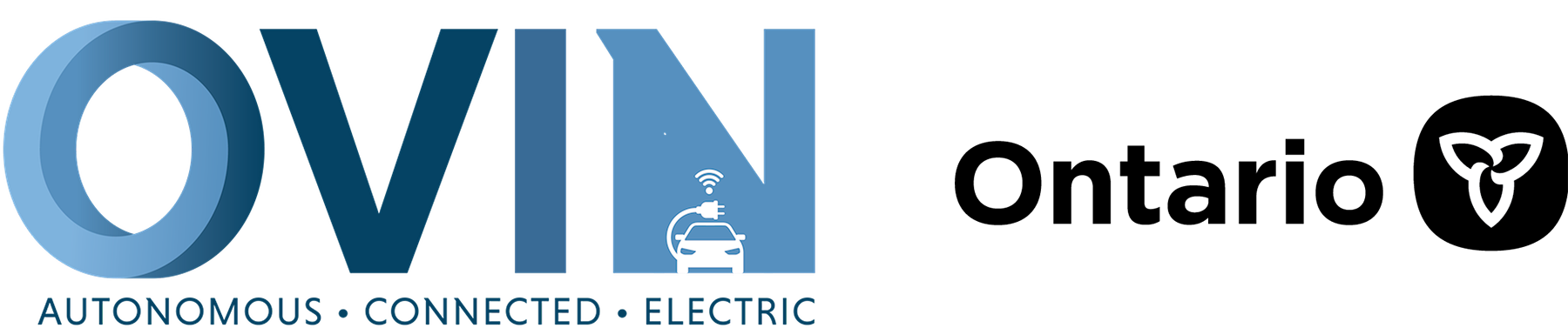 ovin-navigator.ca
‹#›
‹#›
Challenge Time
BREAK OUT INTO PAIRS To try this challenge
If we want to light on the red LED when press the button and the light on the green LED when release the button, how can we program that?
‹#›
‹#›
Paste your ideas for what your group came up with for code:
Did it work?
If not where did you go wrong?
‹#›
‹#›
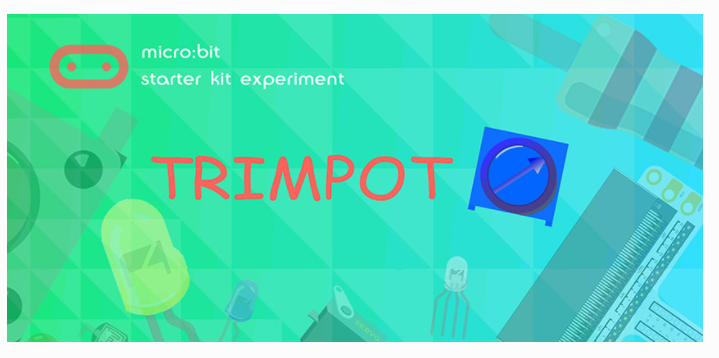 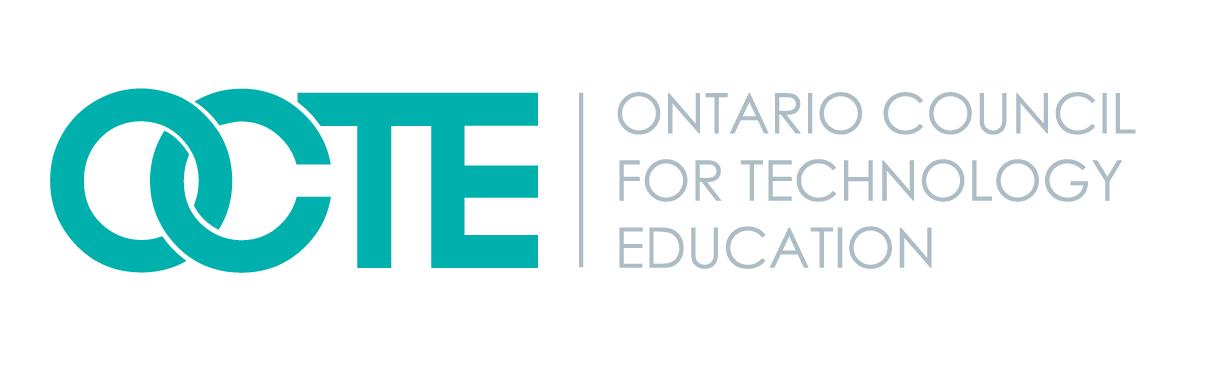 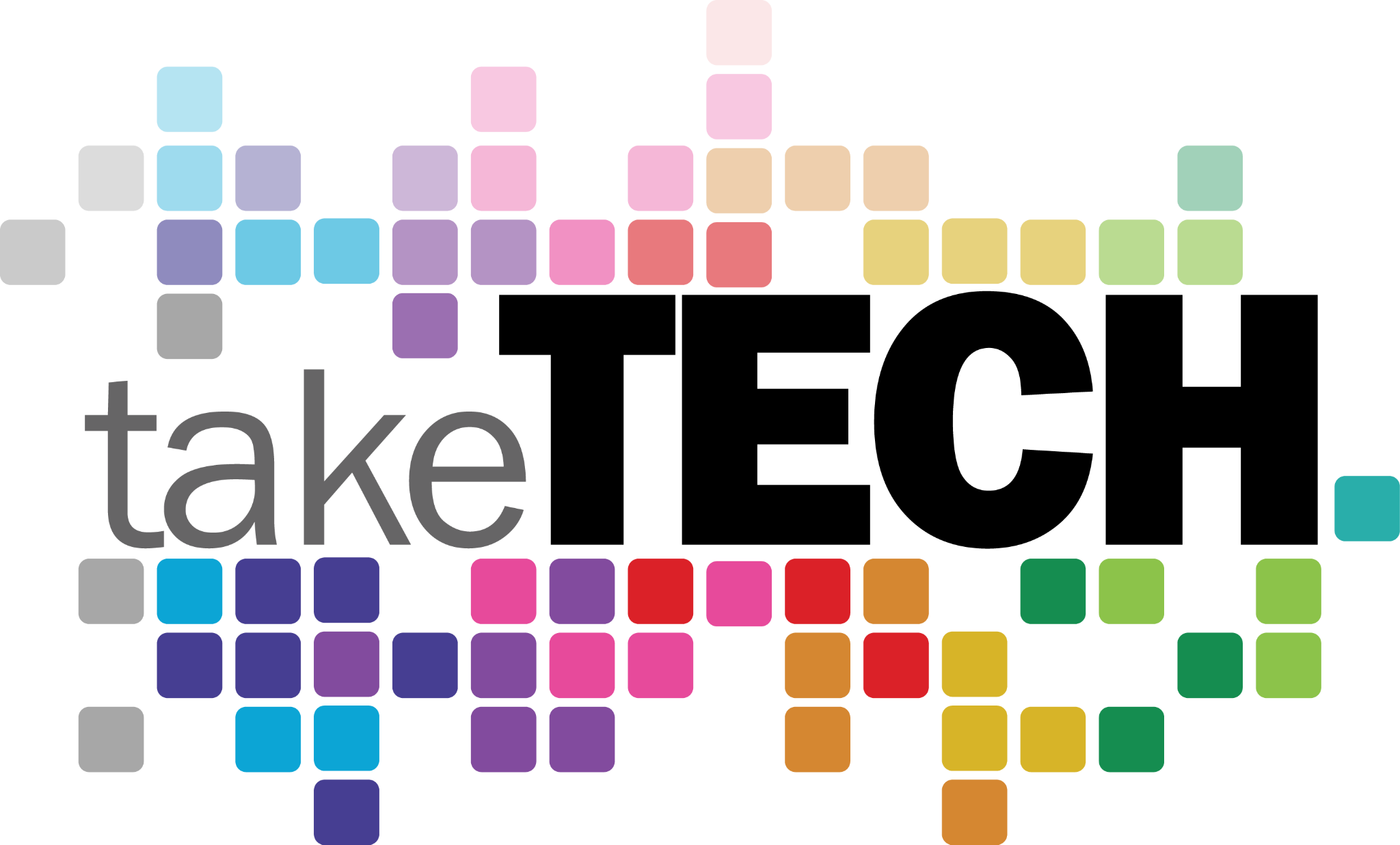 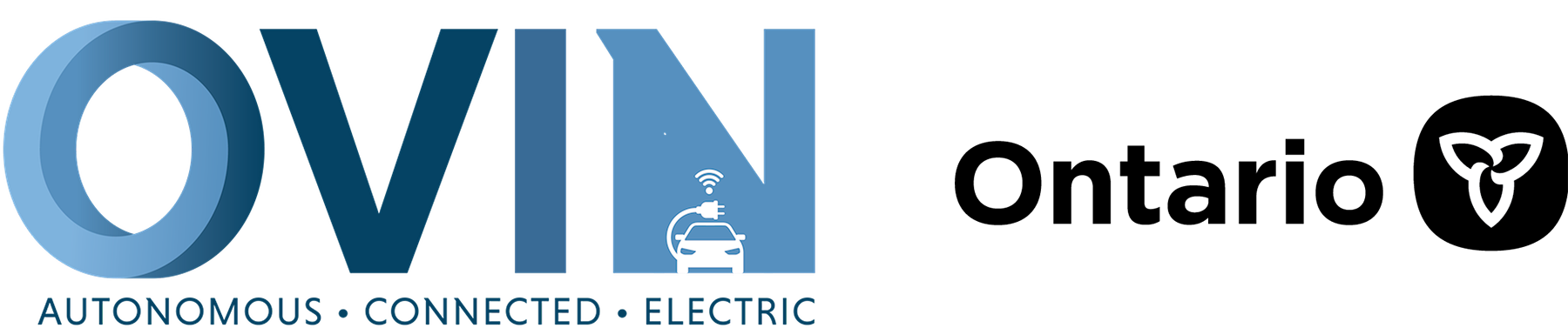 ovin-navigator.ca
‹#›
‹#›
TRIMPOT
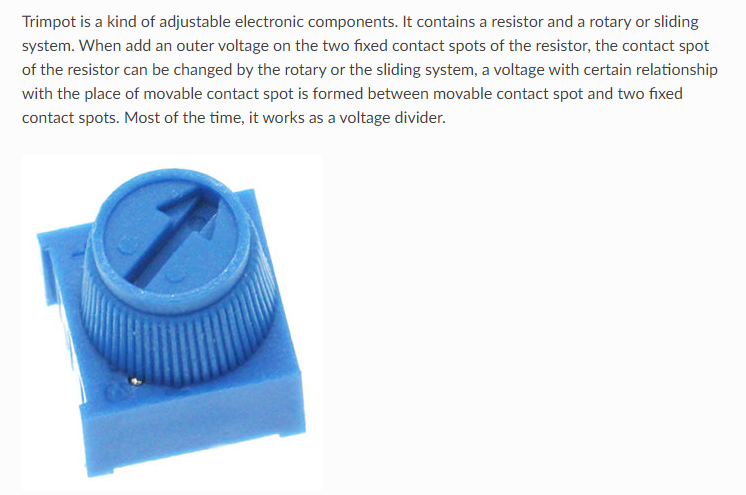 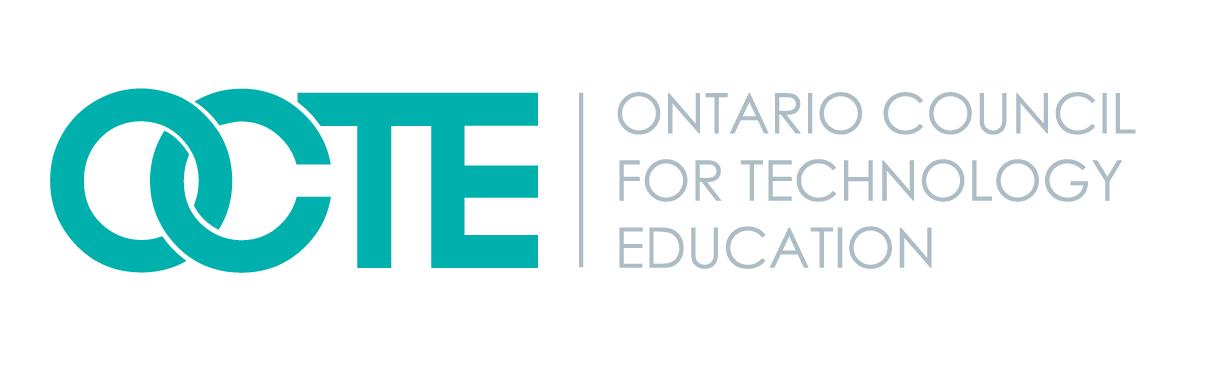 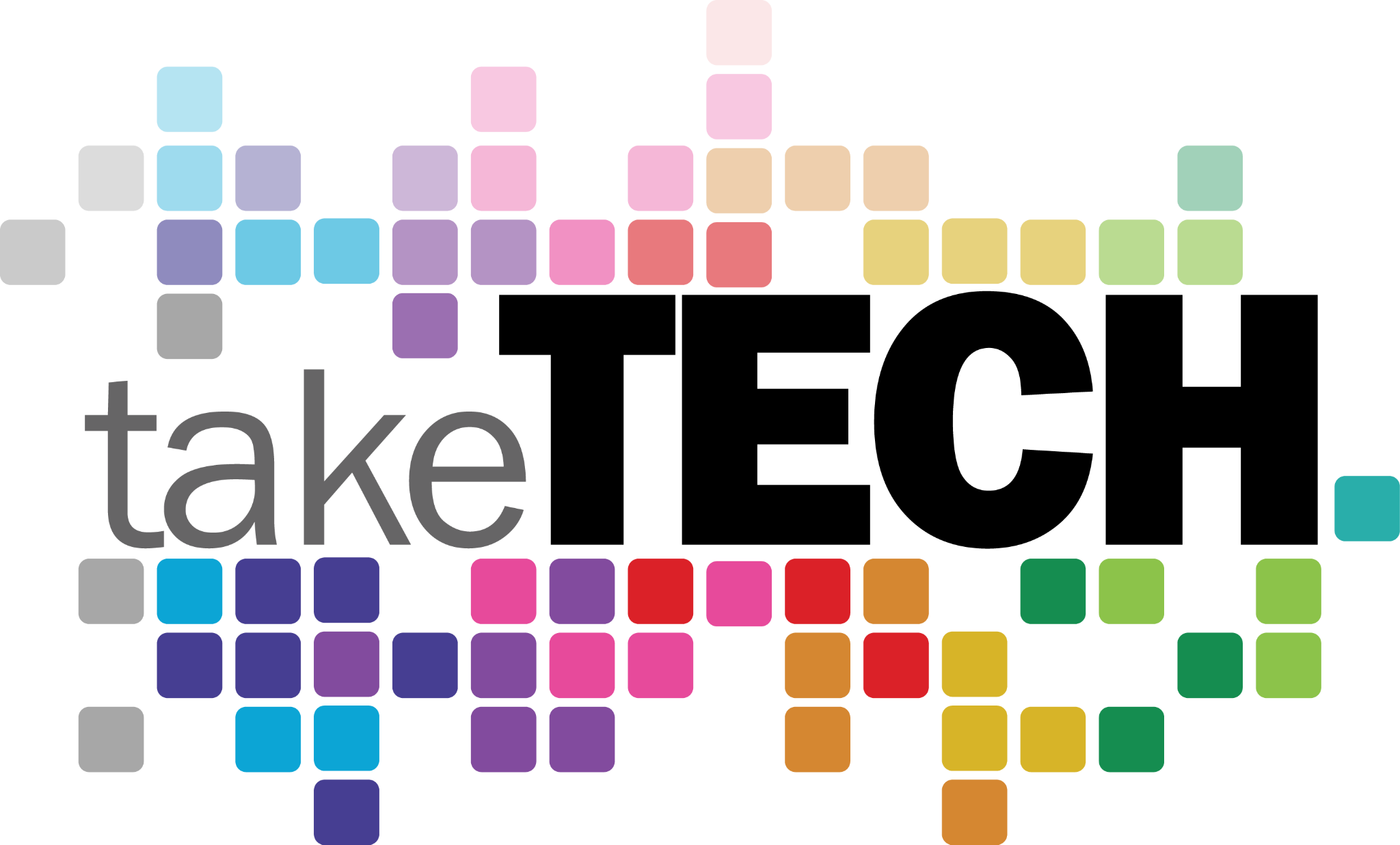 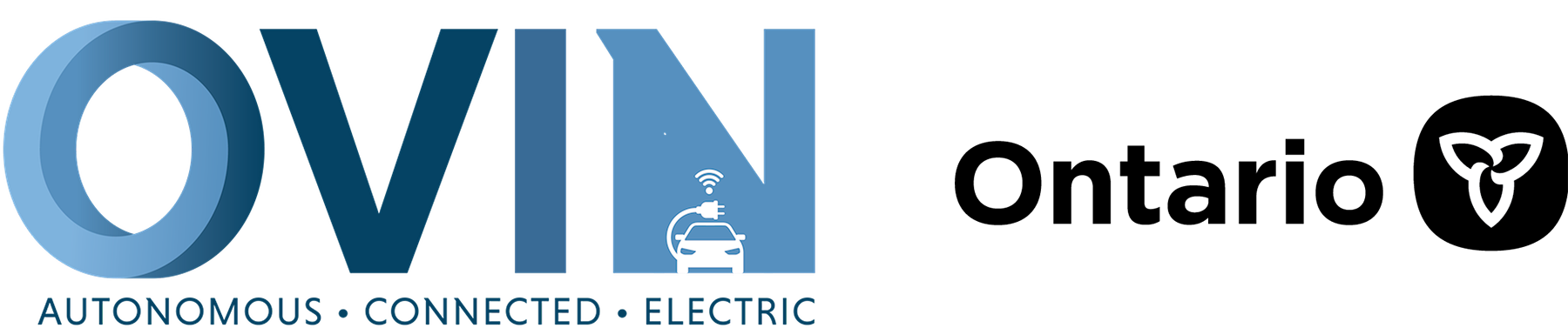 ovin-navigator.ca
‹#›
‹#›
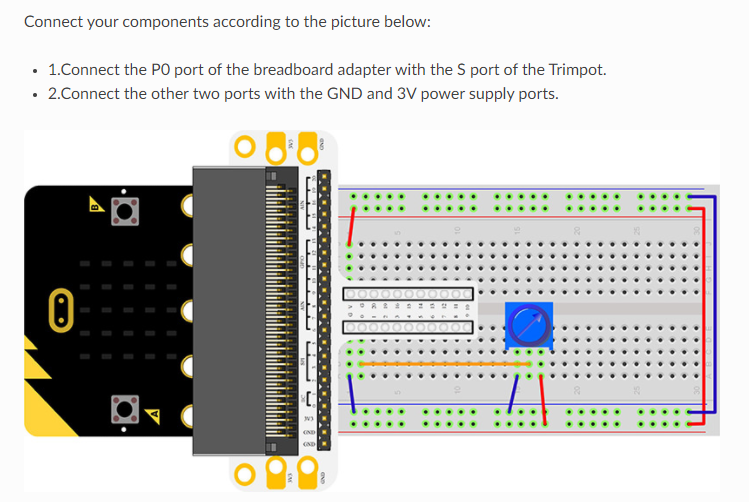 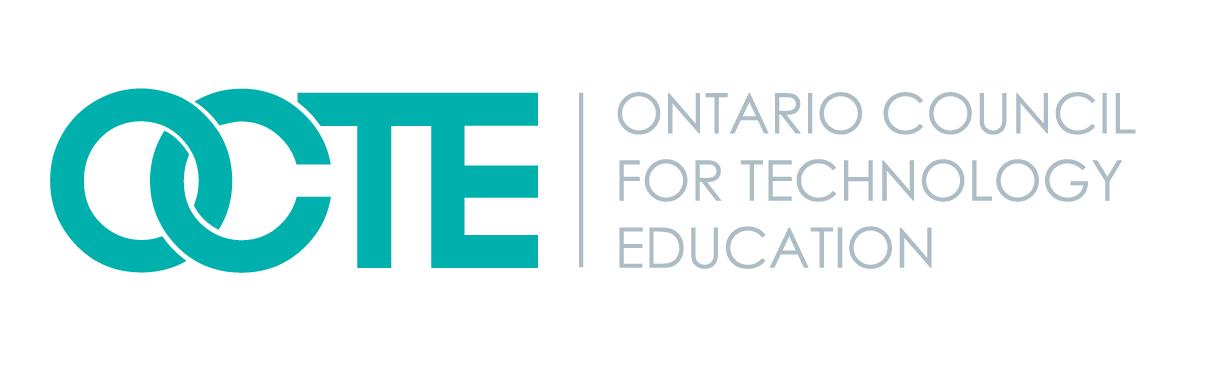 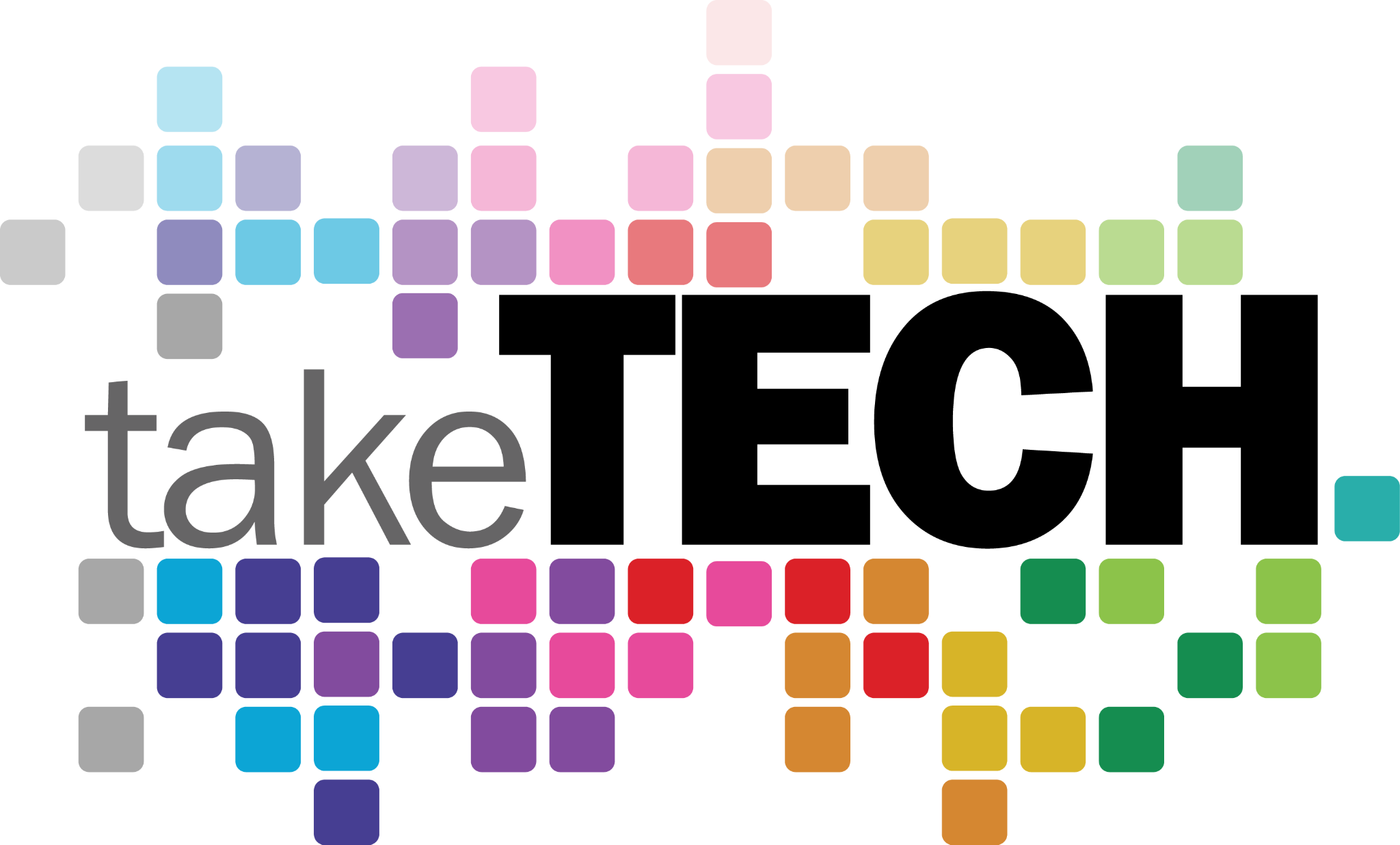 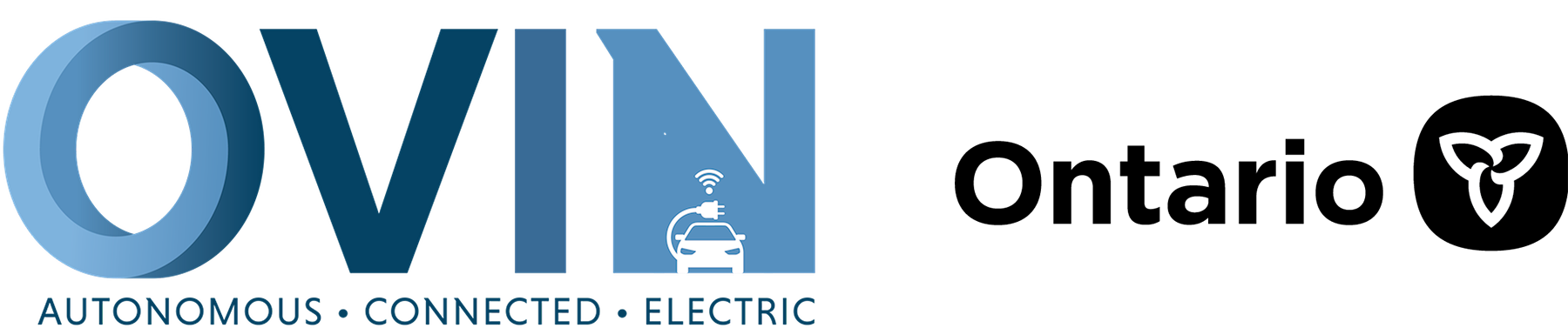 ovin-navigator.ca
‹#›
‹#›
What it looks like connected
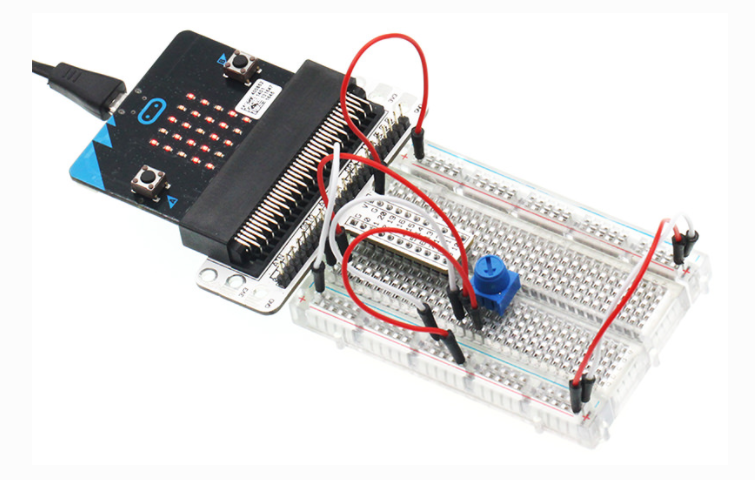 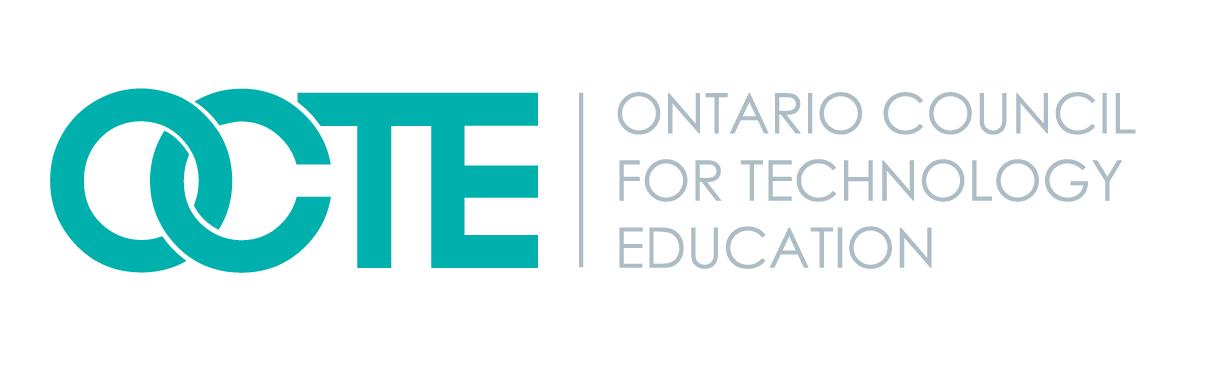 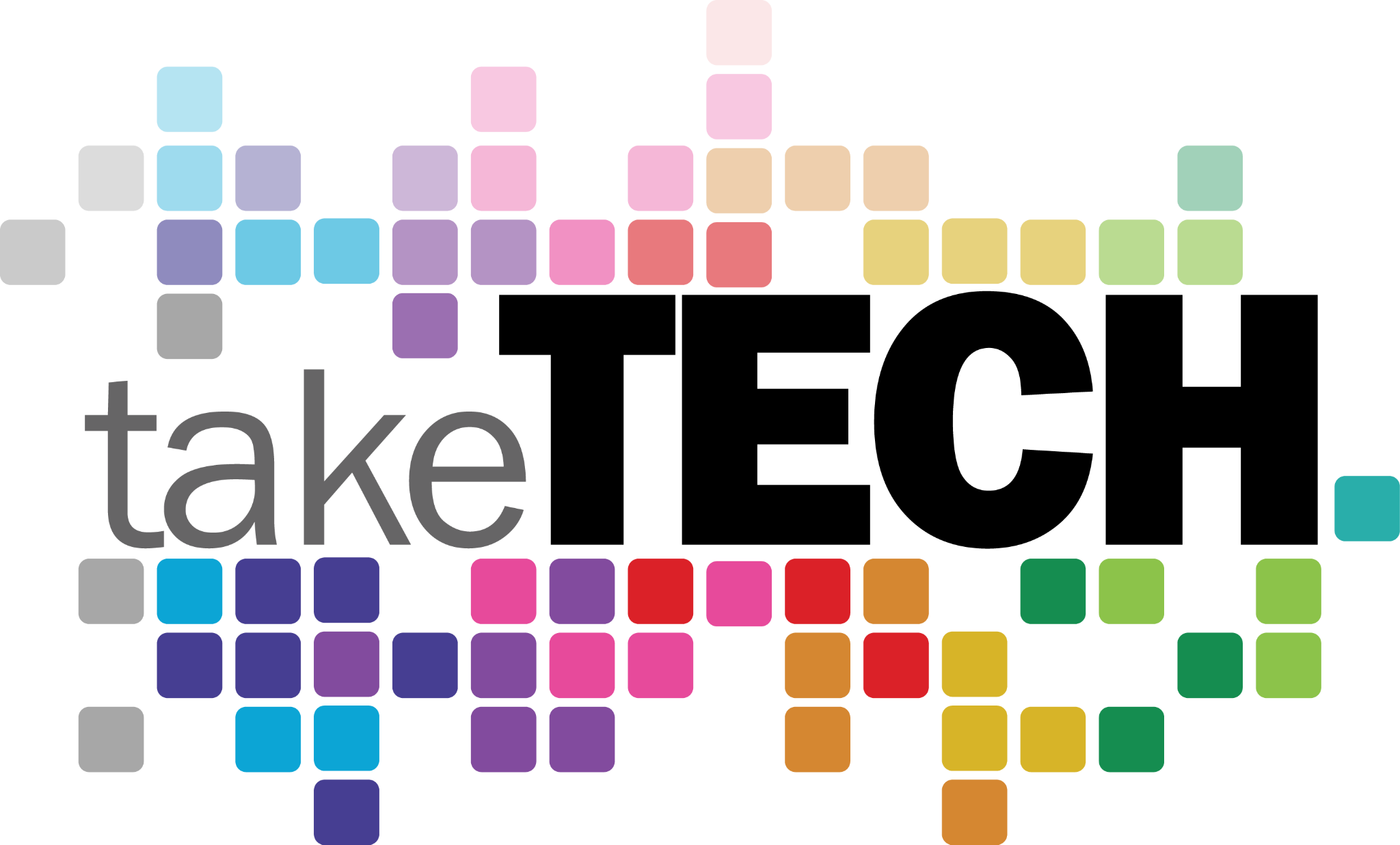 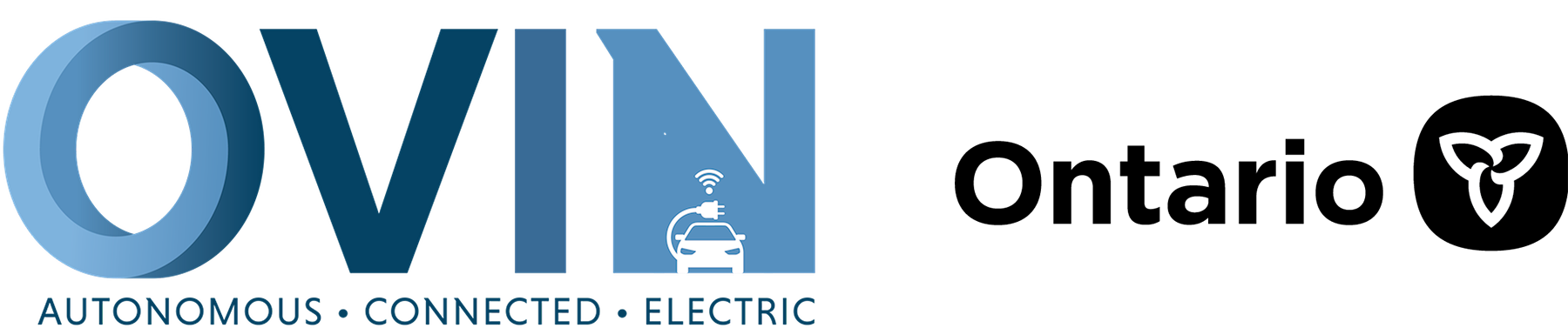 ovin-navigator.ca
‹#›
‹#›
CODE
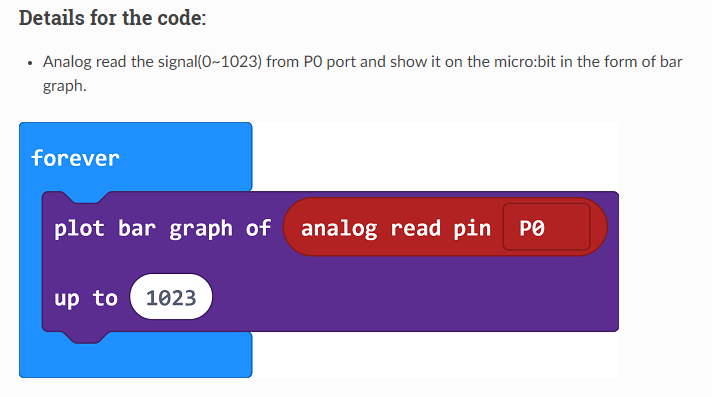 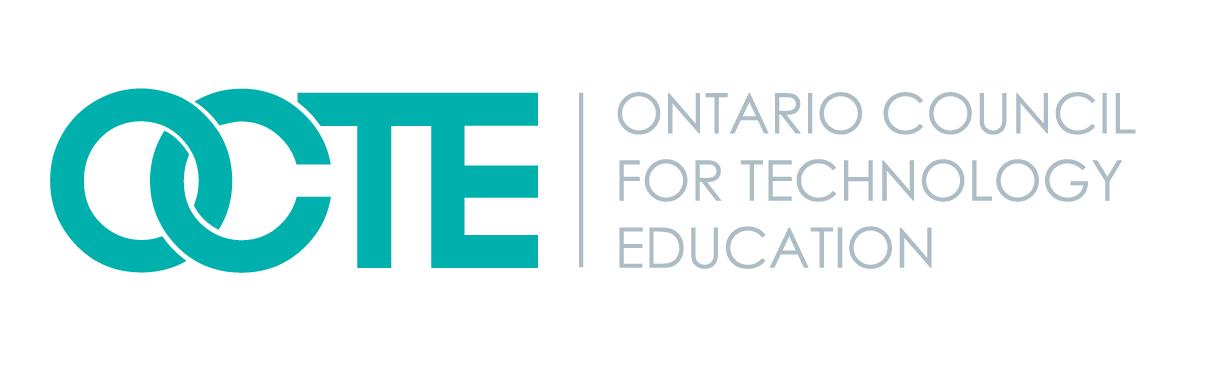 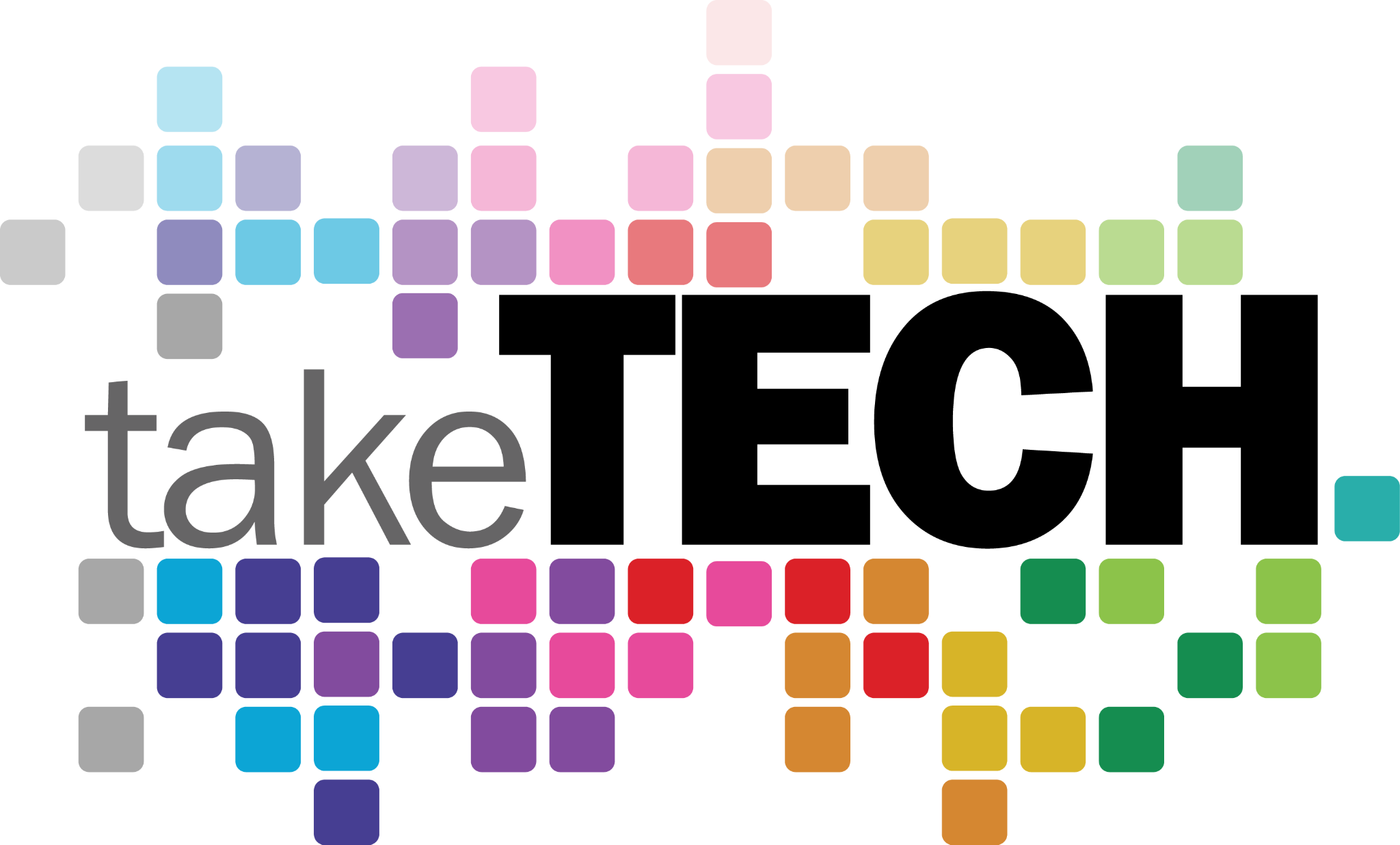 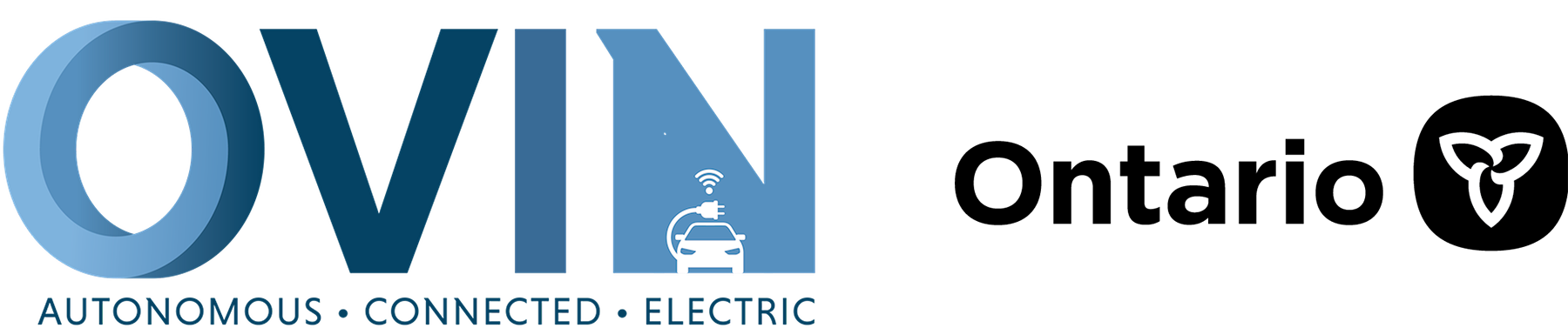 ovin-navigator.ca
‹#›
‹#›
TRIMPOT
How do we adjust the brightness of a LED, how can we design the circuit and program?
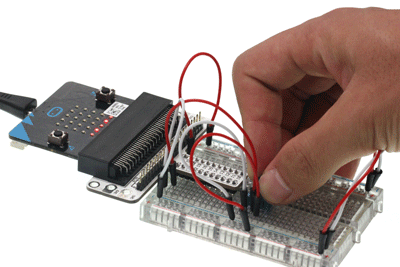 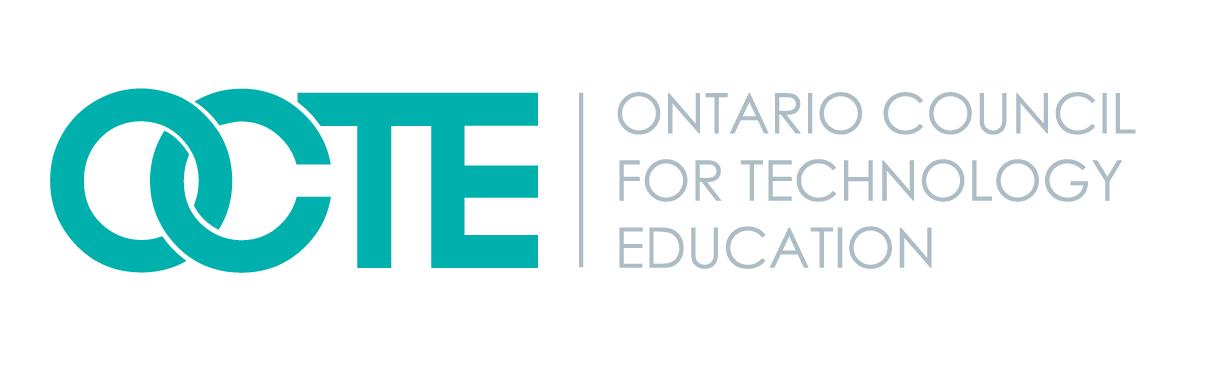 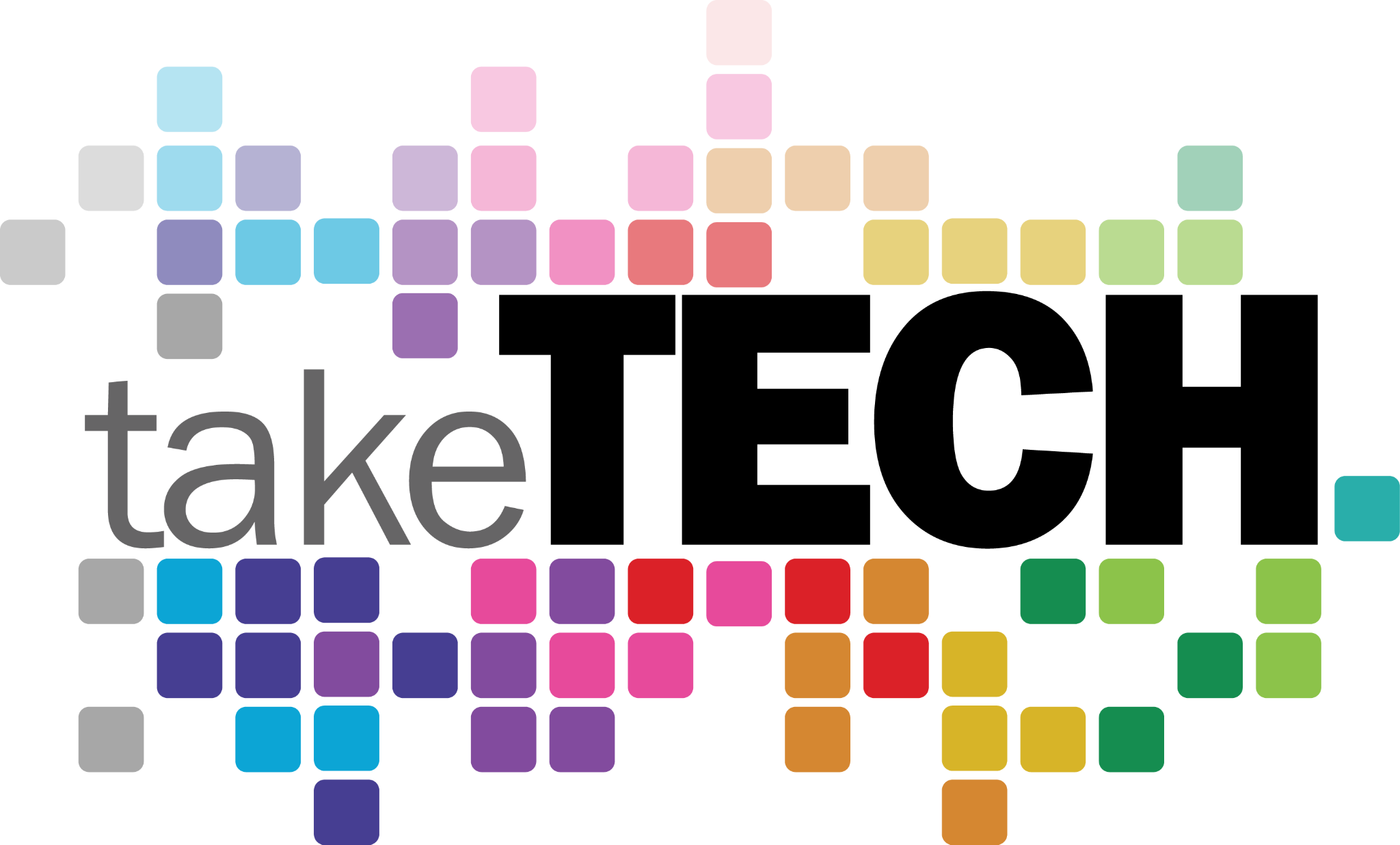 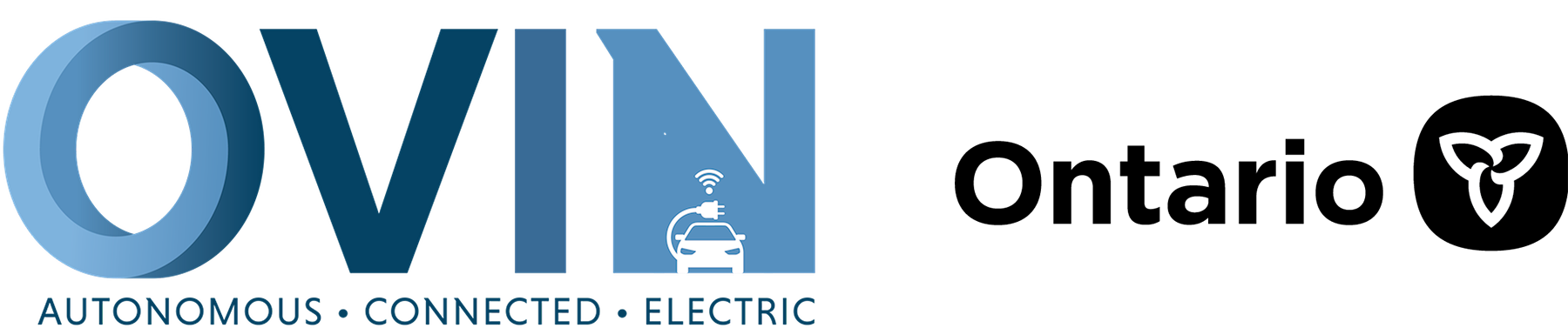 ovin-navigator.ca
‹#›
‹#›
Day 3
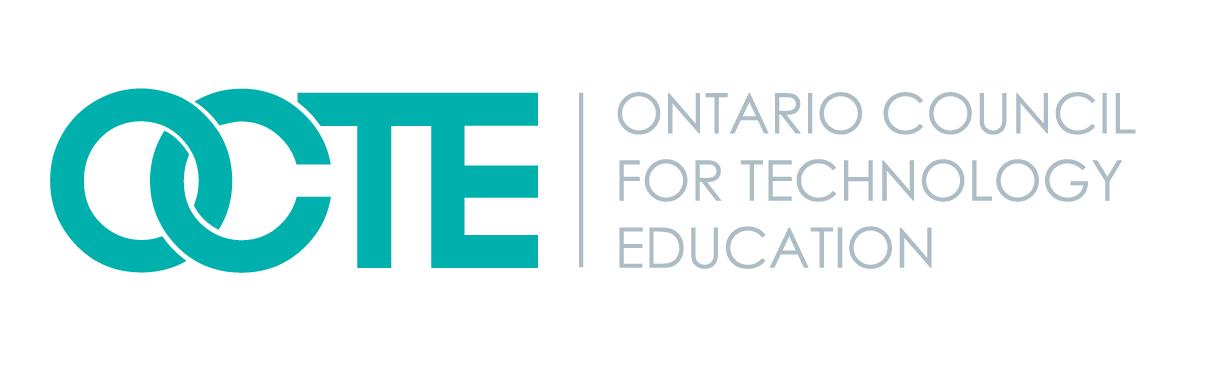 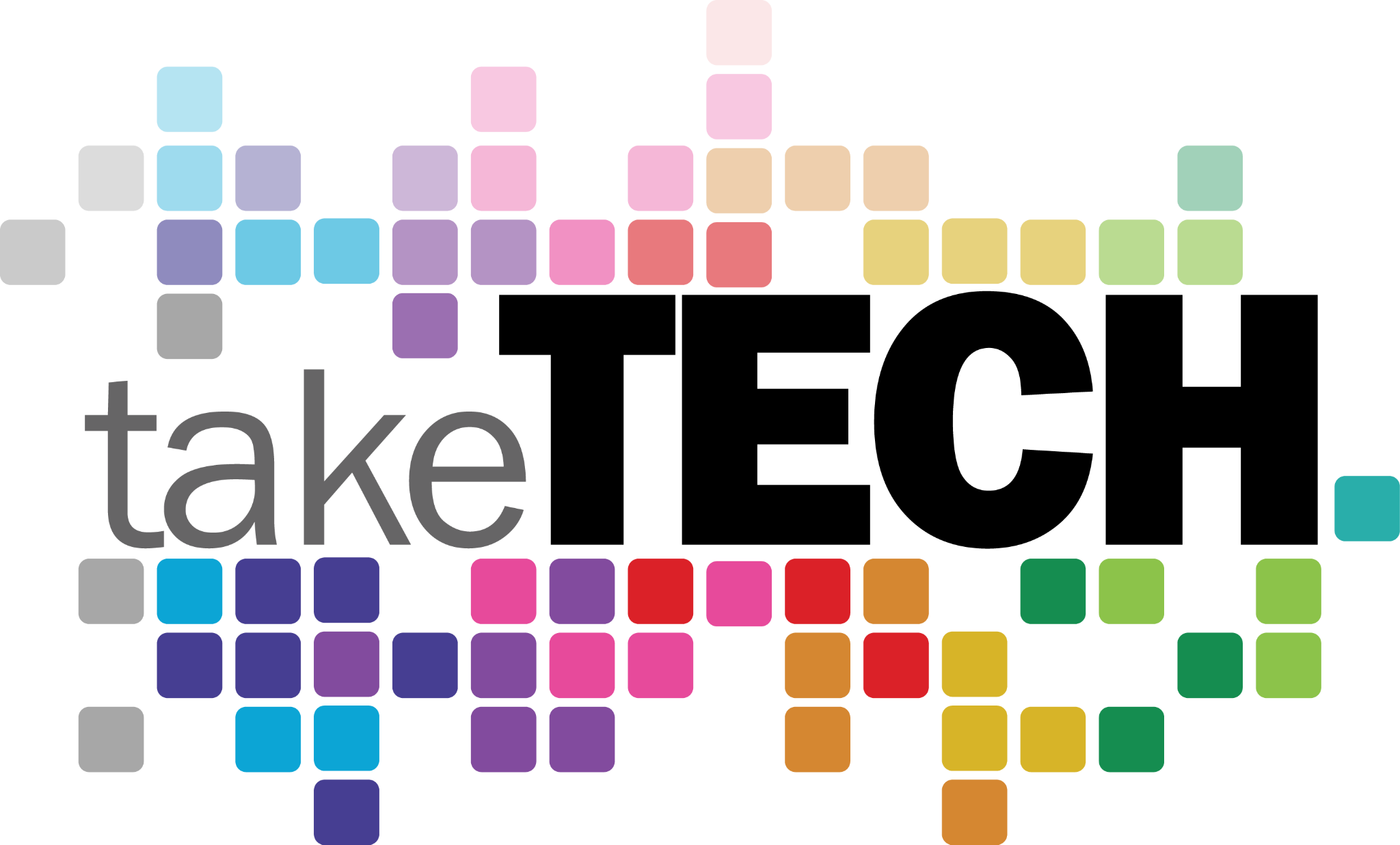 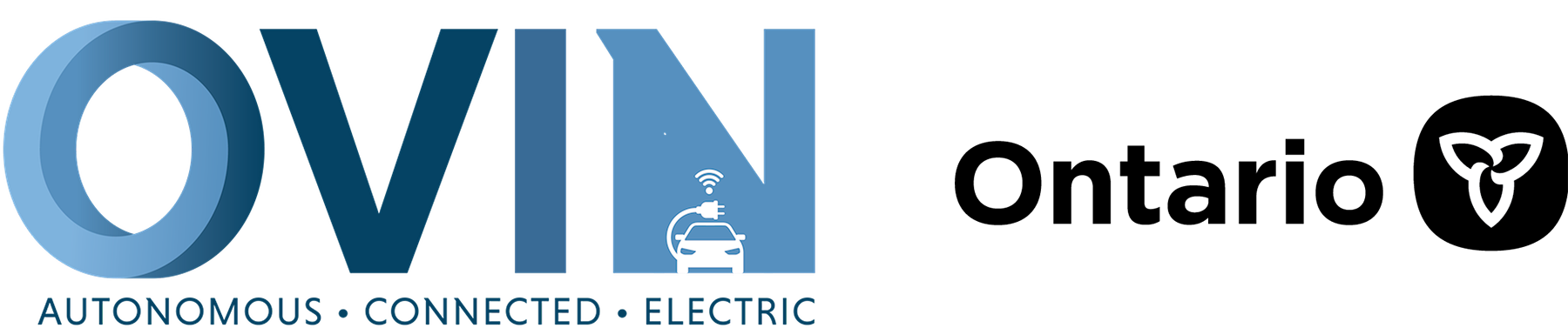 ovin-navigator.ca
‹#›
‹#›
‹#›
Let’s try the next one as a whole class
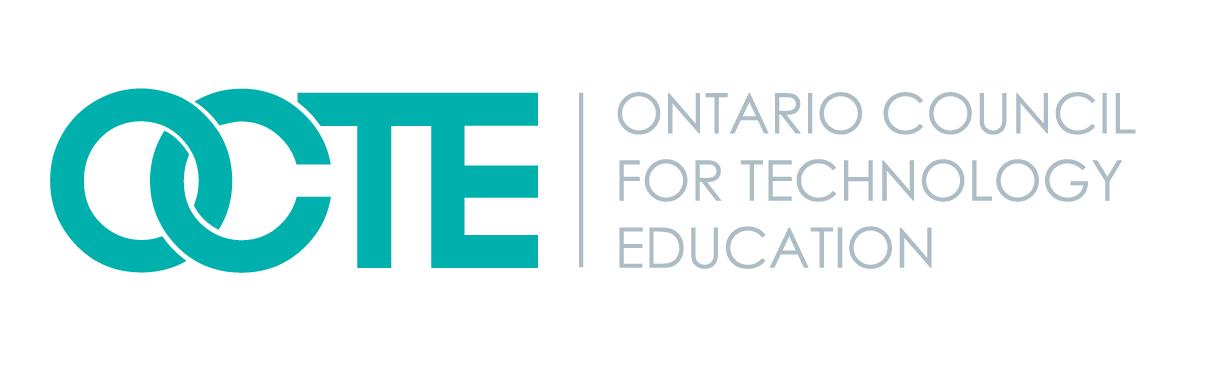 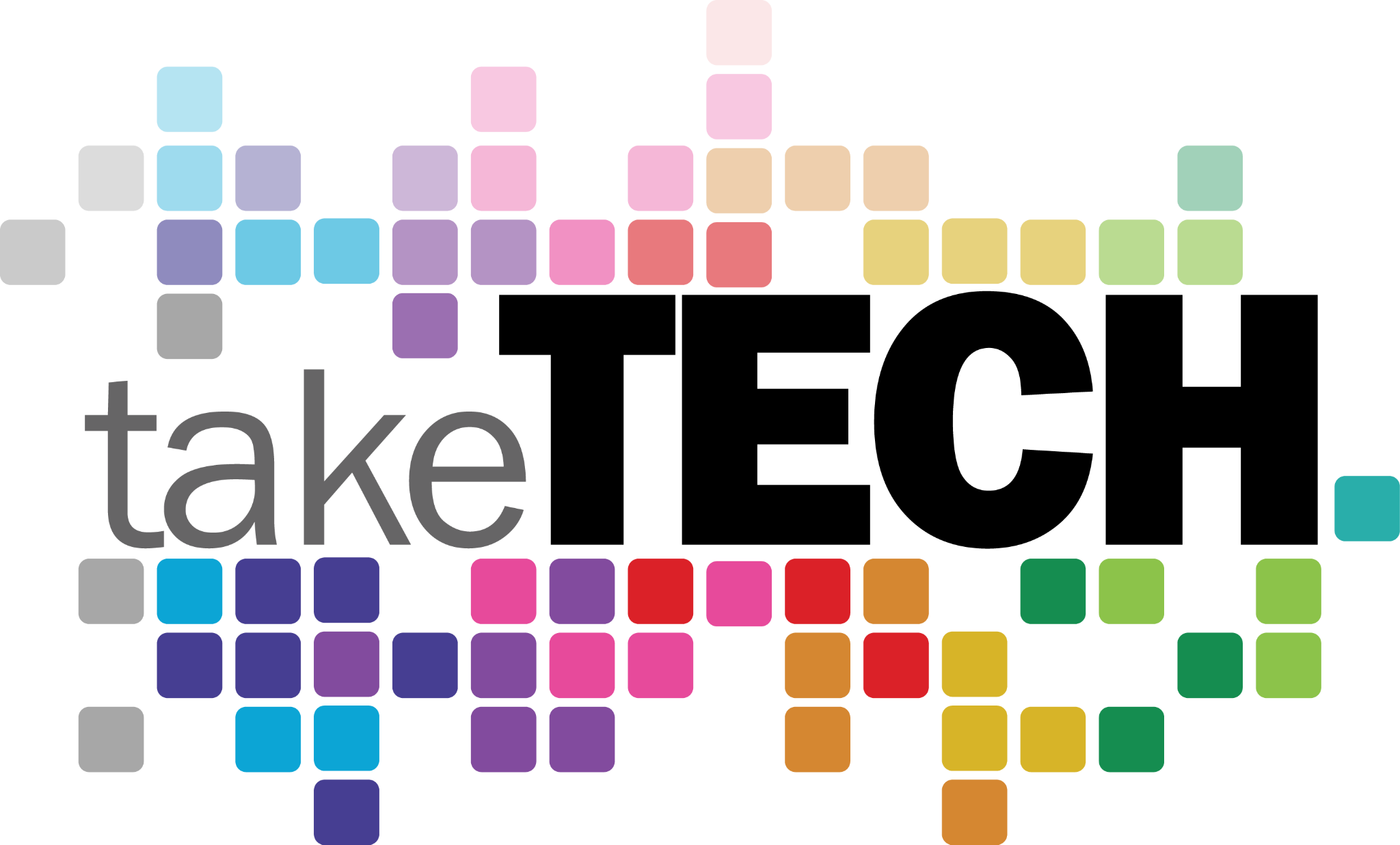 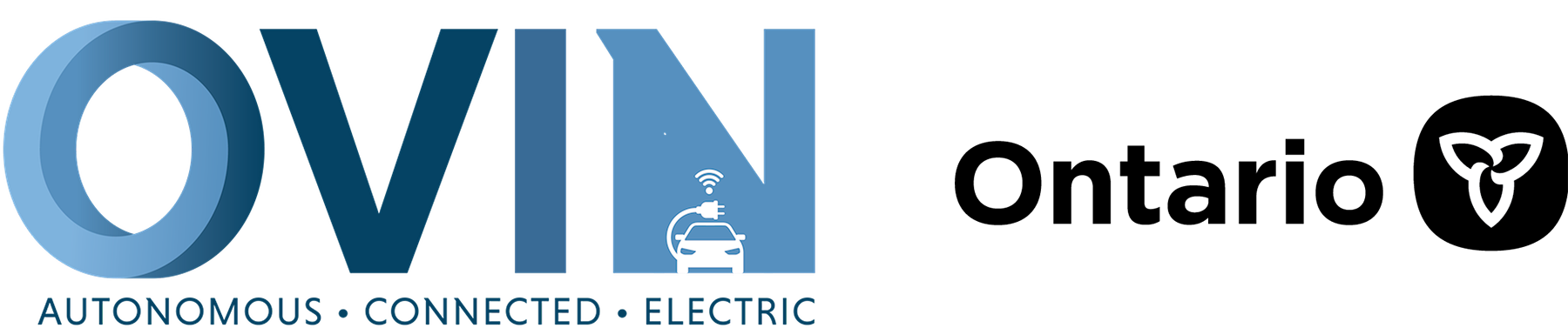 ovin-navigator.ca
‹#›
‹#›
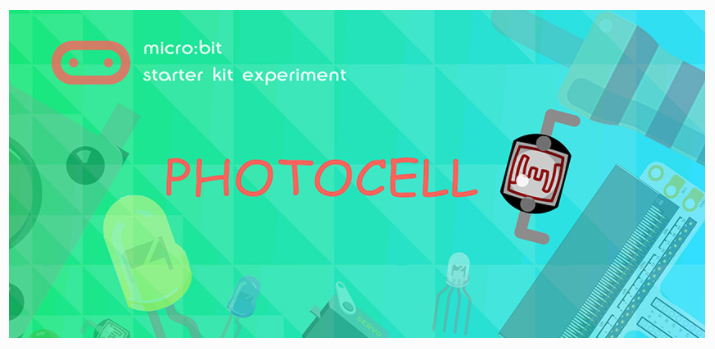 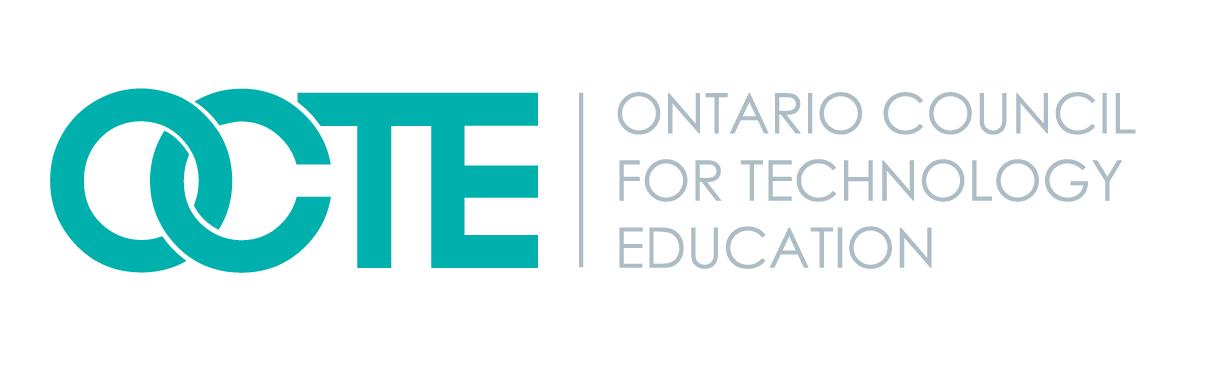 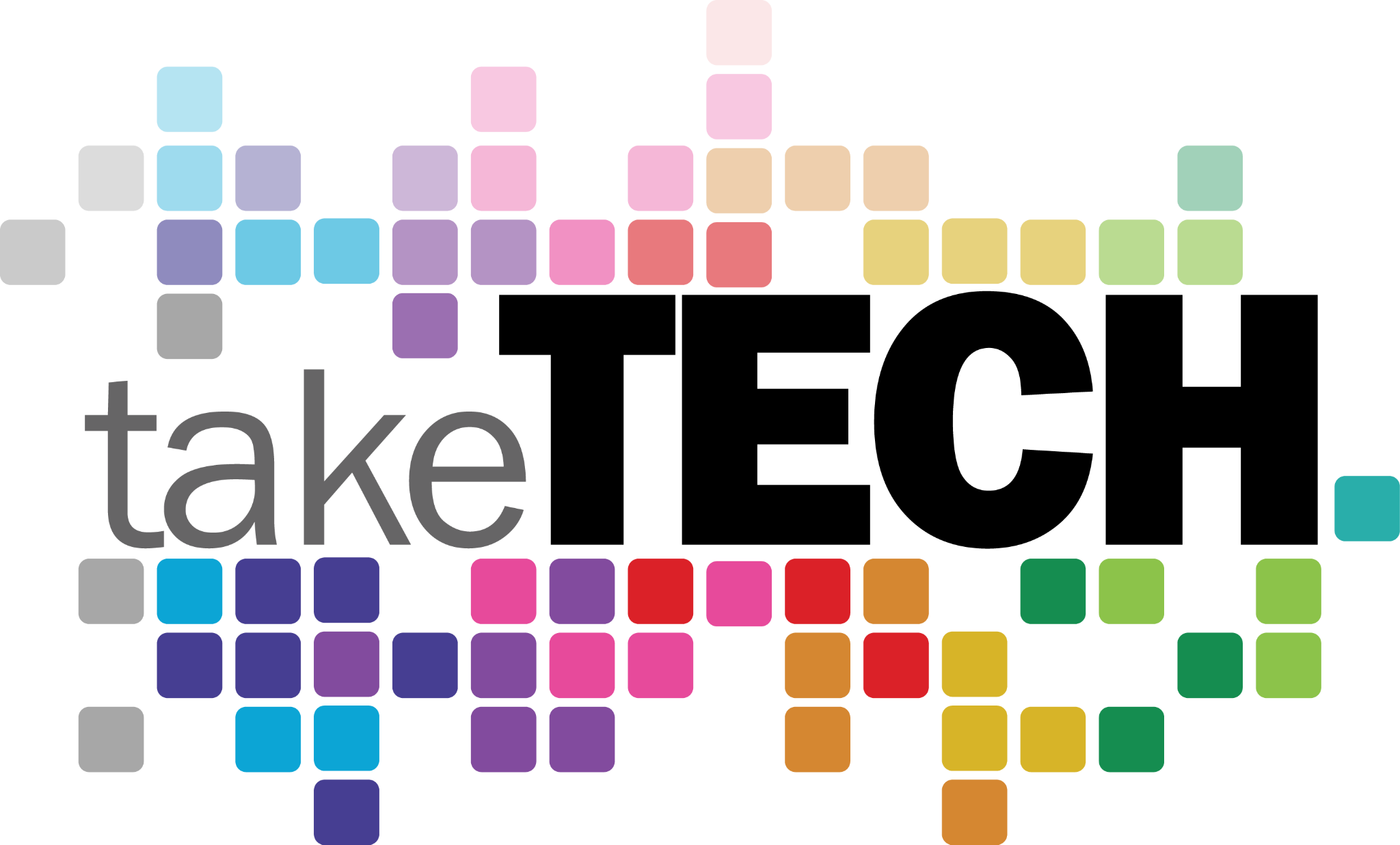 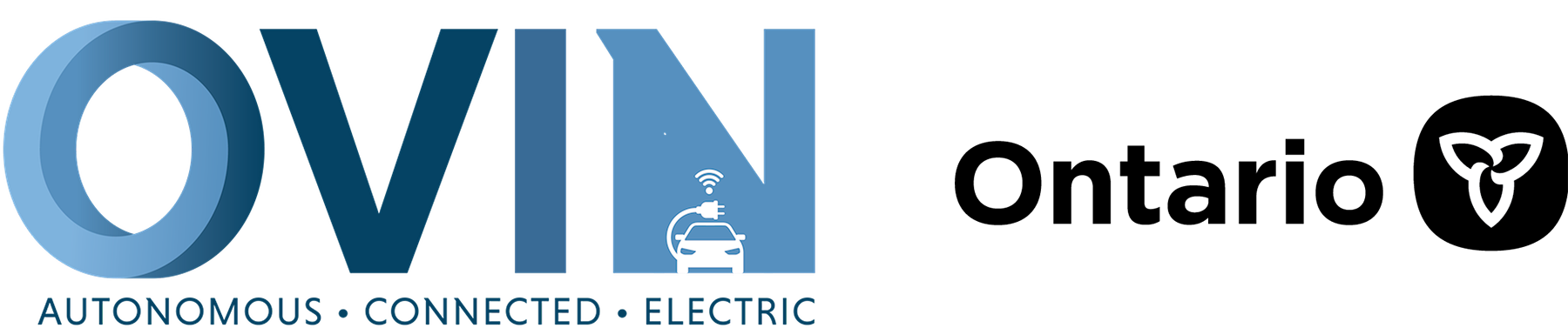 ovin-navigator.ca
‹#›
‹#›
What is a light sensor
(Warning beginning is a bit cheesy! lol) Watch till 3:36
Do you have a night light still?
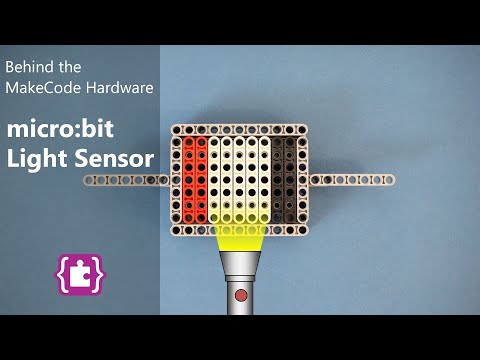 YES?
NO?
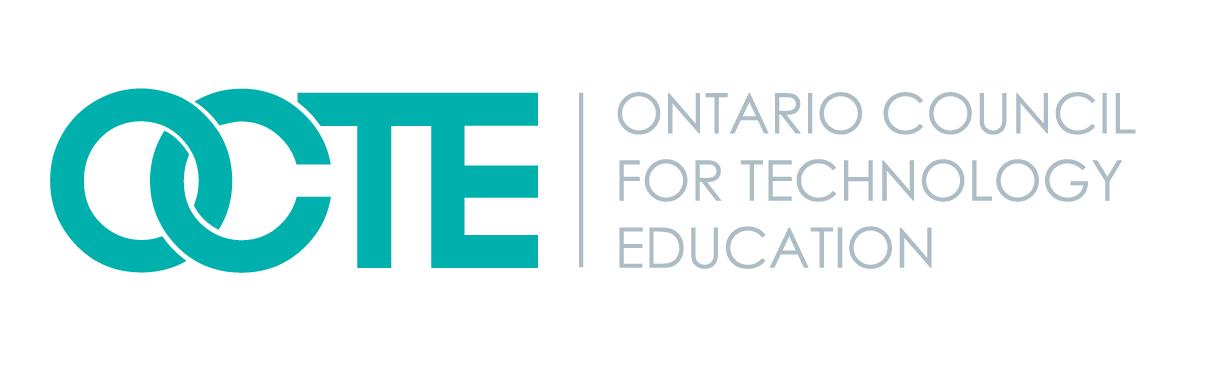 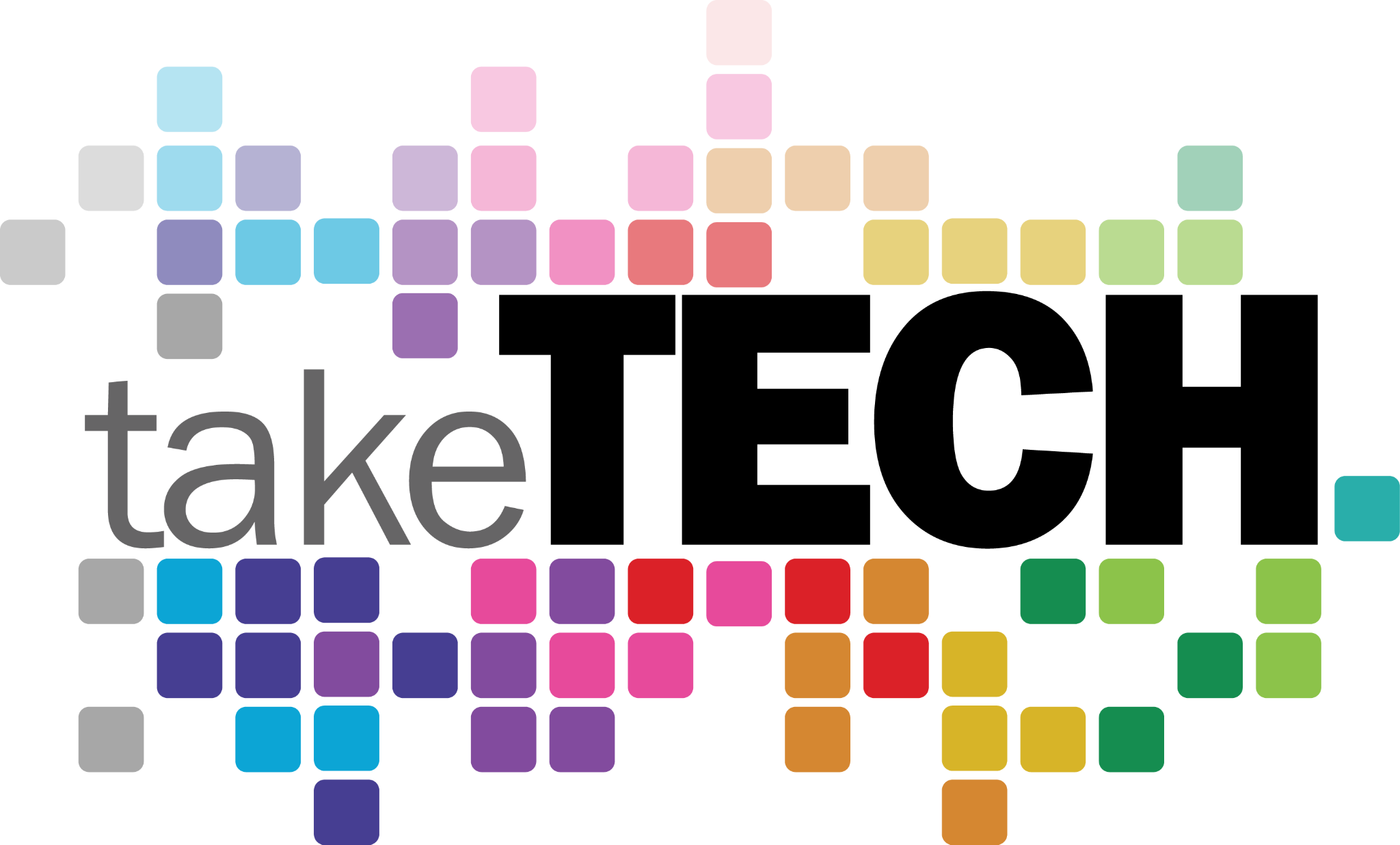 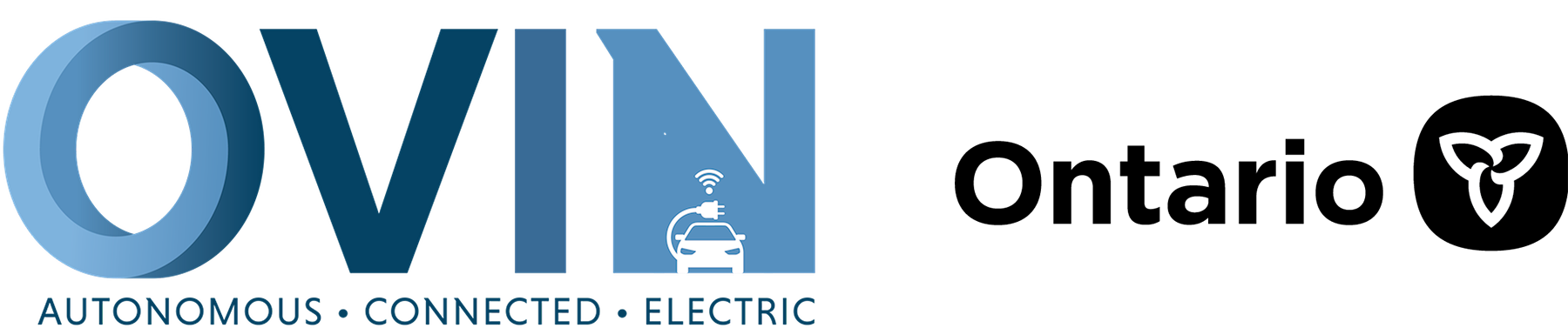 ovin-navigator.ca
‹#›
‹#›
Photocell
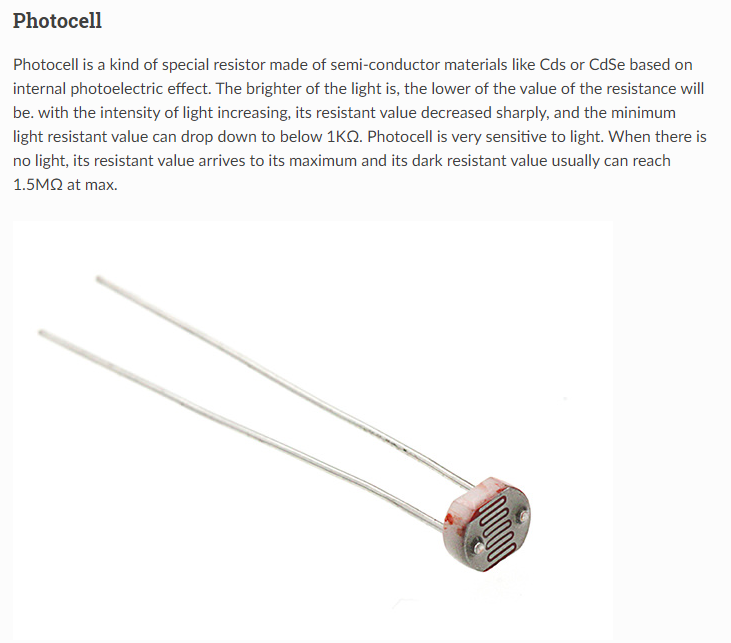 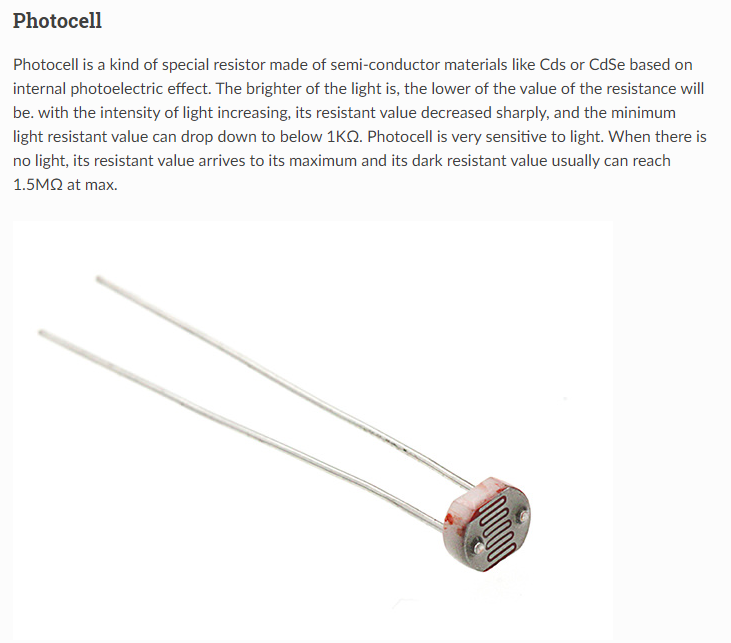 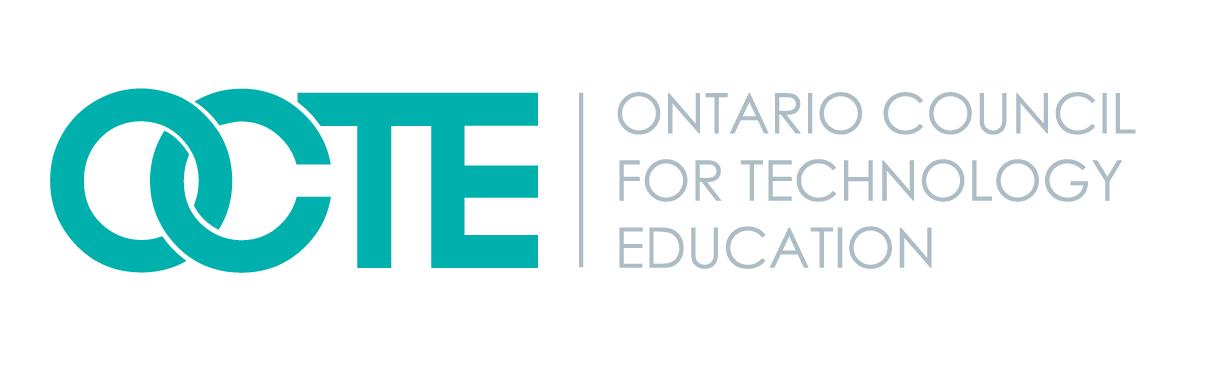 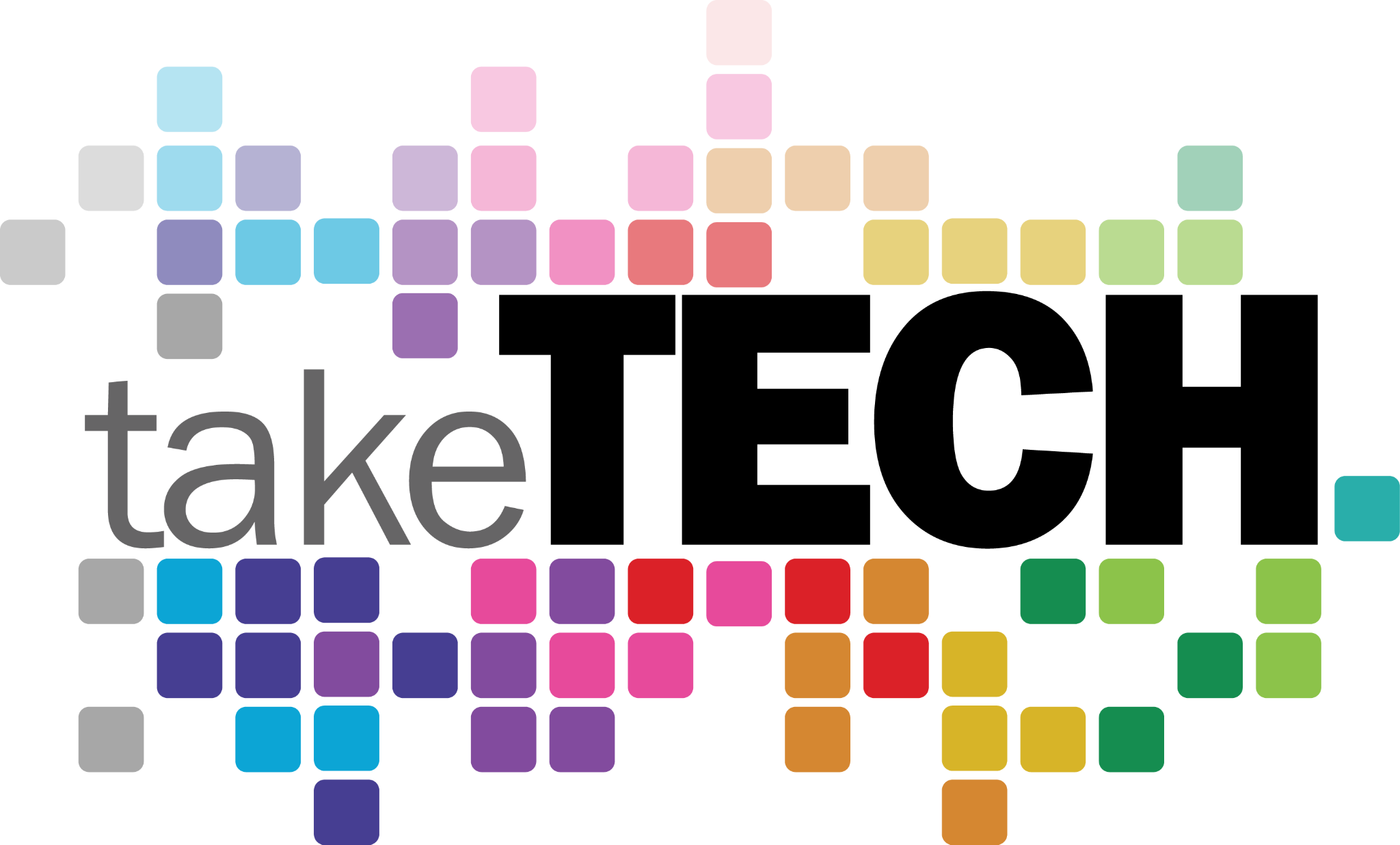 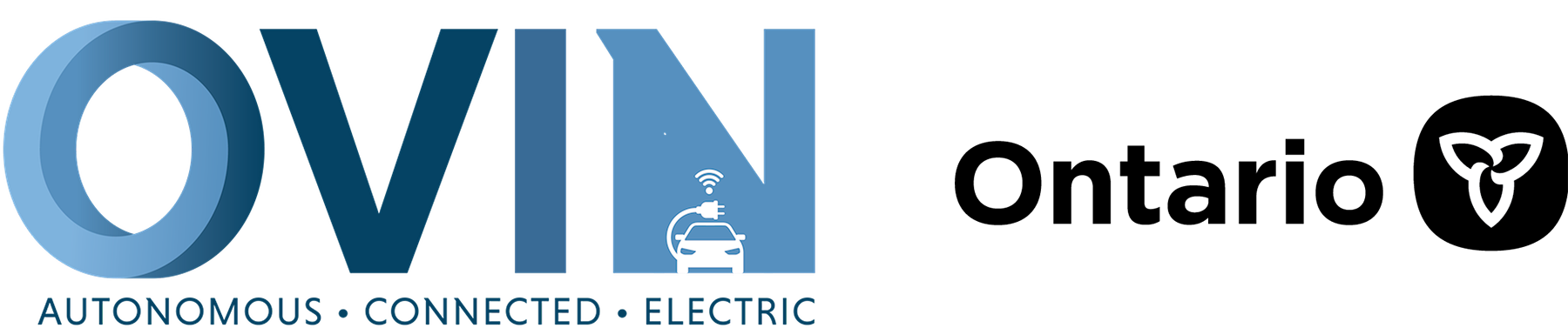 ovin-navigator.ca
‹#›
‹#›
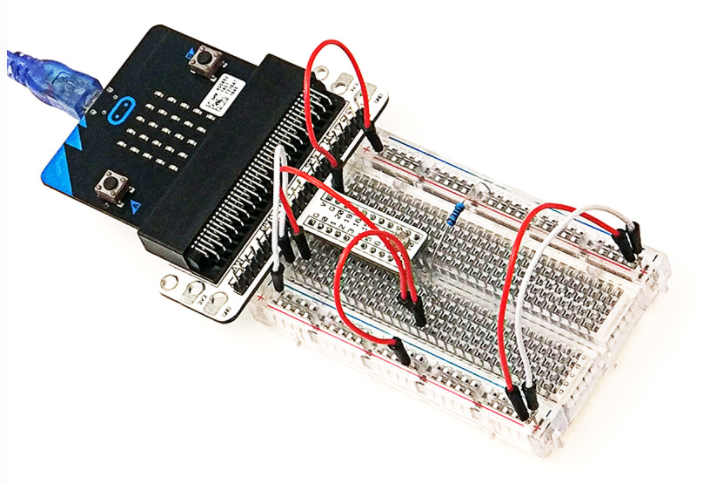 What it looks like connected
Connect your components according to the photo below:
Connect the photocell to P0 port
Connect the brown resistor with the photocell
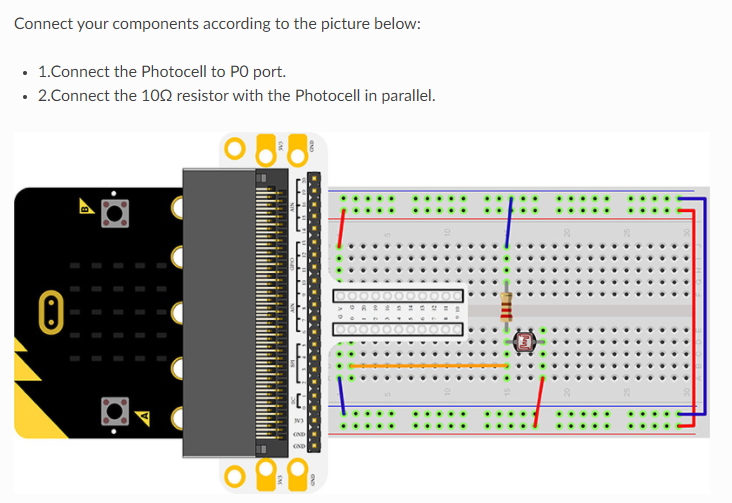 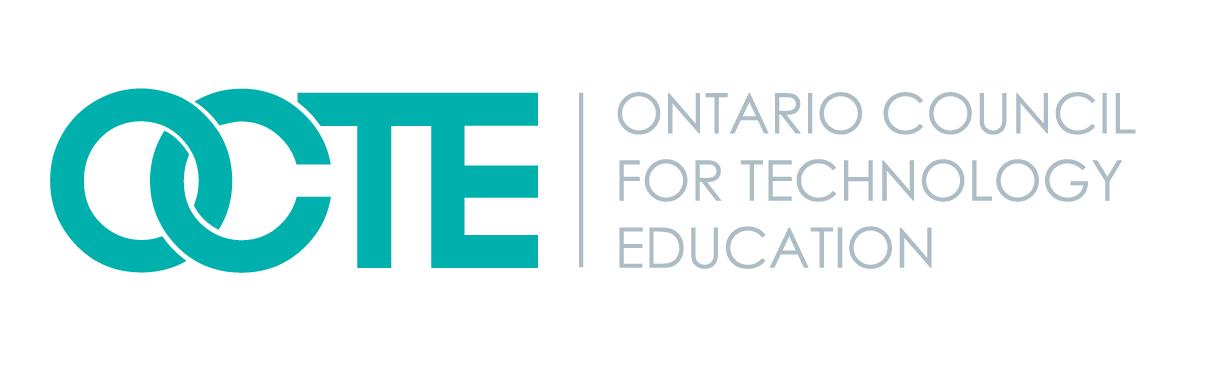 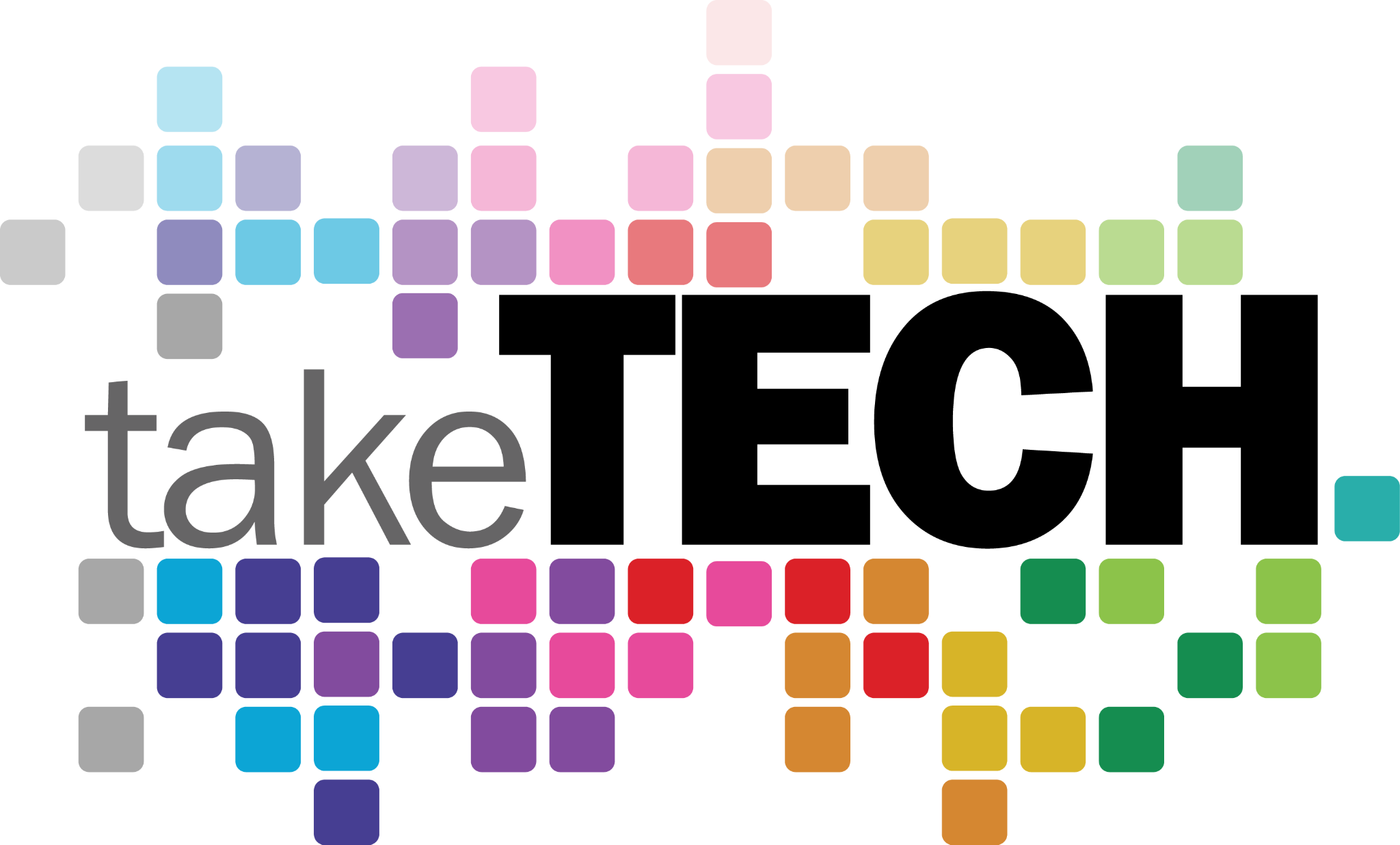 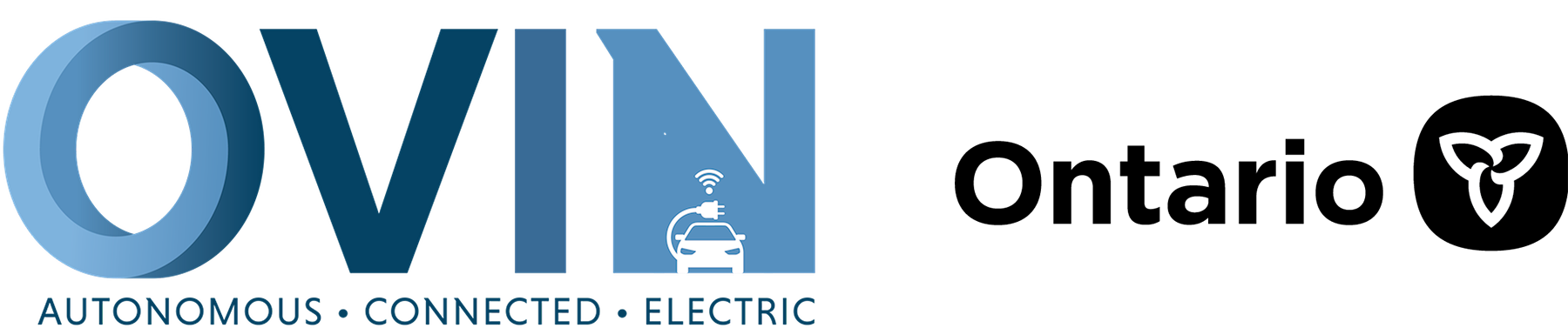 ovin-navigator.ca
‹#›
‹#›
CODE: The reasoning behind what we are doing
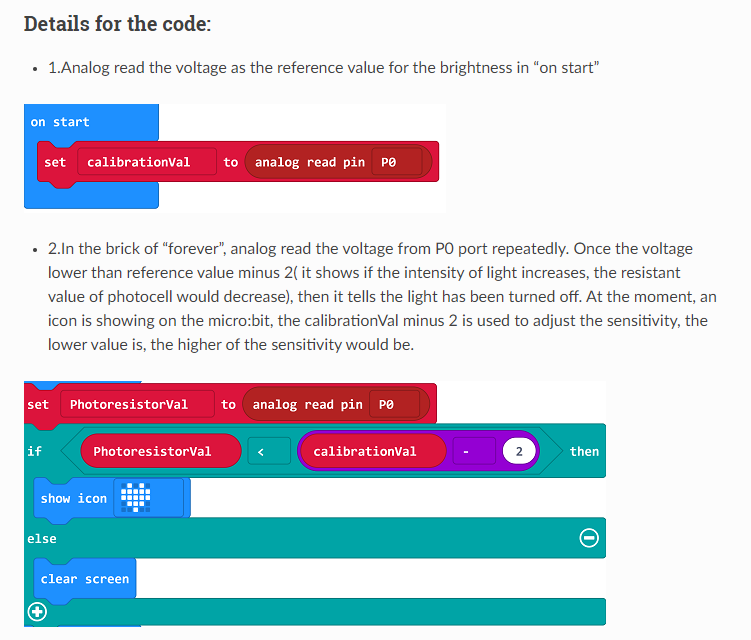 In the brick of “forever”, analog read the voltage from P0 port repeatedly. Once the voltage lower than reference value minus 2 (it shows if the intensity of light increases, the resistant value of photocell would decrease), then it tells the light has been turned off. At the moment, an icon is showing on the micro:bit the calibrationVal minus 2 is used to adjust the sensitivity, the lower value is, the higher of the sensitivity would be.
Click on each screen snip below and enlarge the photo to see your next step. (there are 8 total  photos)
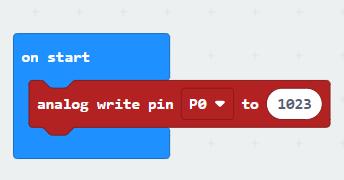 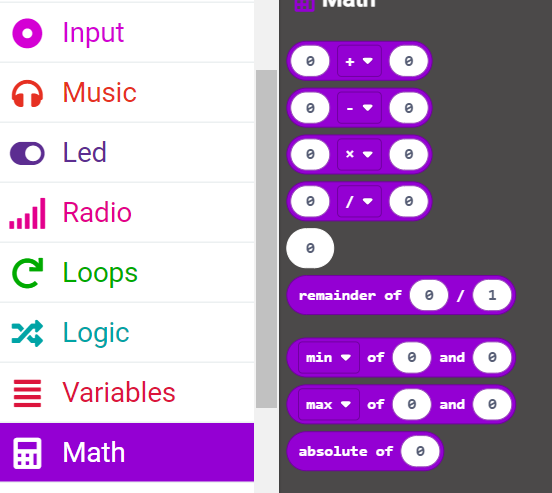 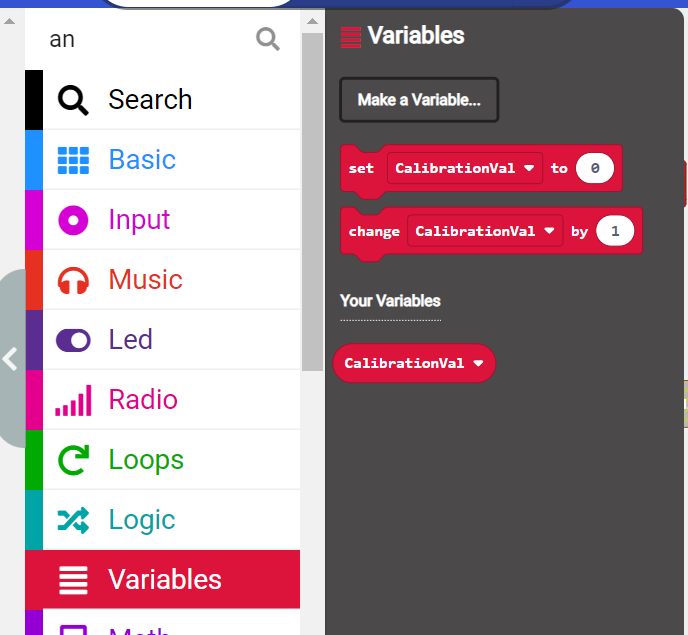 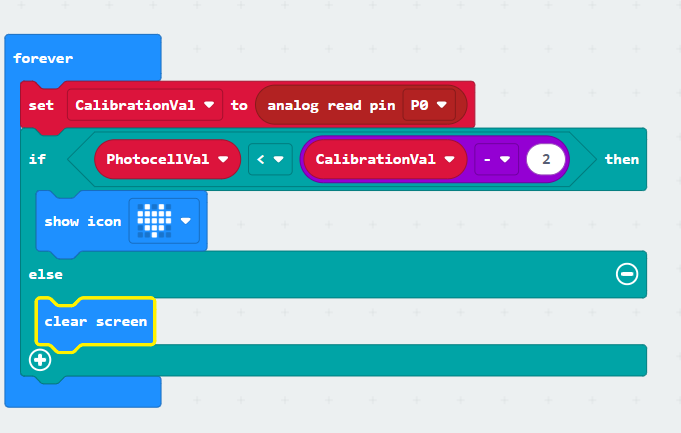 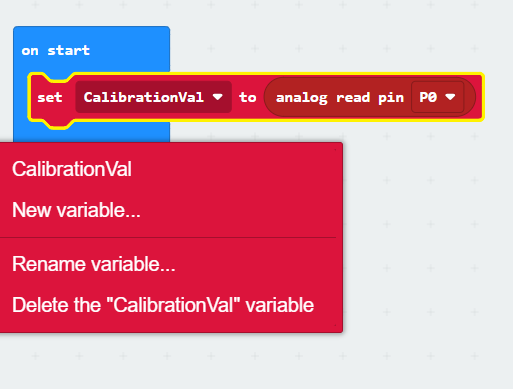 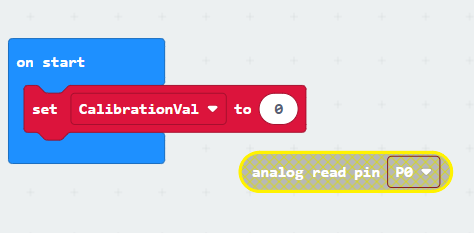 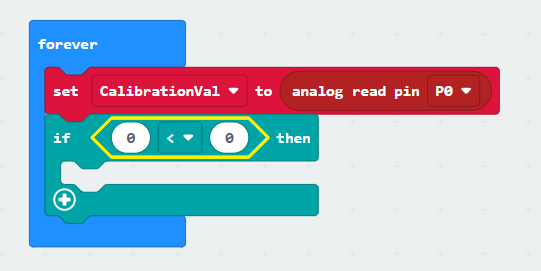 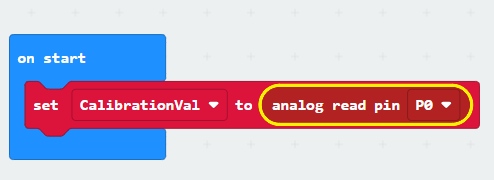 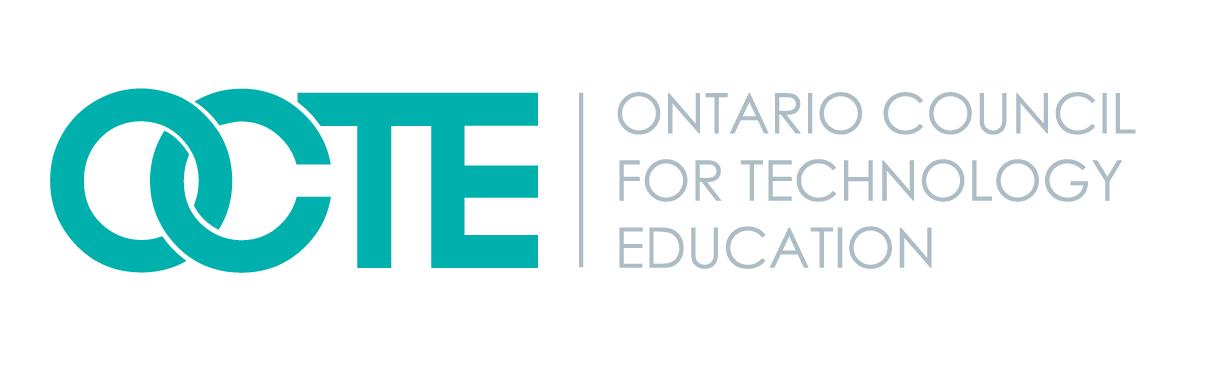 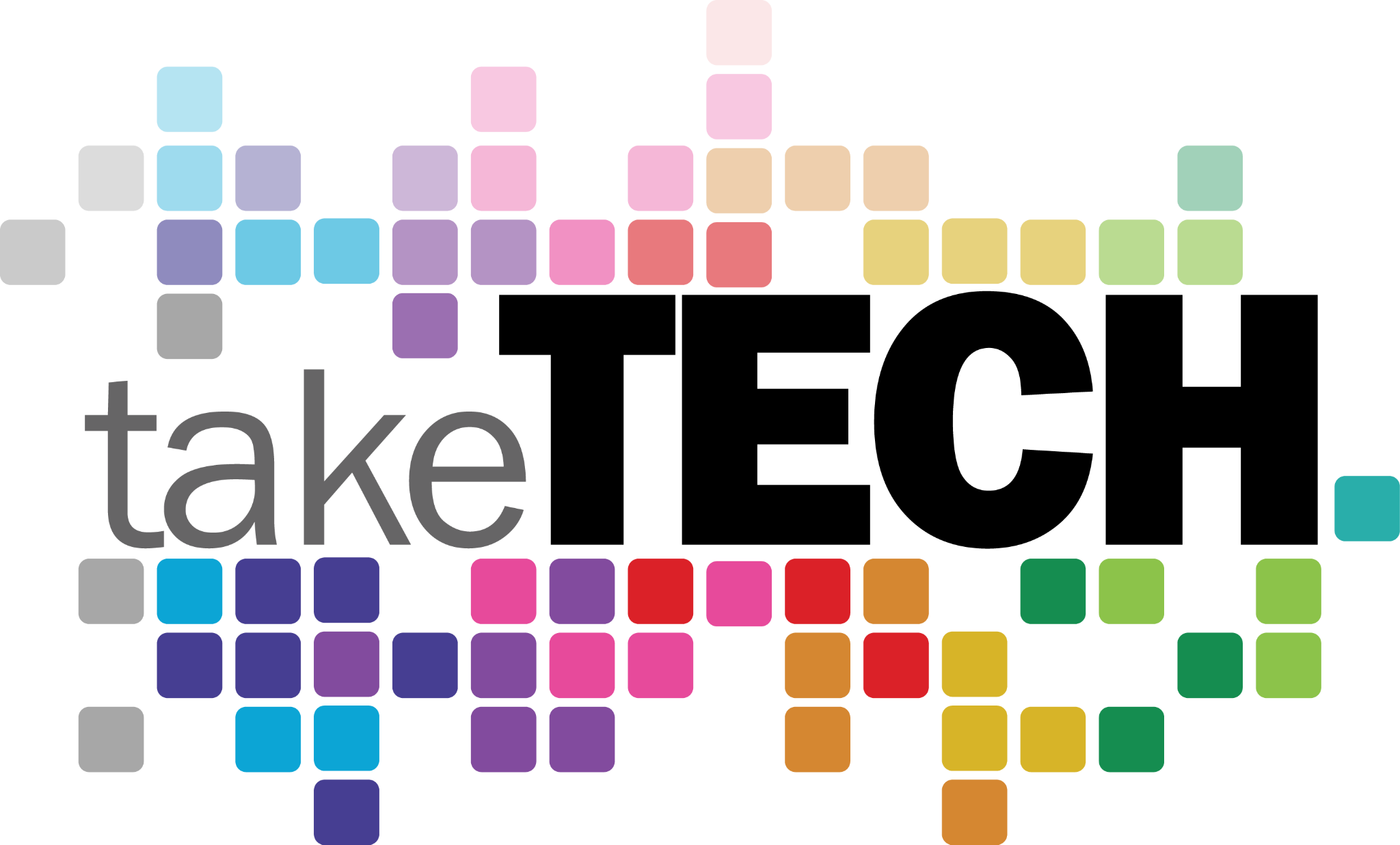 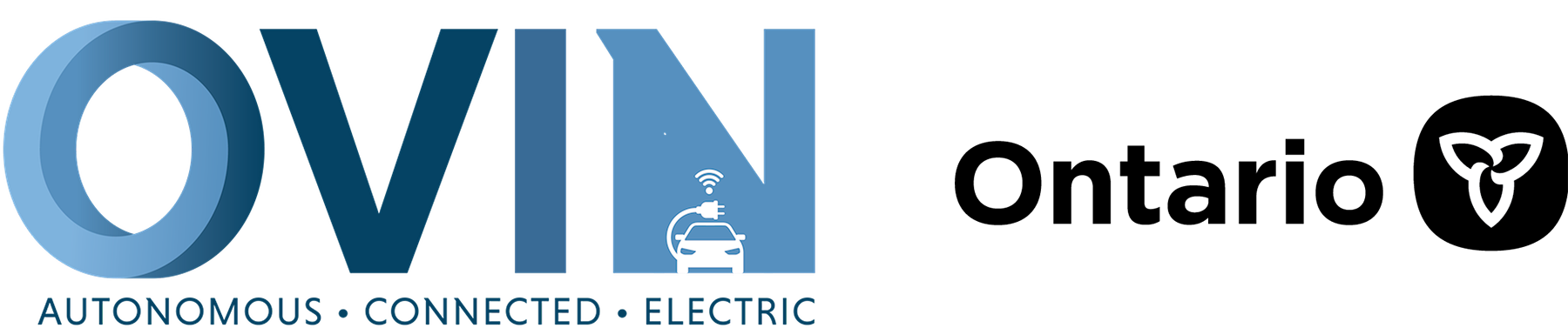 ovin-navigator.ca
‹#›
‹#›
Photocell at work
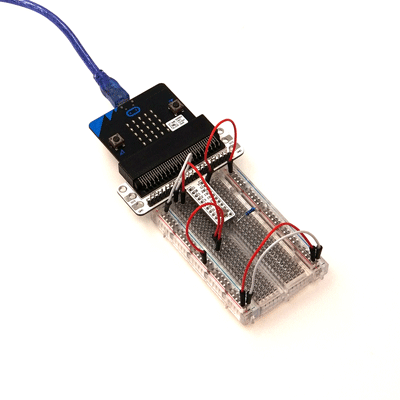 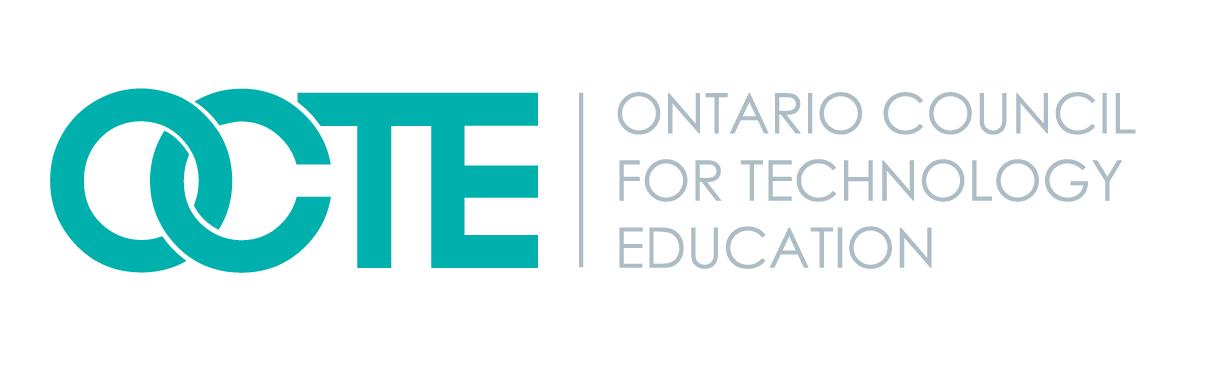 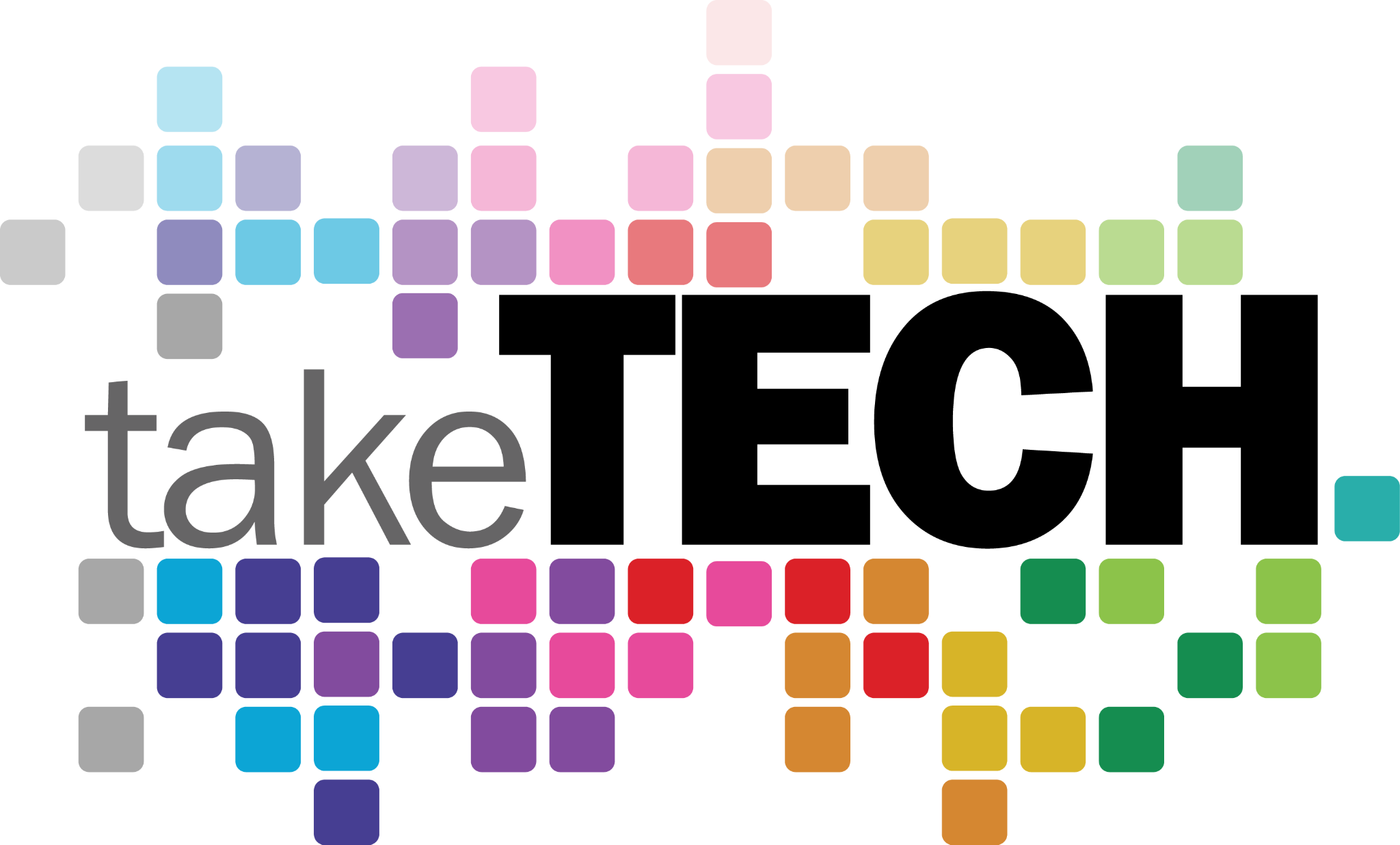 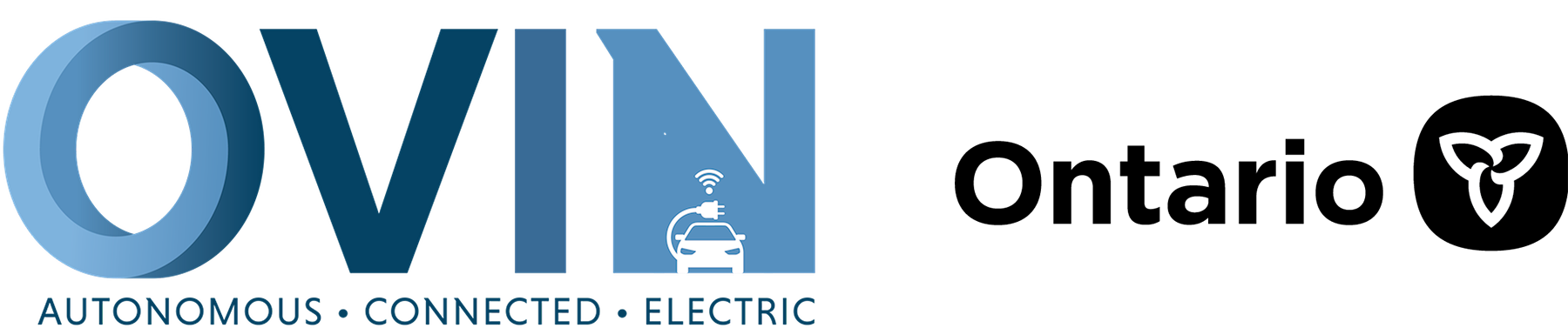 ovin-navigator.ca
‹#›
‹#›
SElect one of the following to complete on your own
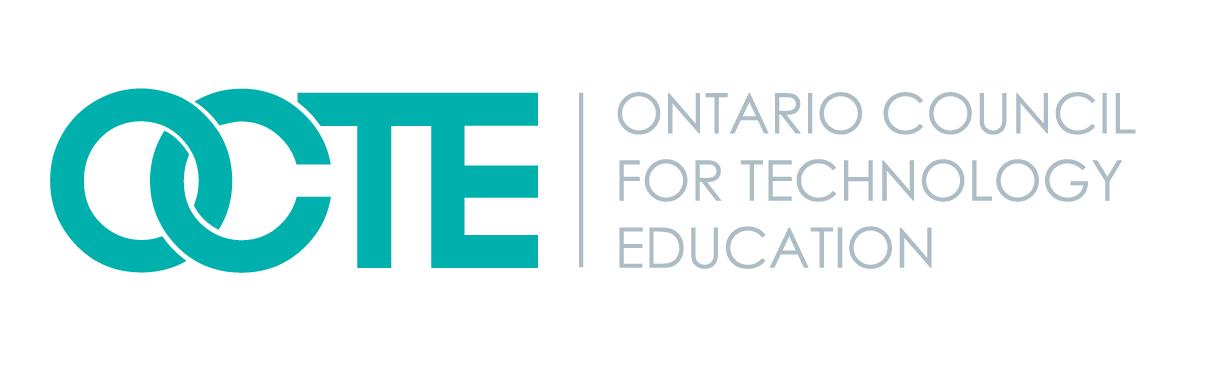 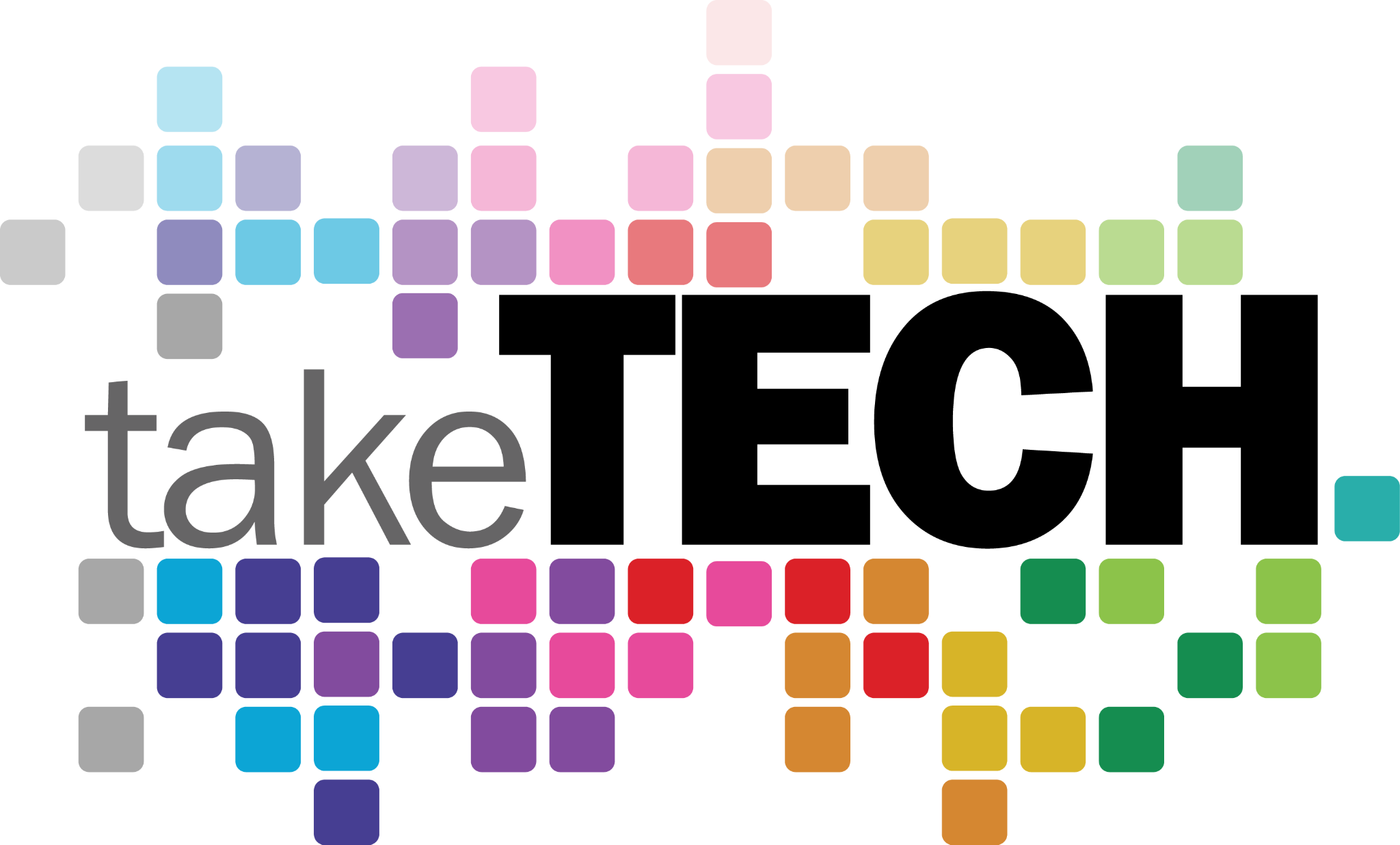 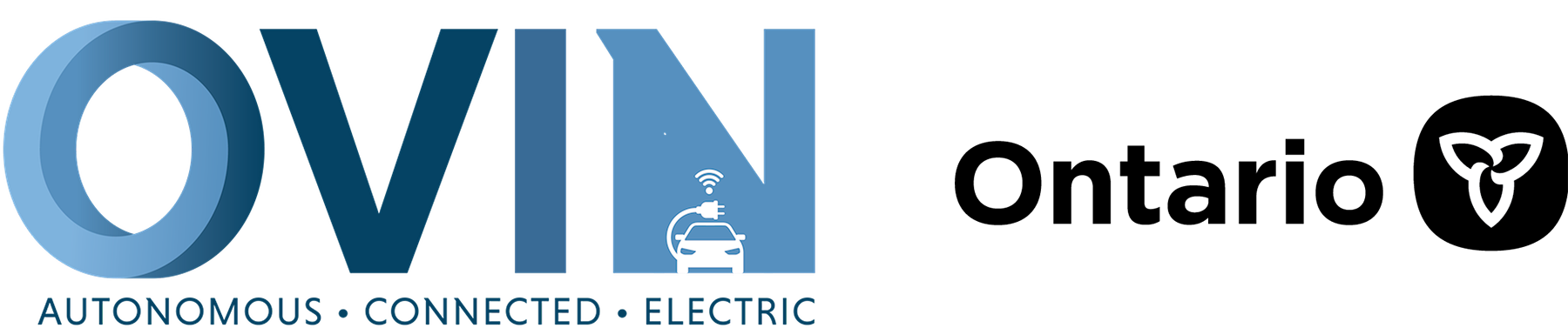 ovin-navigator.ca
‹#›
‹#›
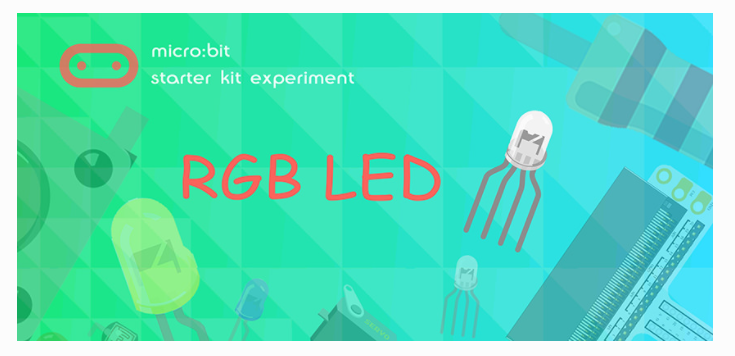 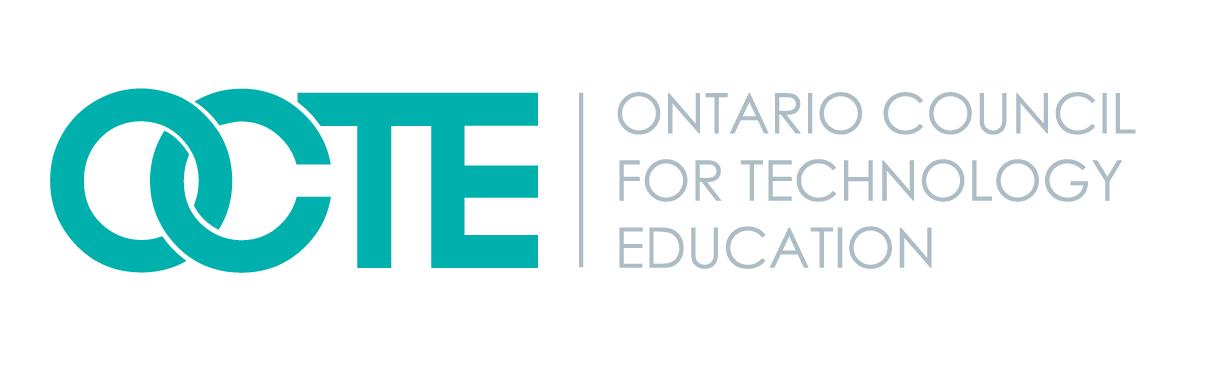 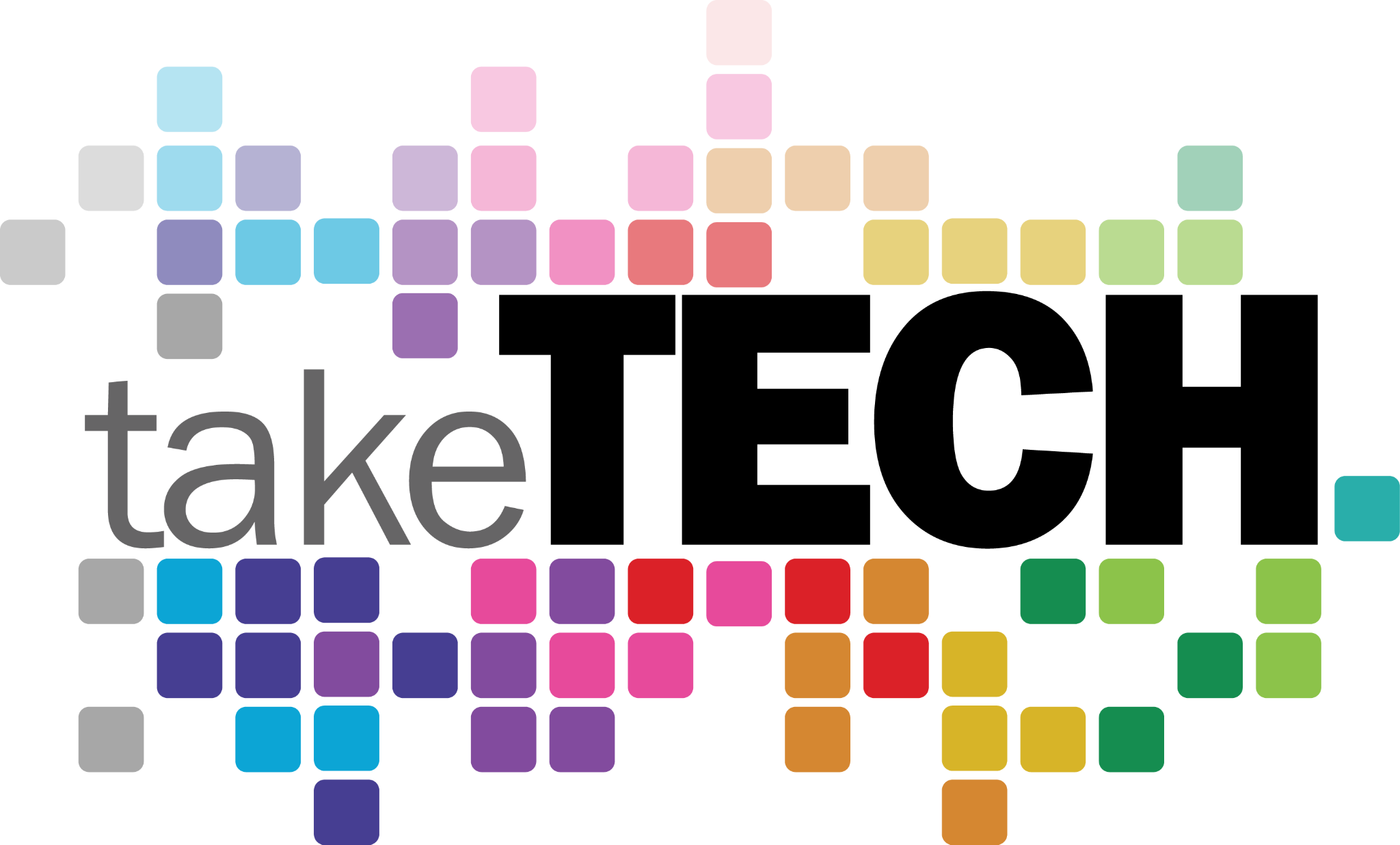 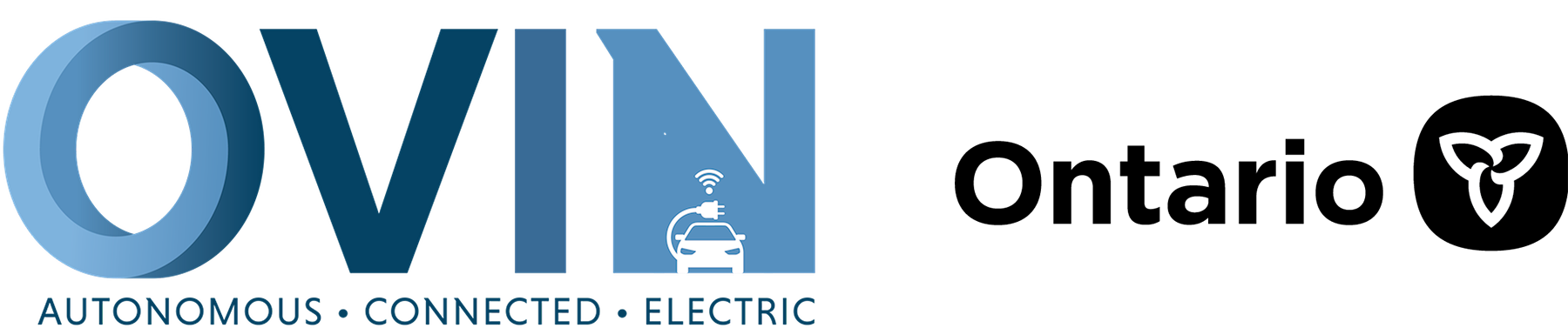 ovin-navigator.ca
‹#›
‹#›
RGB LED
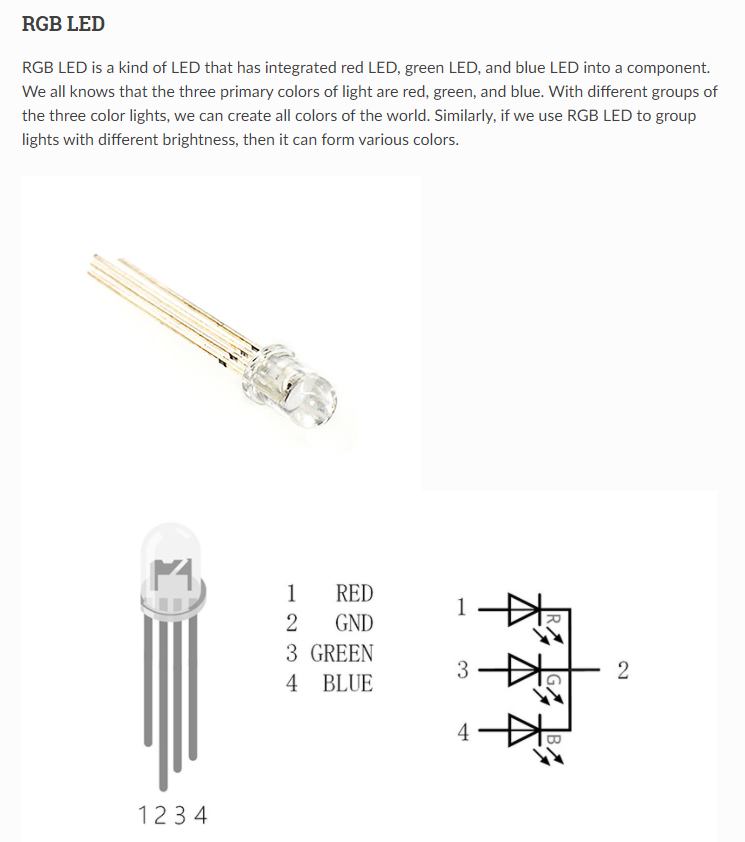 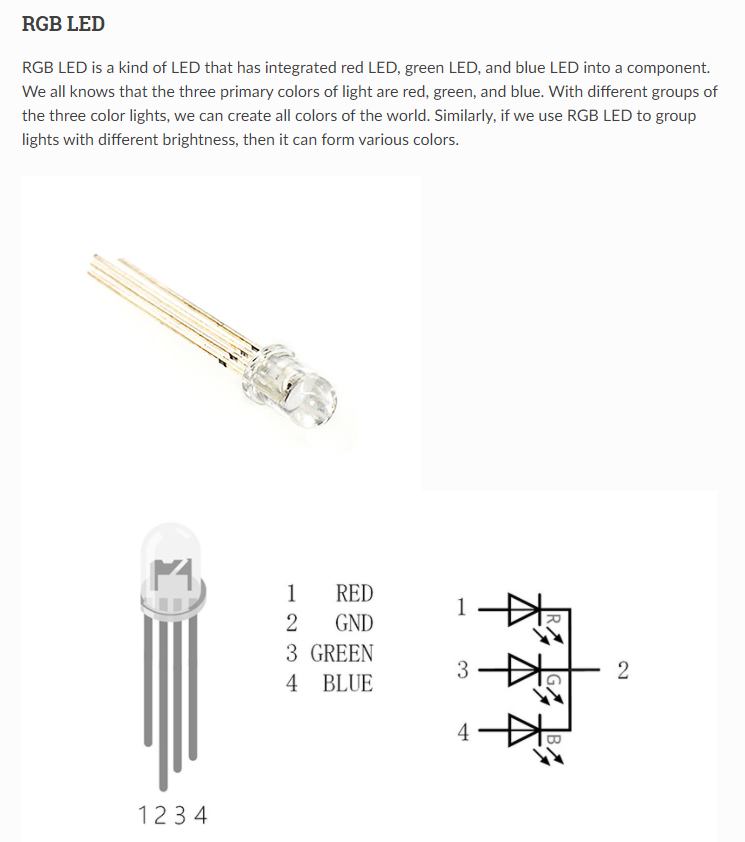 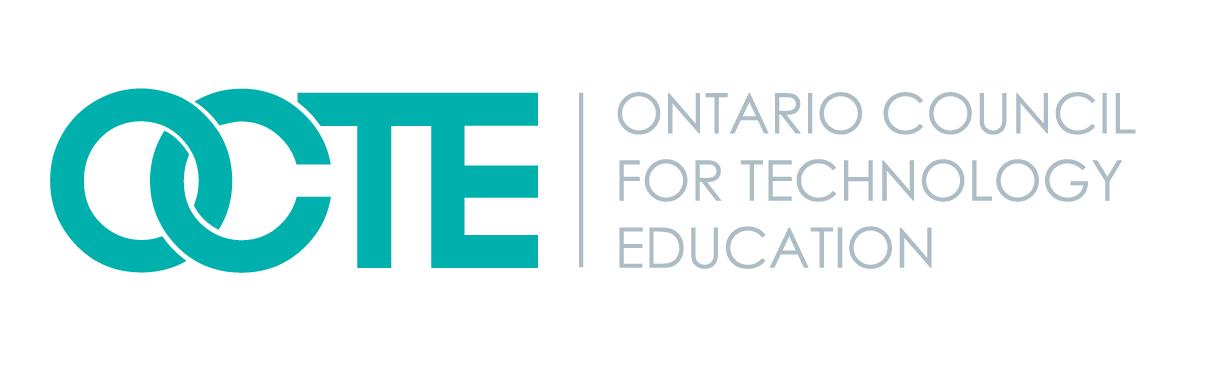 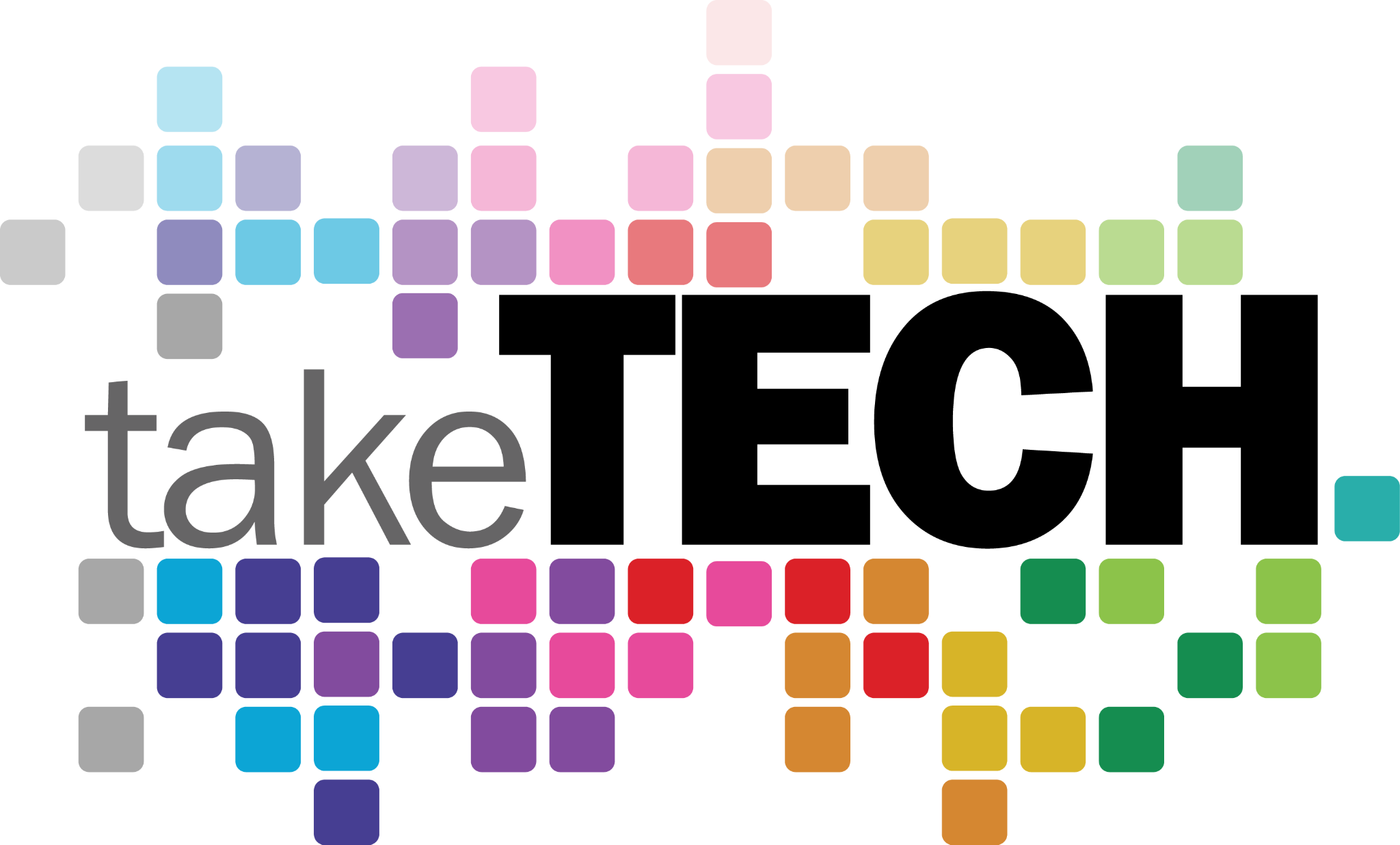 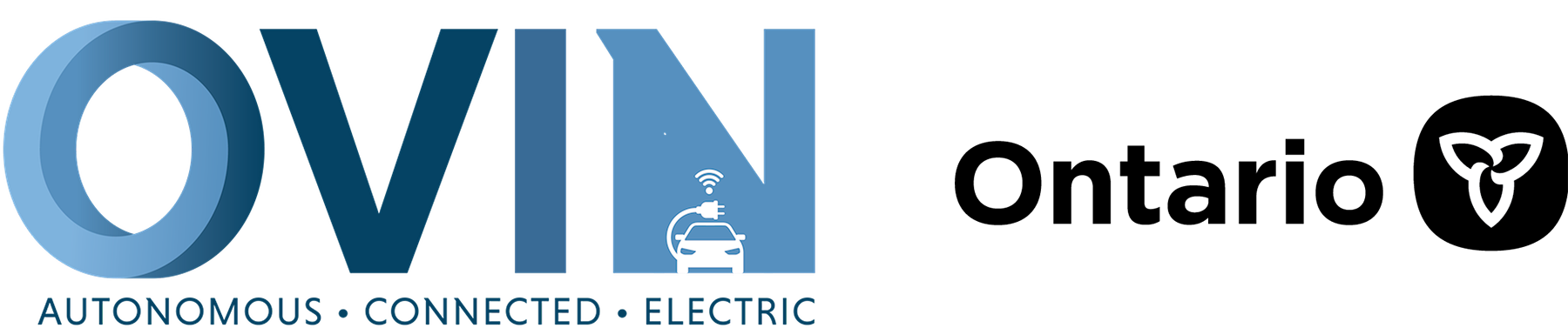 ovin-navigator.ca
‹#›
‹#›
RGB LED Set up
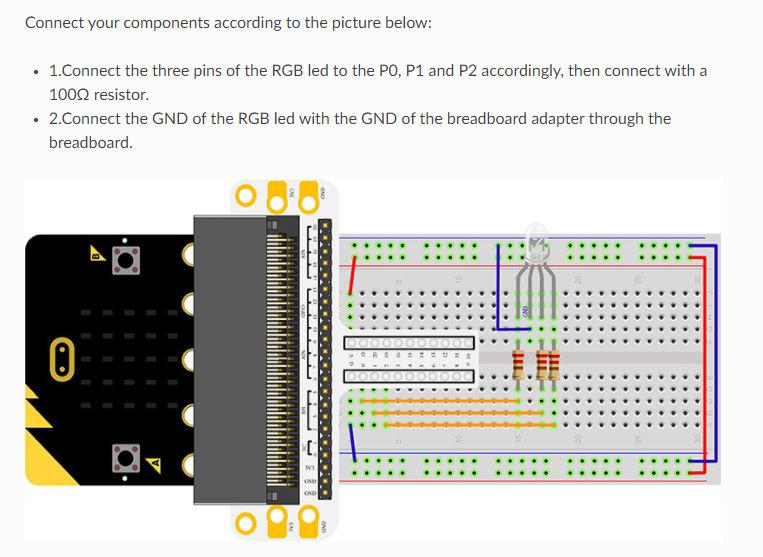 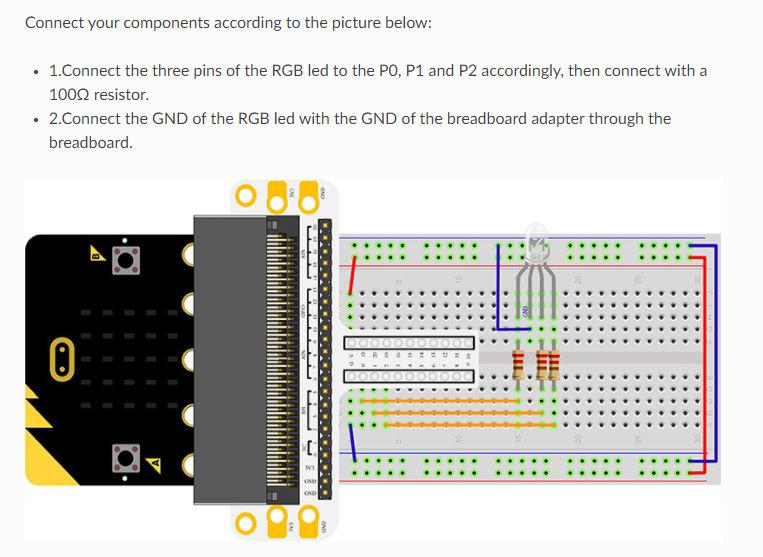 ‹#›
‹#›
What it looks like connected
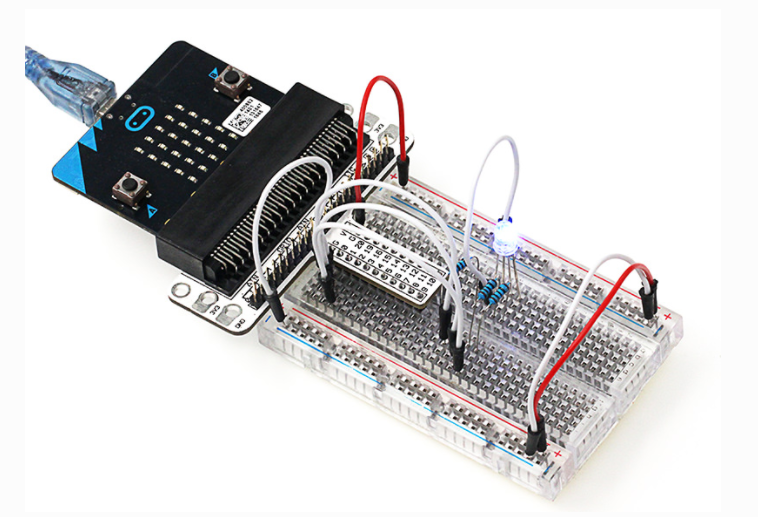 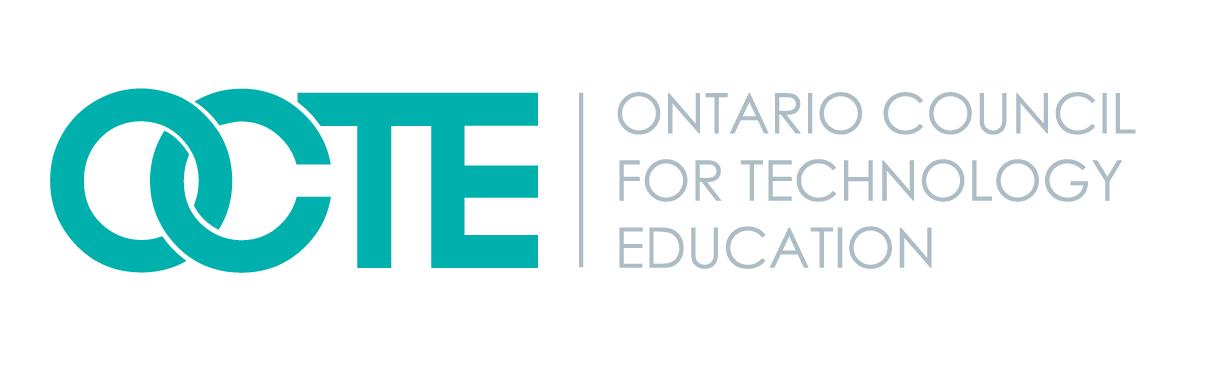 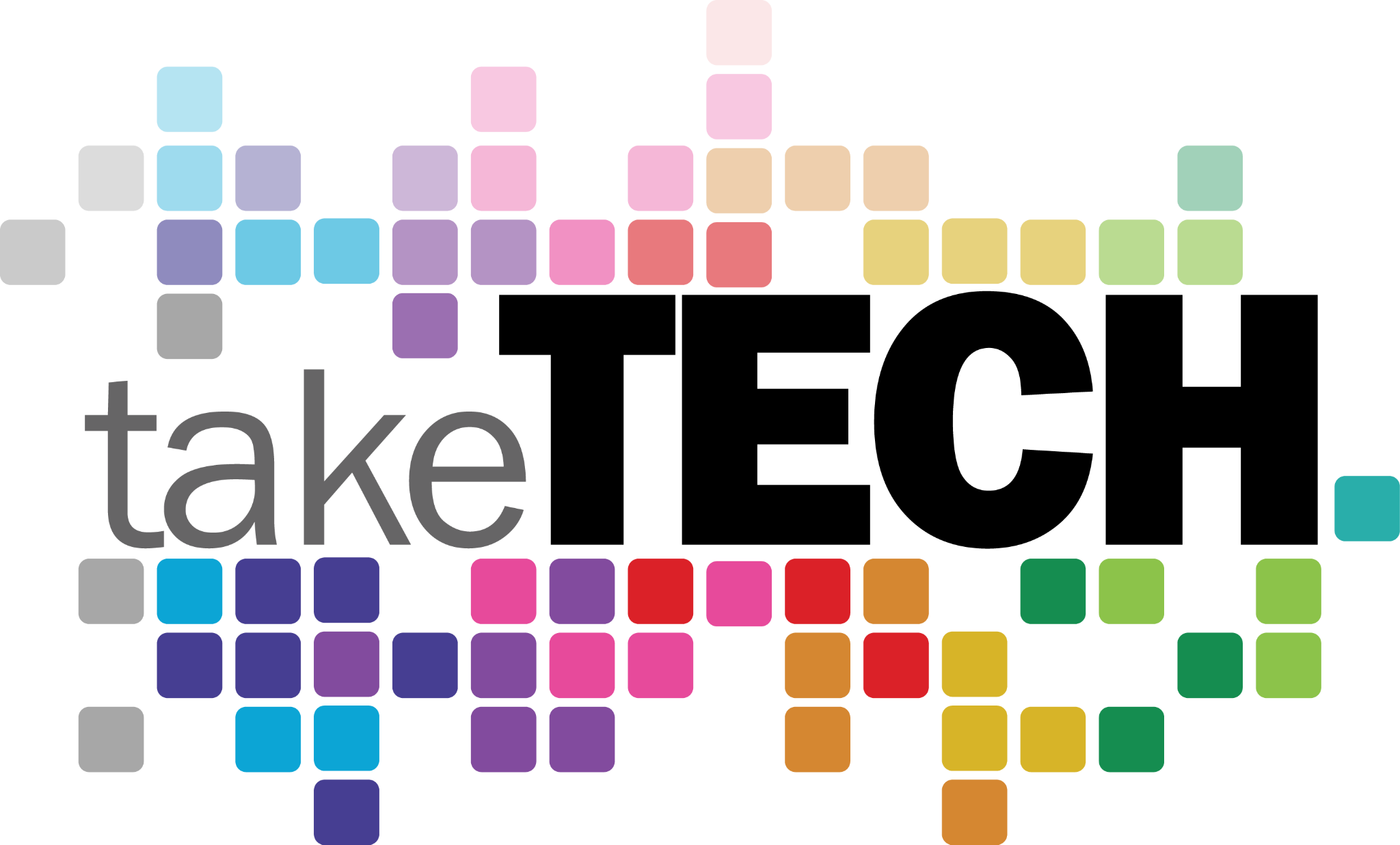 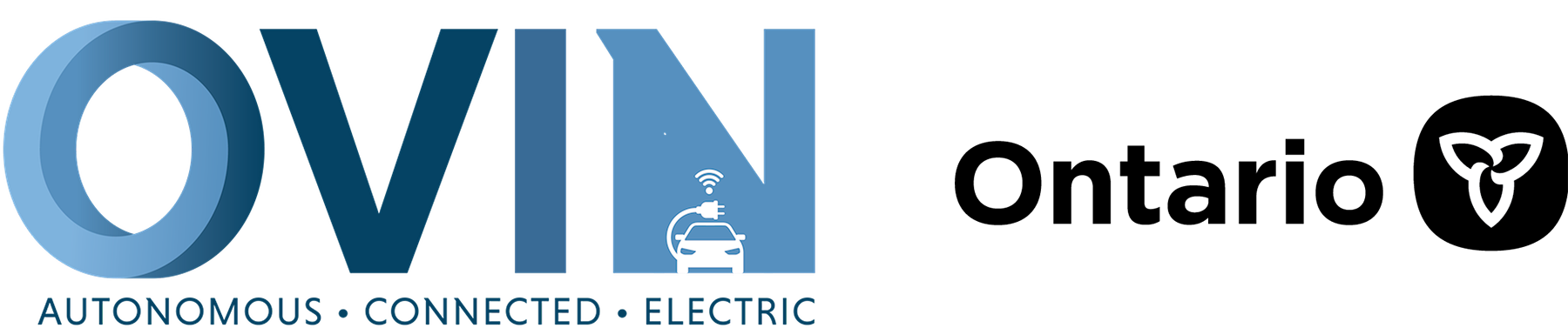 ovin-navigator.ca
‹#›
‹#›
Code for RGB light
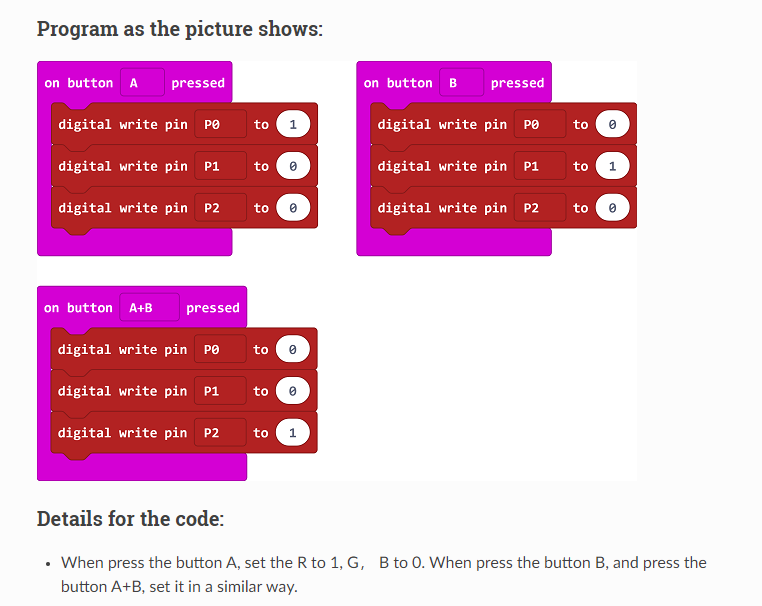 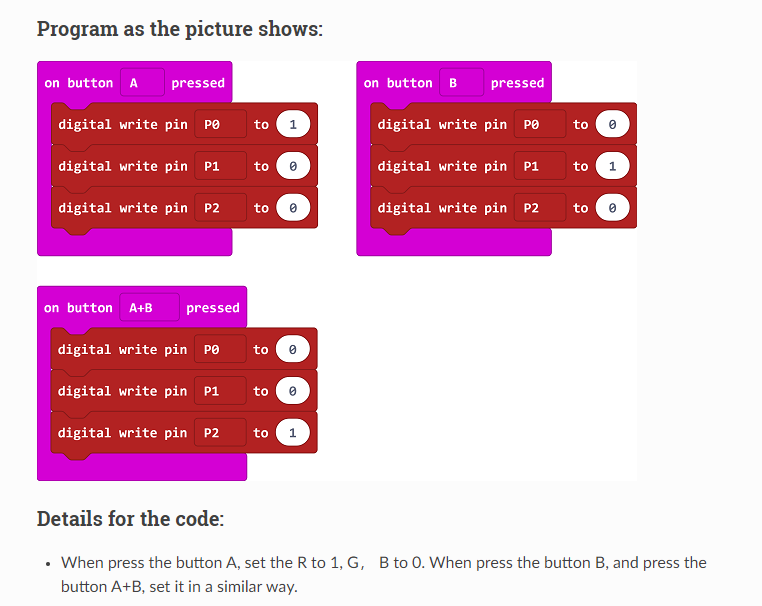 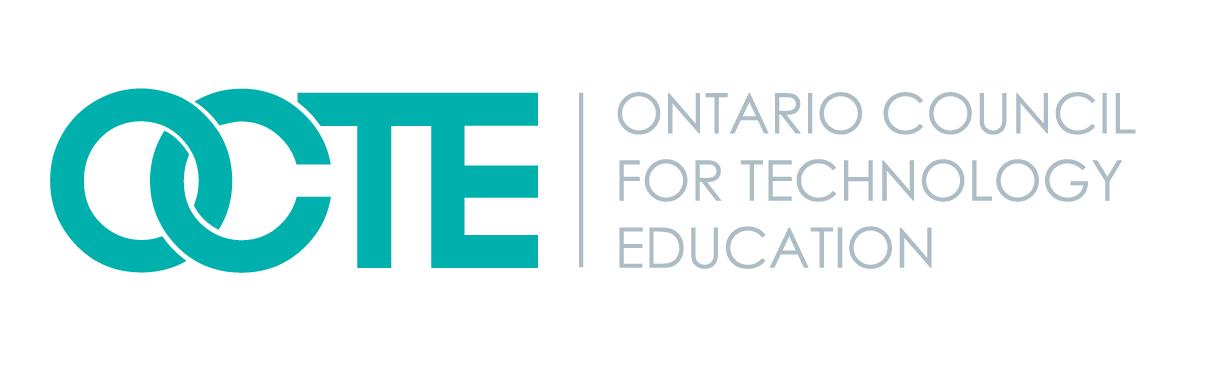 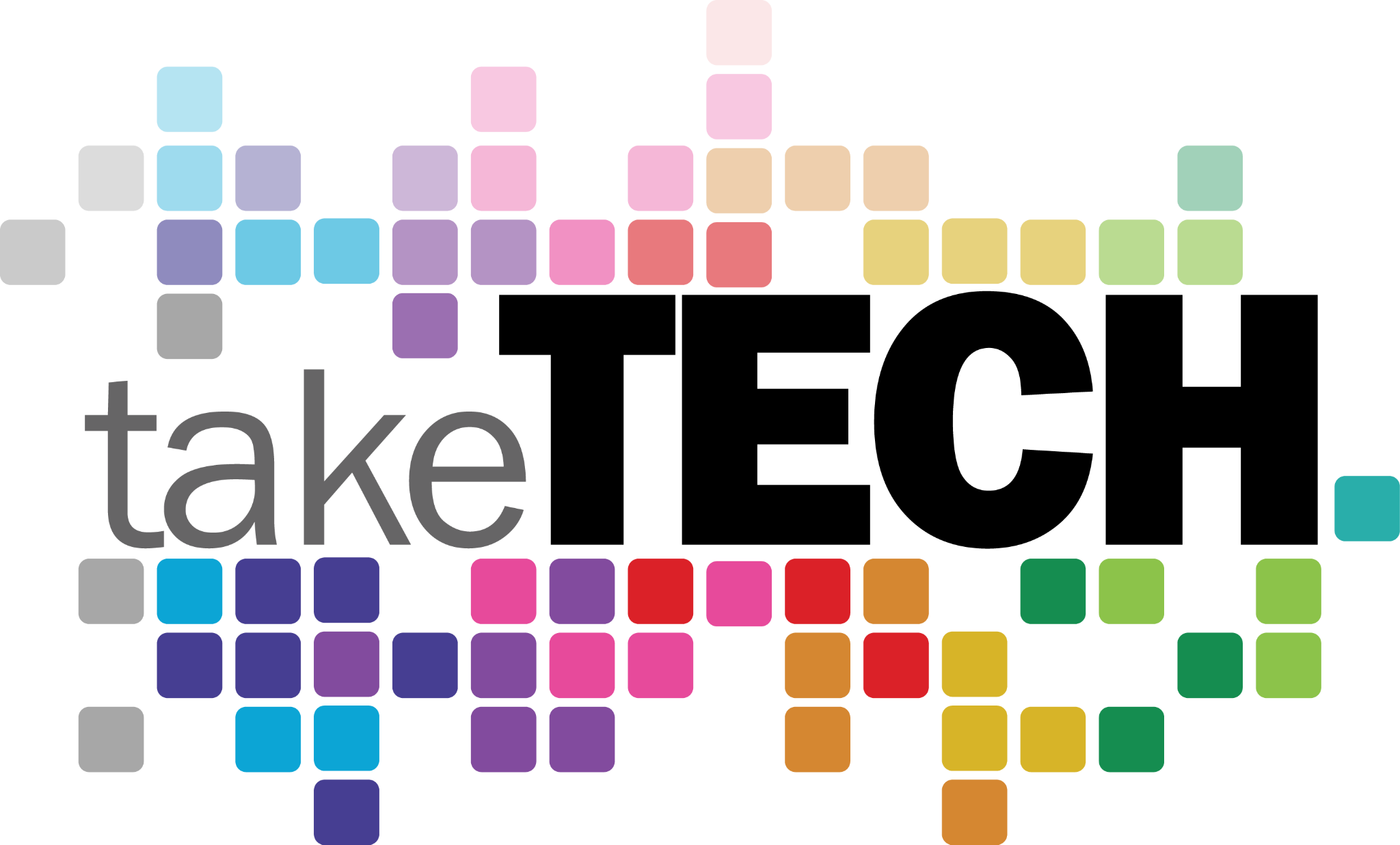 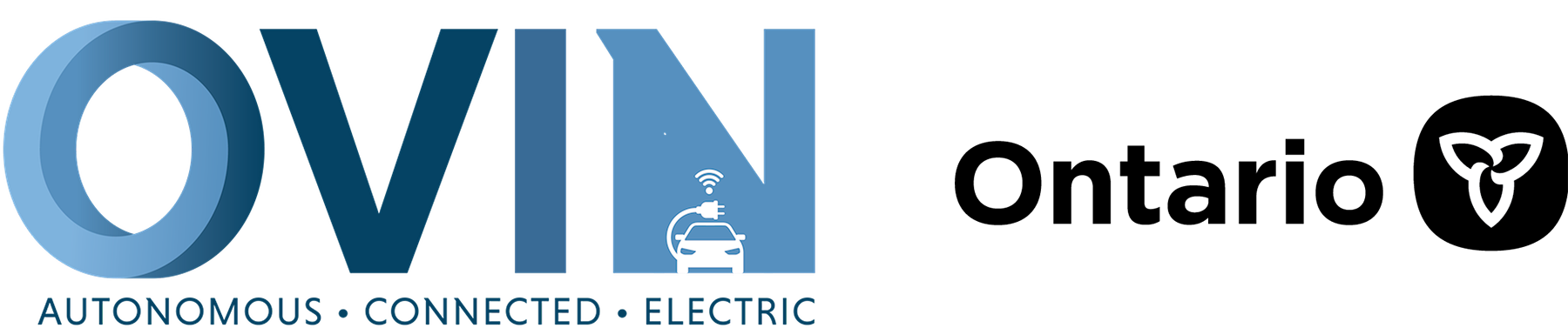 ovin-navigator.ca
‹#›
‹#›
What it looks like connected
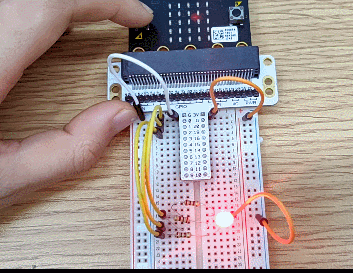 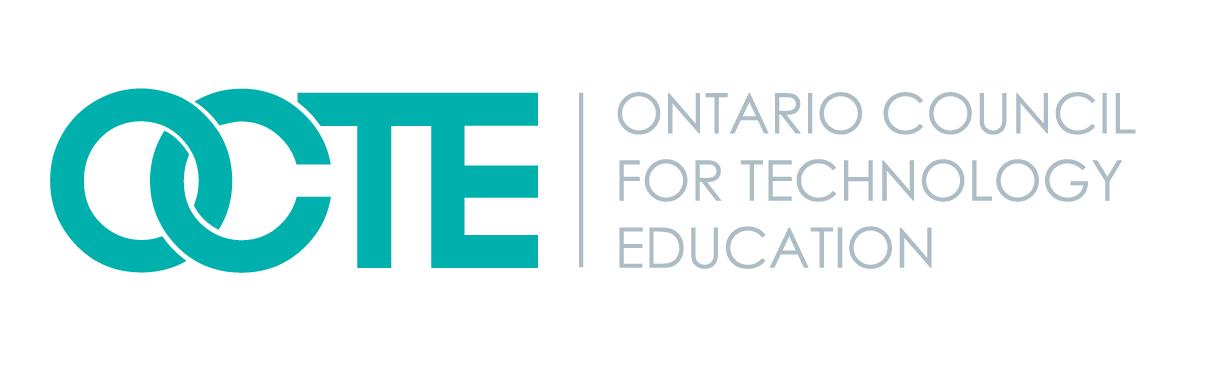 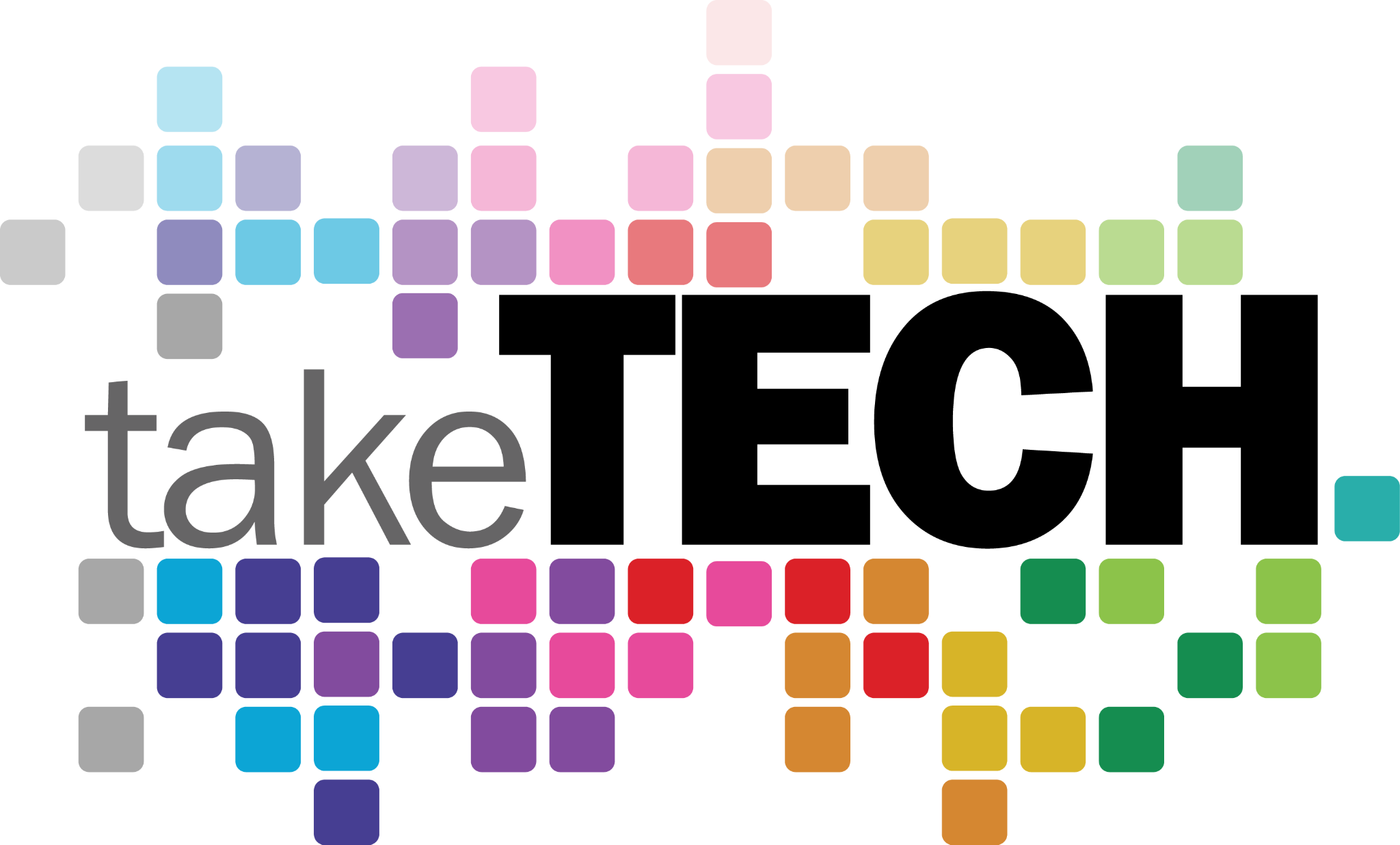 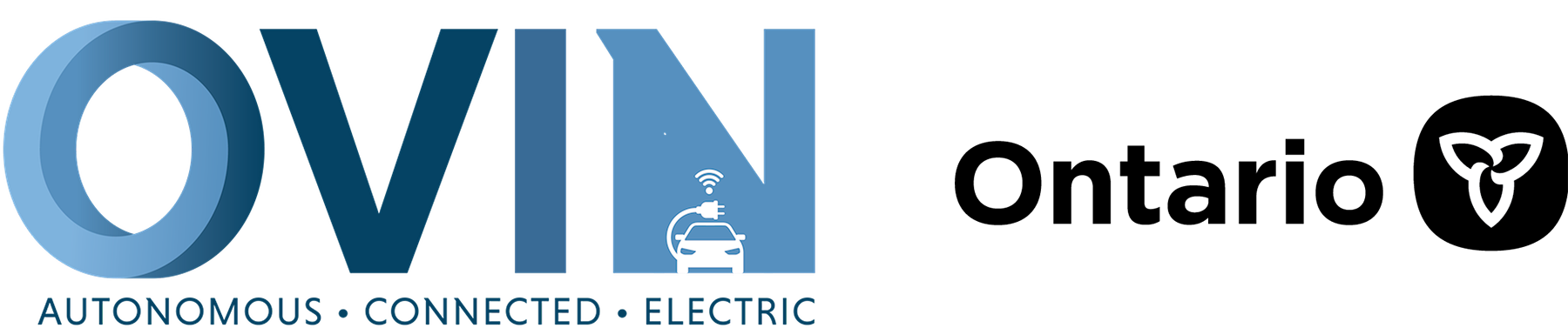 ovin-navigator.ca
‹#›
‹#›
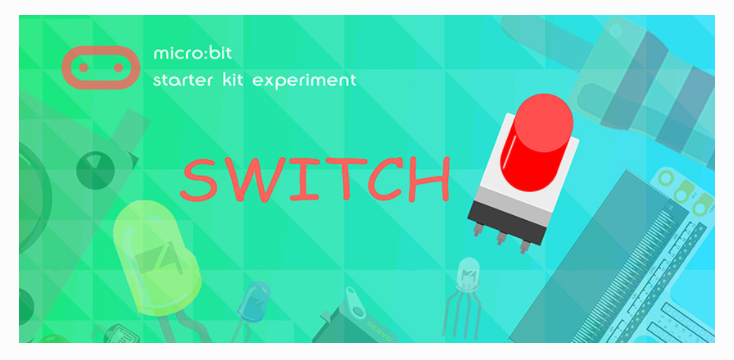 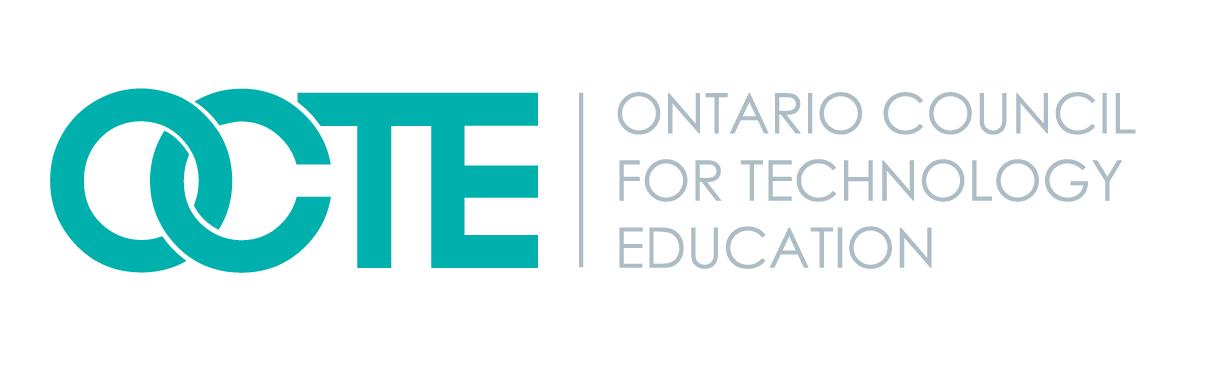 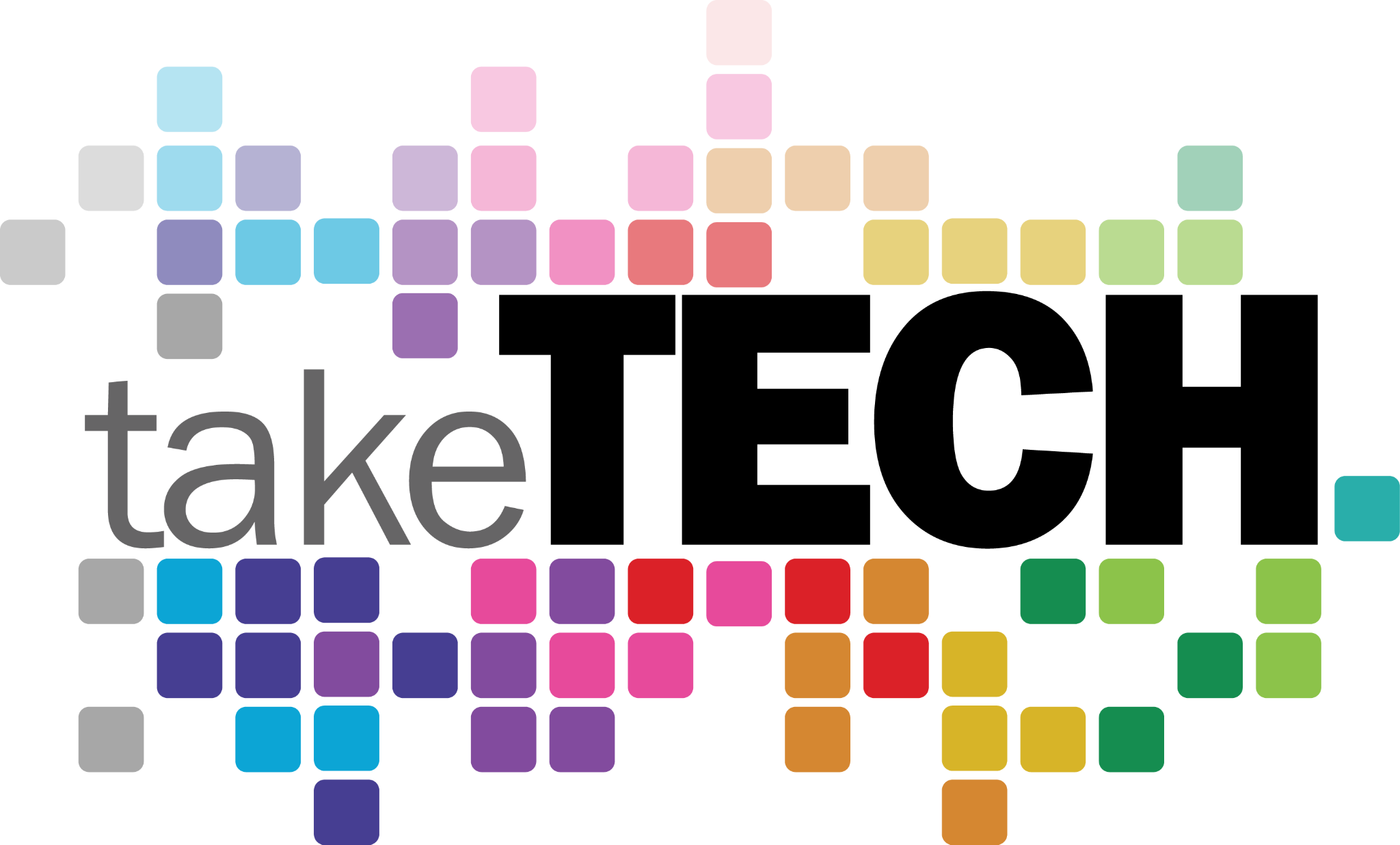 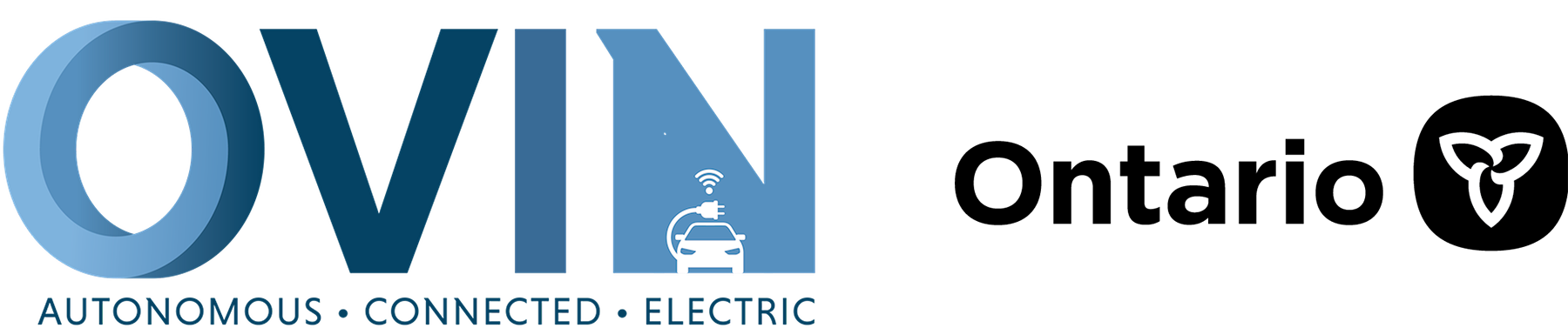 ovin-navigator.ca
‹#›
‹#›
Self- lock Switch
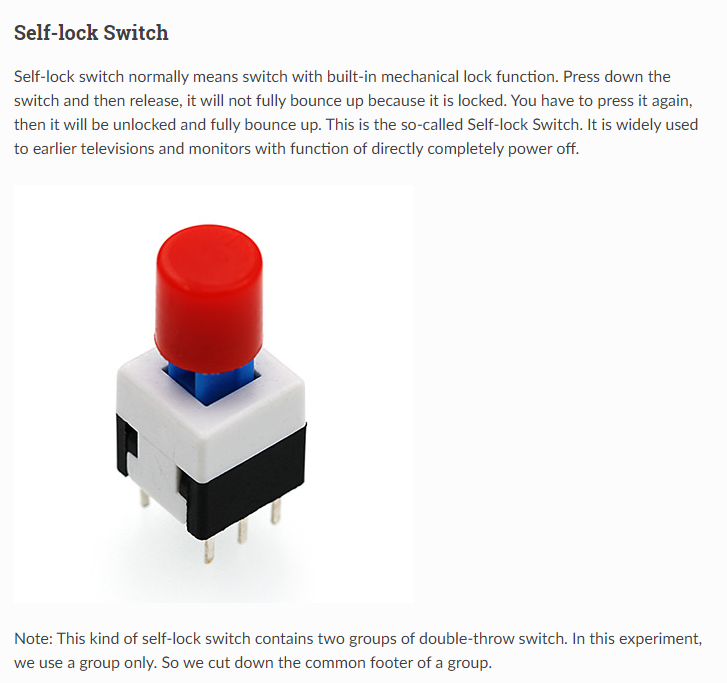 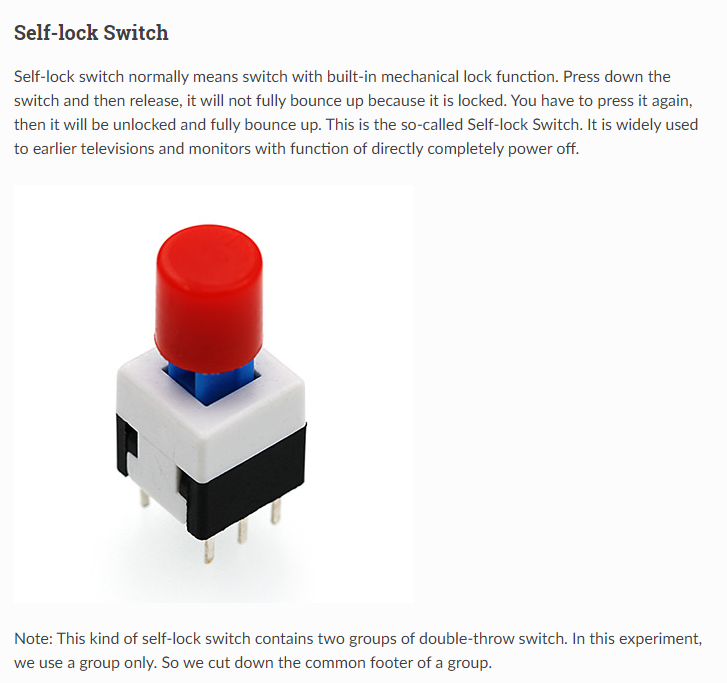 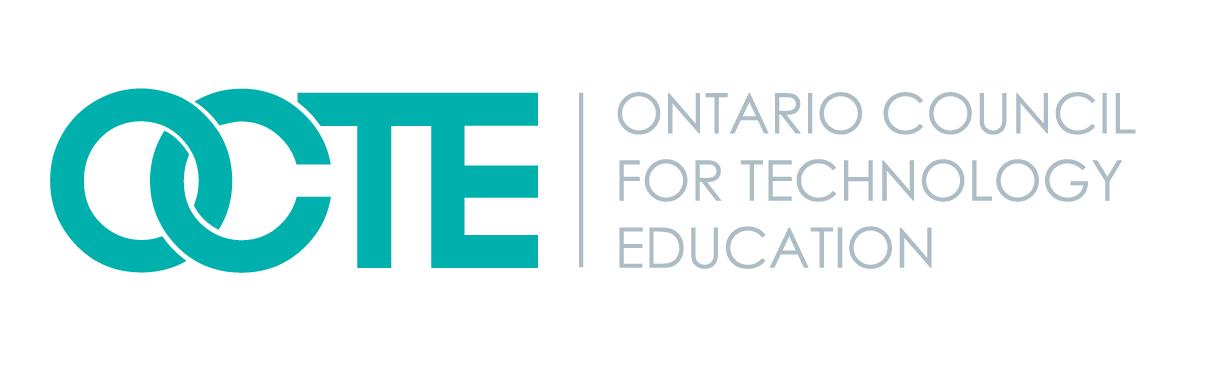 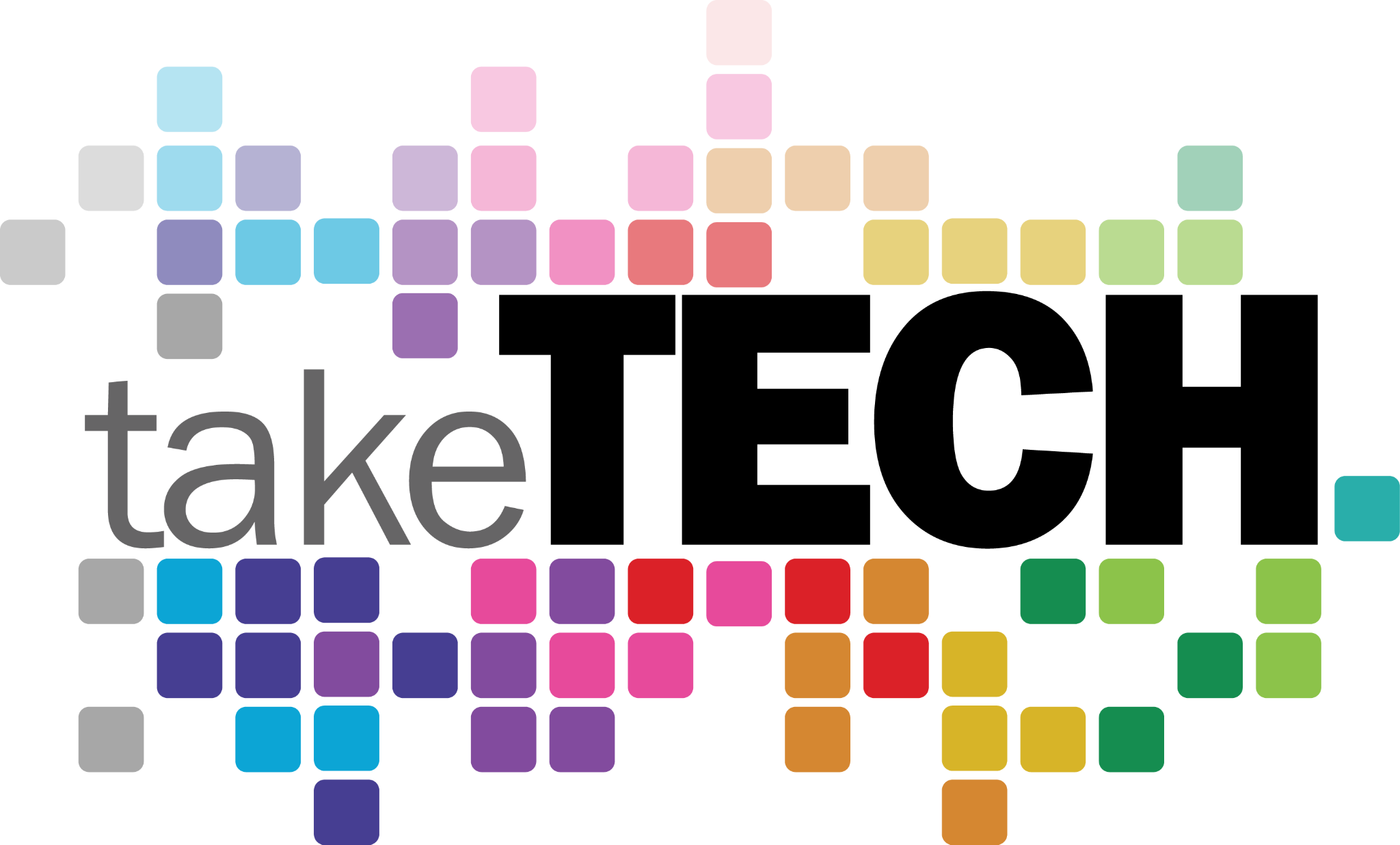 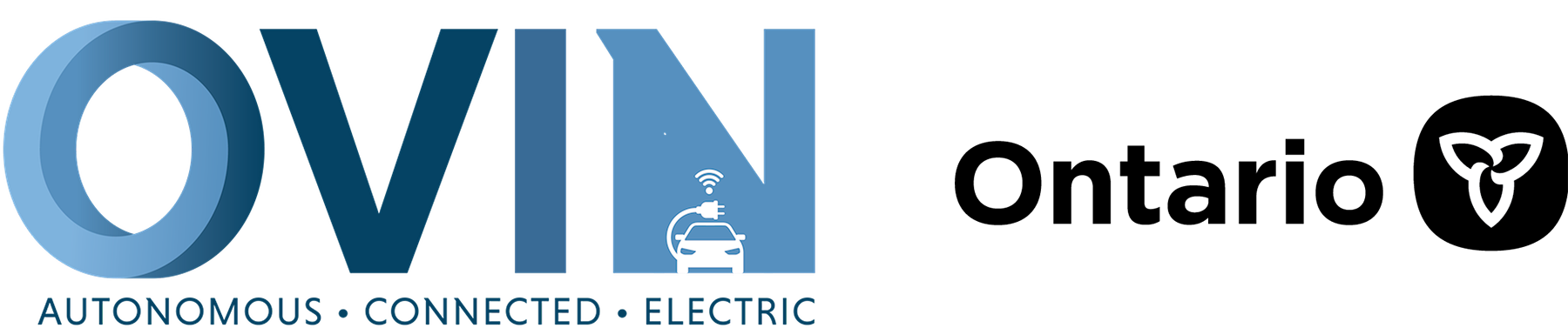 ovin-navigator.ca
‹#›
‹#›
Self-Lock switch set up
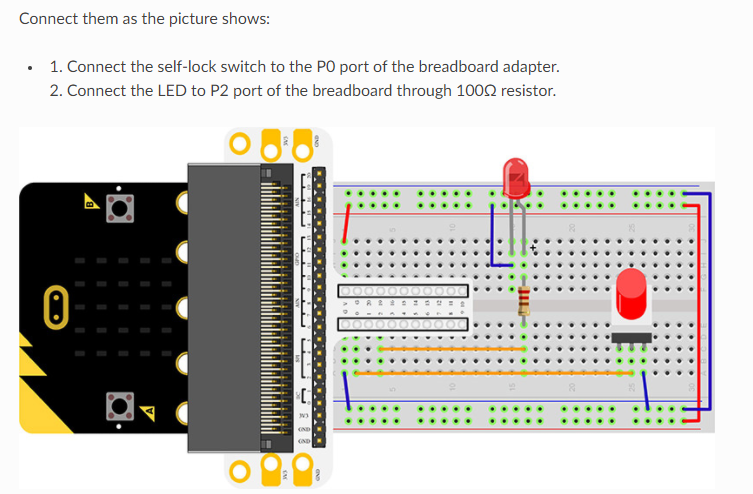 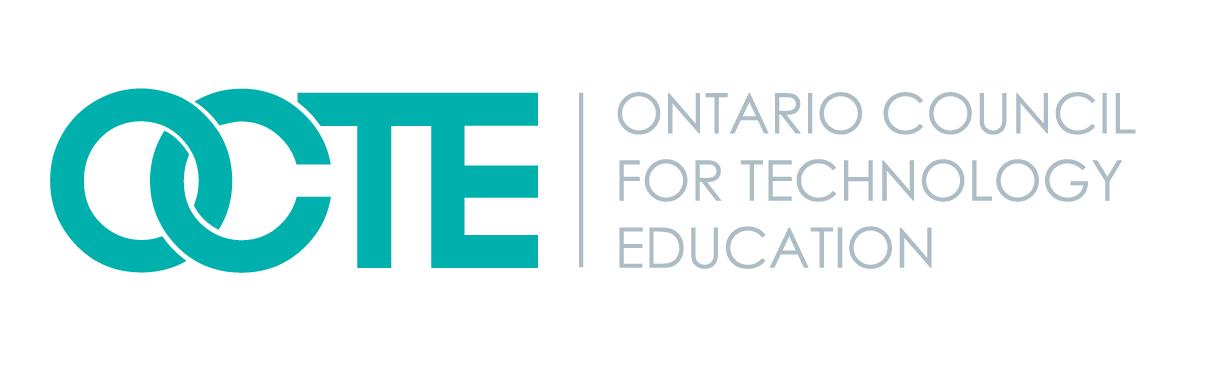 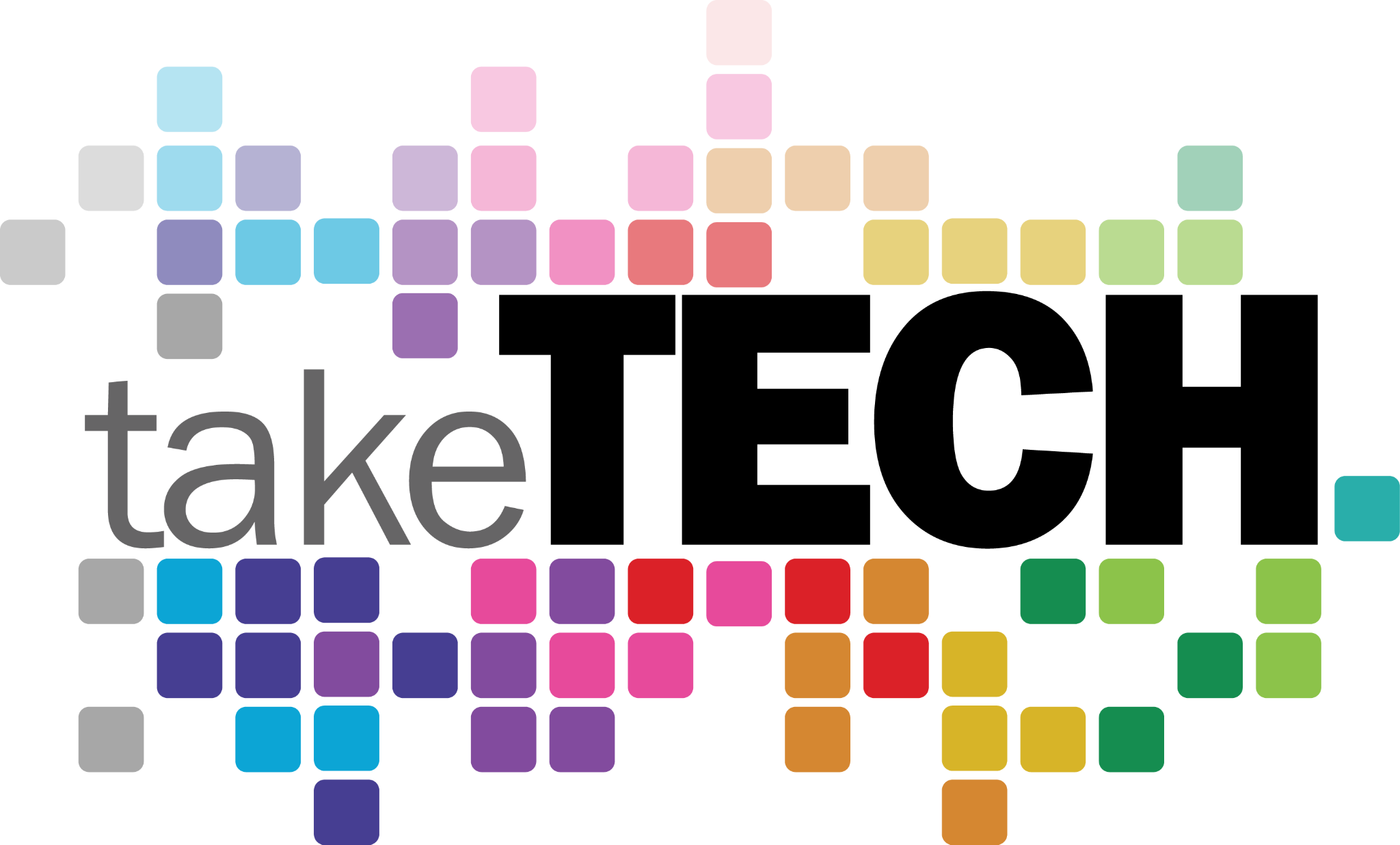 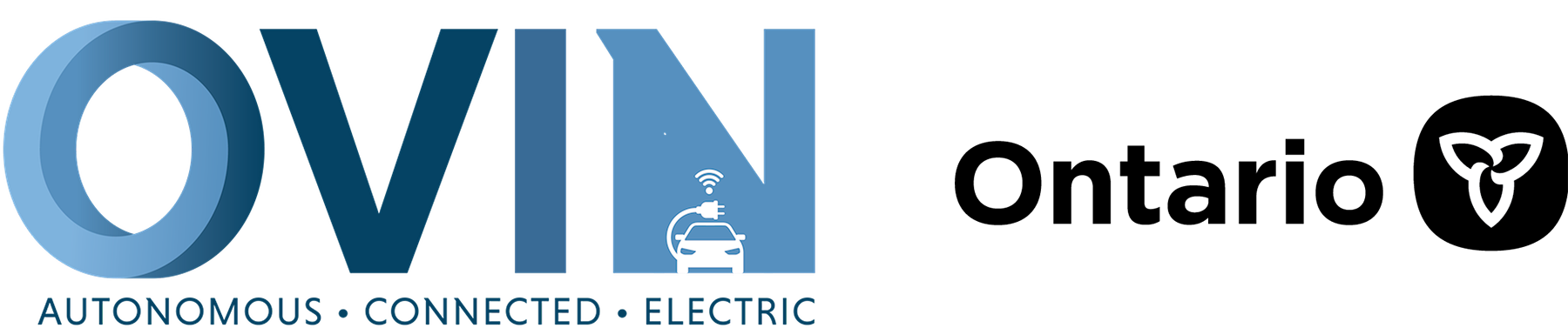 ovin-navigator.ca
‹#›
‹#›
What it looks like connected
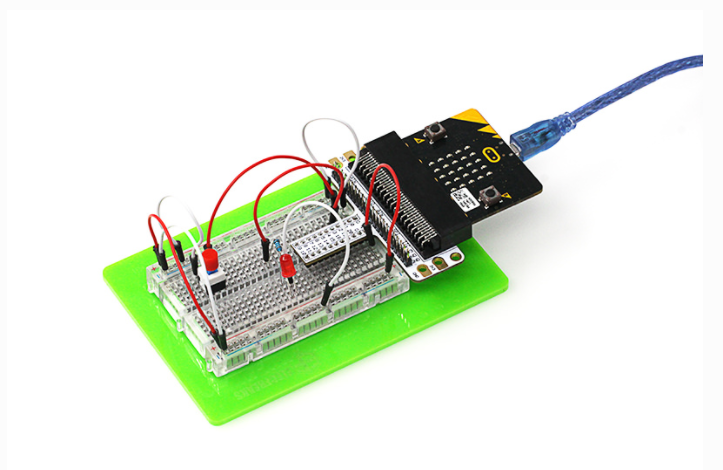 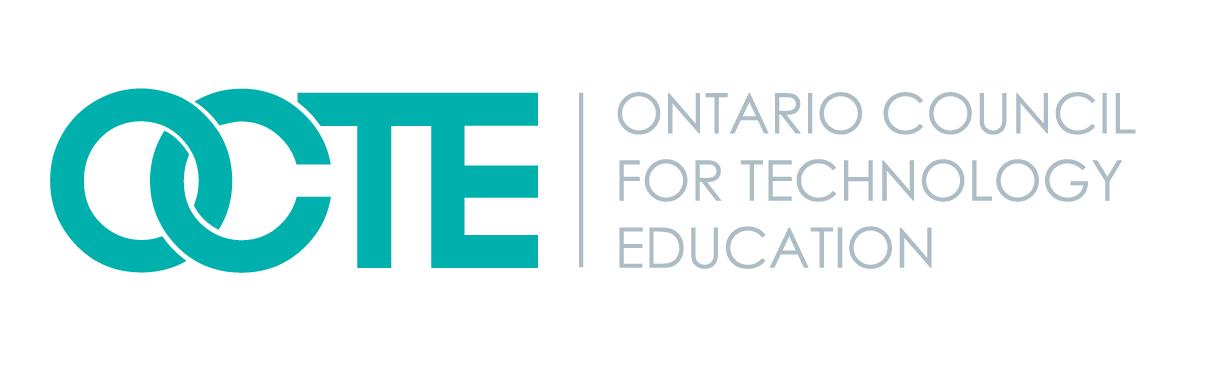 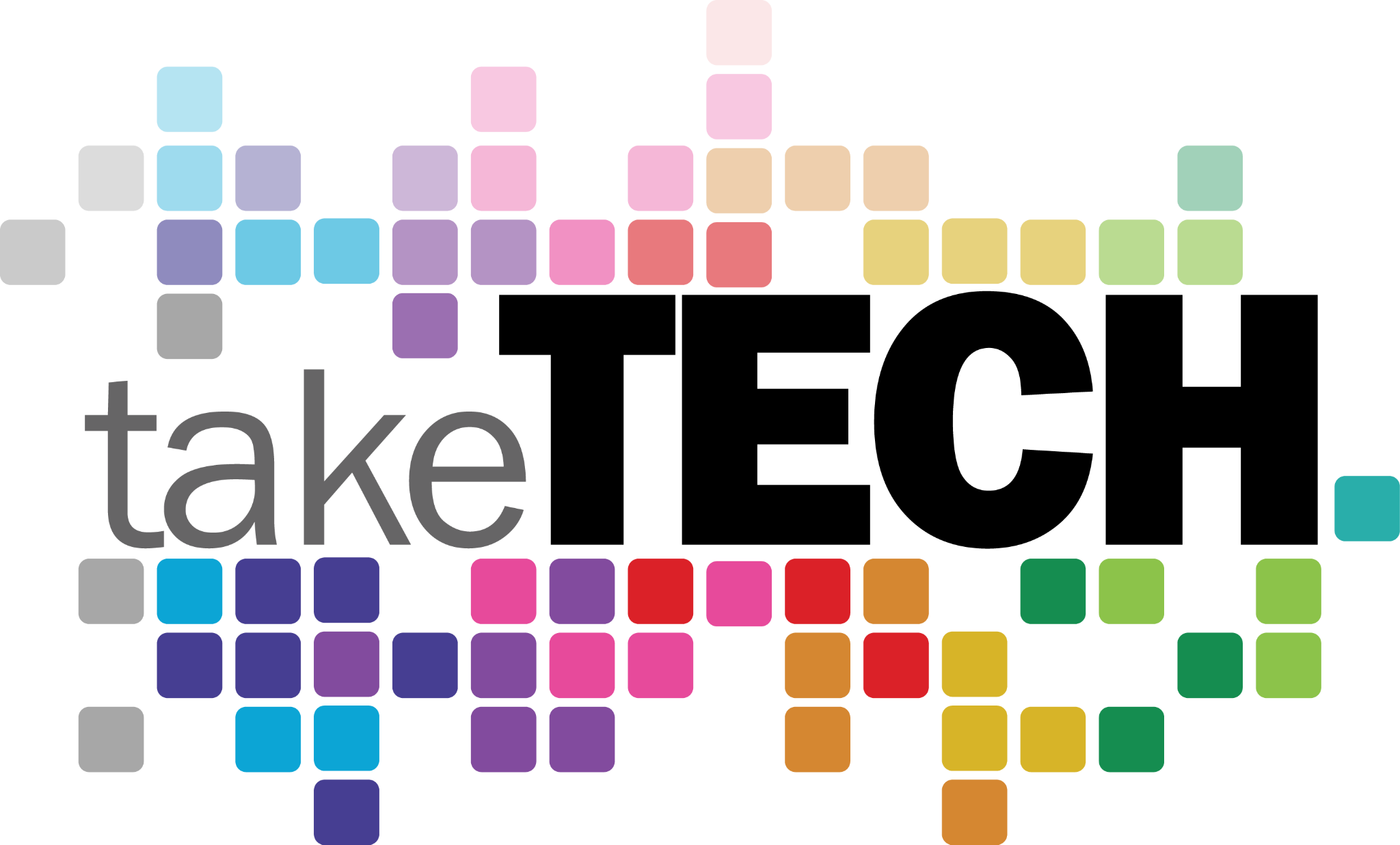 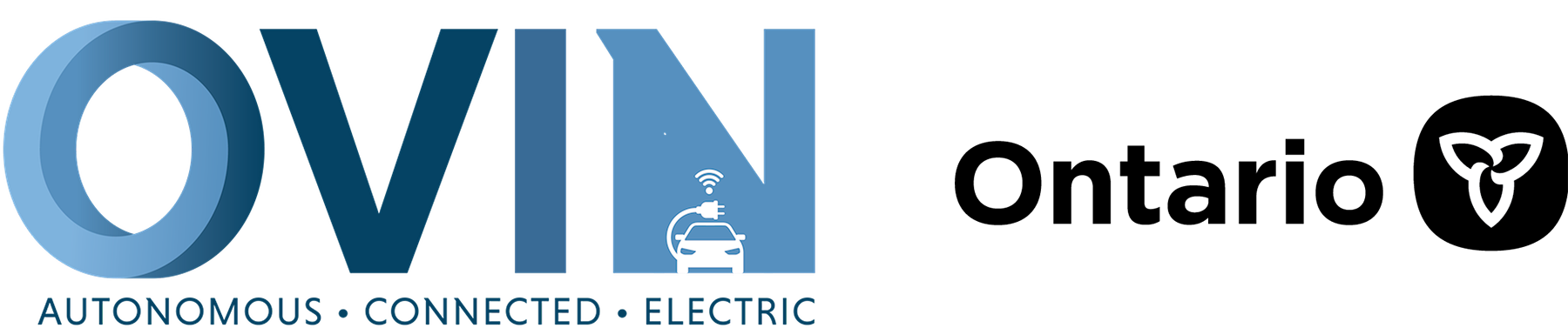 ovin-navigator.ca
‹#›
‹#›
How to set up the code
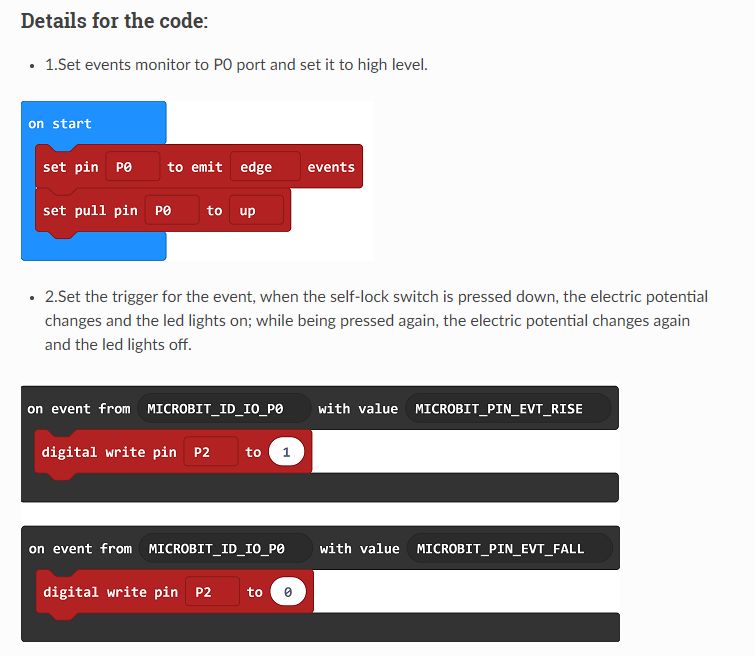 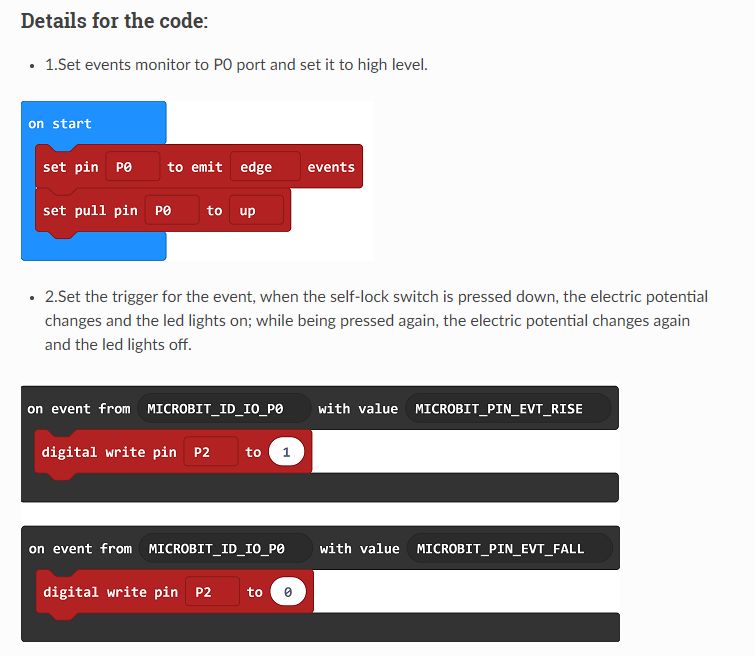 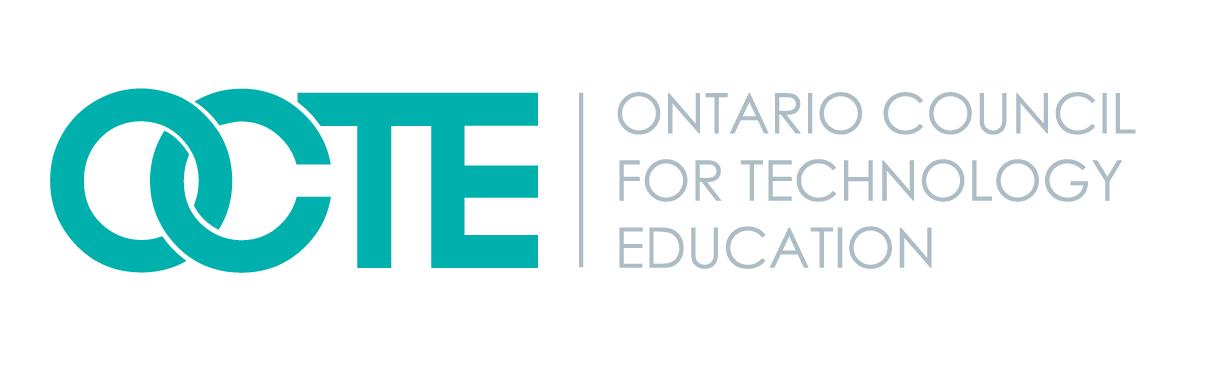 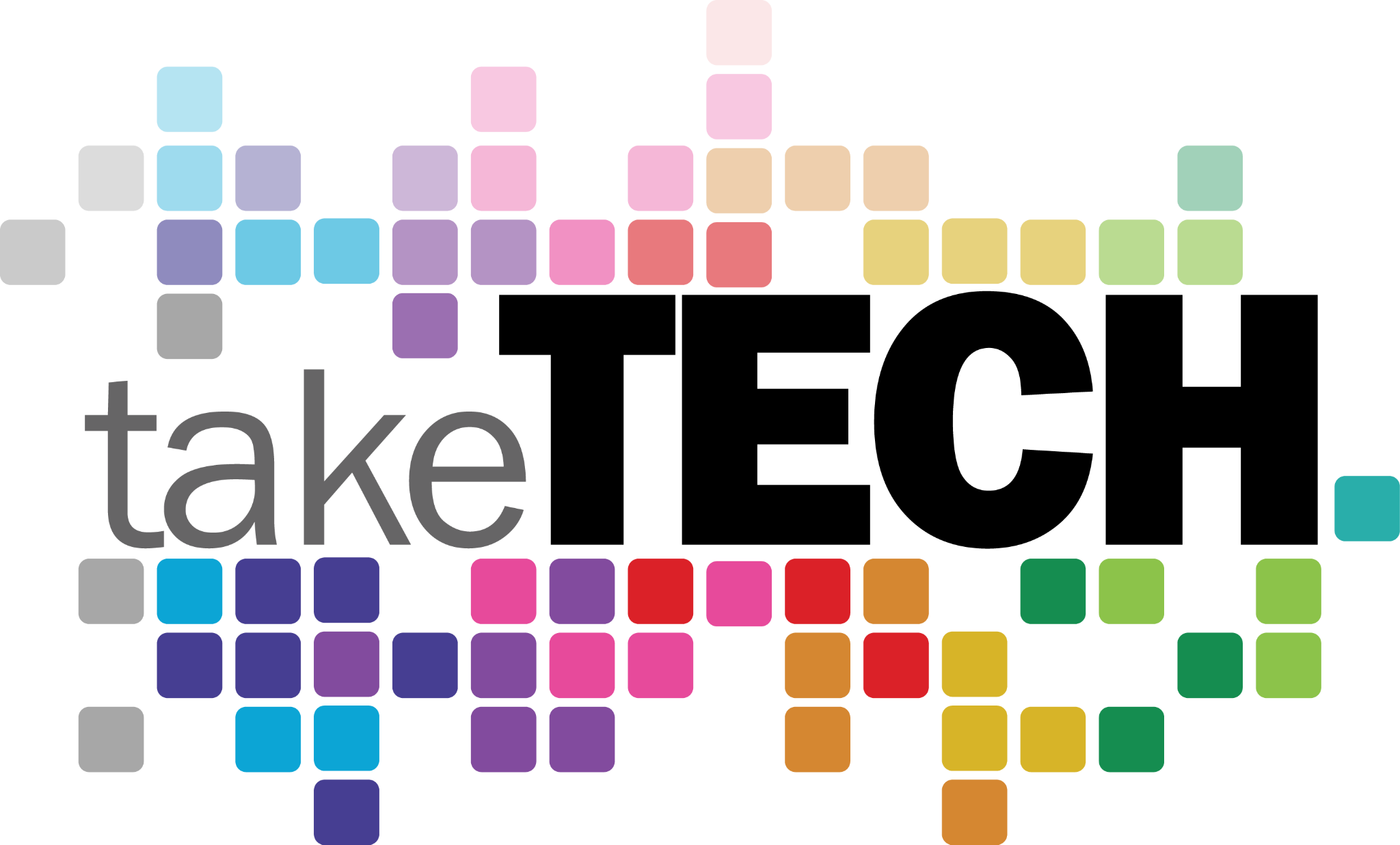 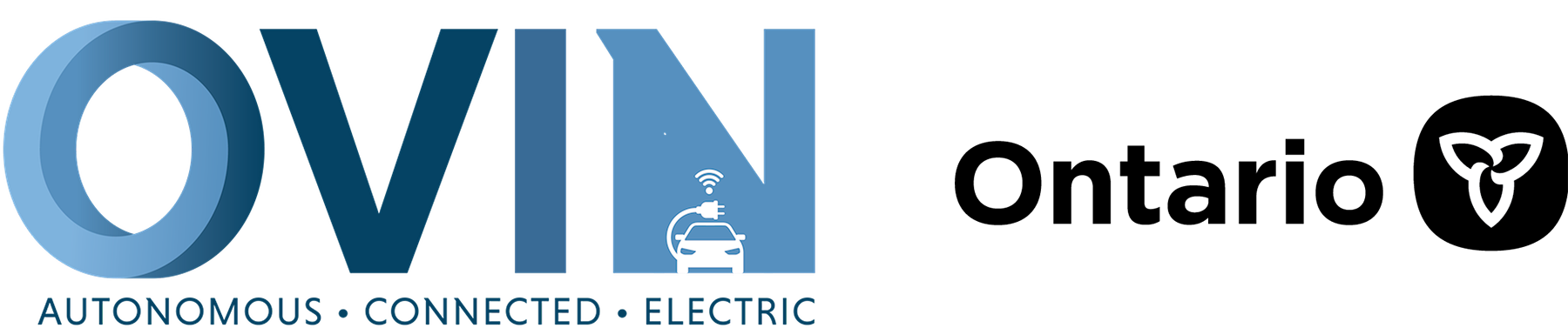 ovin-navigator.ca
‹#›
‹#›
What it looks like connected
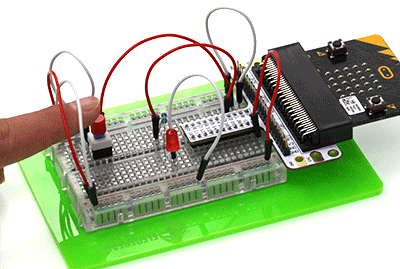 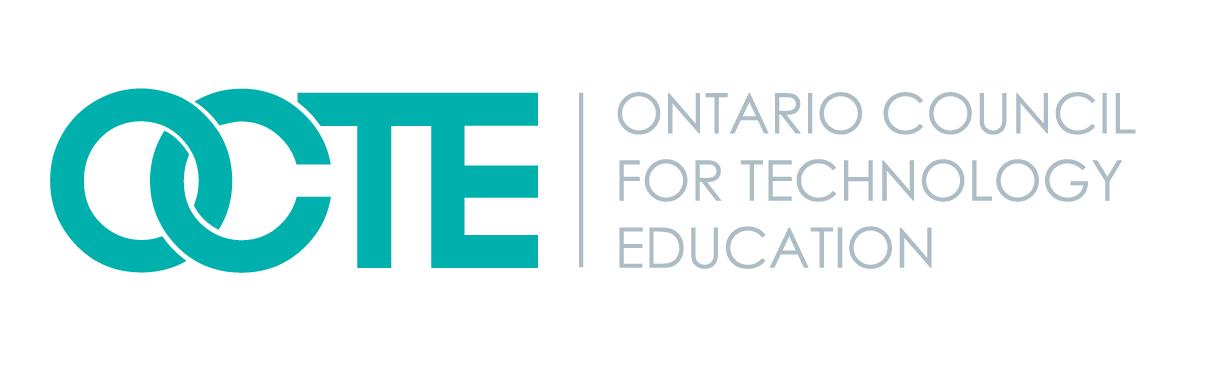 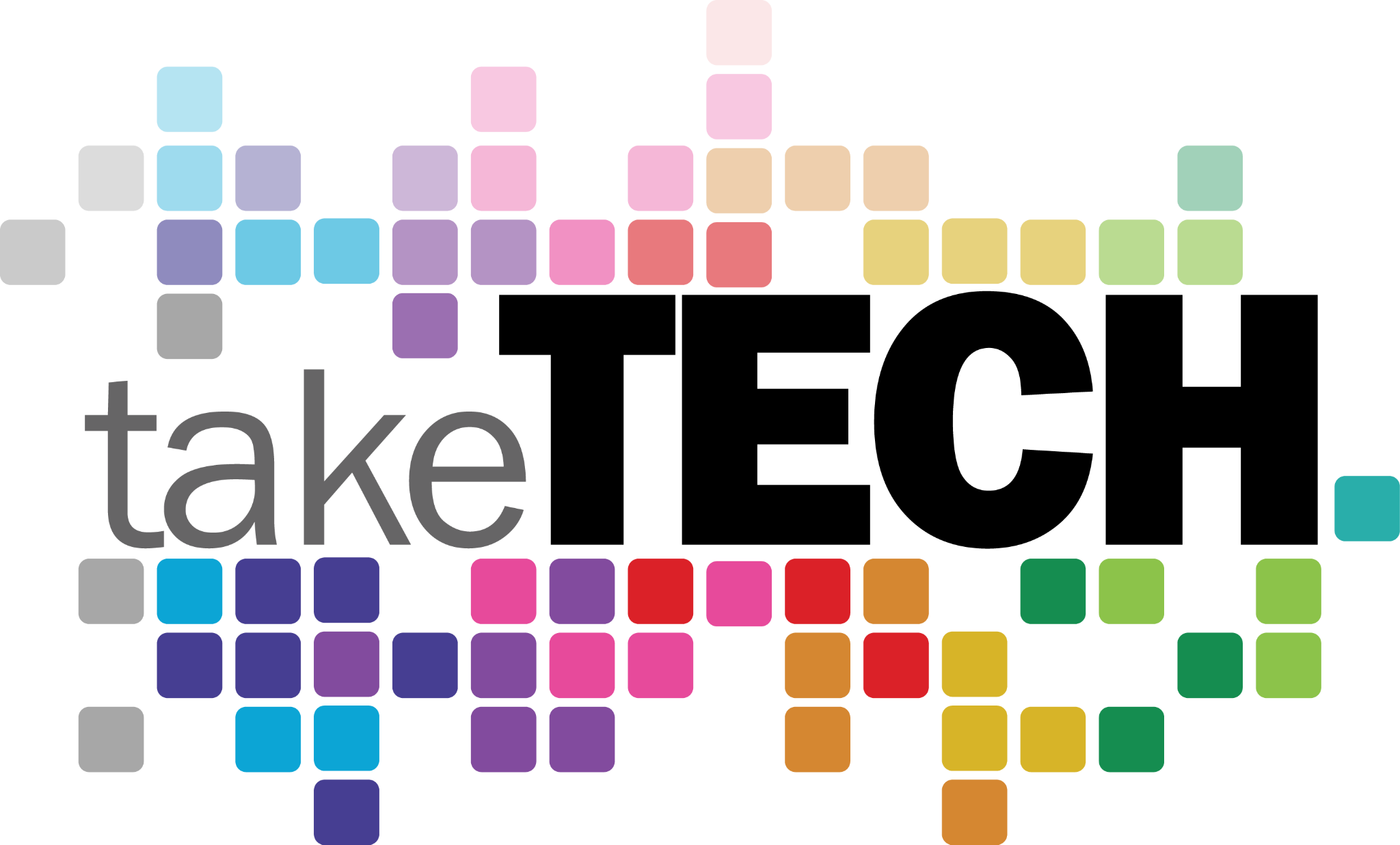 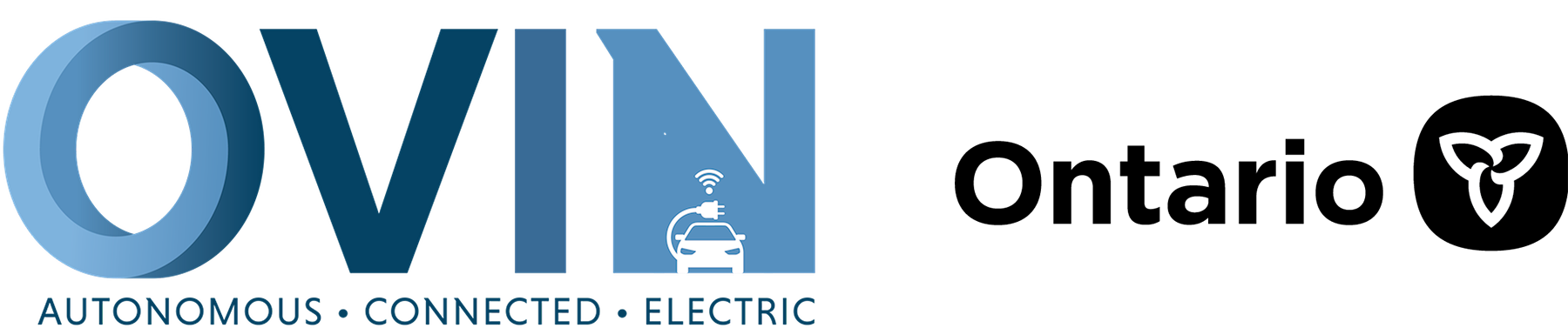 ovin-navigator.ca
‹#›
‹#›
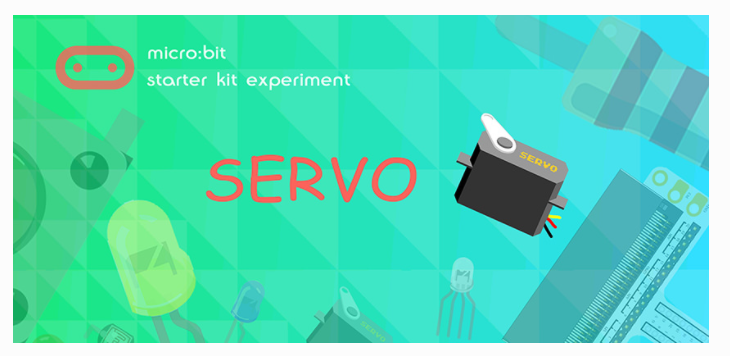 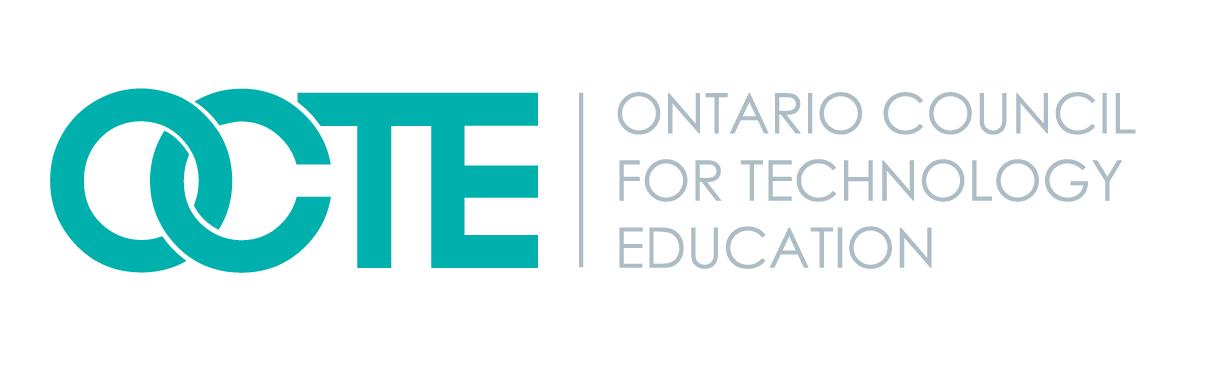 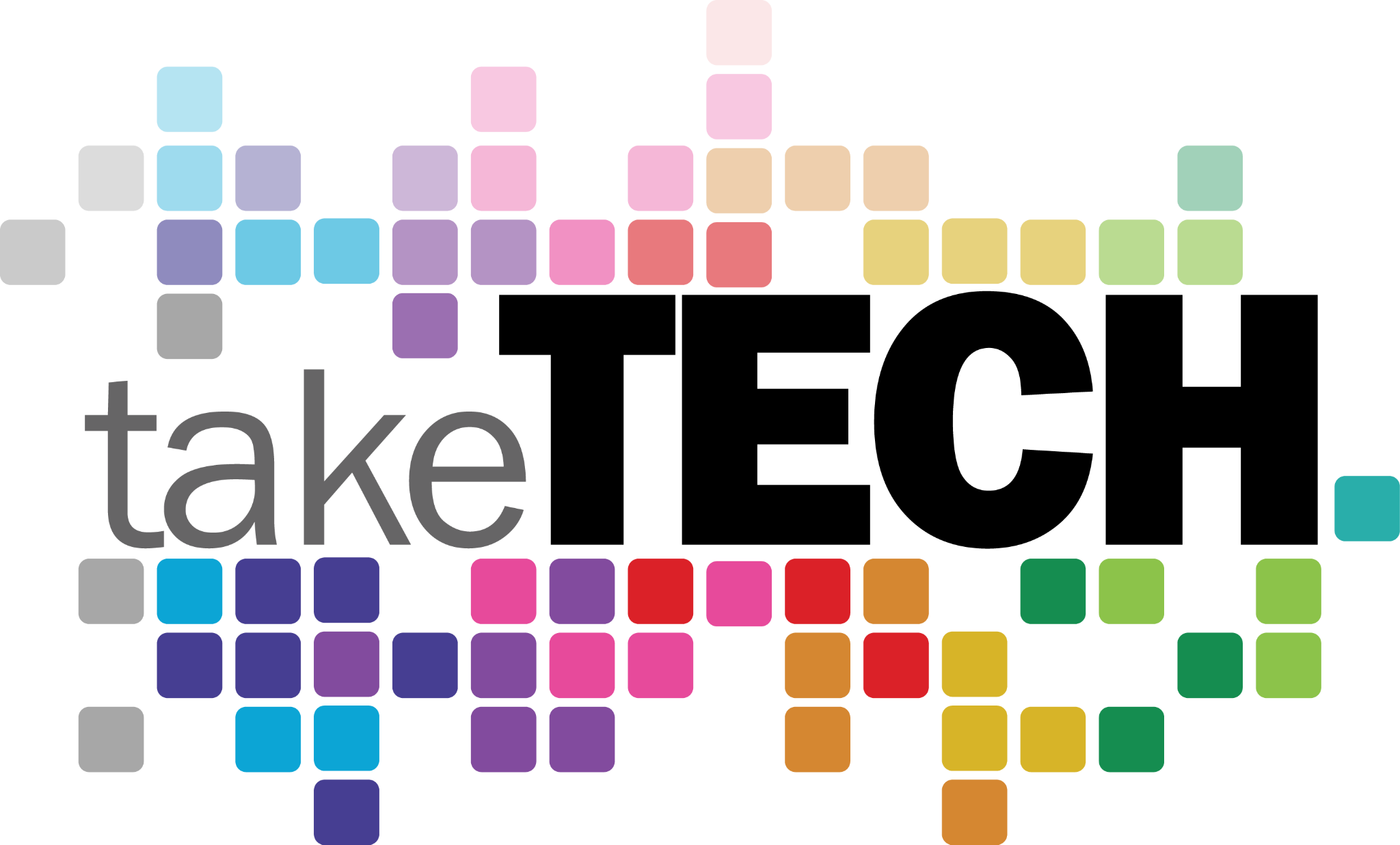 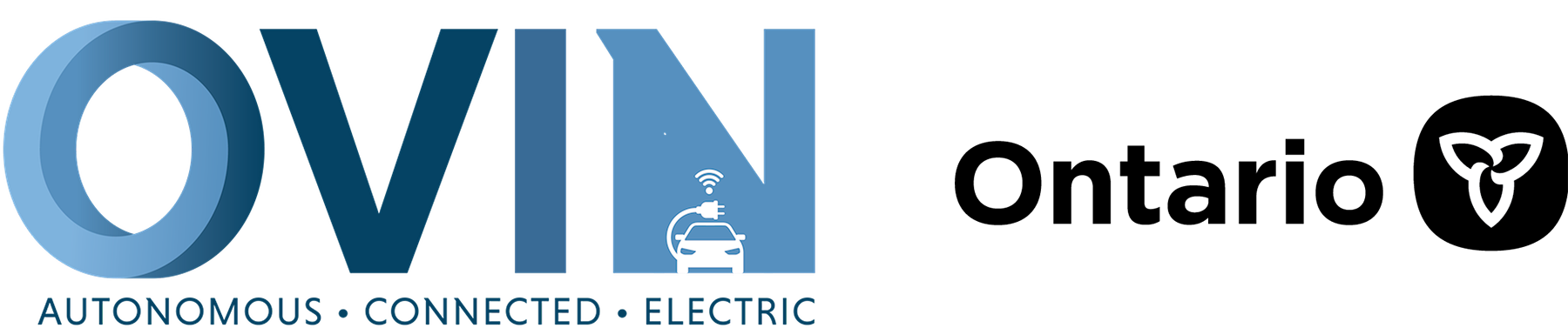 ovin-navigator.ca
‹#›
‹#›
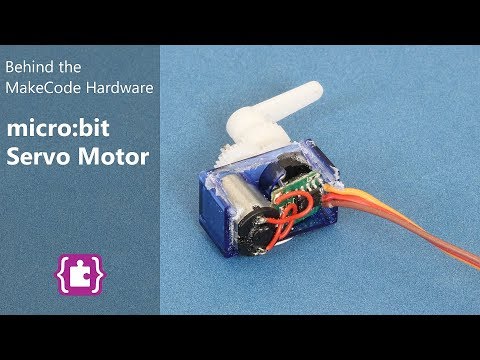 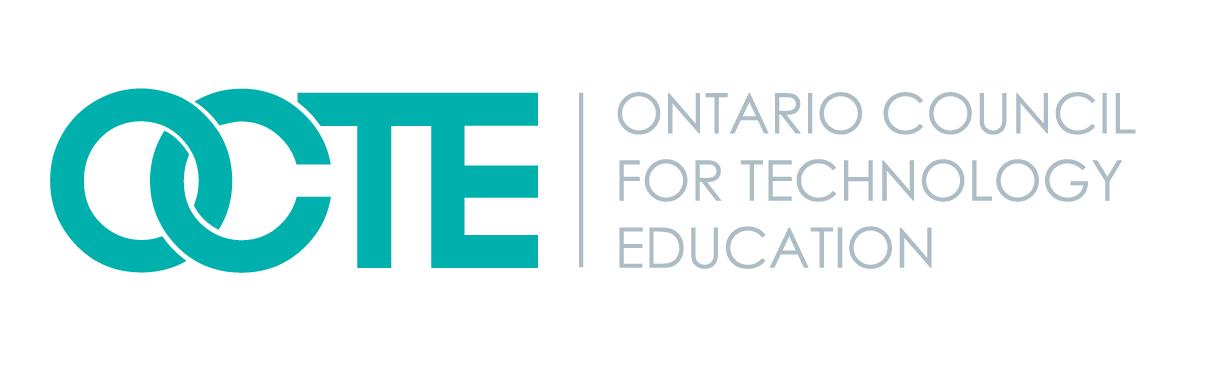 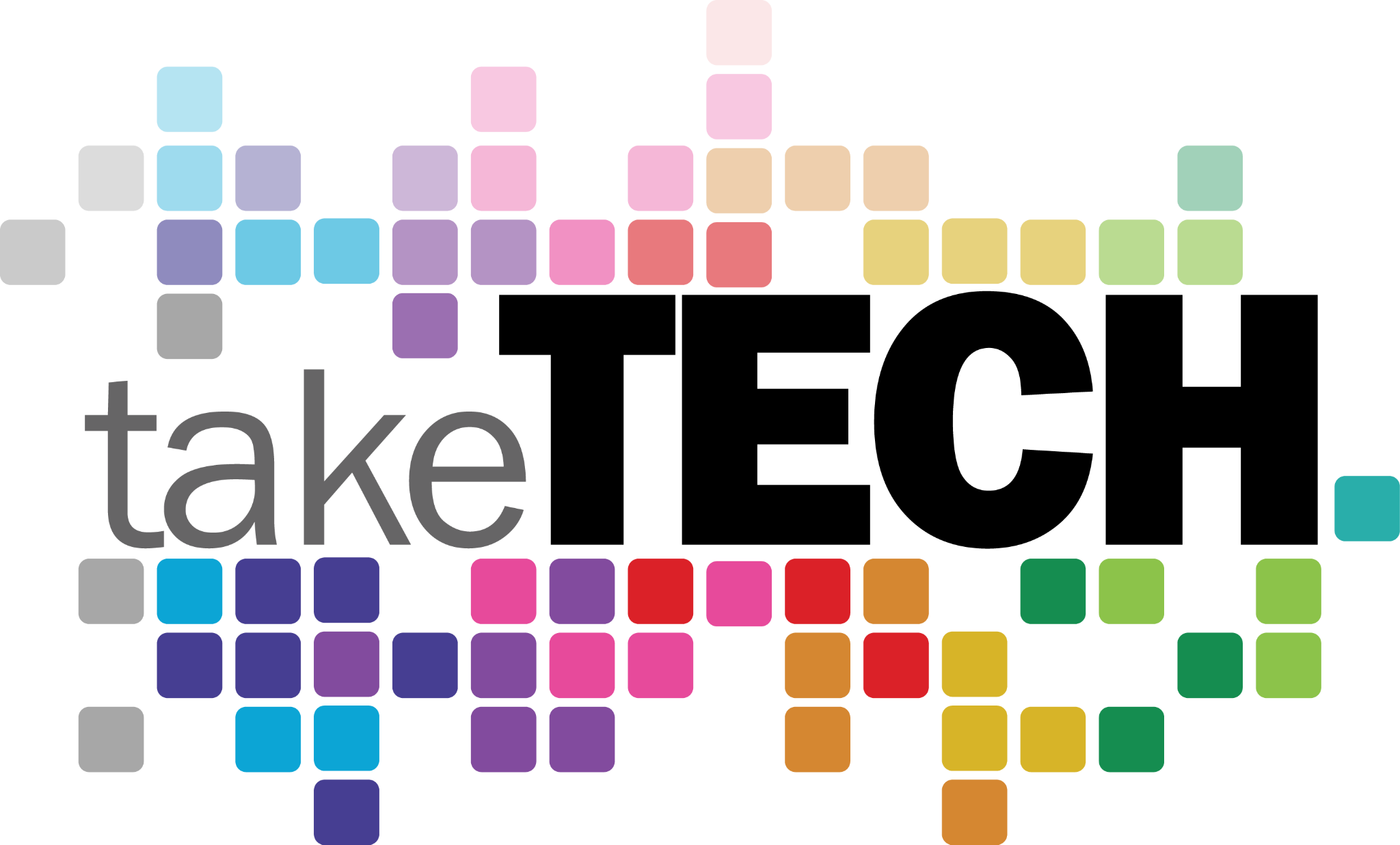 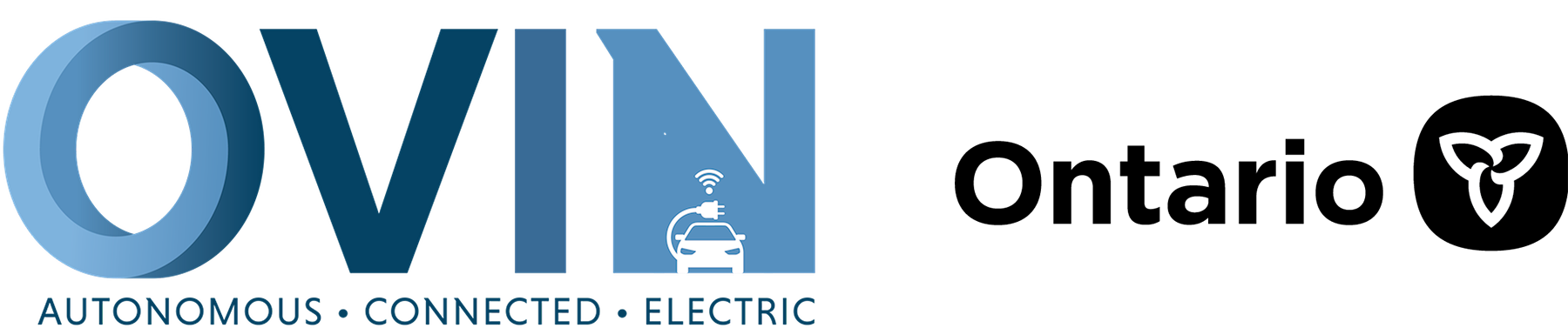 ovin-navigator.ca
‹#›
‹#›
The Servo motor
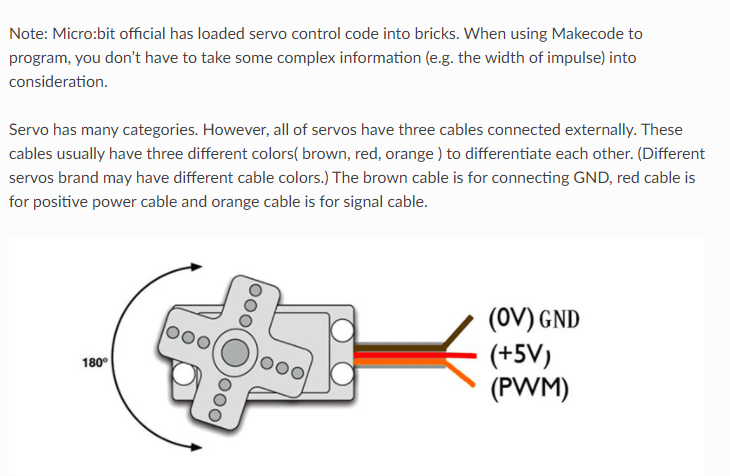 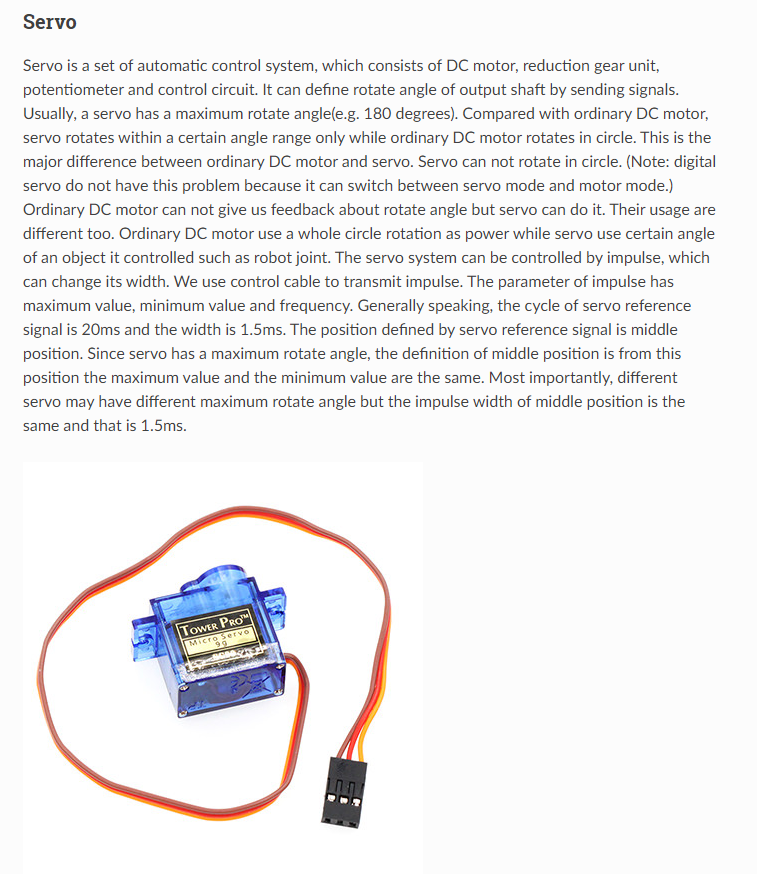 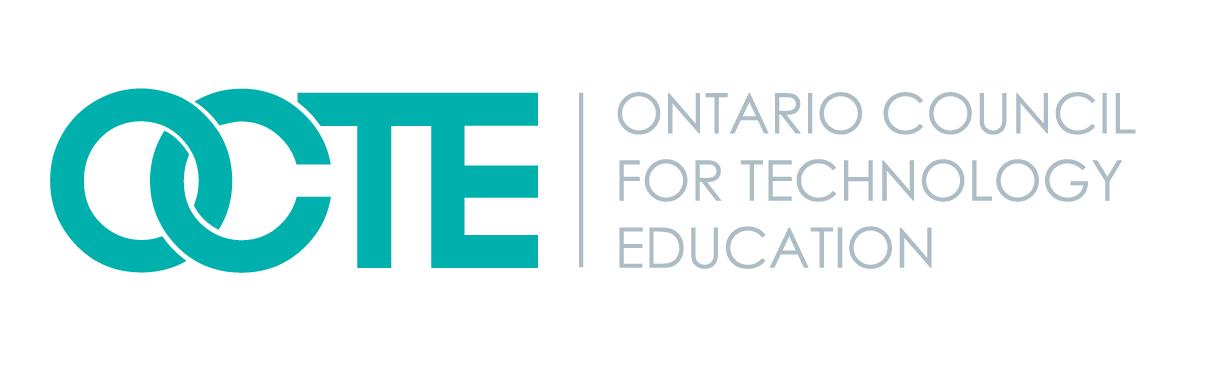 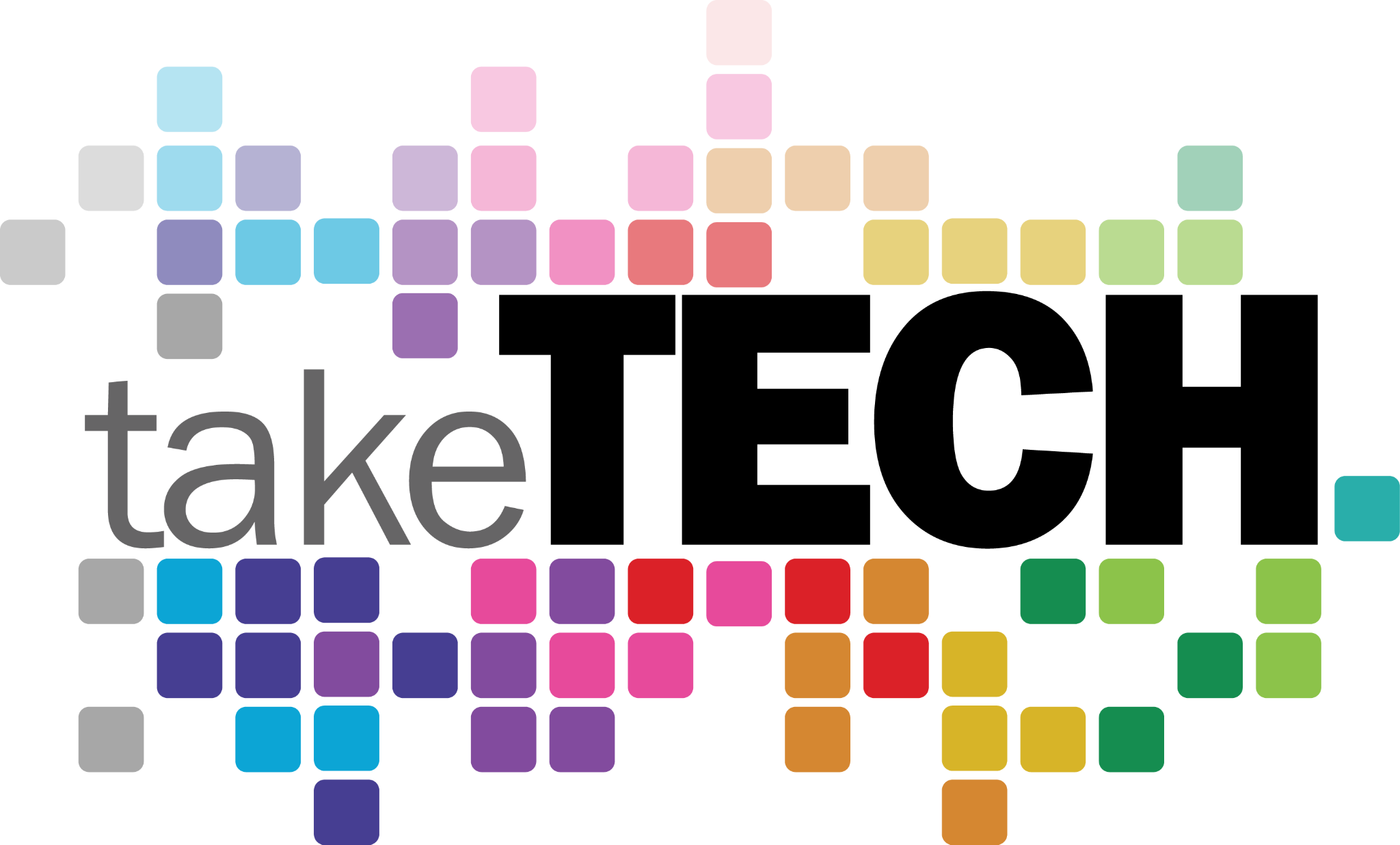 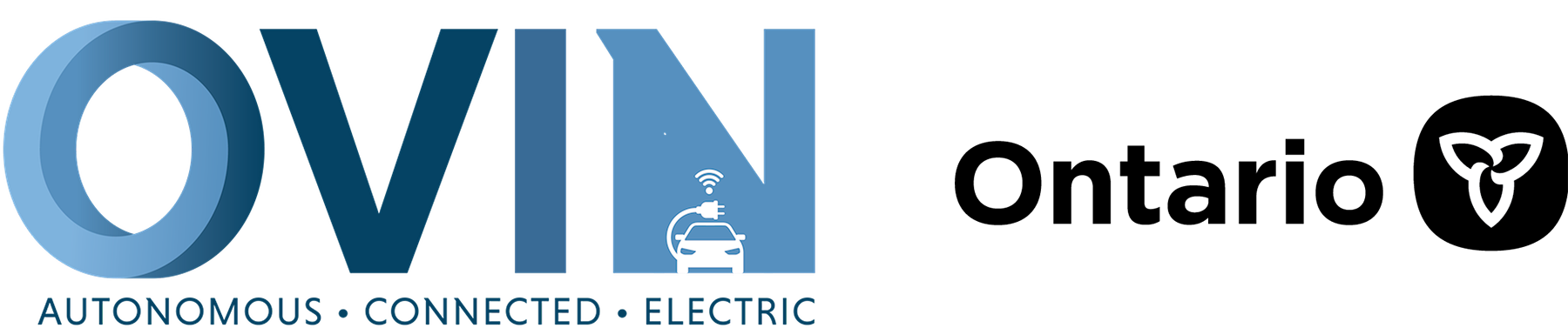 ovin-navigator.ca
‹#›
‹#›
Set up of the servo motor
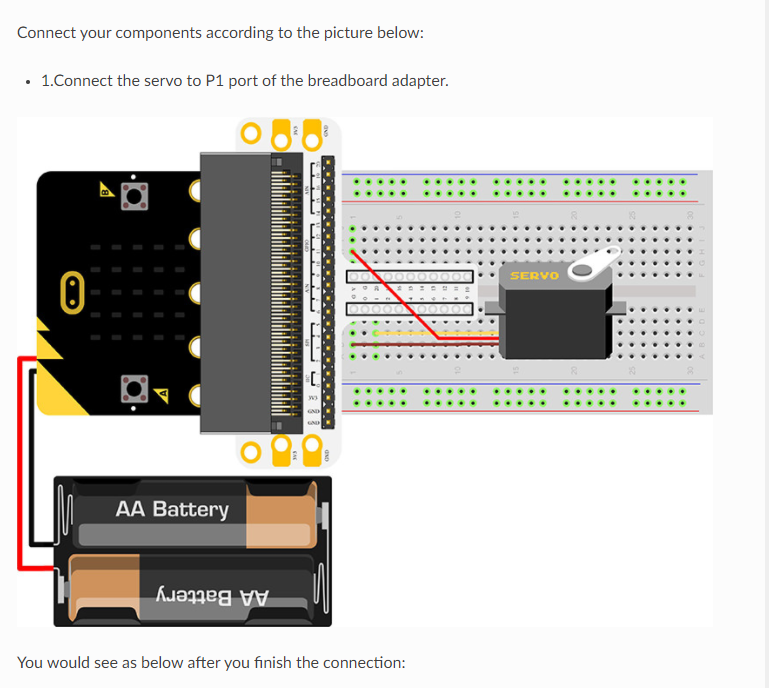 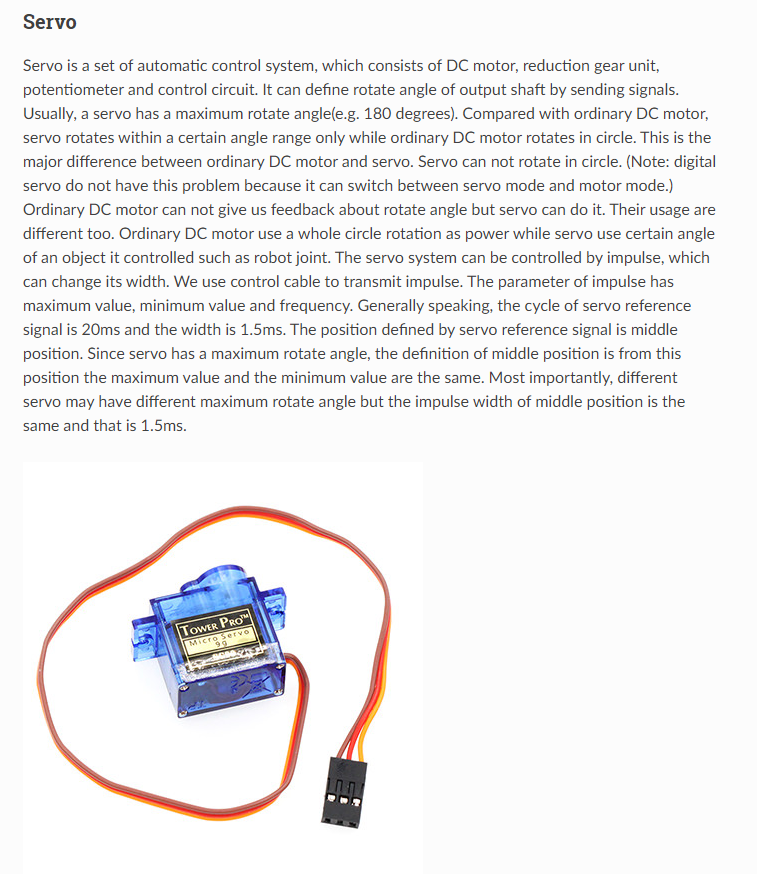 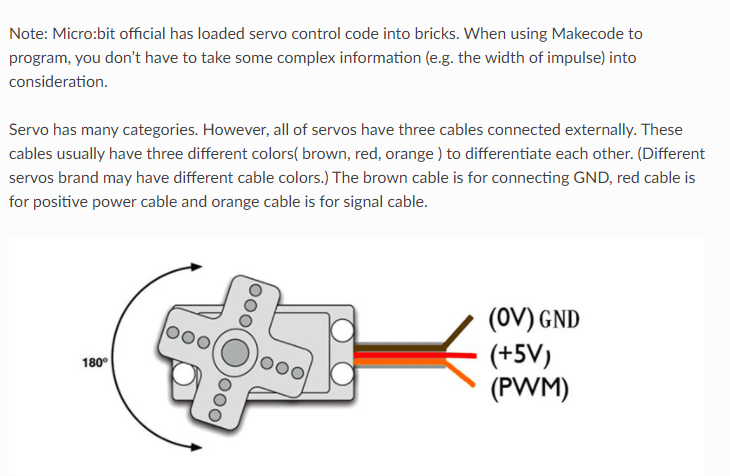 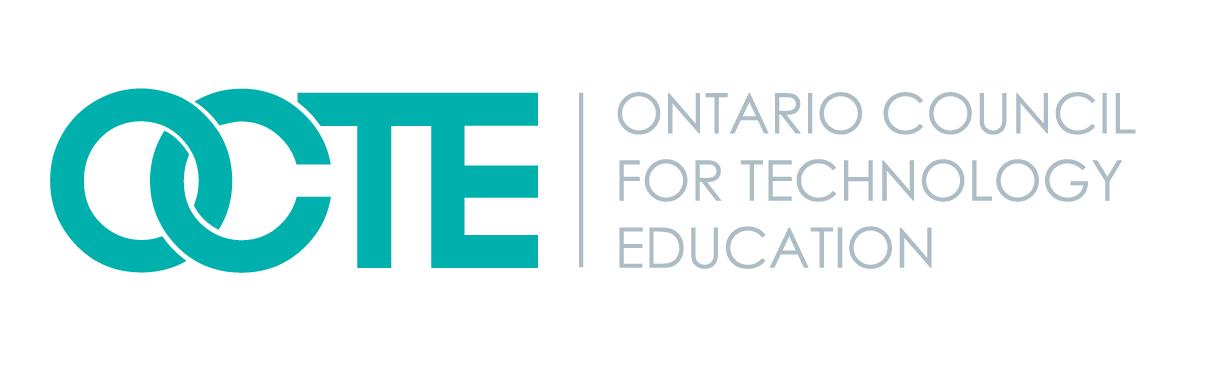 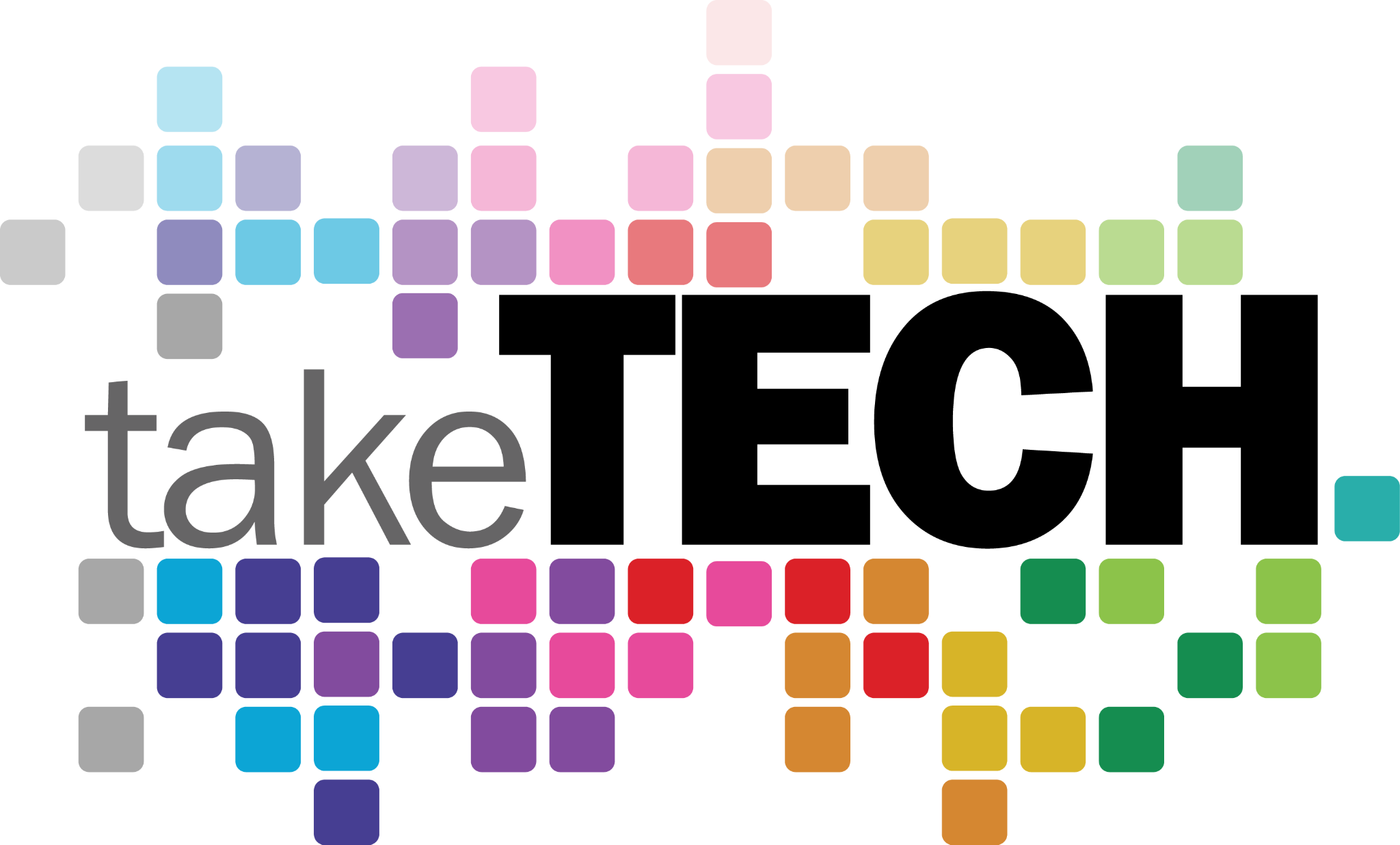 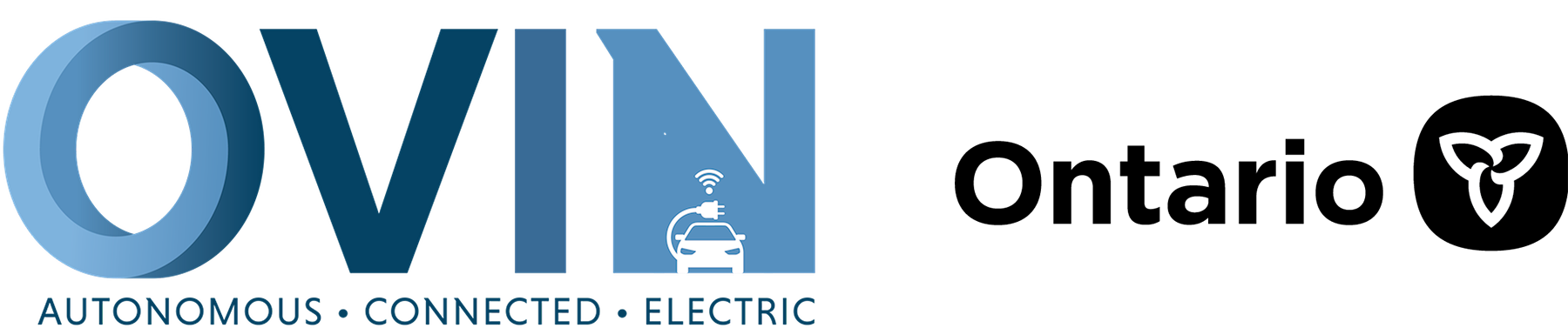 ovin-navigator.ca
‹#›
‹#›
Day 4
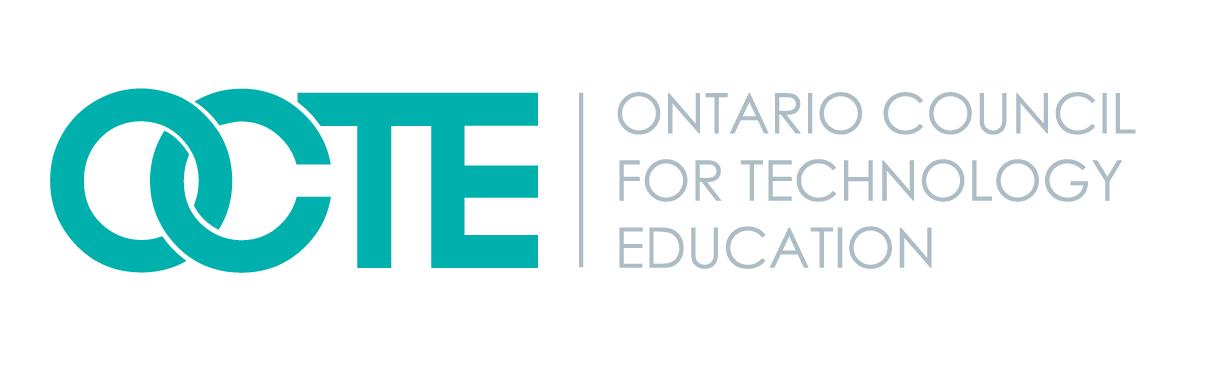 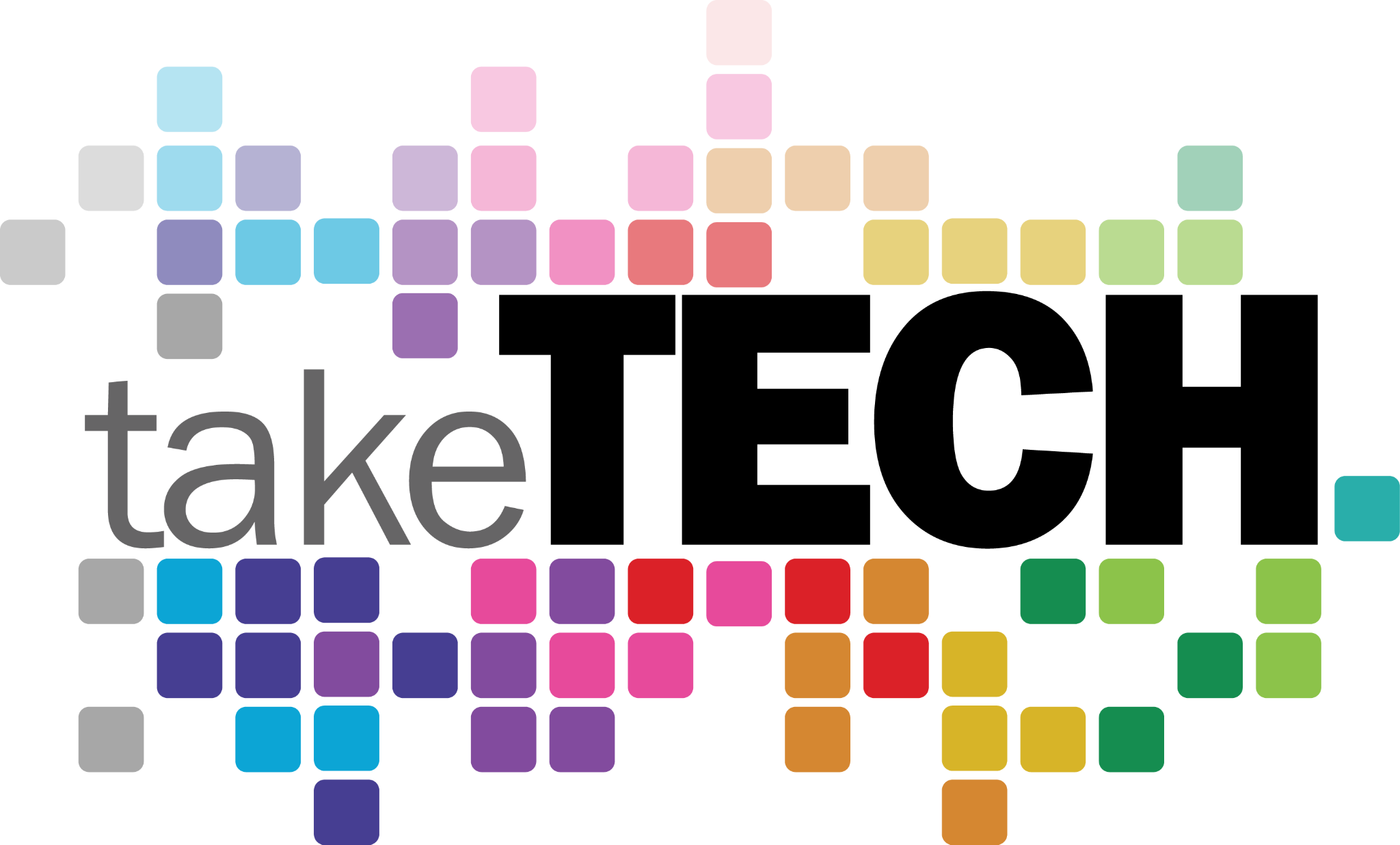 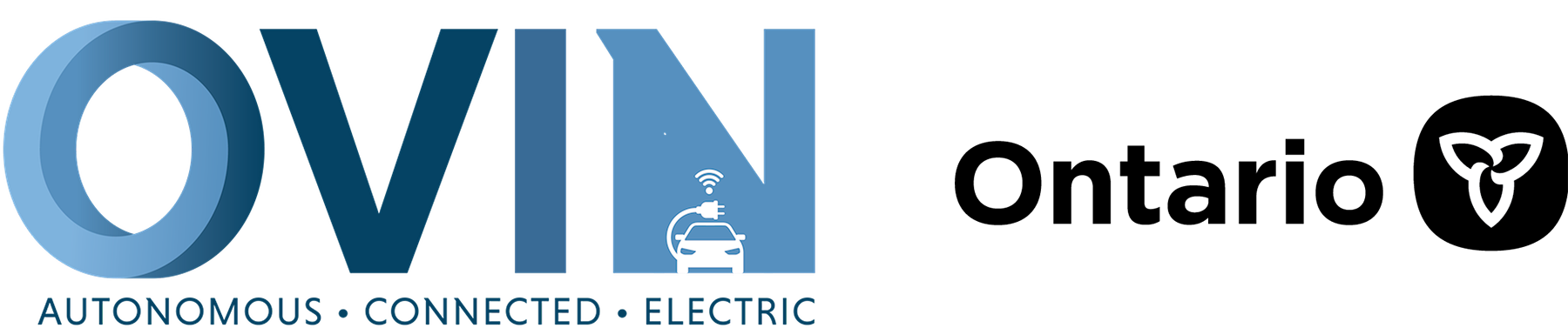 ovin-navigator.ca
‹#›
‹#›
‹#›
SElect Three of the following to show the teacher or attach a video of your code and your micro:bit breadboard
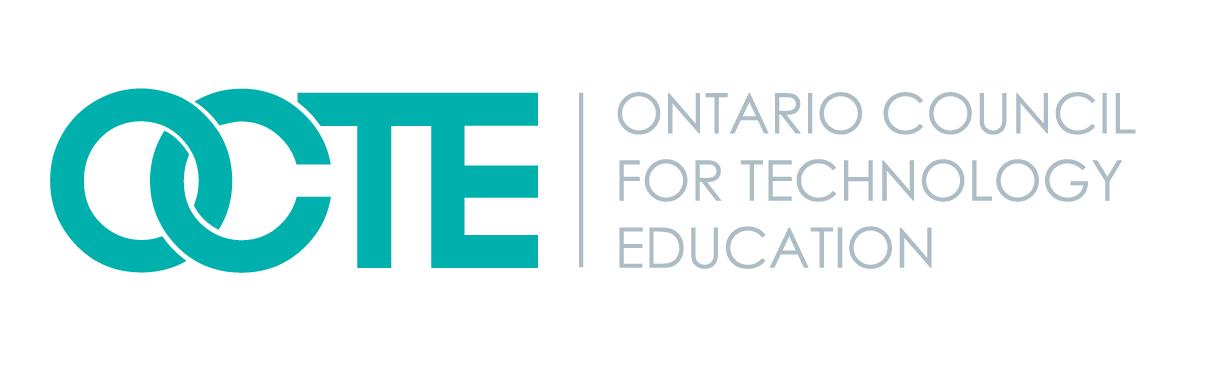 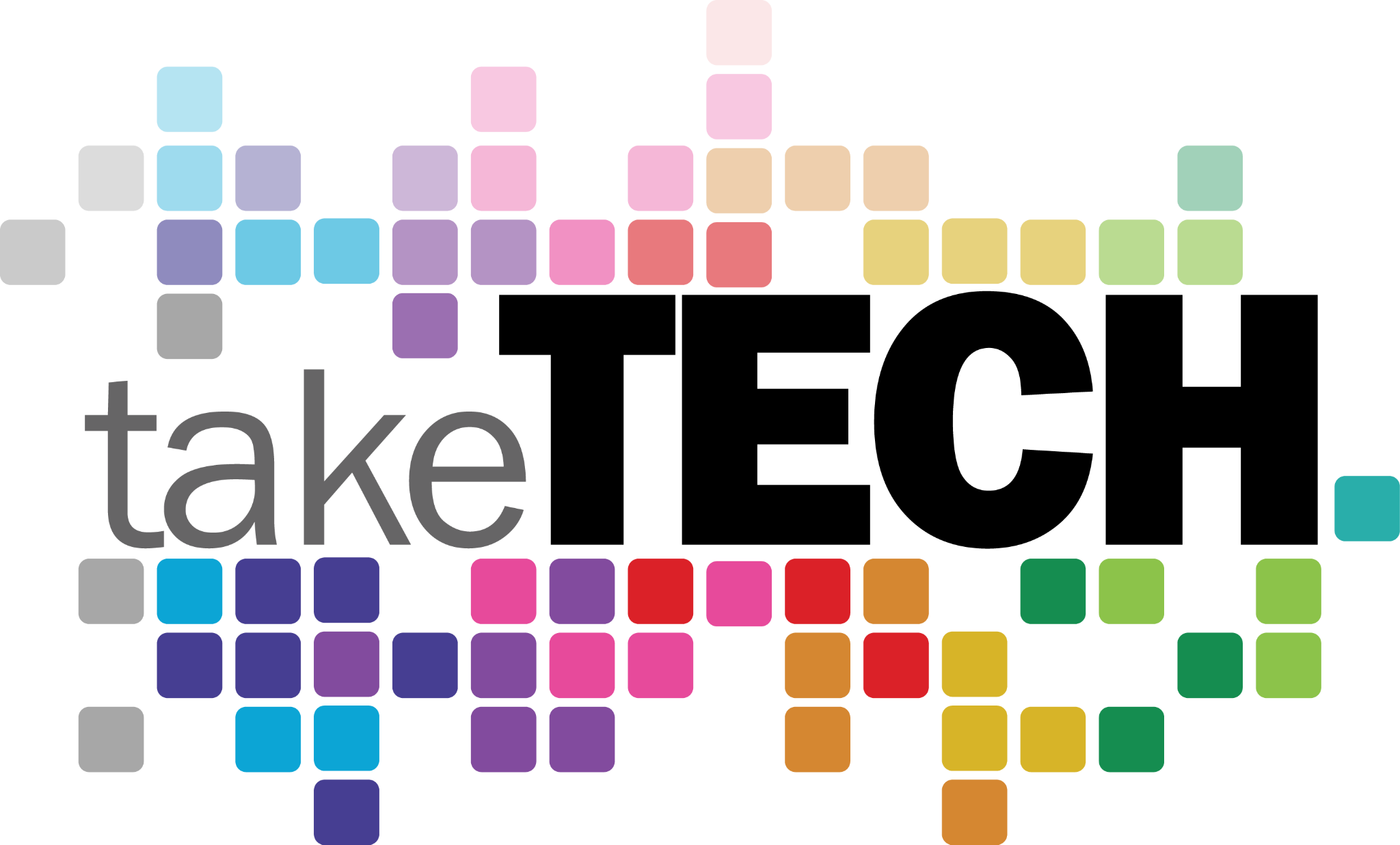 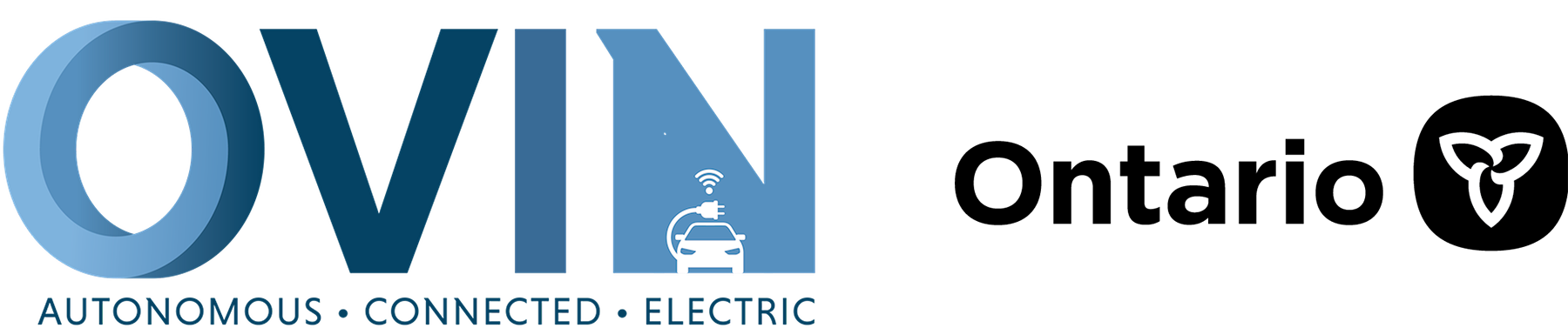 ovin-navigator.ca
‹#›
‹#›
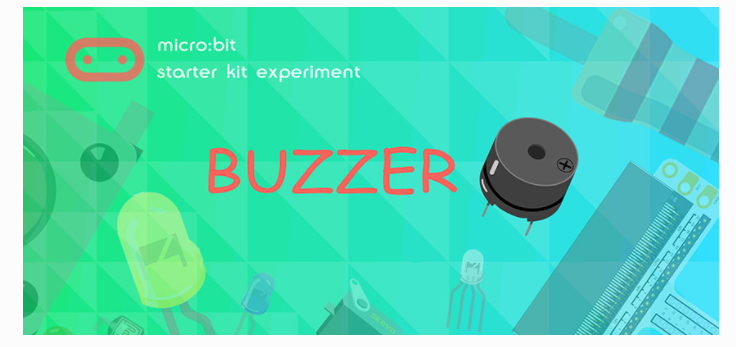 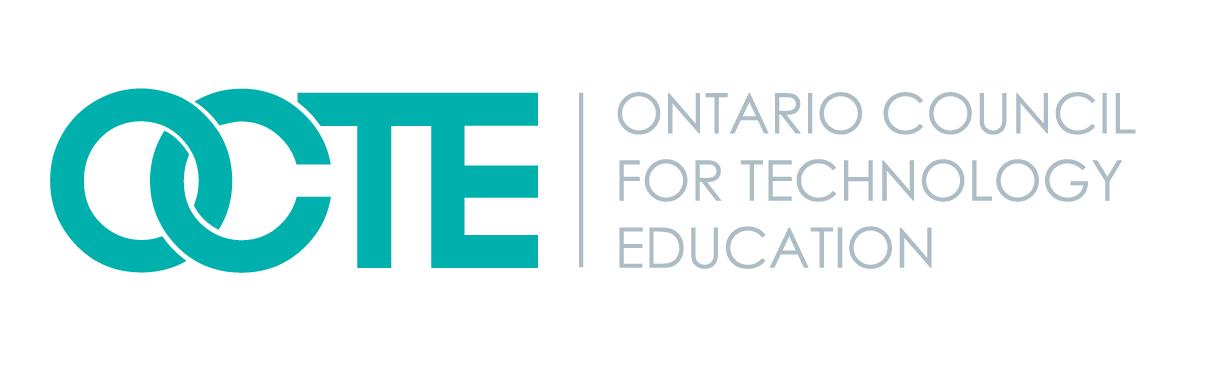 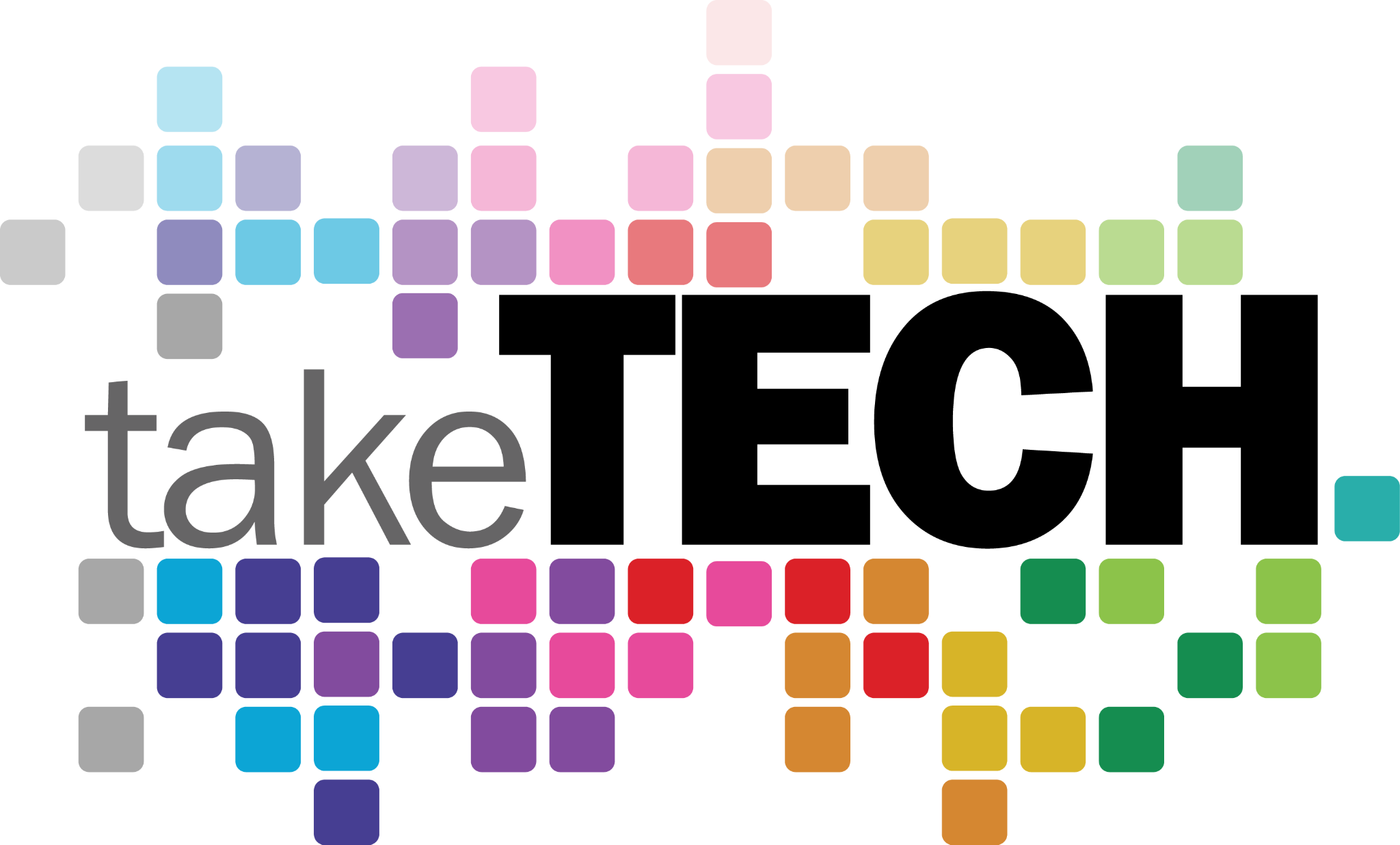 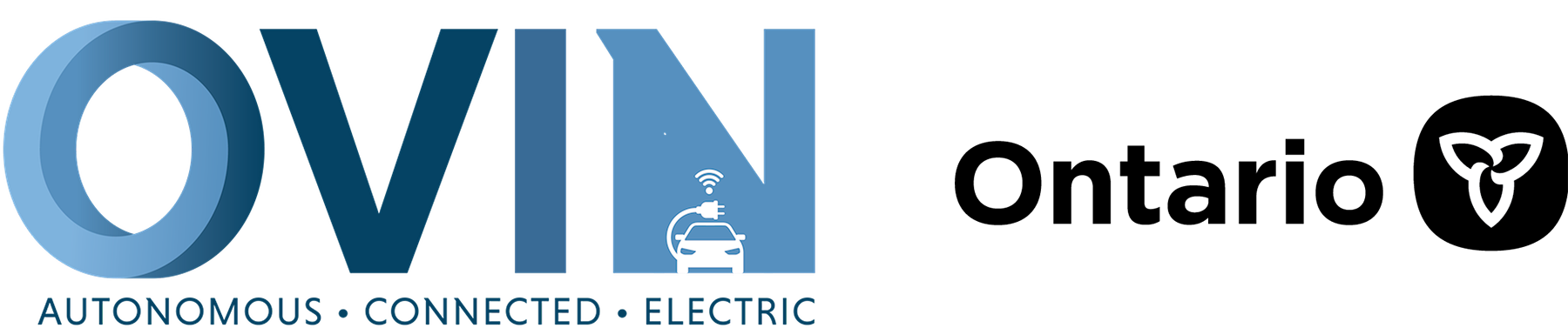 ovin-navigator.ca
‹#›
‹#›
The Buzzer
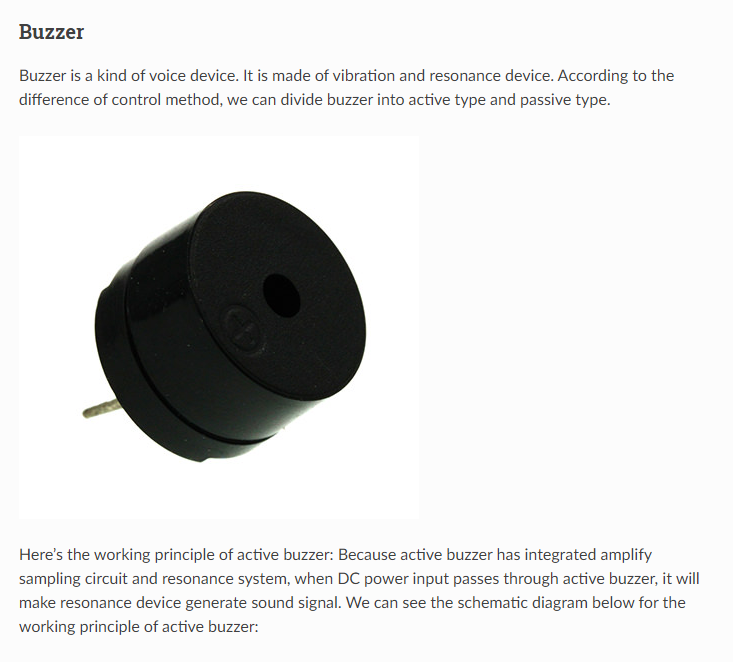 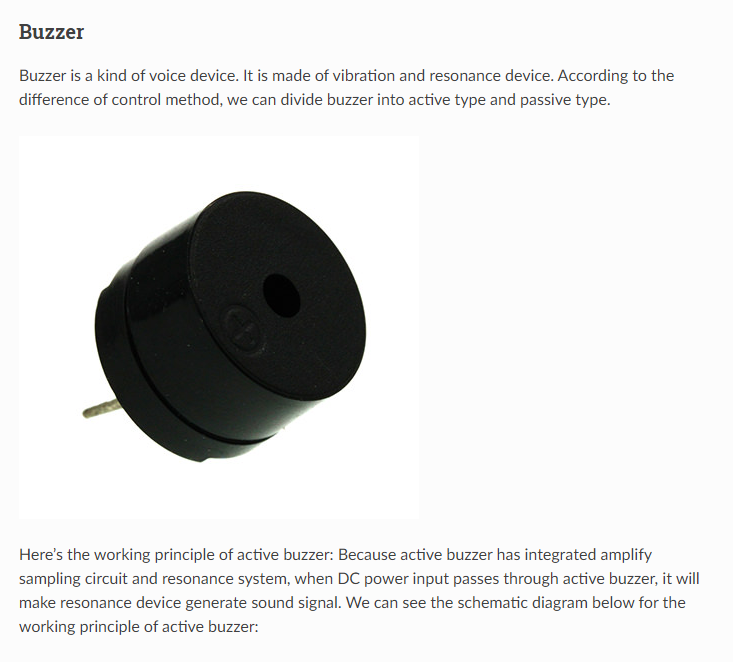 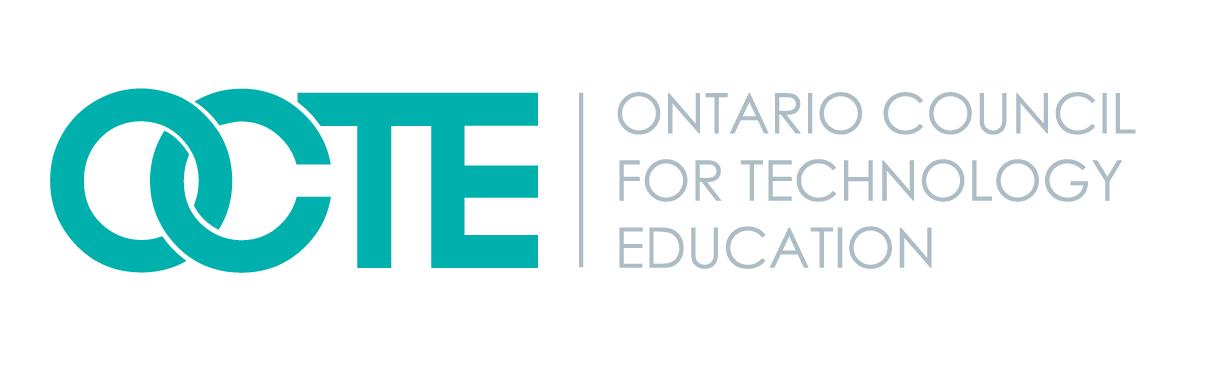 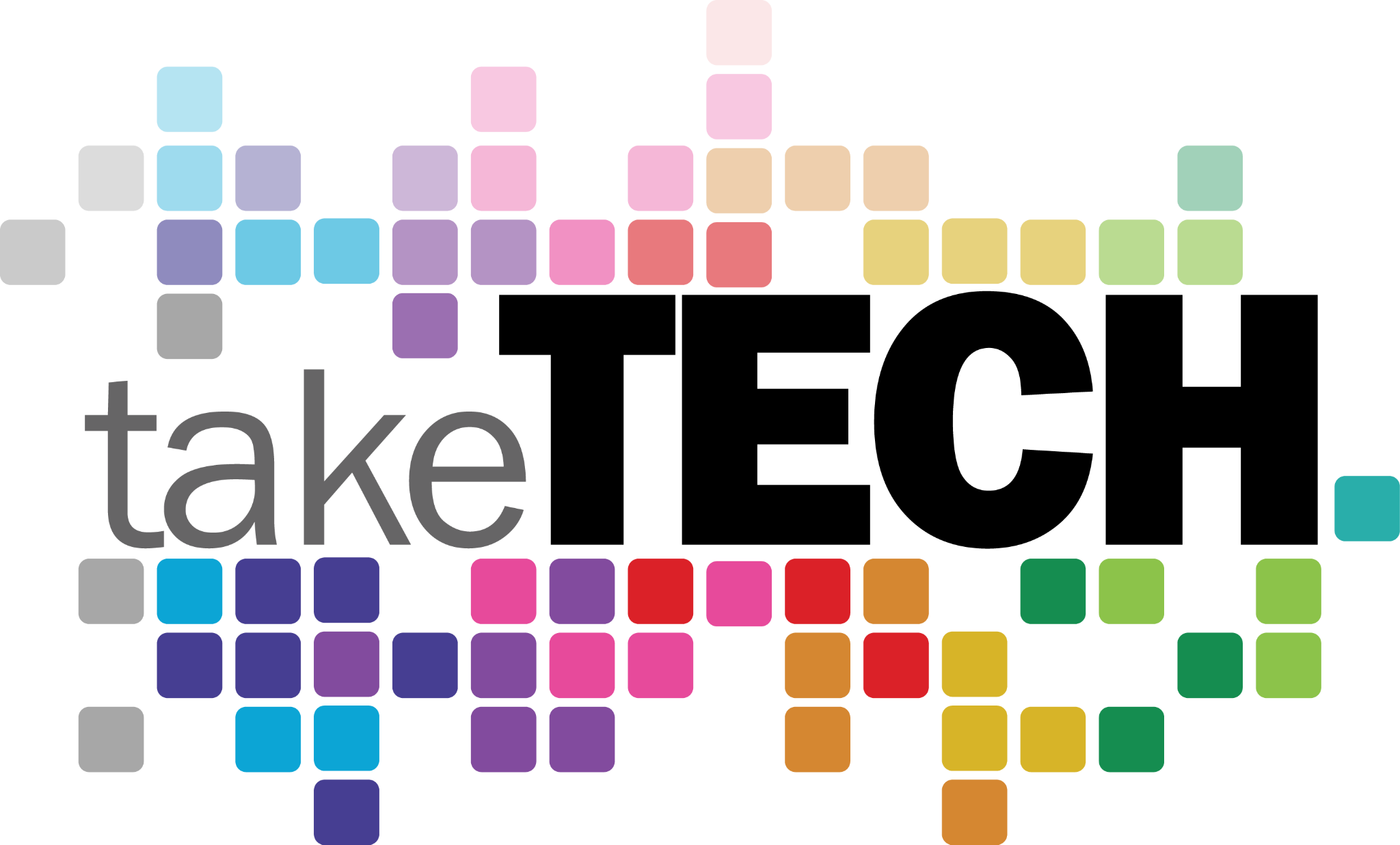 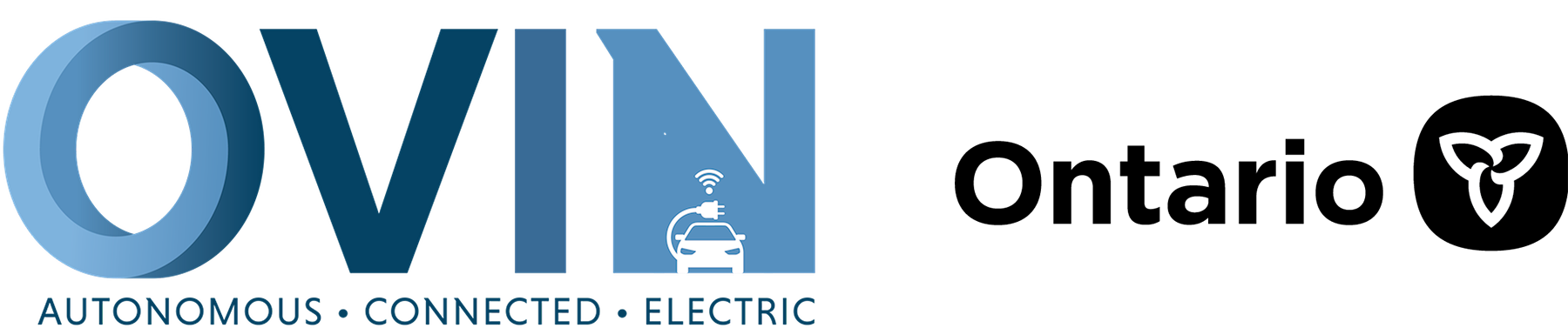 ovin-navigator.ca
‹#›
‹#›
The Buzzer
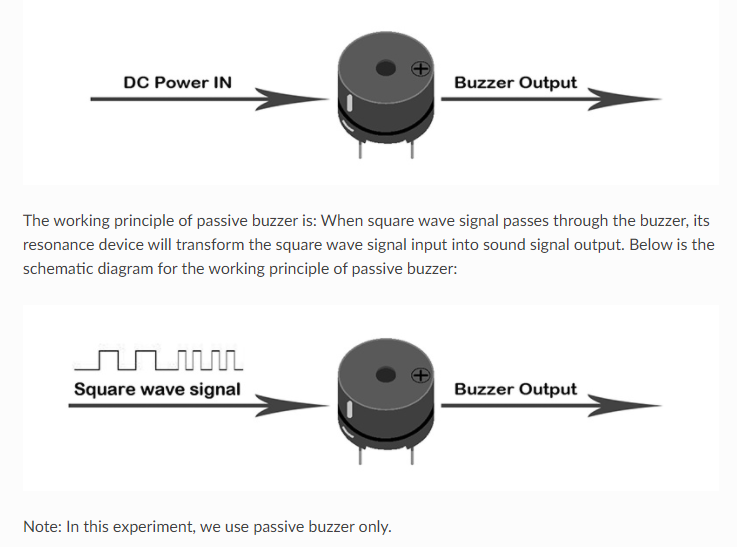 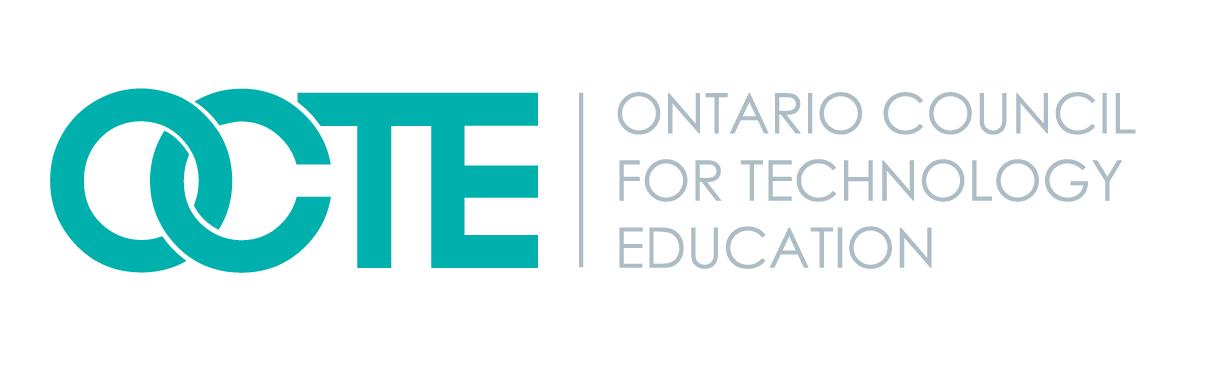 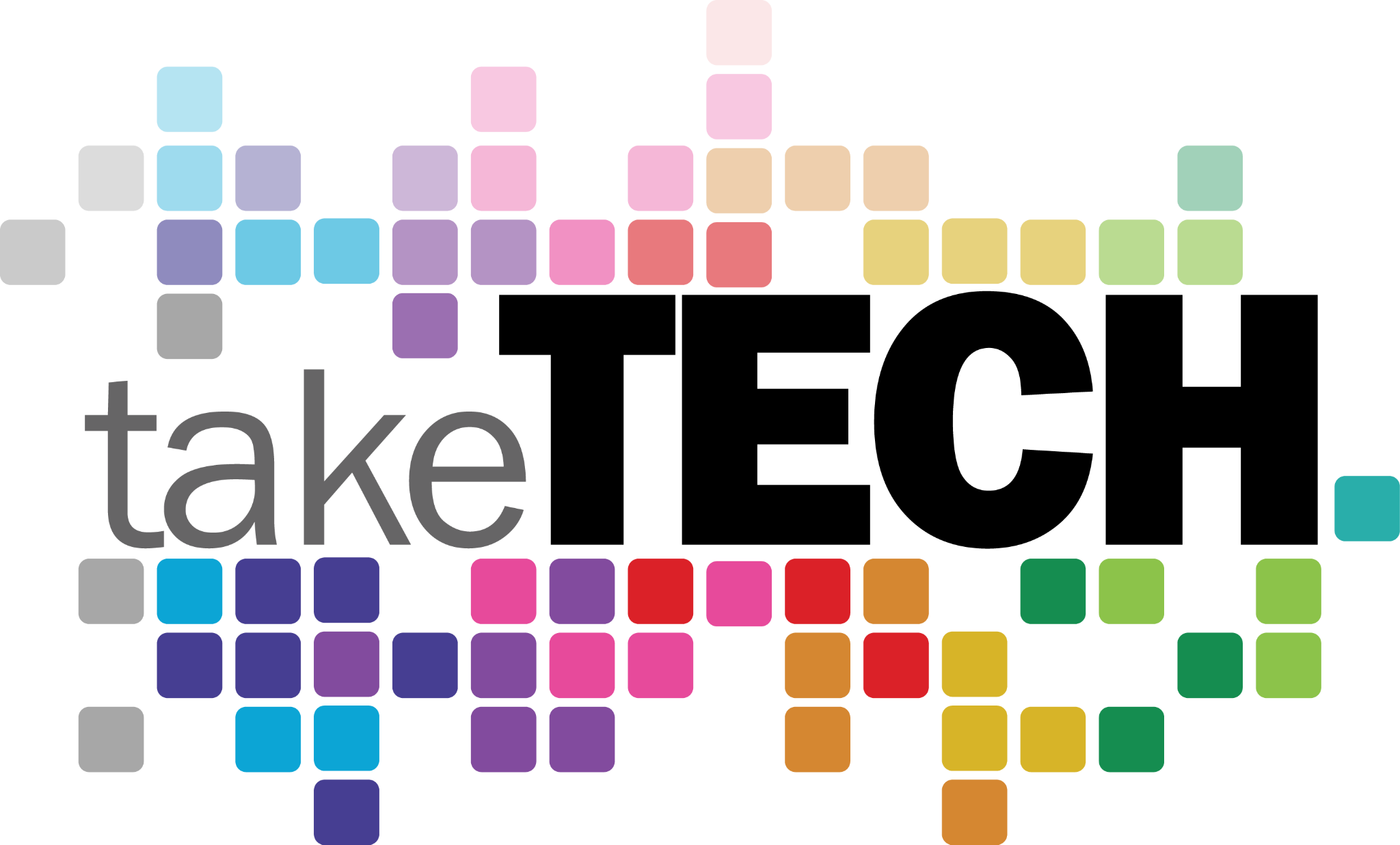 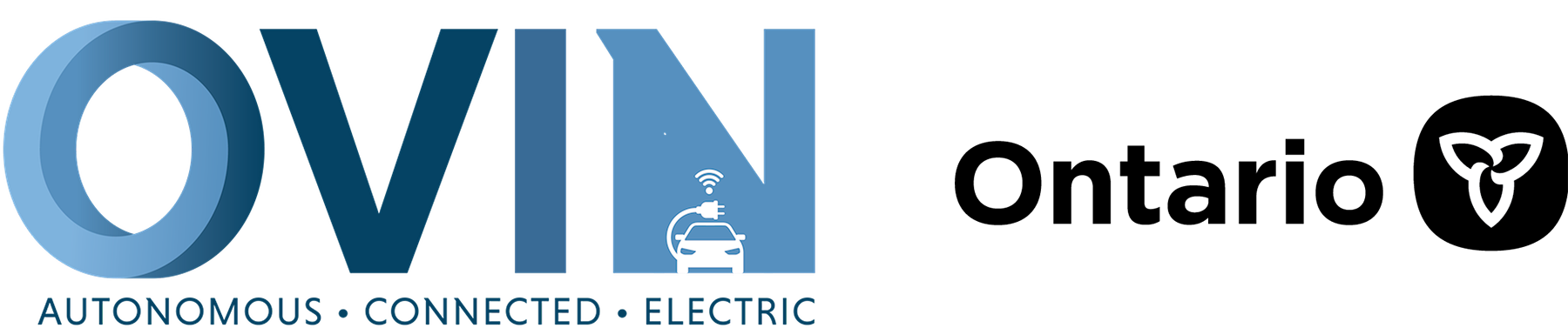 ovin-navigator.ca
‹#›
‹#›
The Transistor
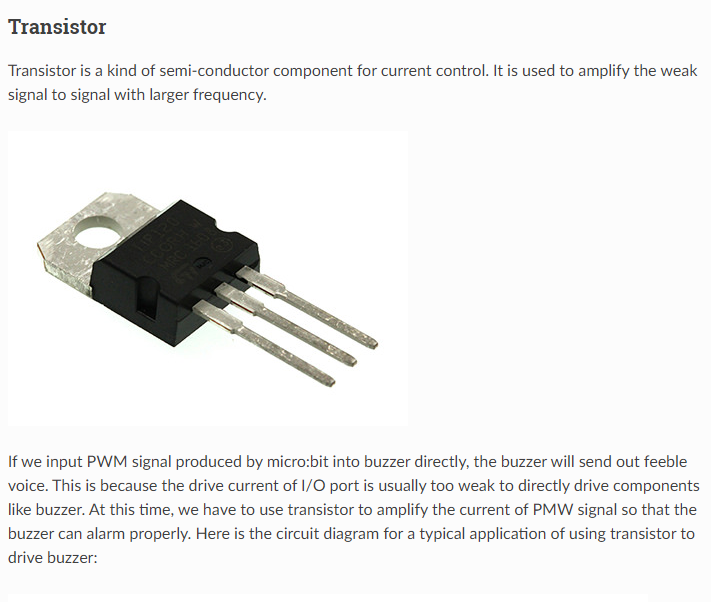 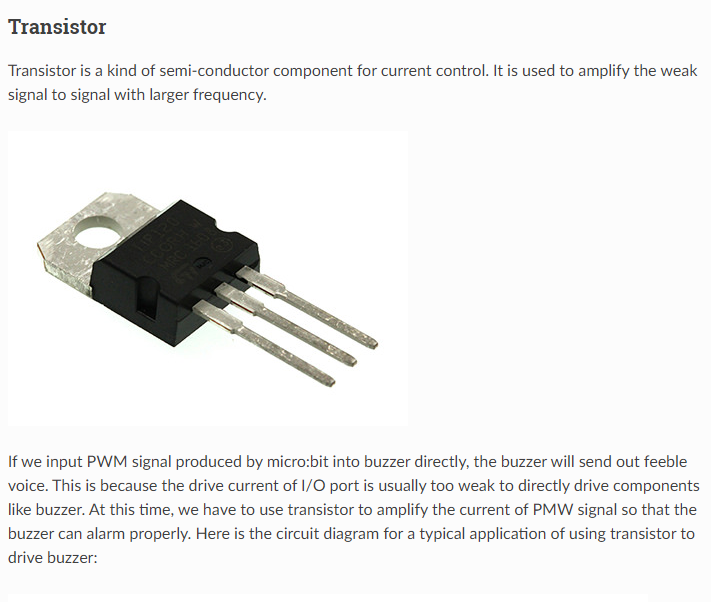 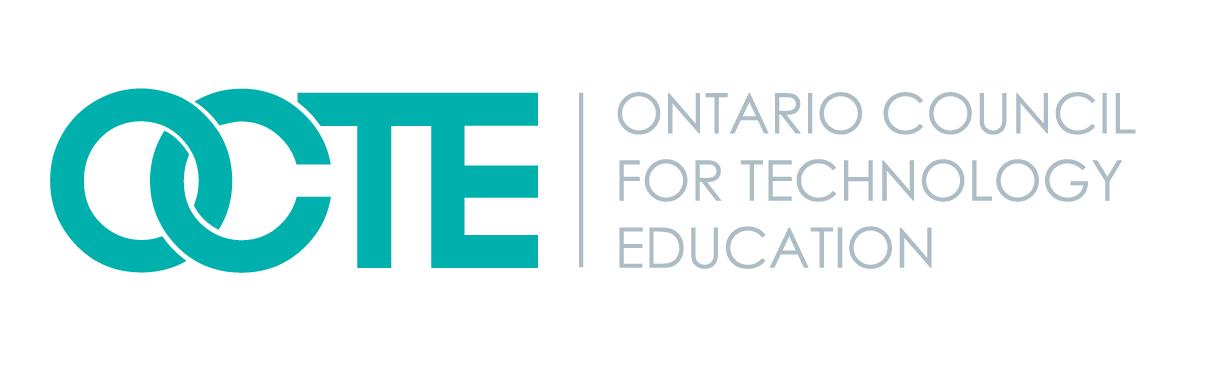 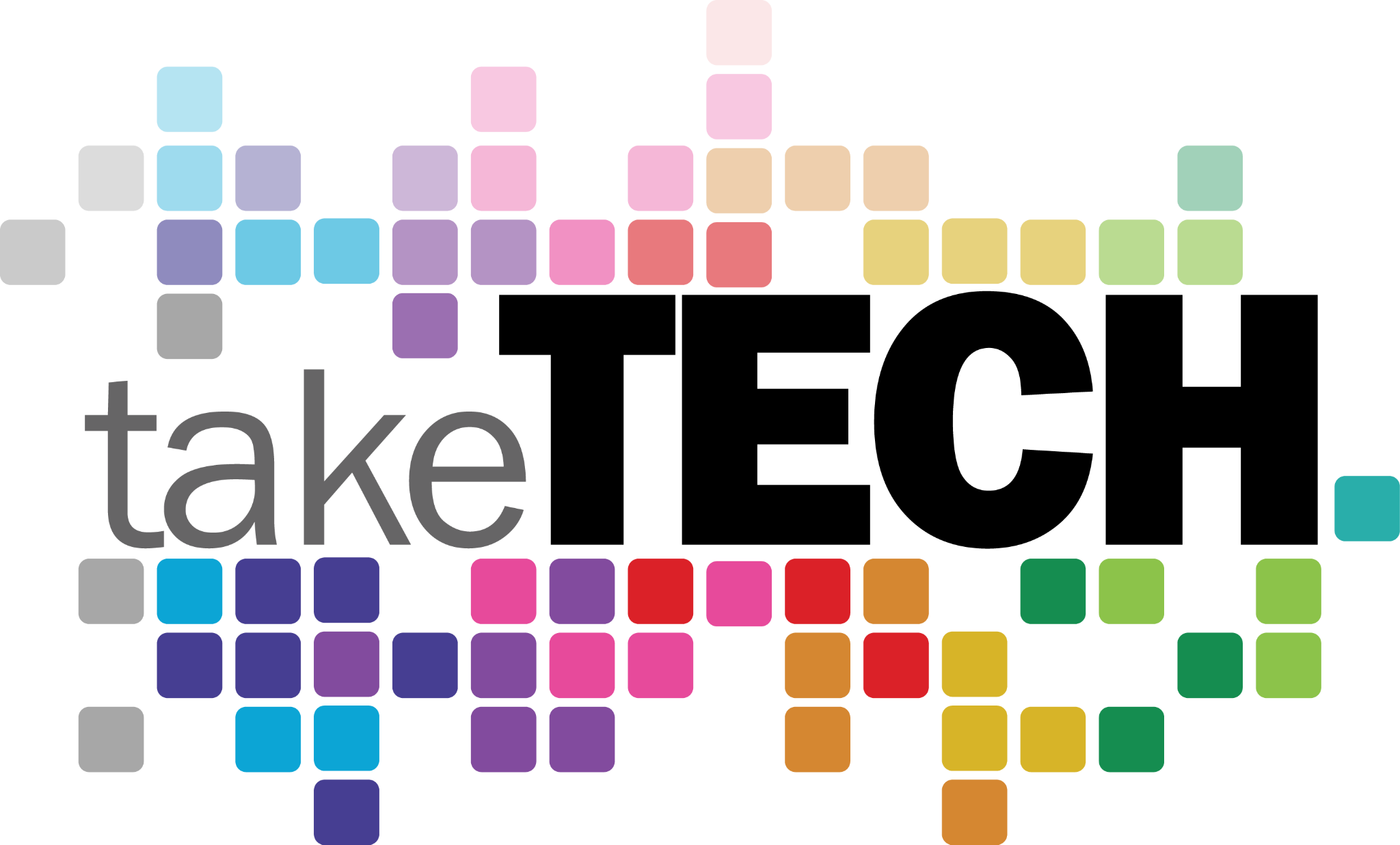 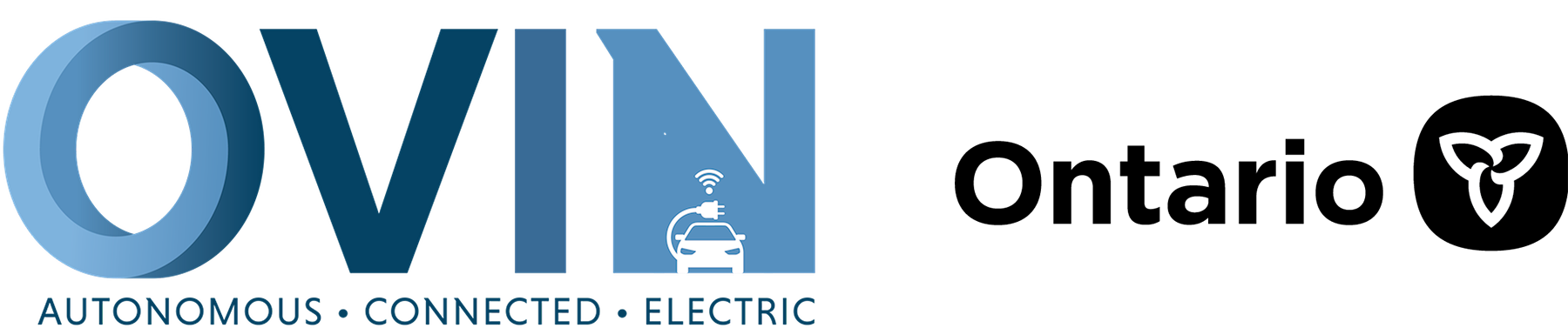 ovin-navigator.ca
‹#›
‹#›
Set up of the Buzzer
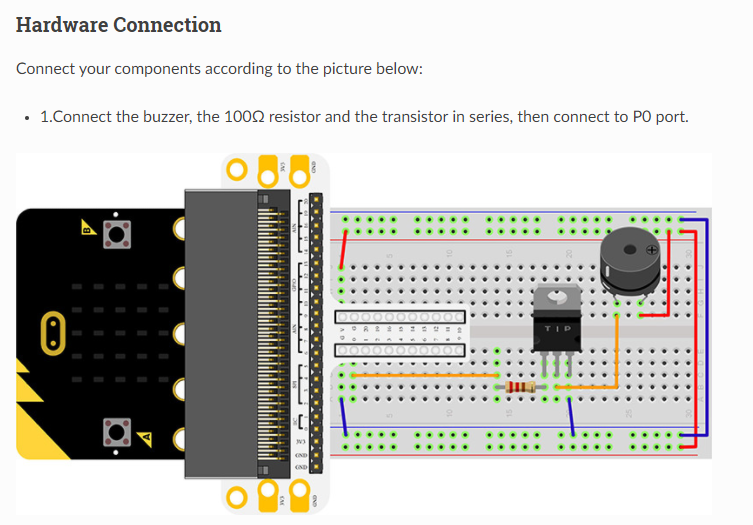 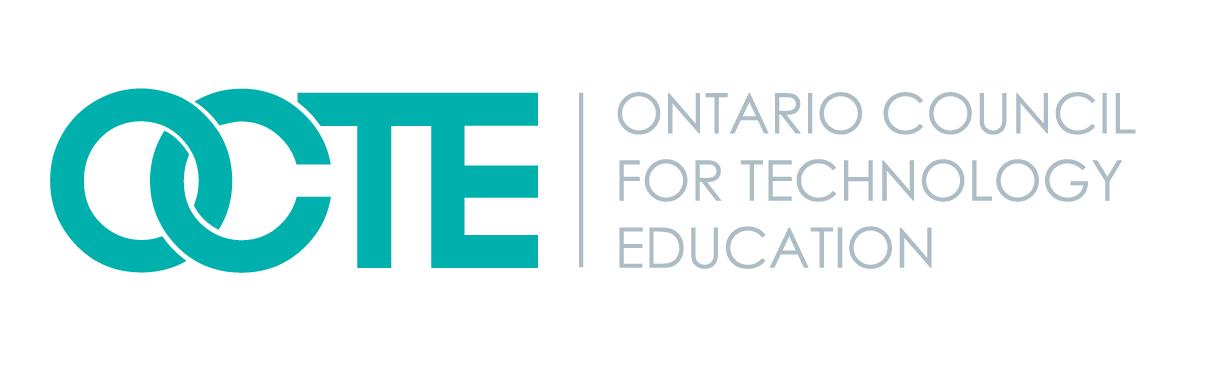 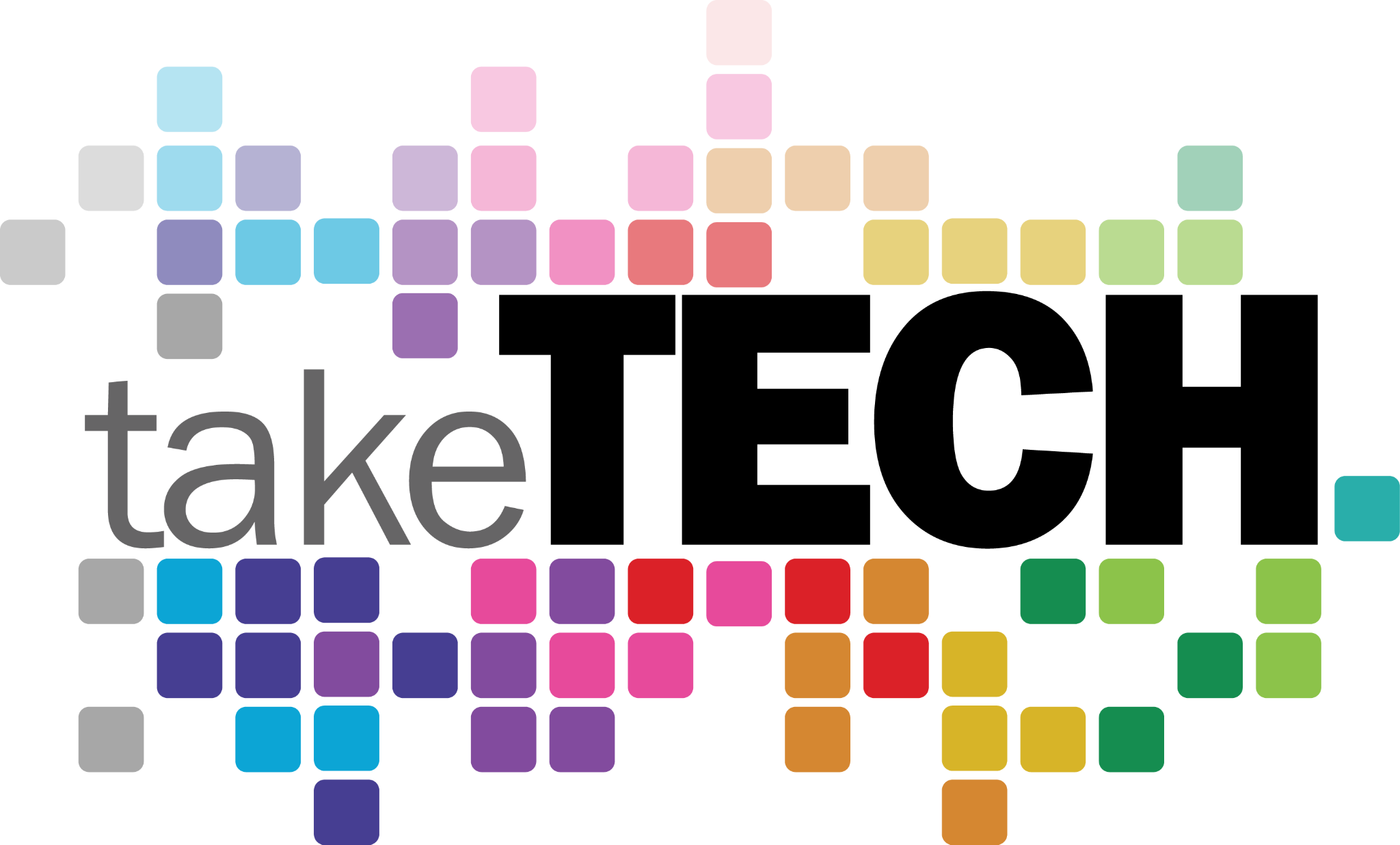 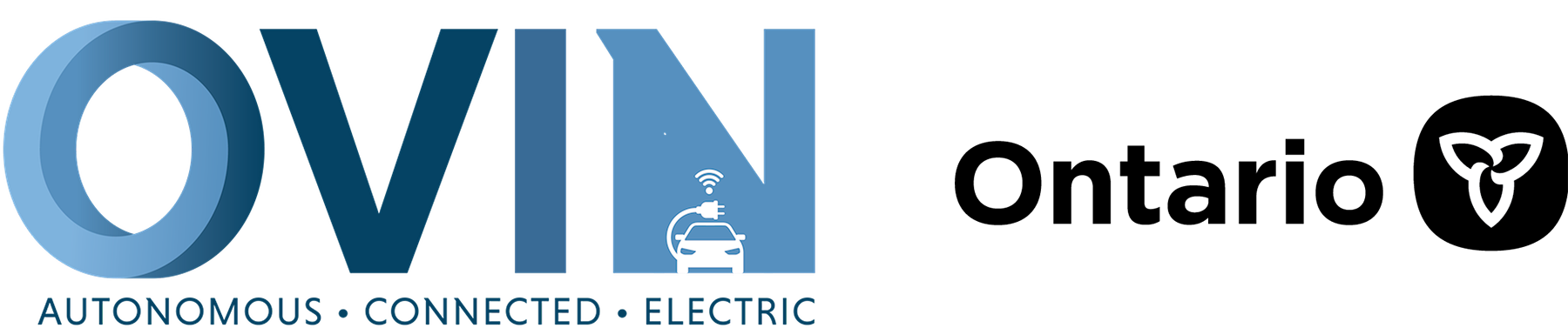 ovin-navigator.ca
‹#›
‹#›
How it looks set up and the code
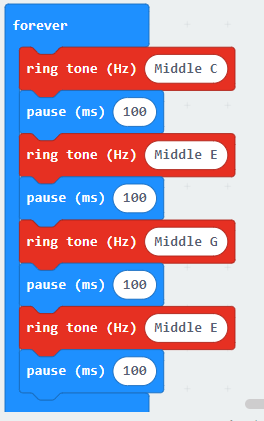 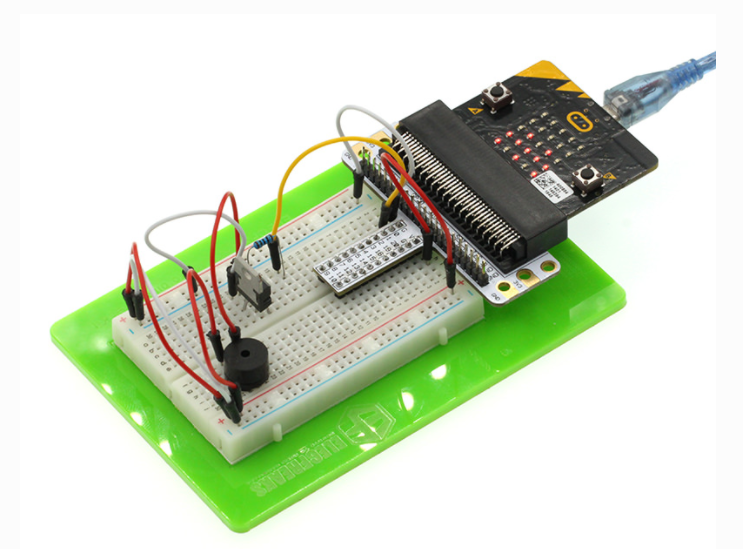 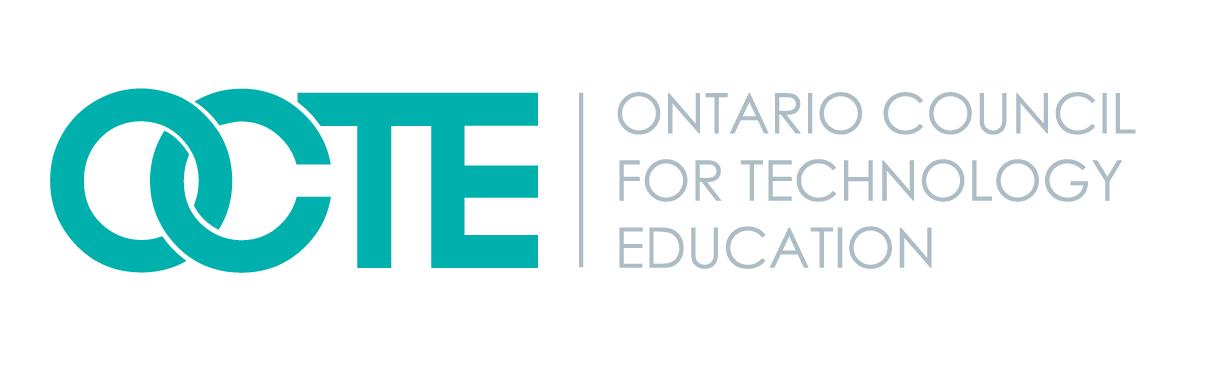 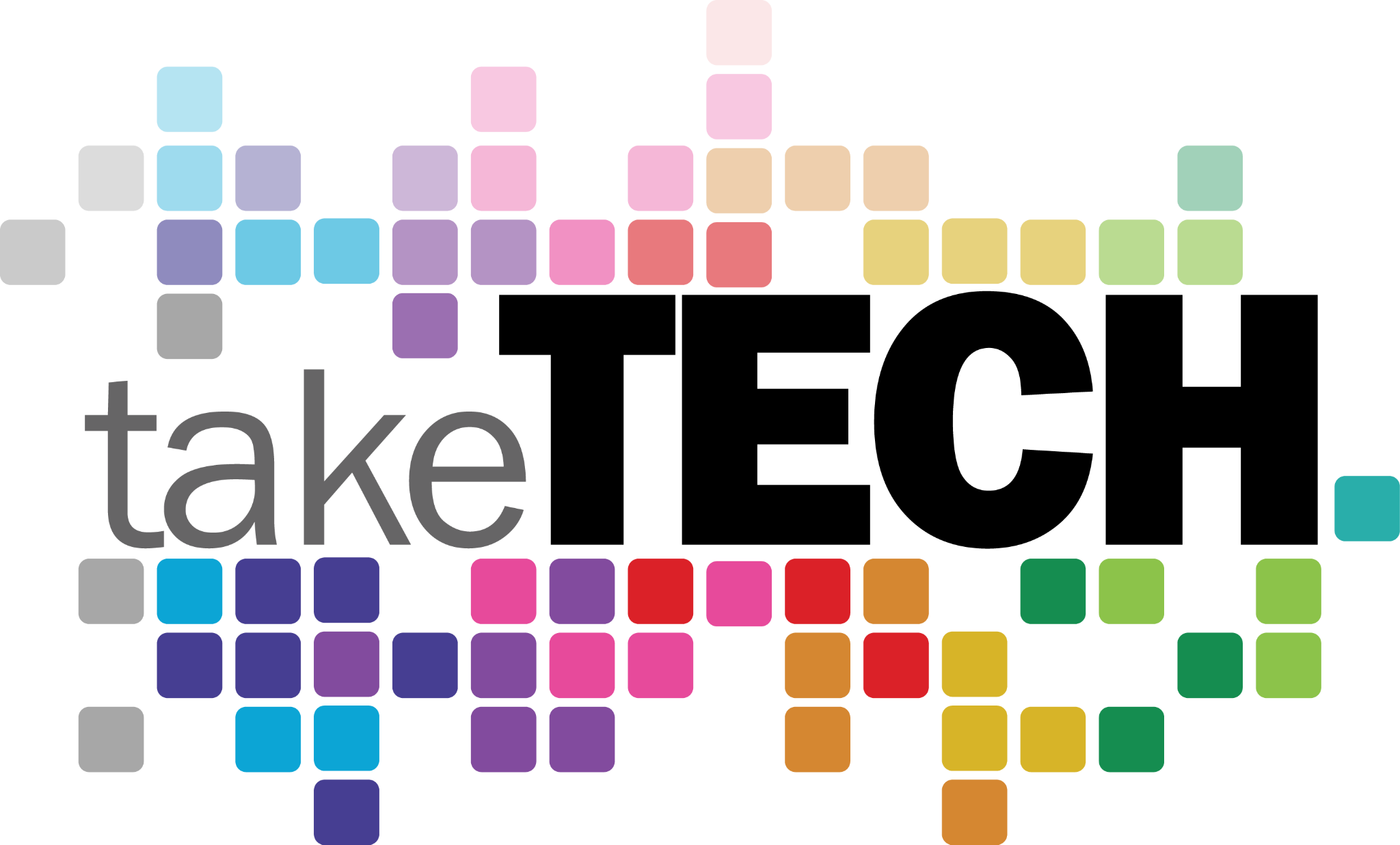 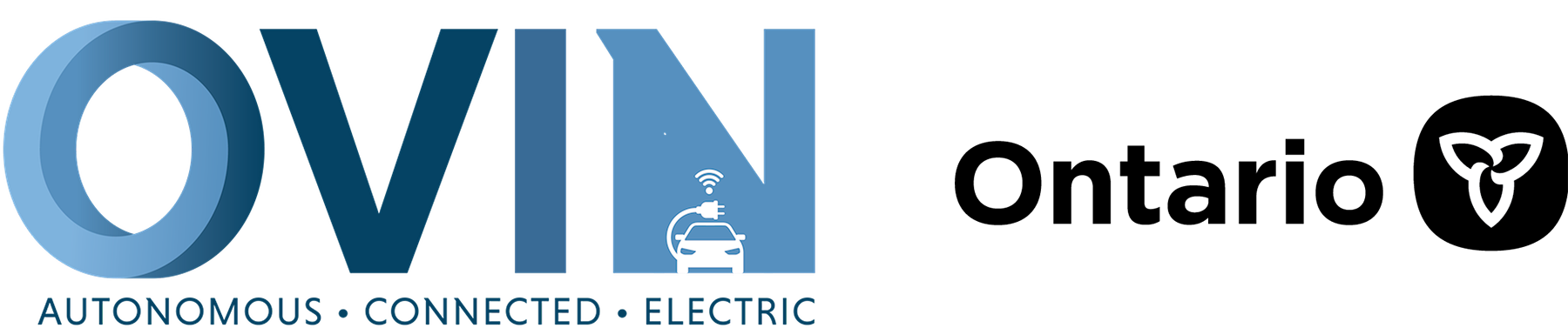 ovin-navigator.ca
‹#›
‹#›
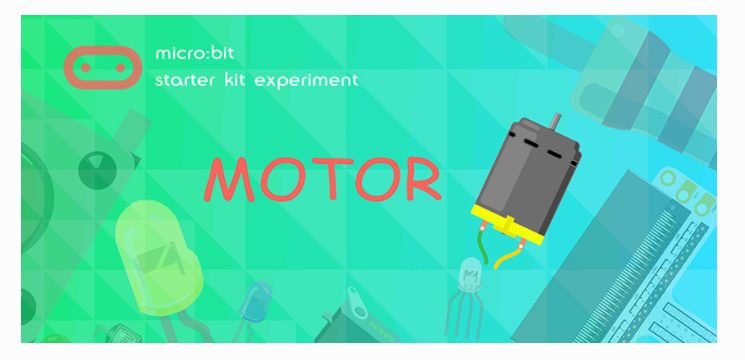 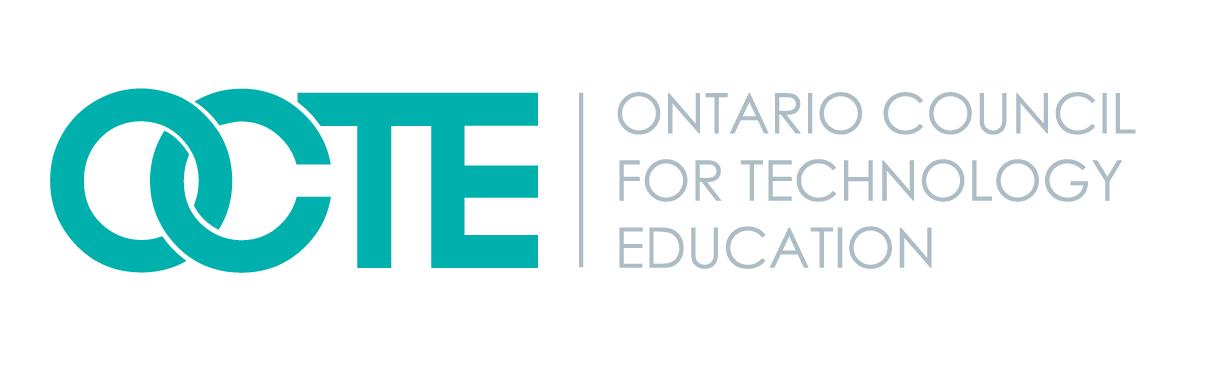 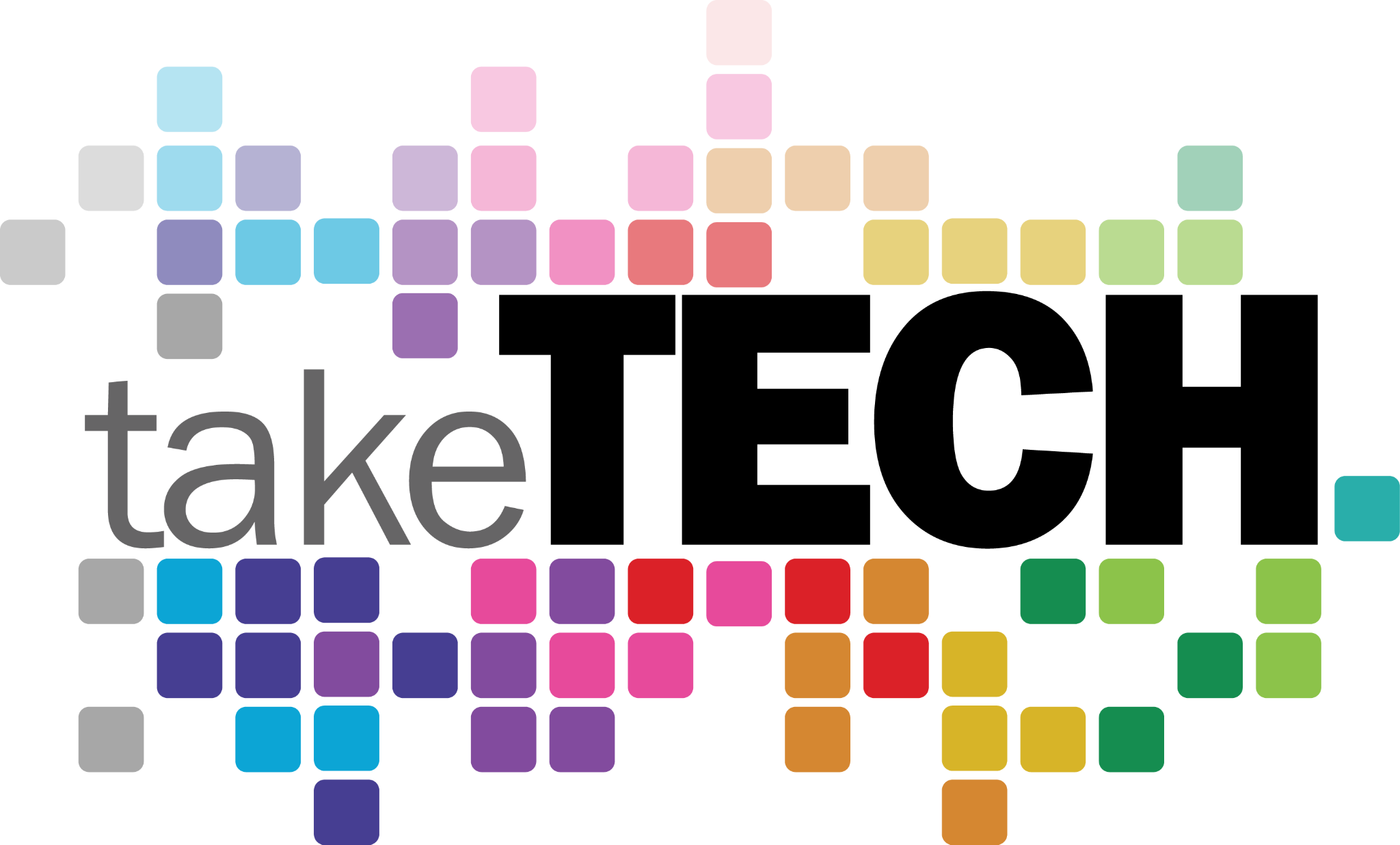 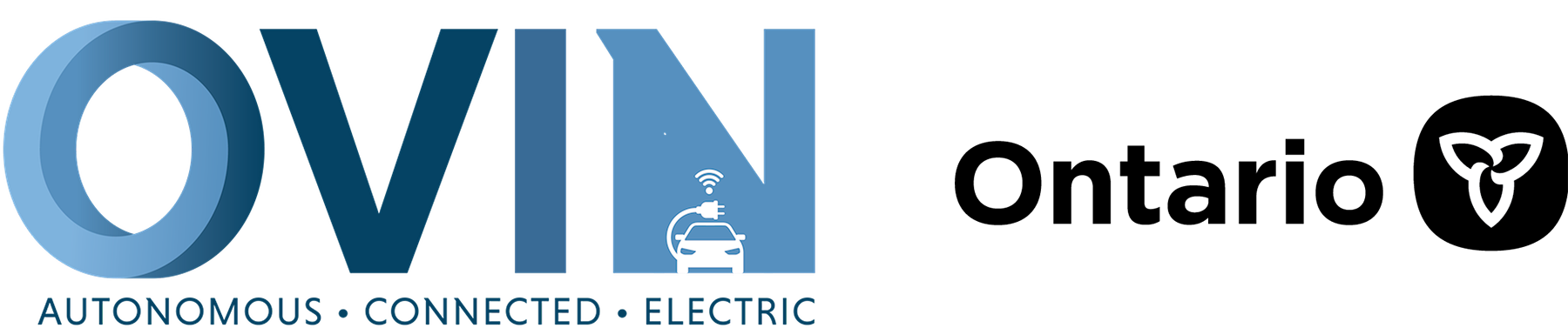 ovin-navigator.ca
‹#›
The Motor
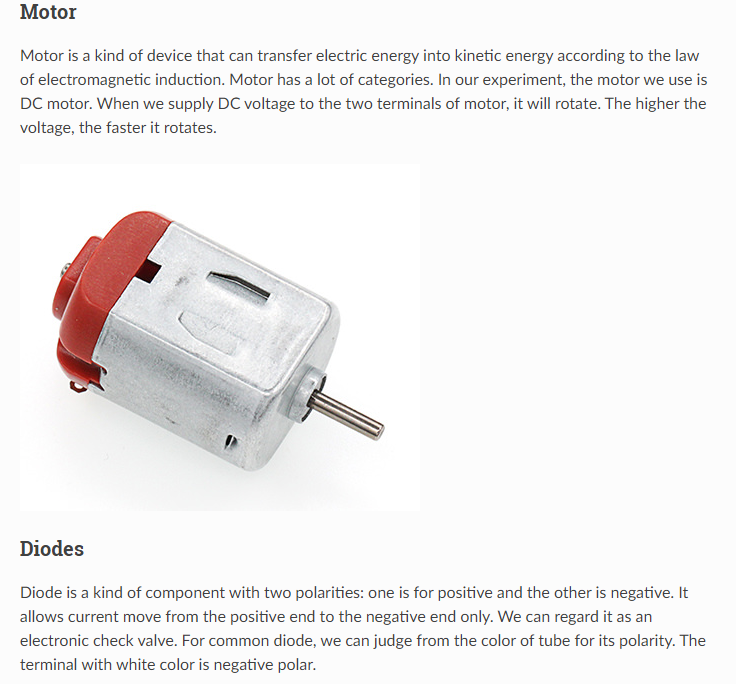 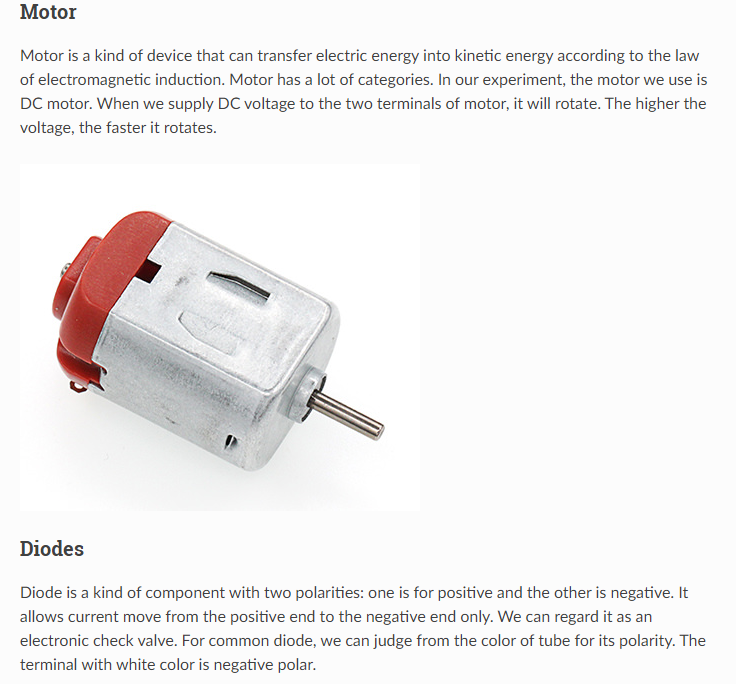 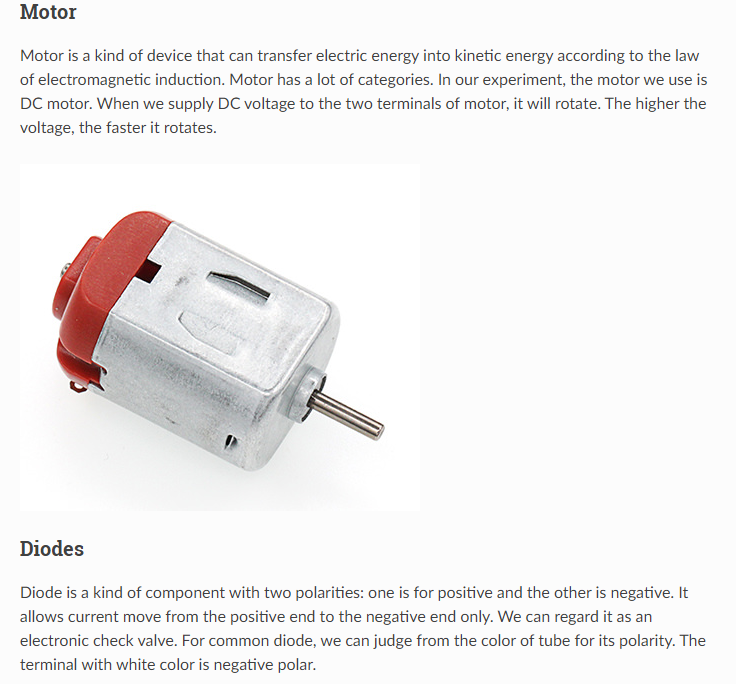 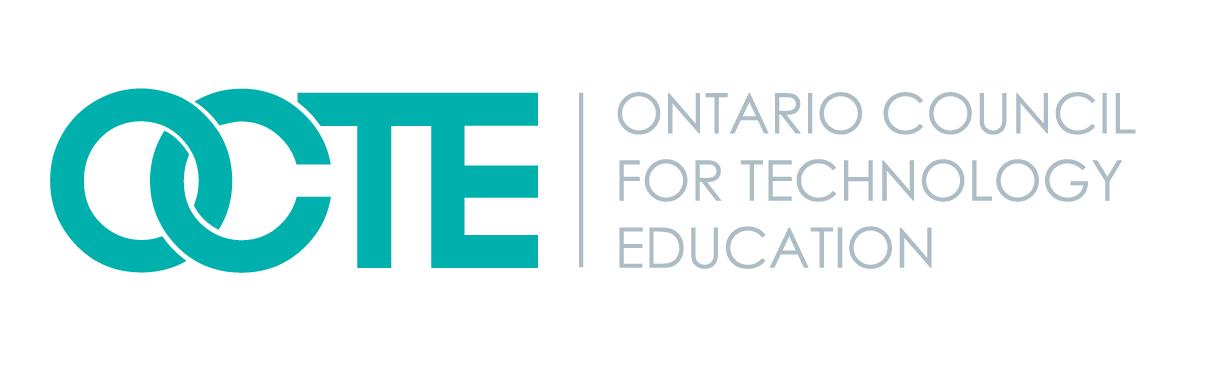 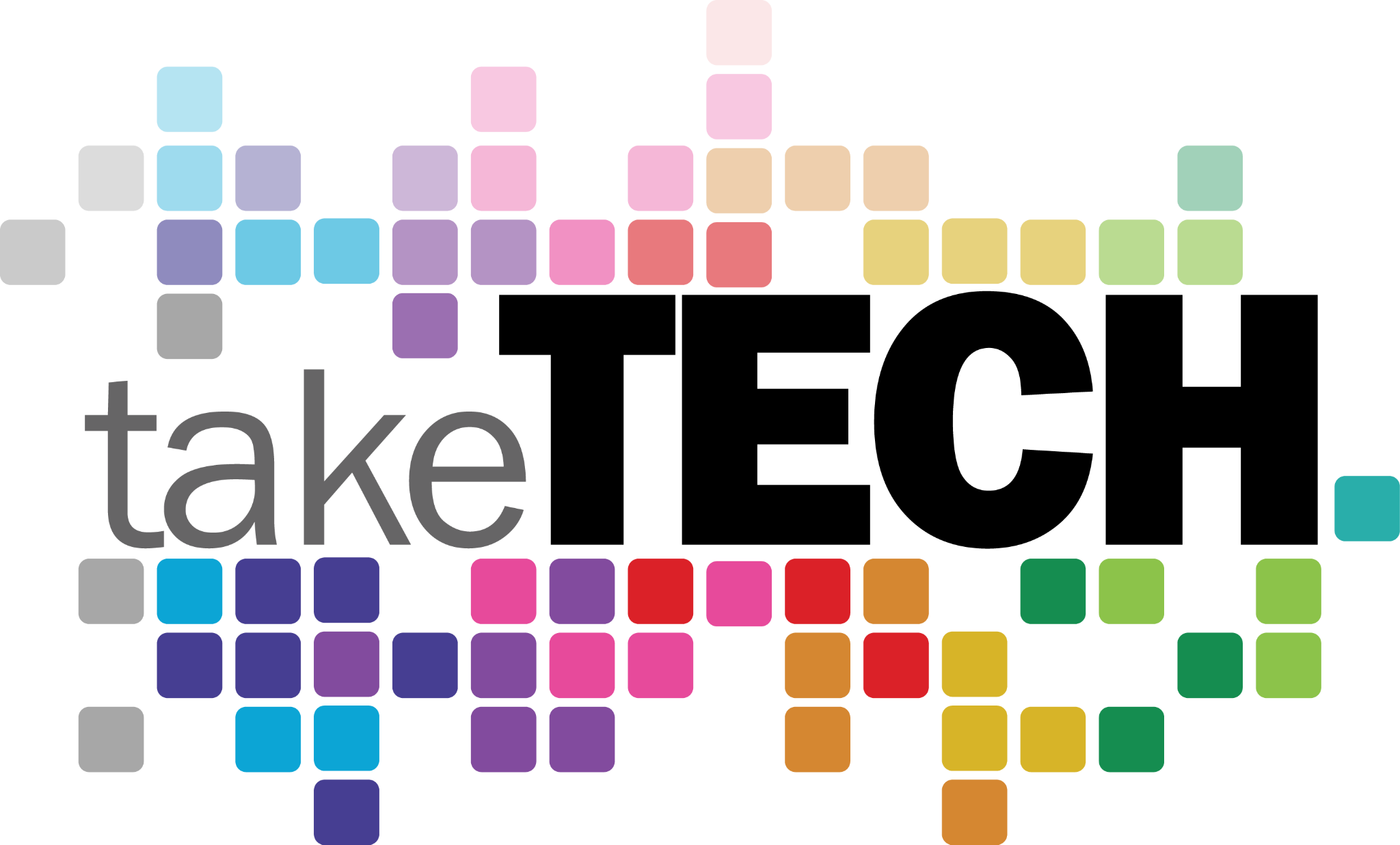 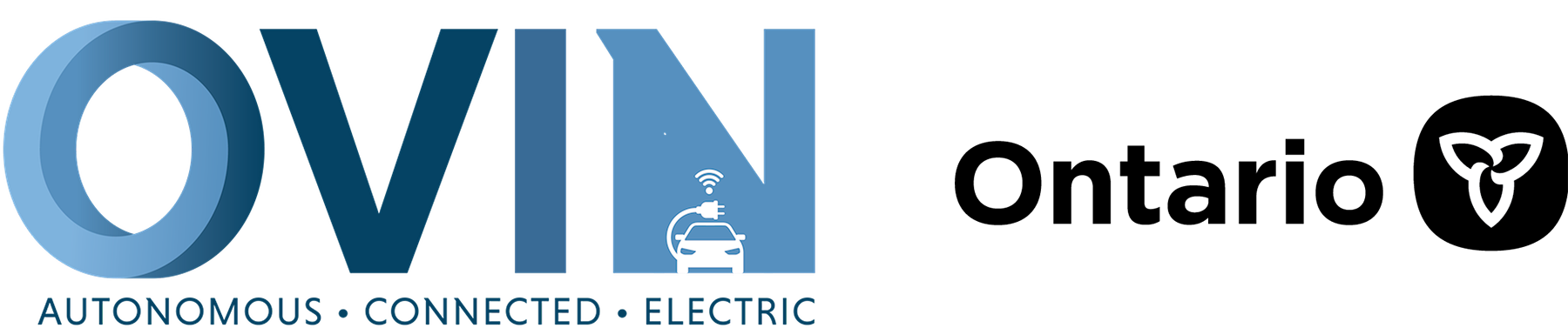 ovin-navigator.ca
‹#›
Alligator Clips and Diodes
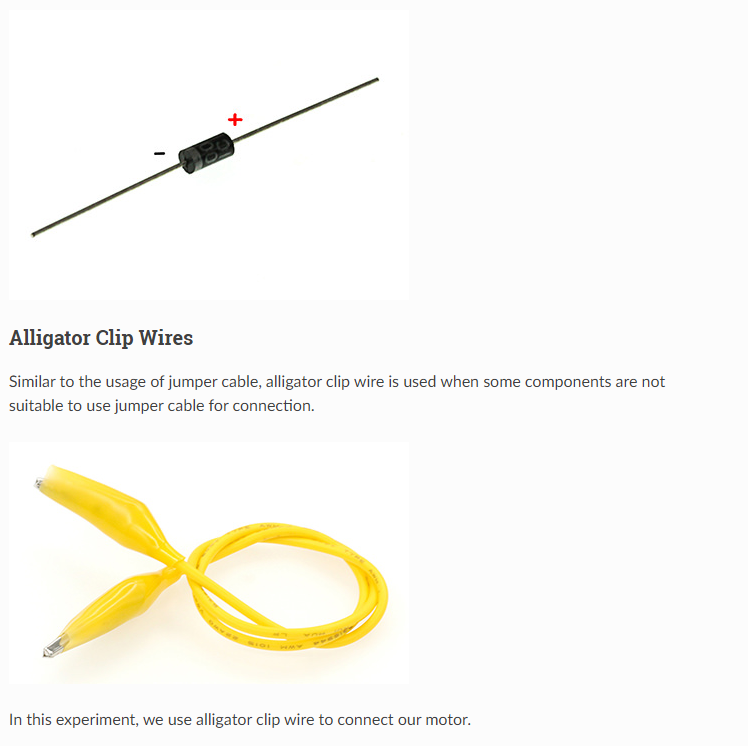 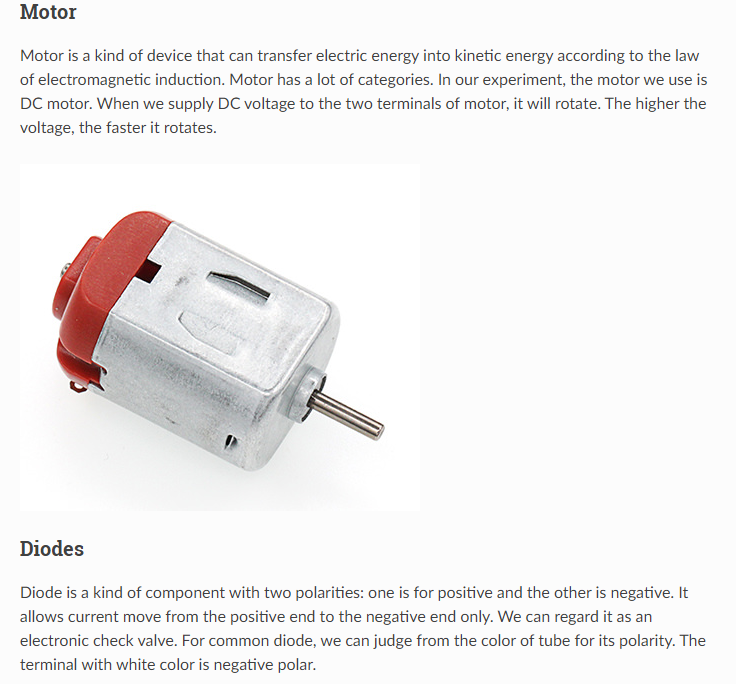 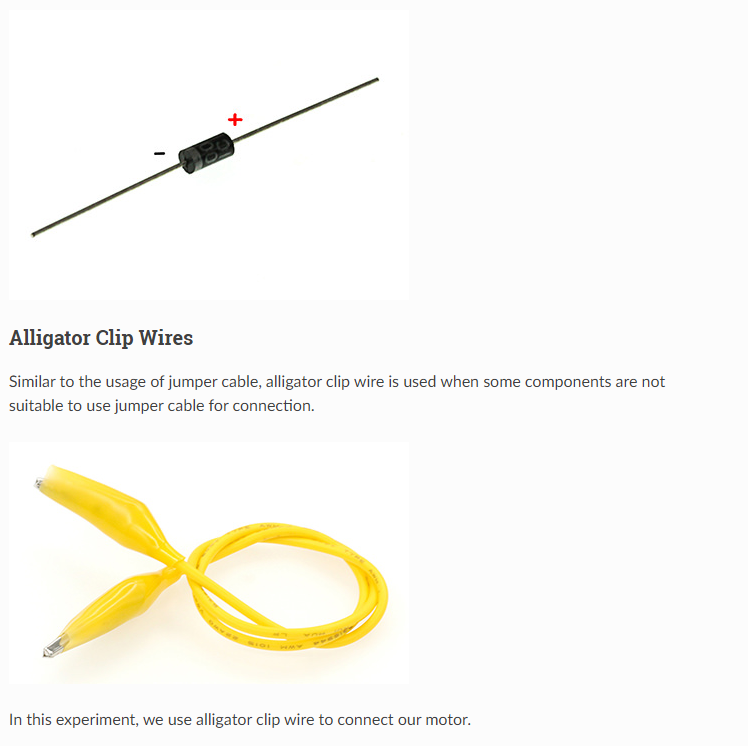 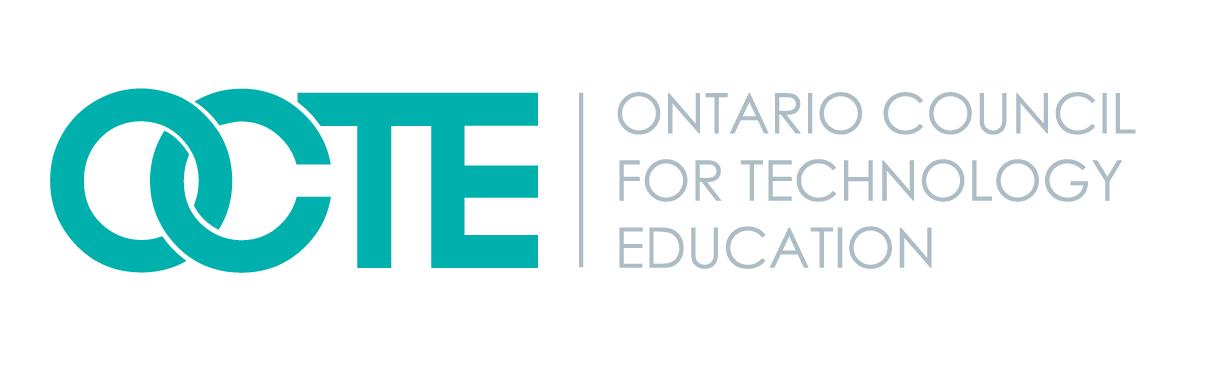 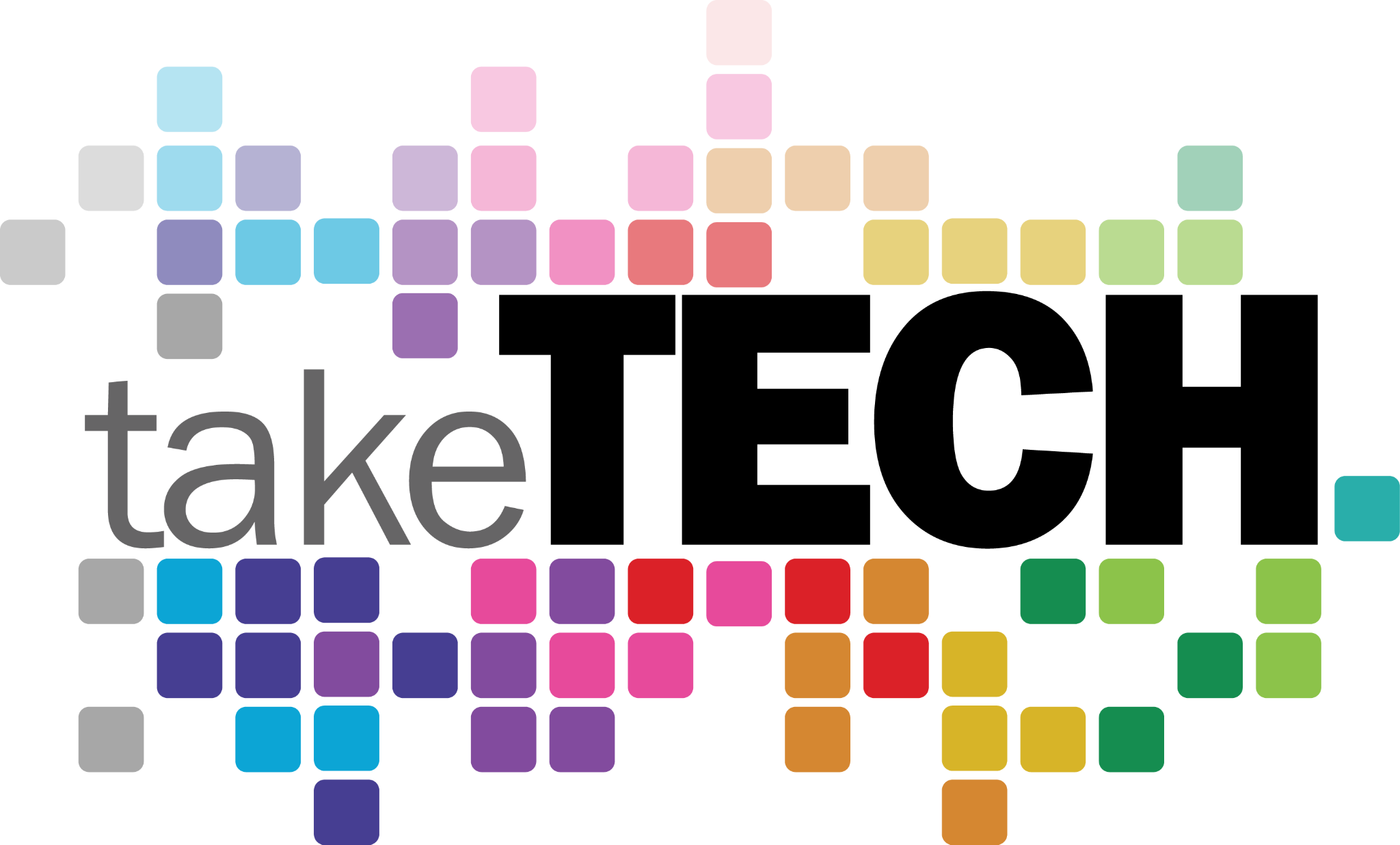 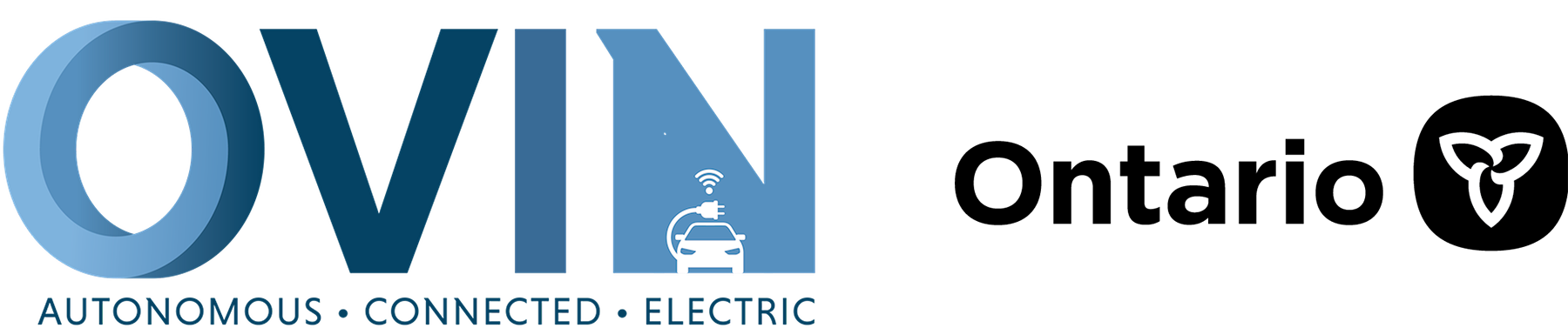 ovin-navigator.ca
‹#›
How to connect the alligator clips
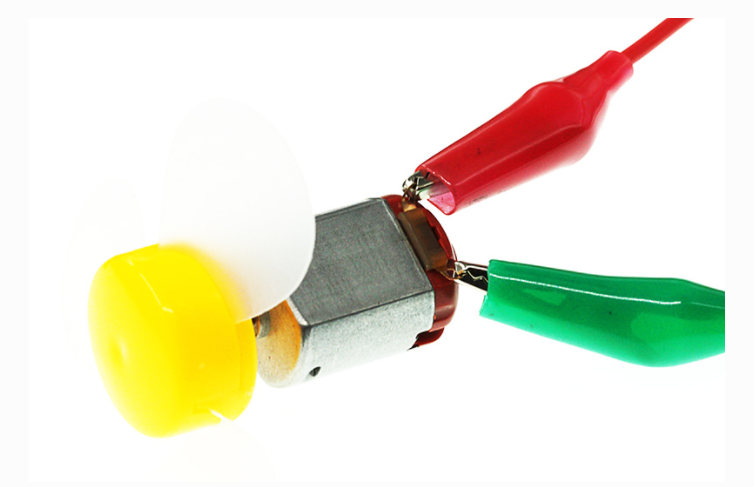 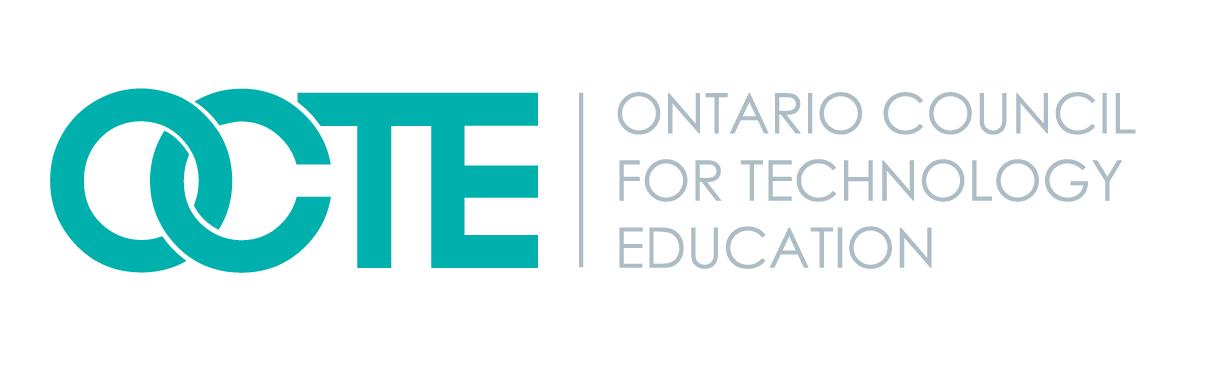 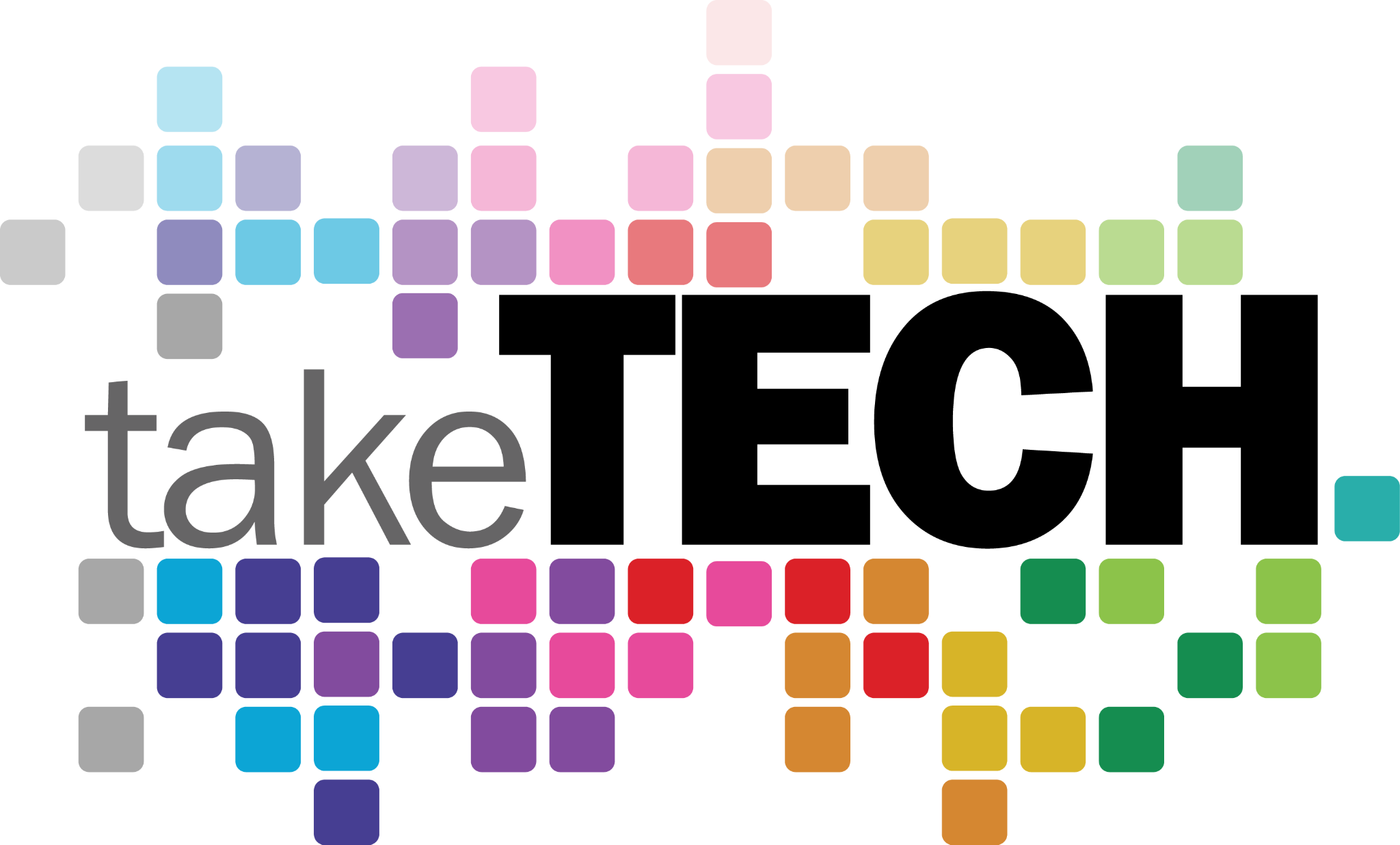 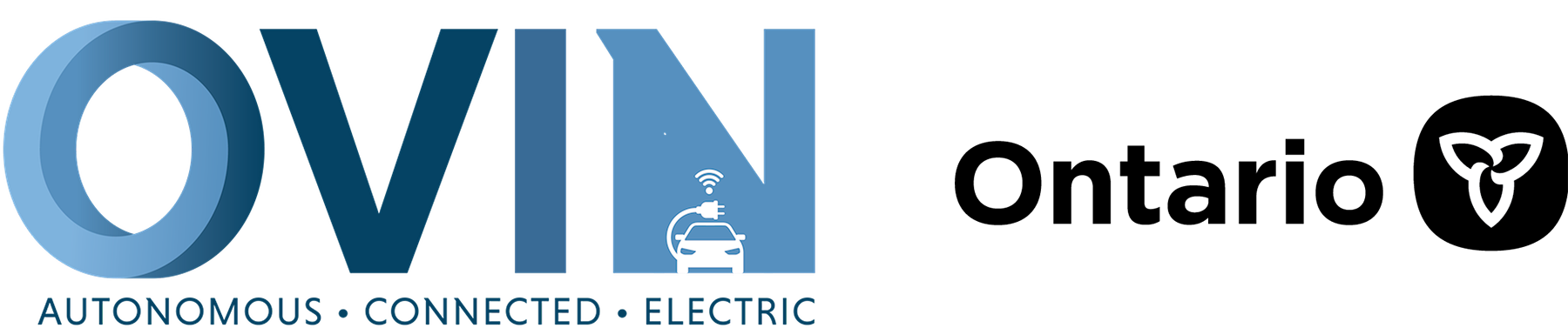 ovin-navigator.ca
‹#›
How the set- up looks
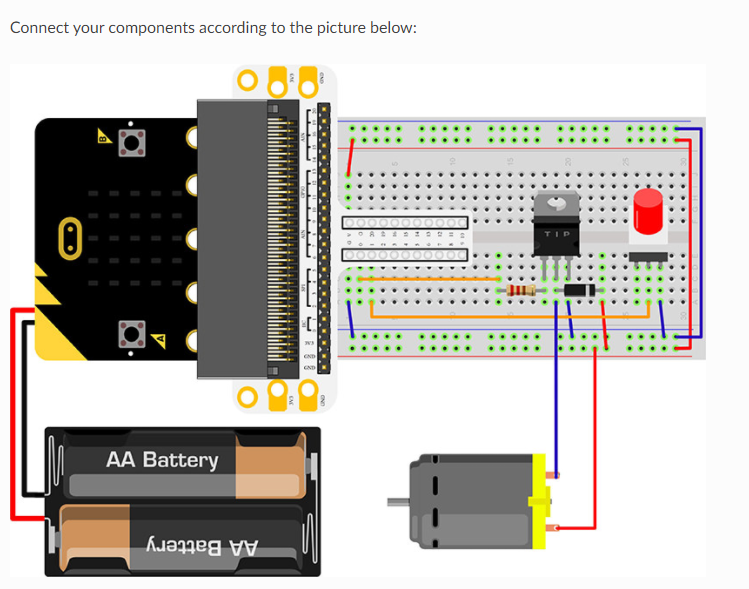 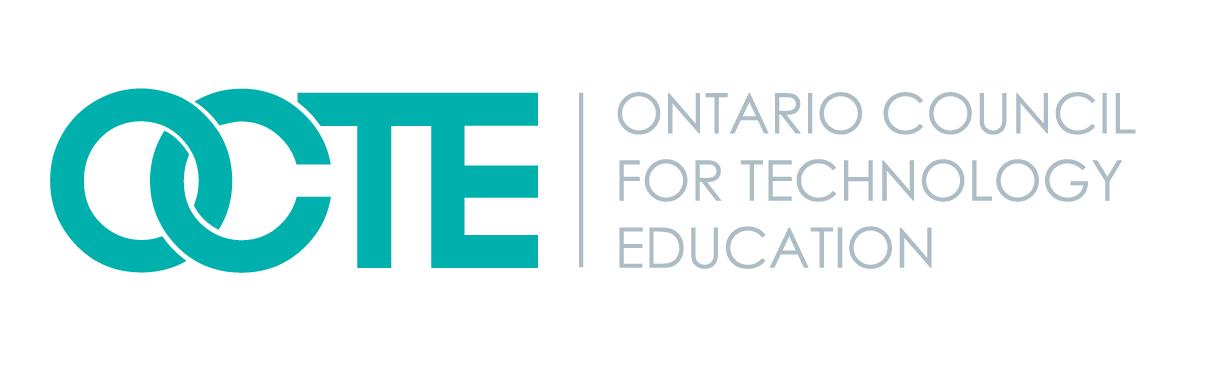 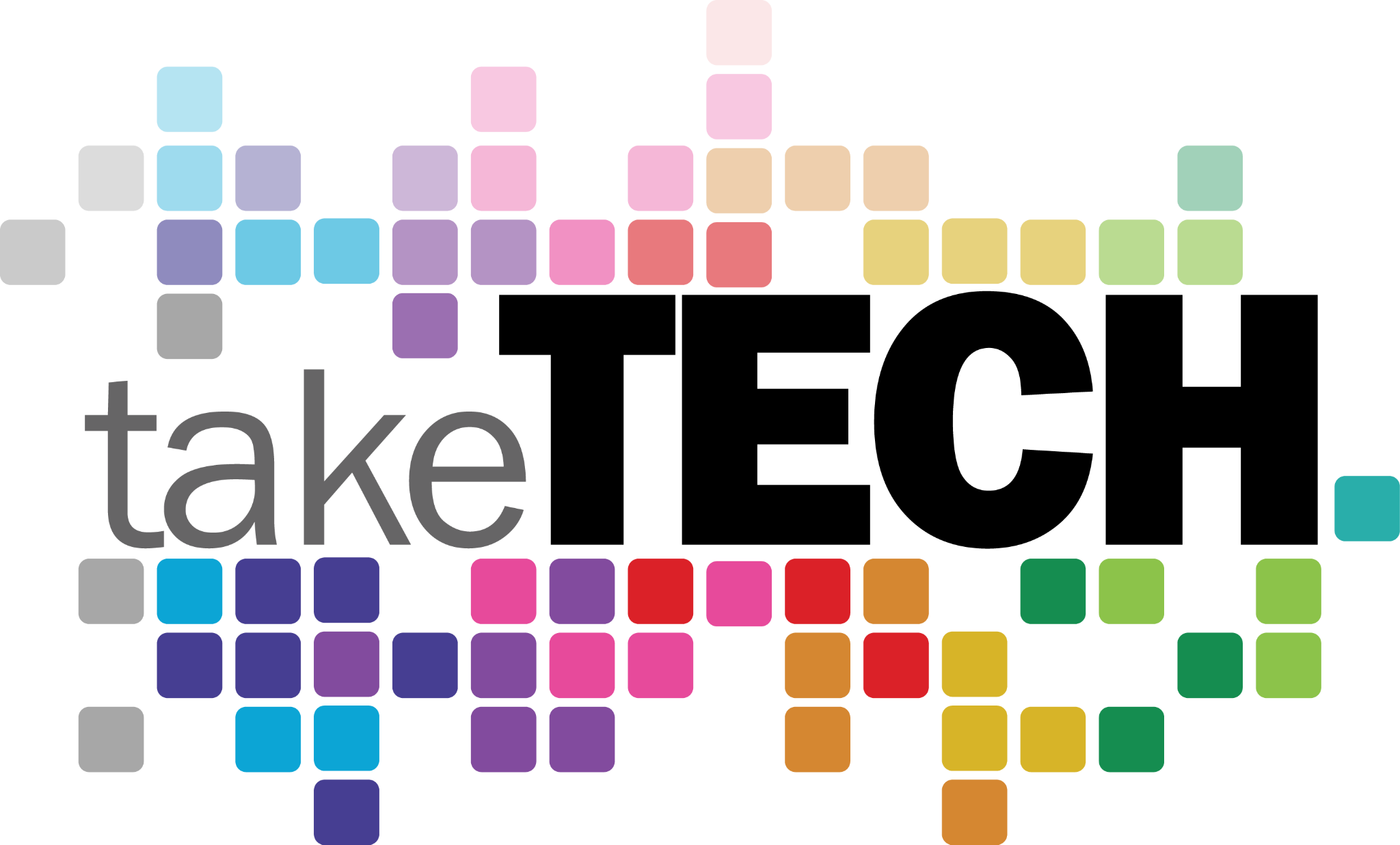 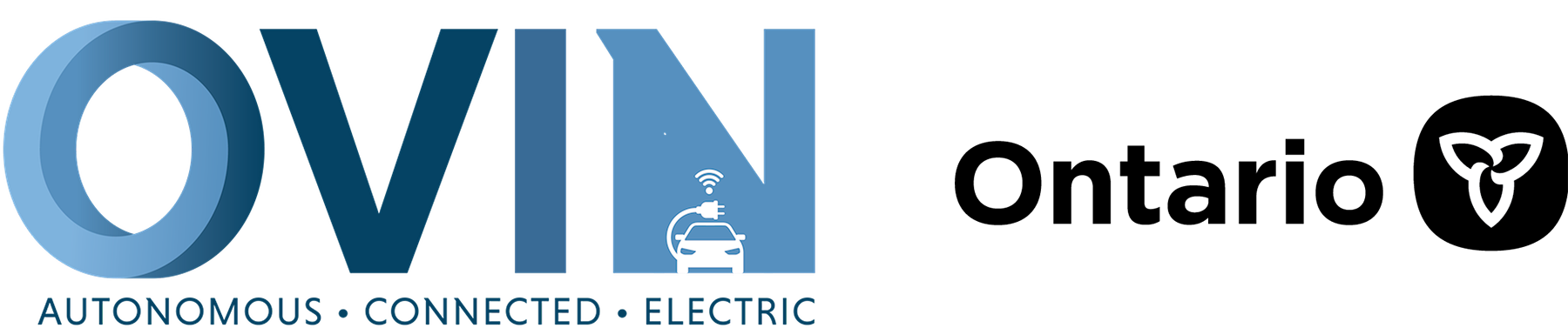 ovin-navigator.ca
‹#›
The physical set up
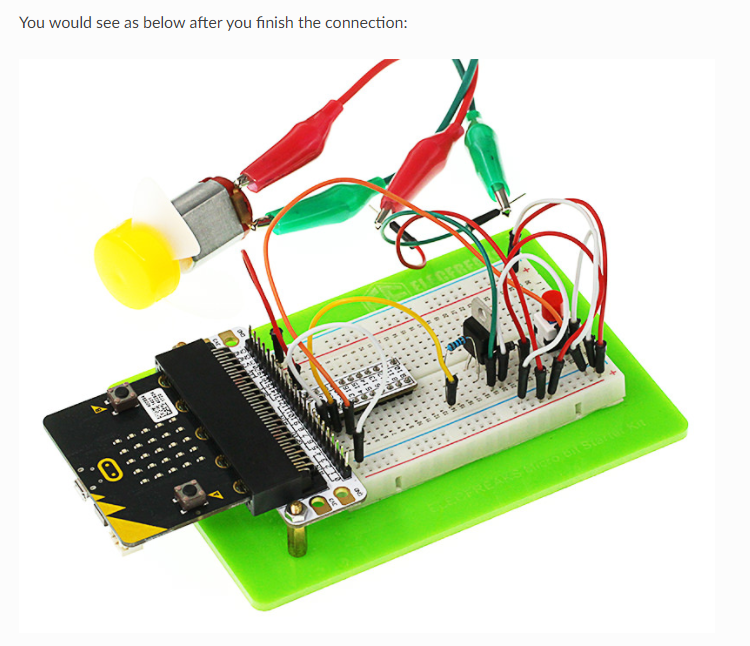 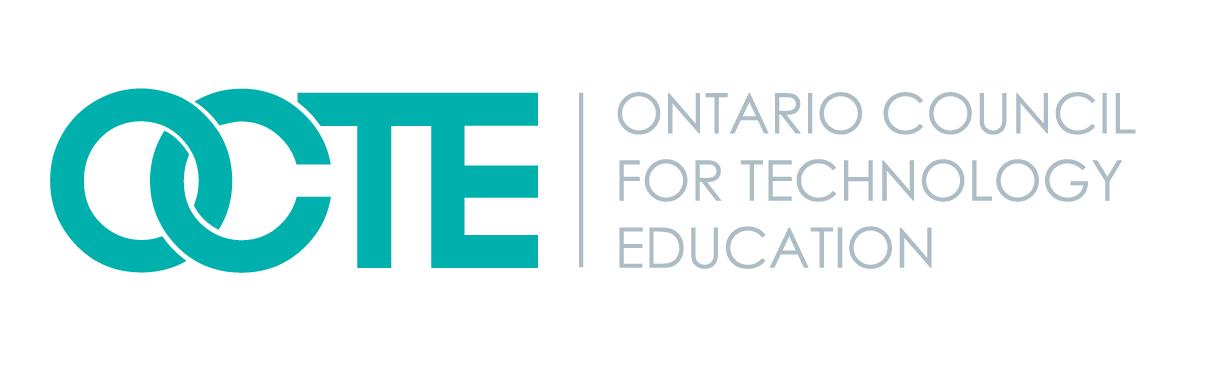 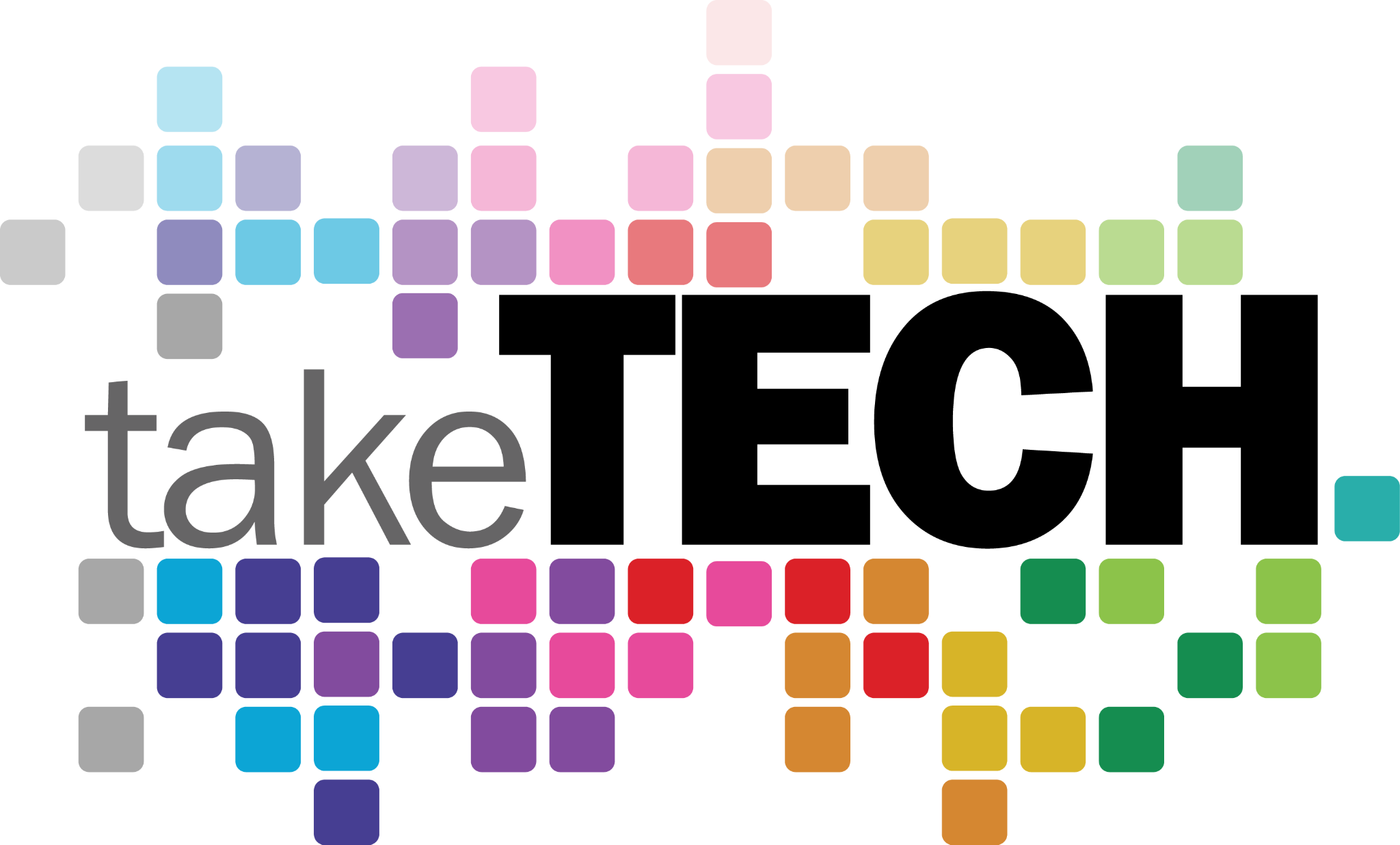 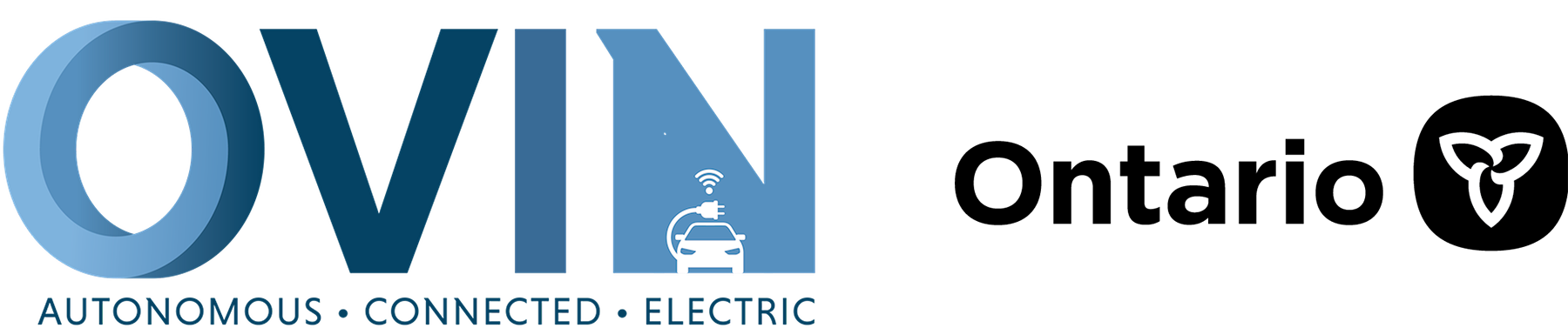 ovin-navigator.ca
‹#›
The code
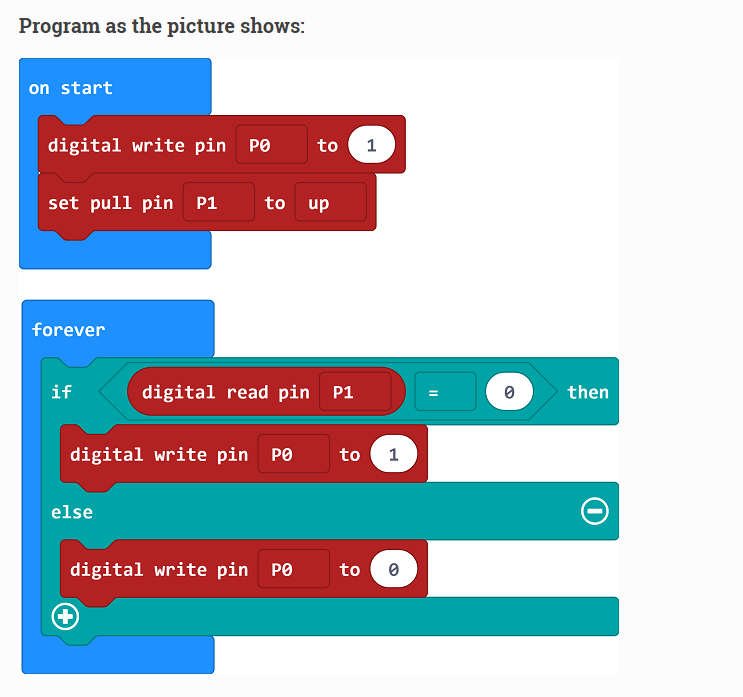 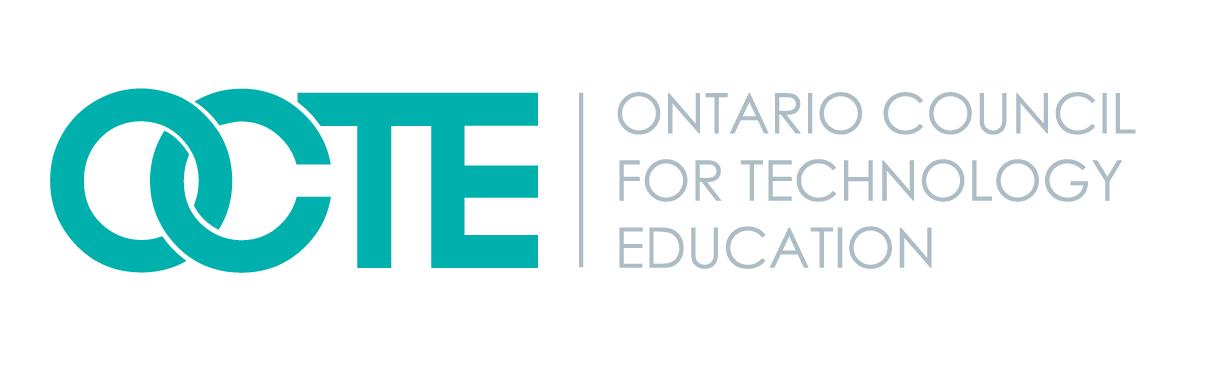 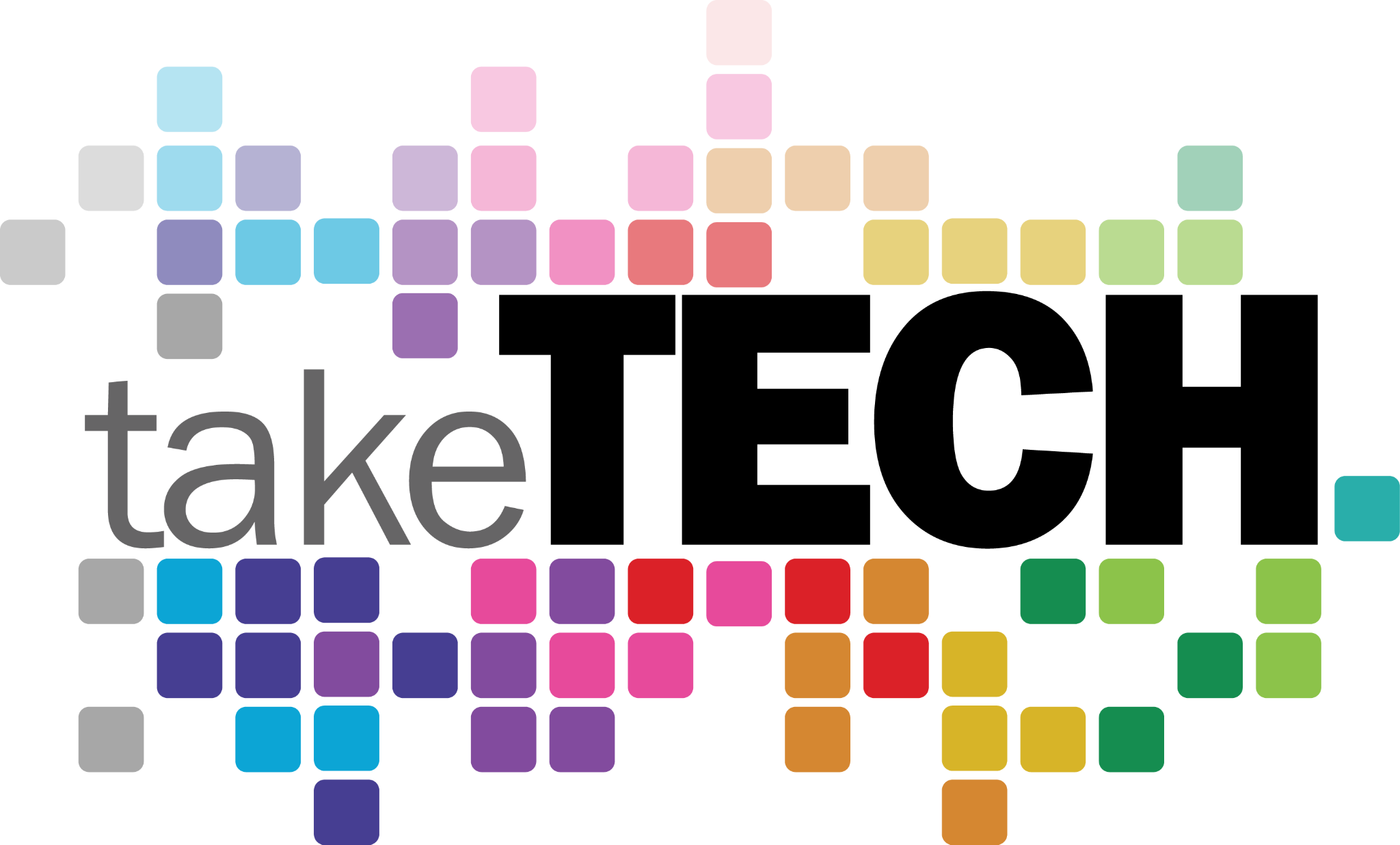 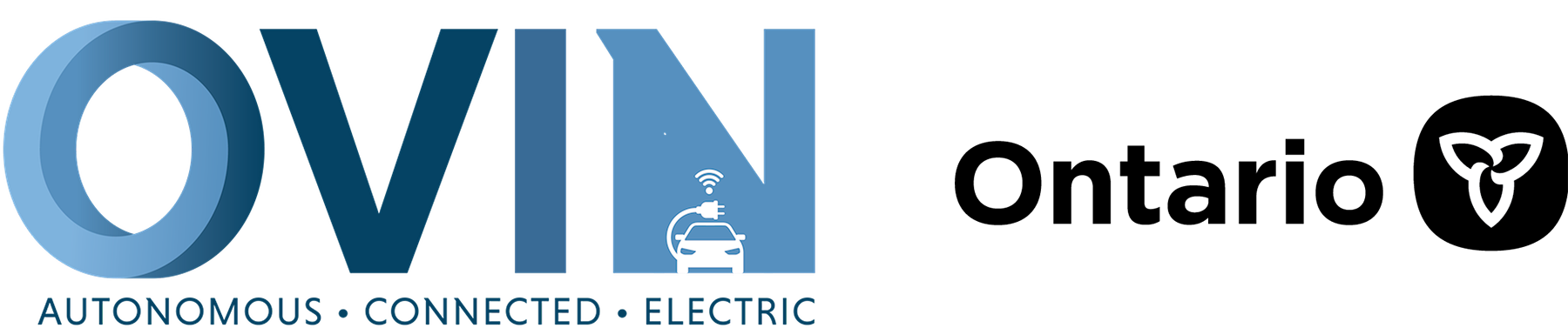 ovin-navigator.ca
‹#›
How it should work
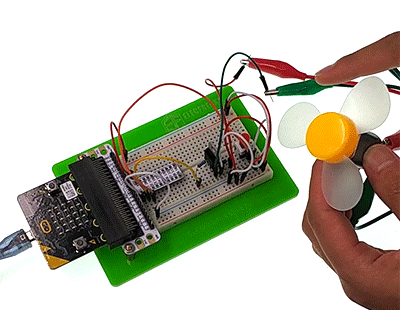 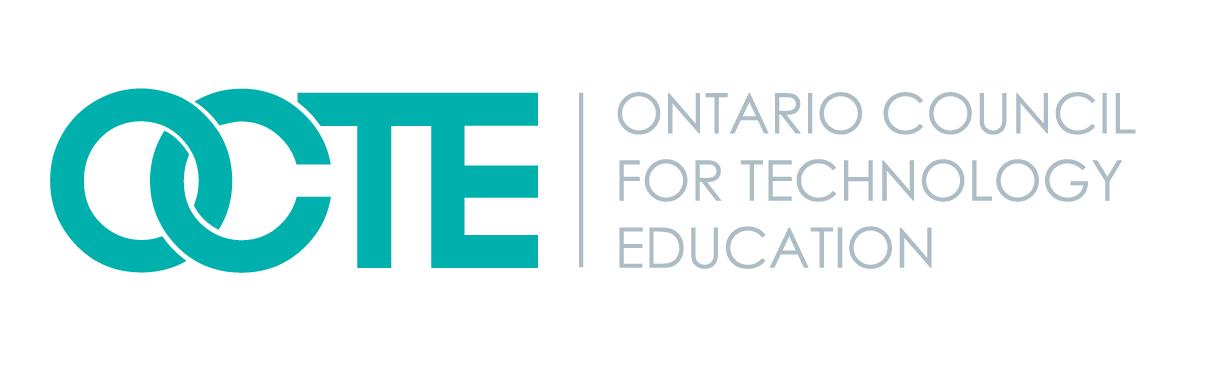 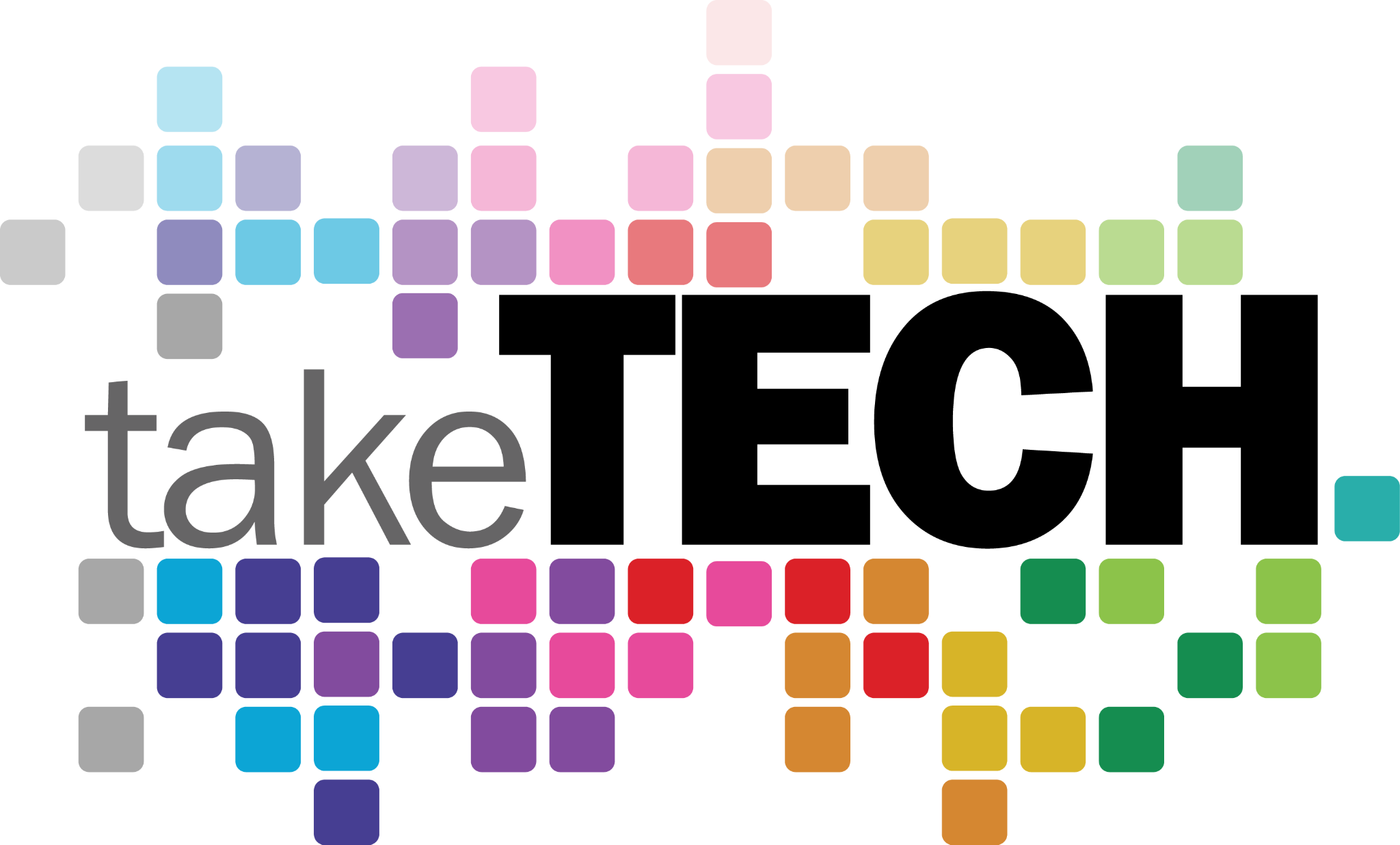 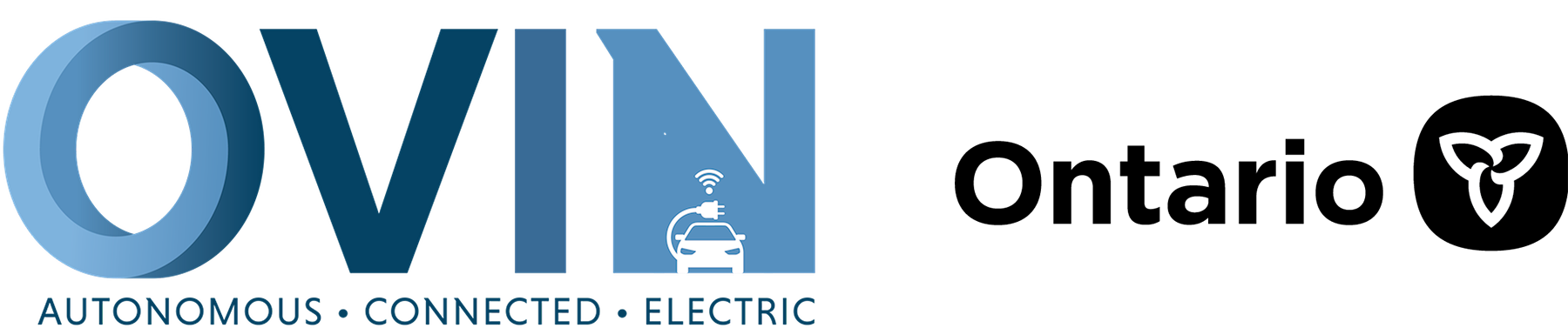 ovin-navigator.ca
‹#›
Find different ones to try out below
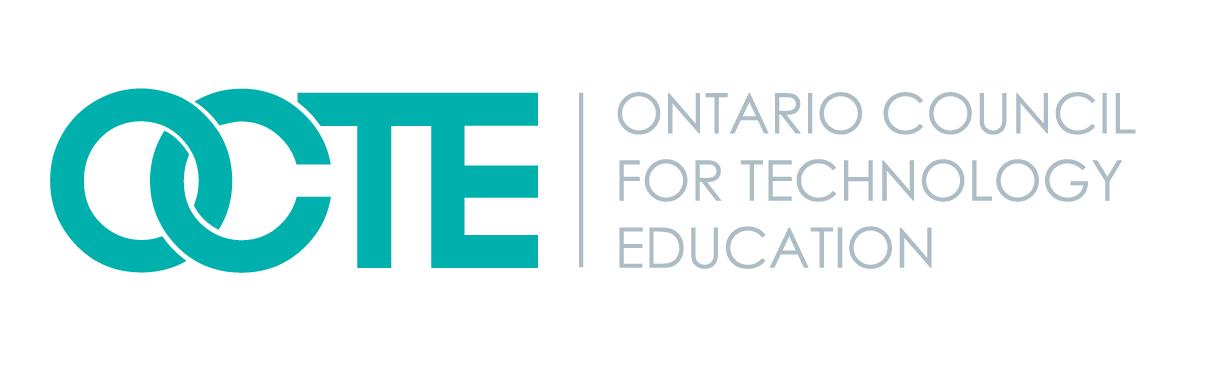 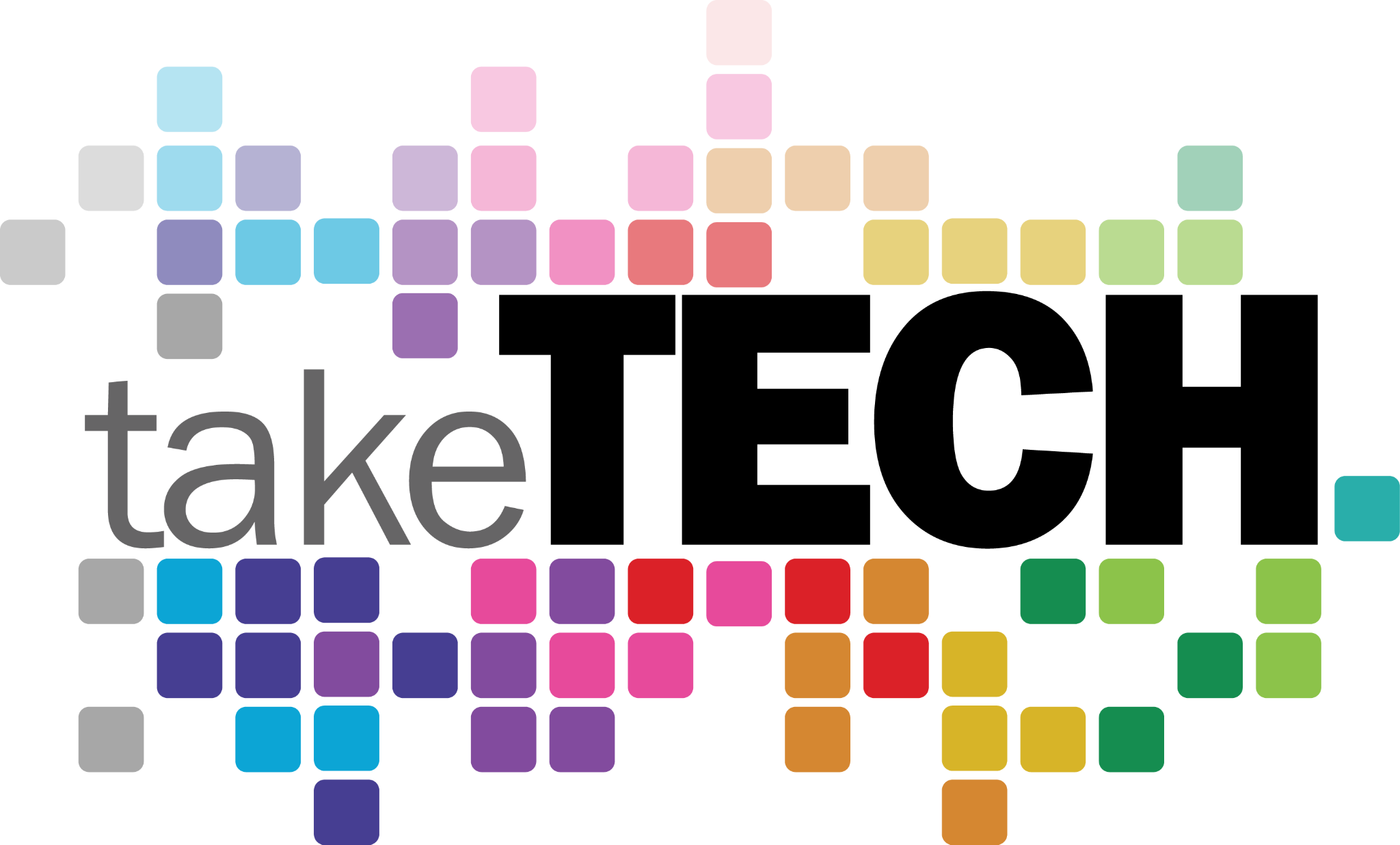 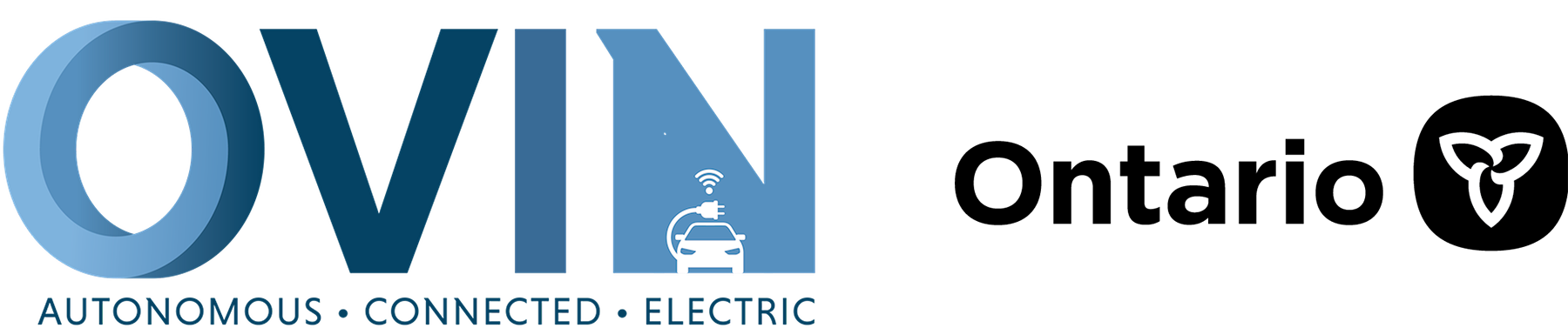 ovin-navigator.ca
‹#›
‹#›
Click on the picture to get to the instructions and the code
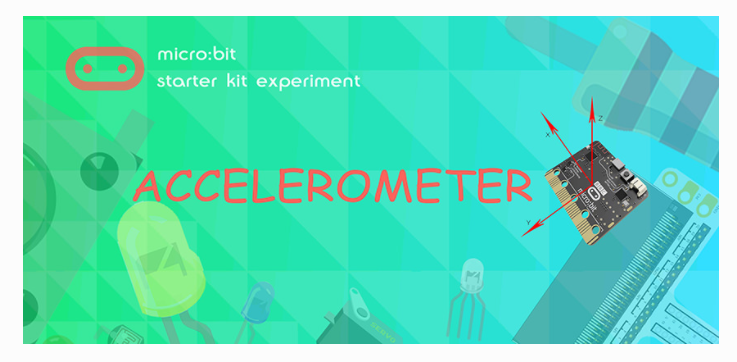 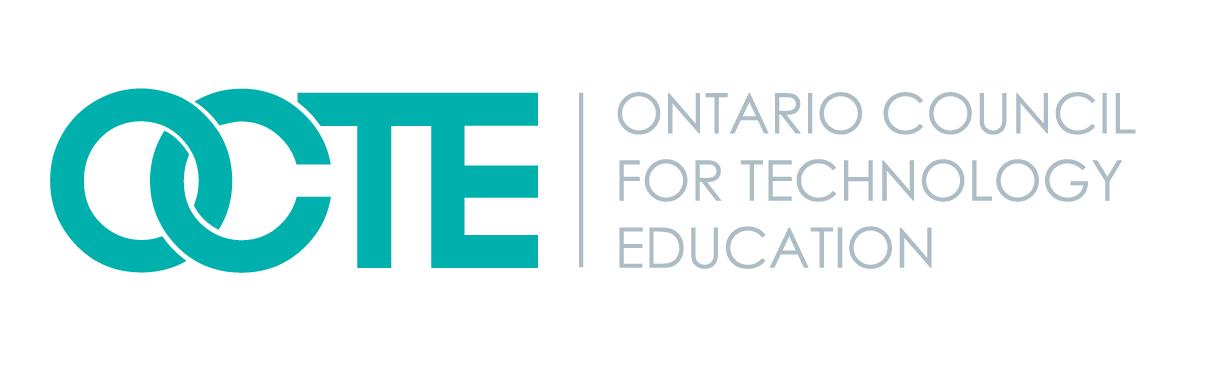 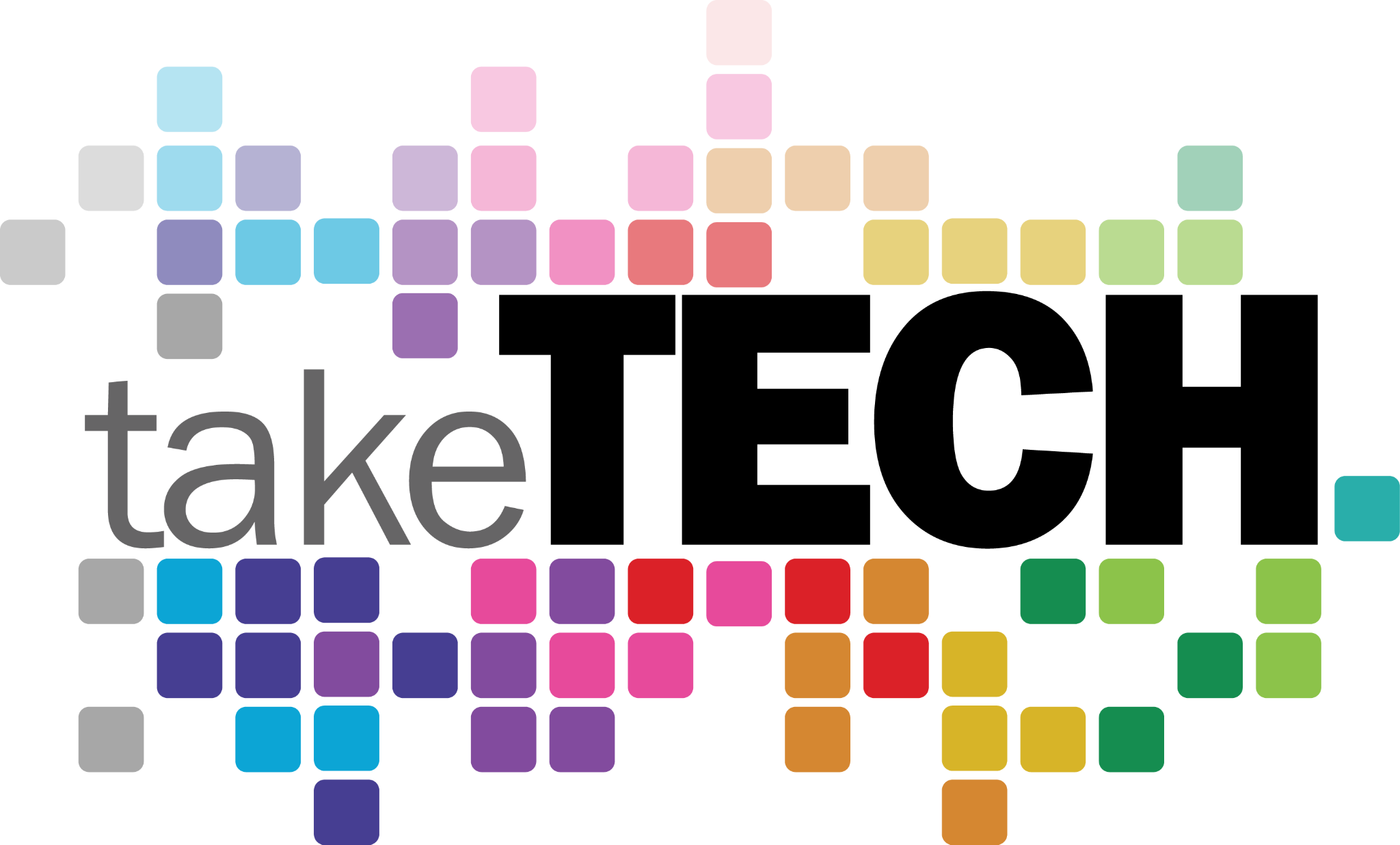 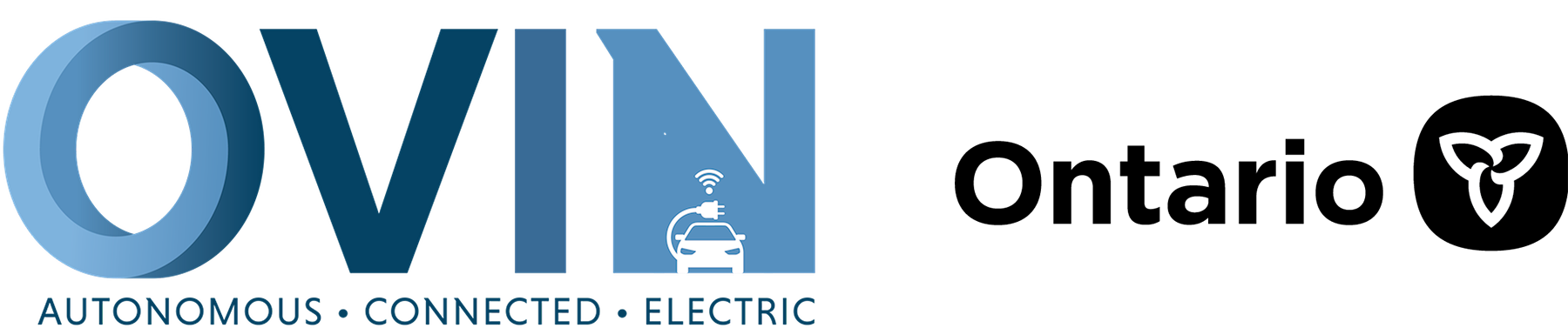 ovin-navigator.ca
‹#›
Click on the picture to get to the instructions and the code
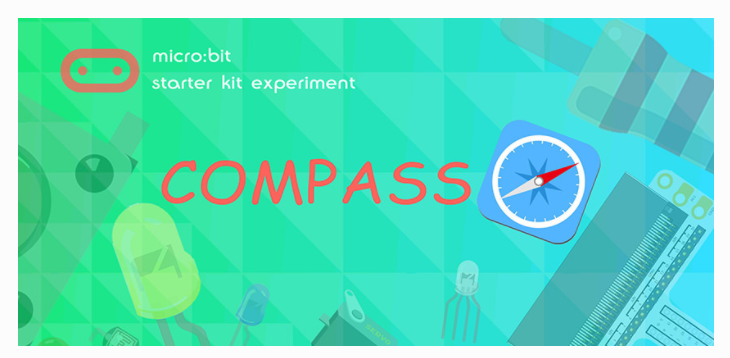 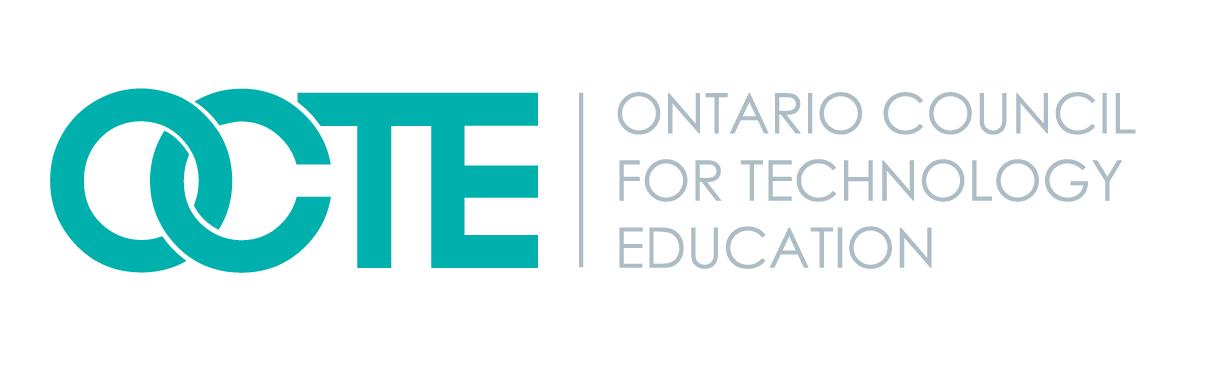 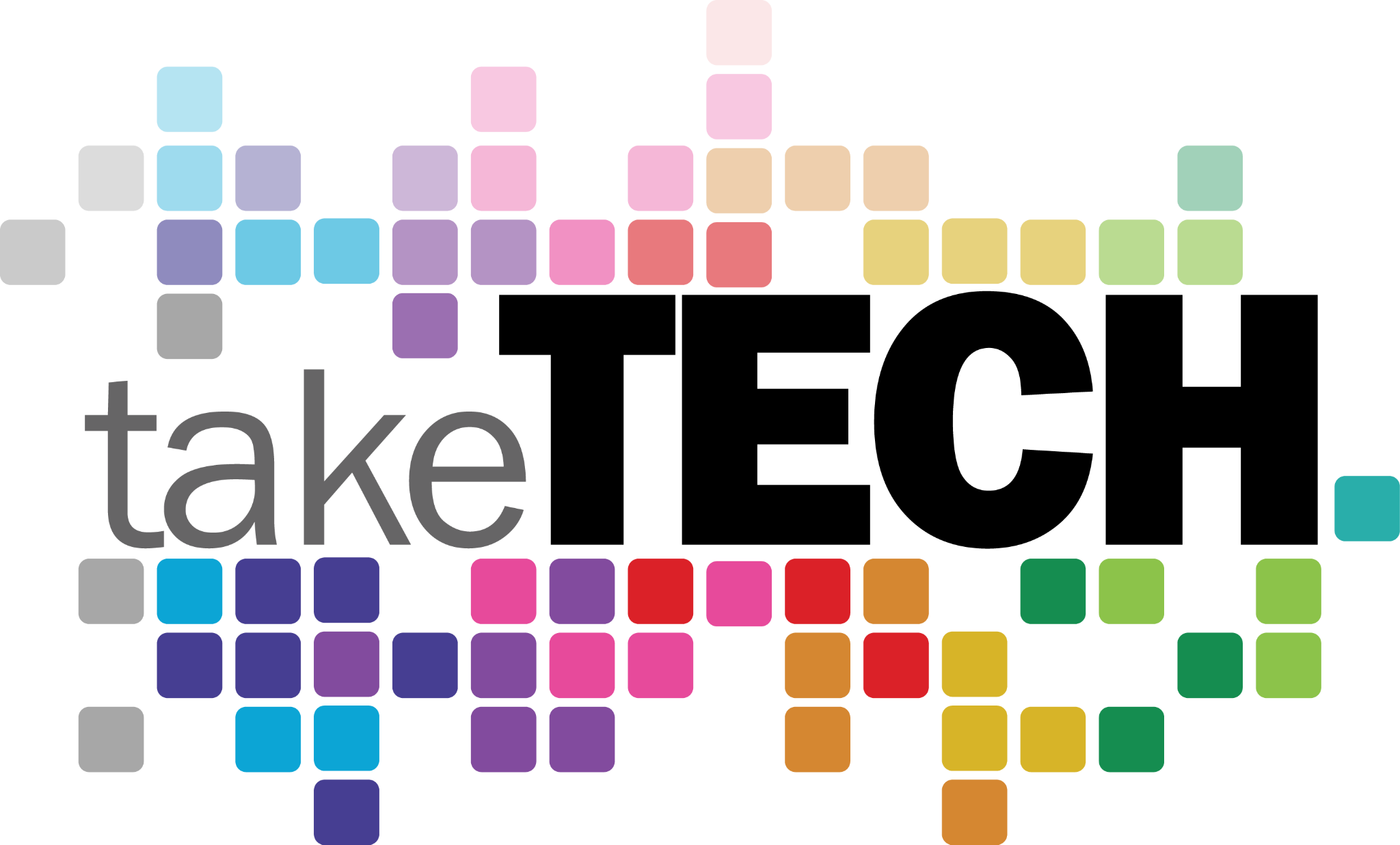 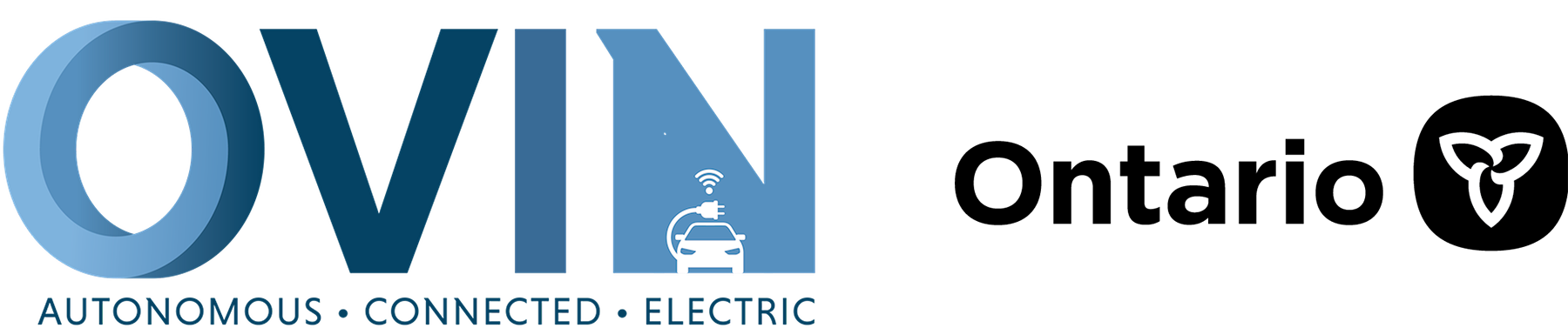 ovin-navigator.ca
‹#›
Click on the picture to get to the instructions and the code
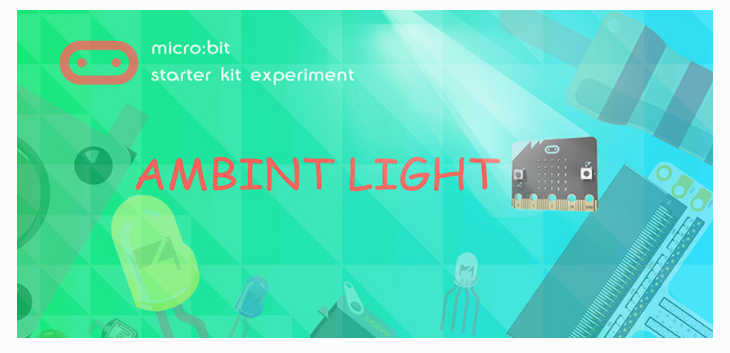 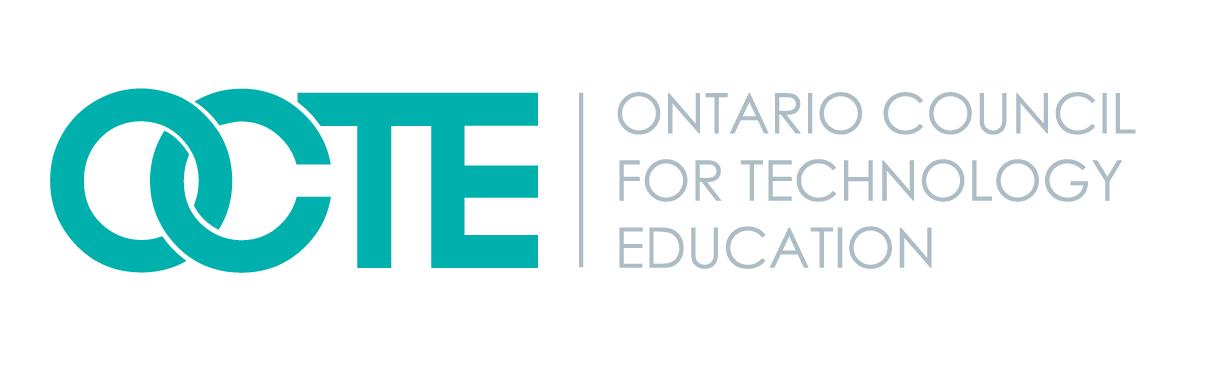 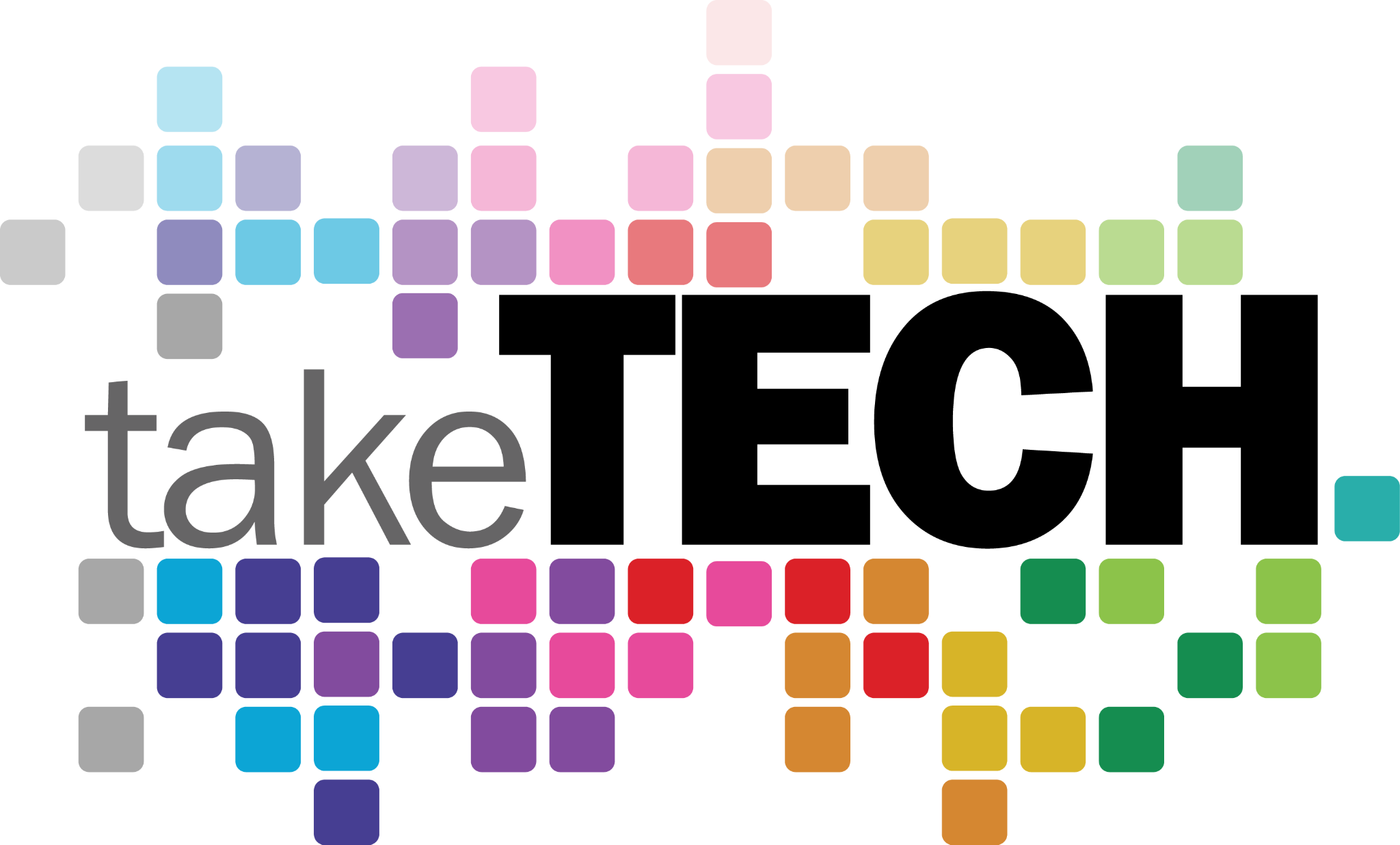 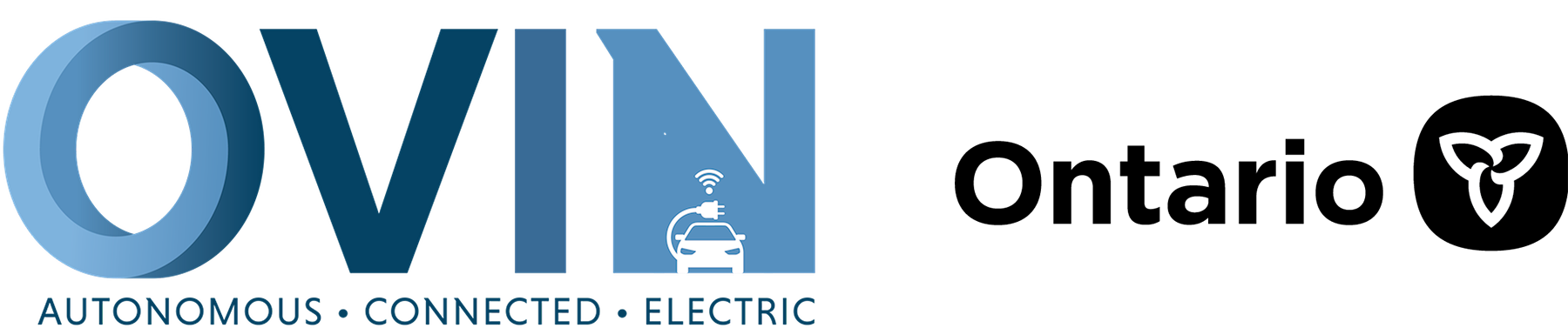 ovin-navigator.ca
‹#›
Click on the picture to get to the instructions and the code
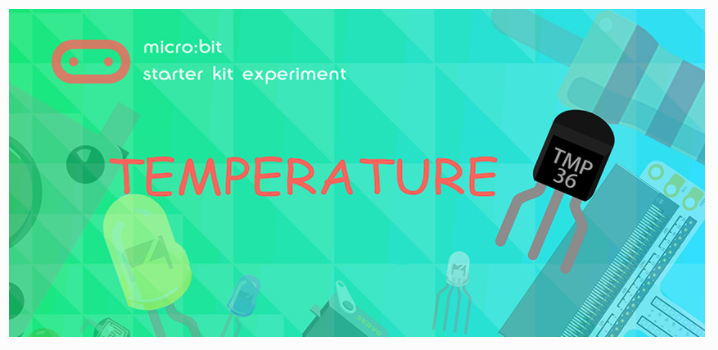 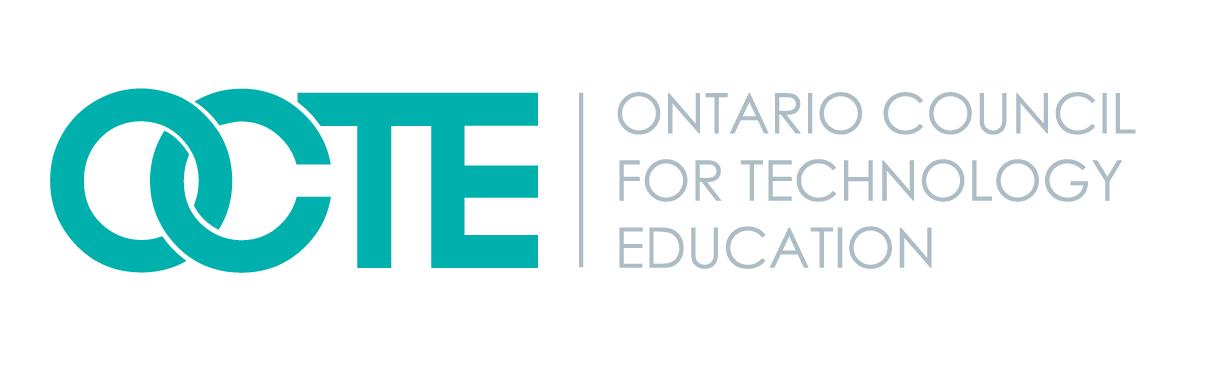 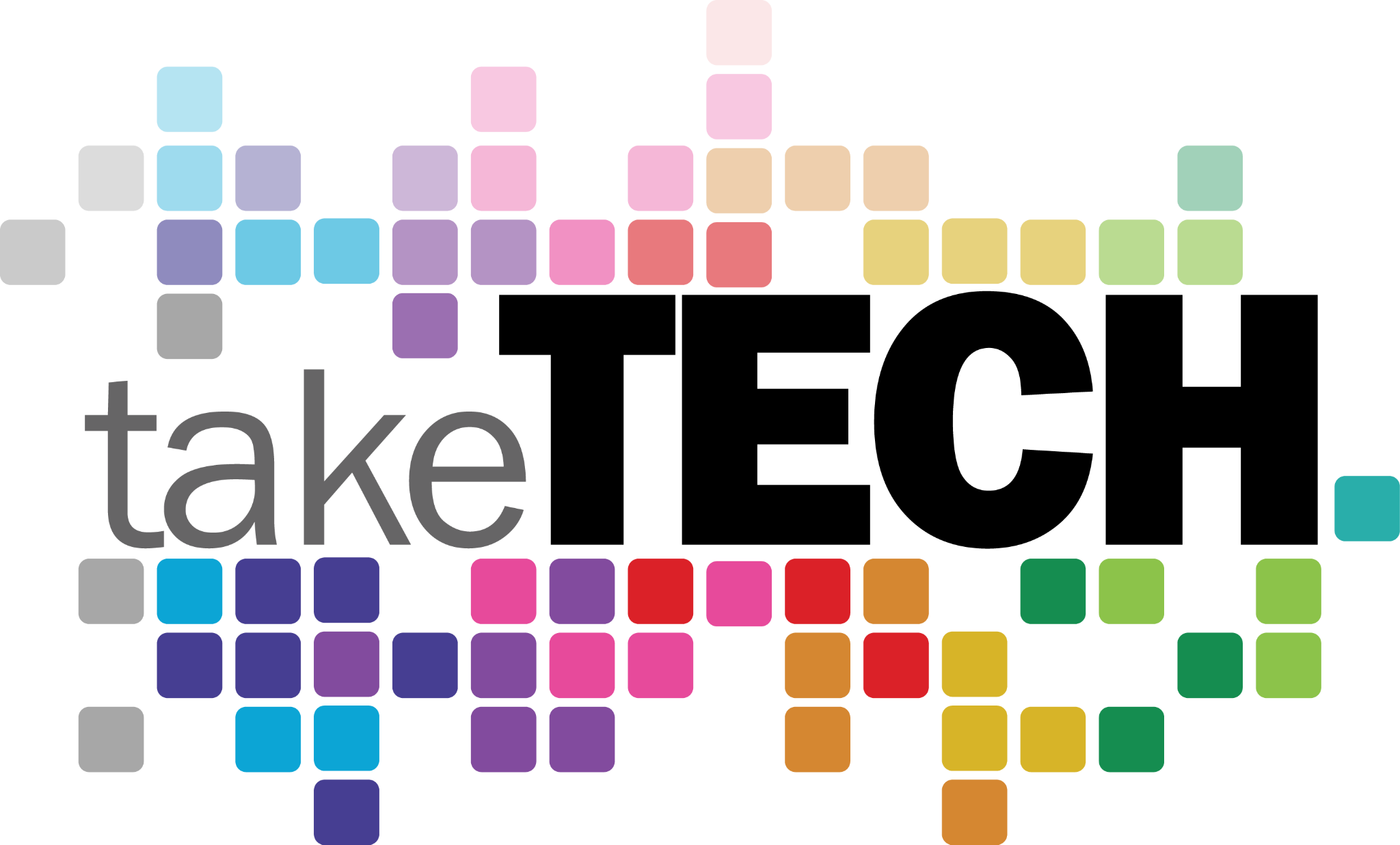 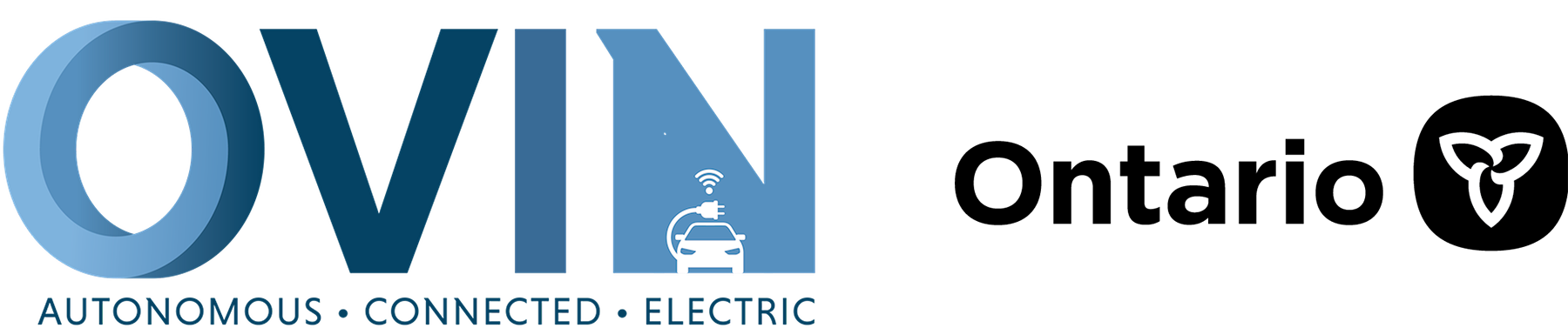 ovin-navigator.ca
‹#›
Click on the picture to get to the instructions and the code
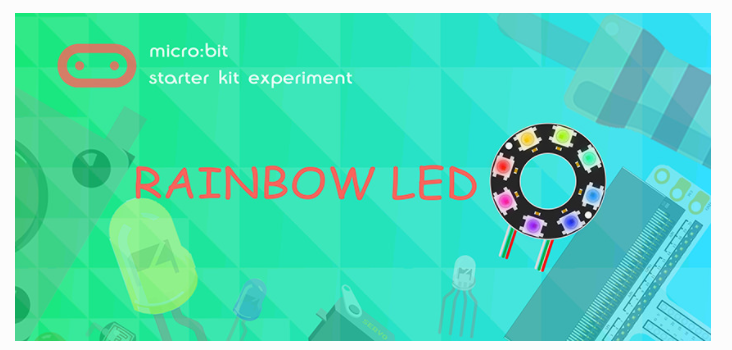 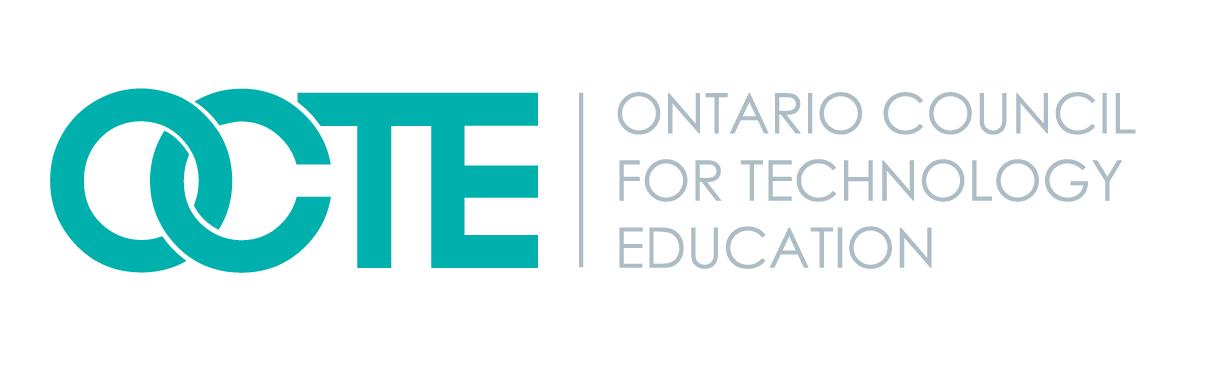 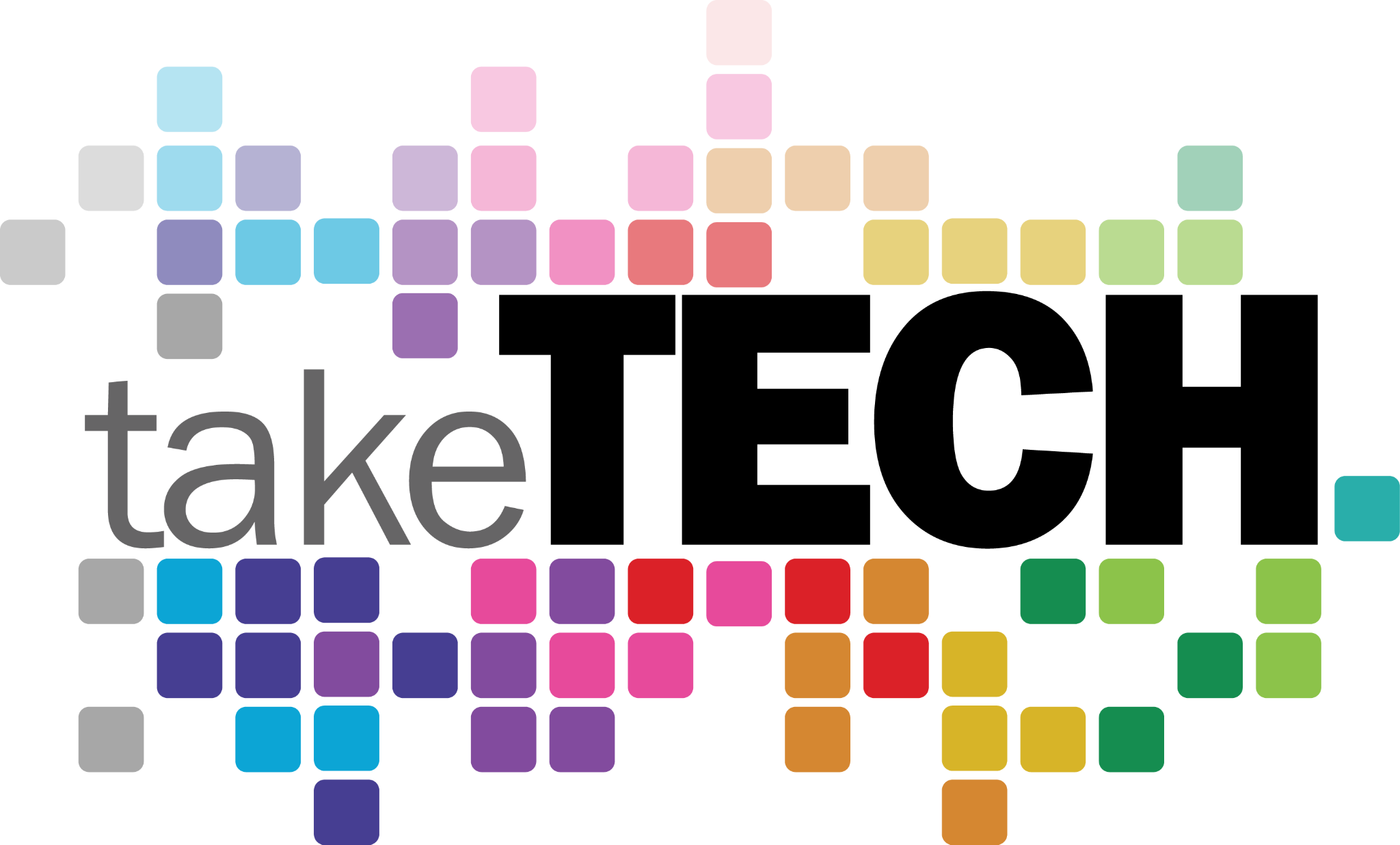 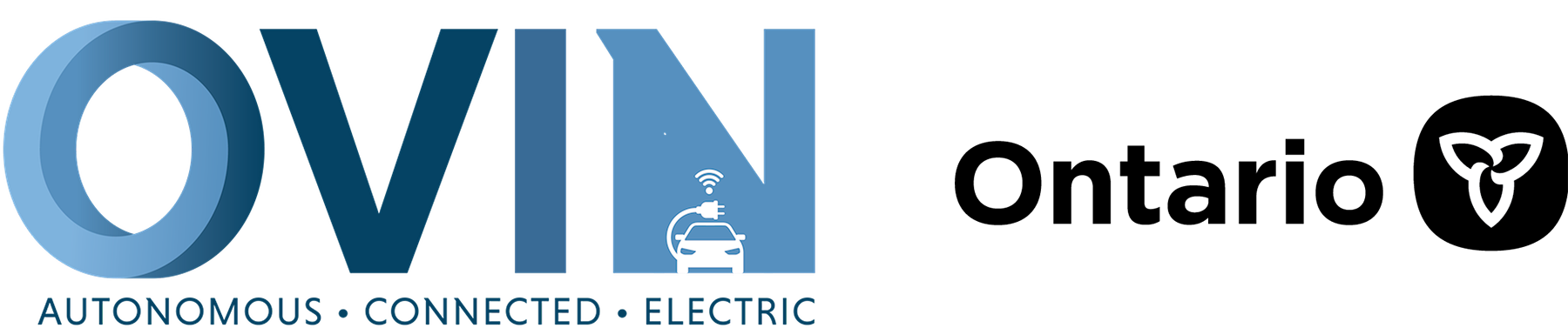 ovin-navigator.ca
‹#›
Final PROJECT
‹#›
‹#›
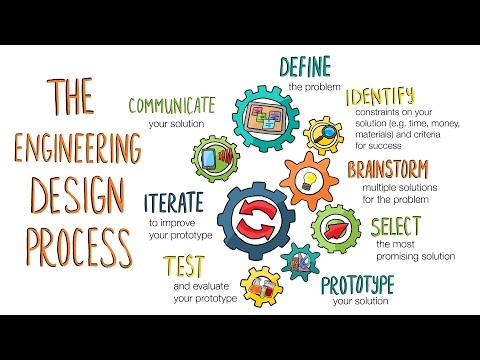 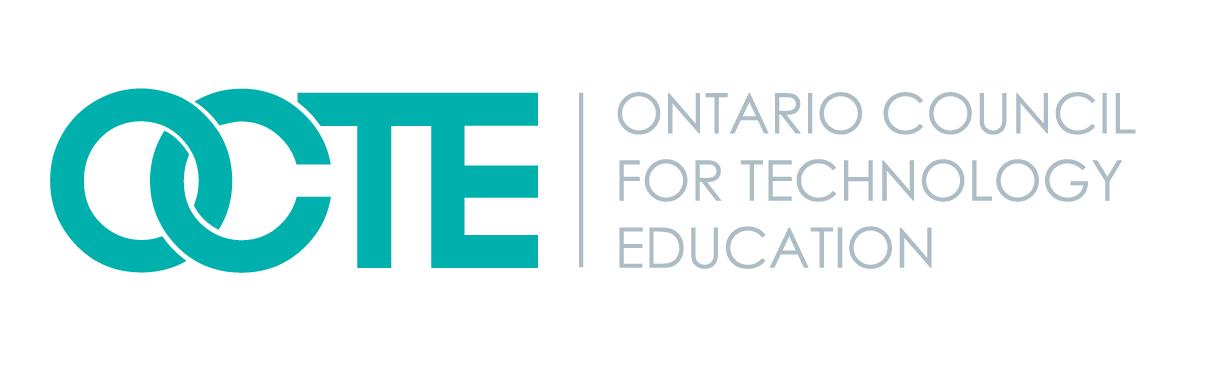 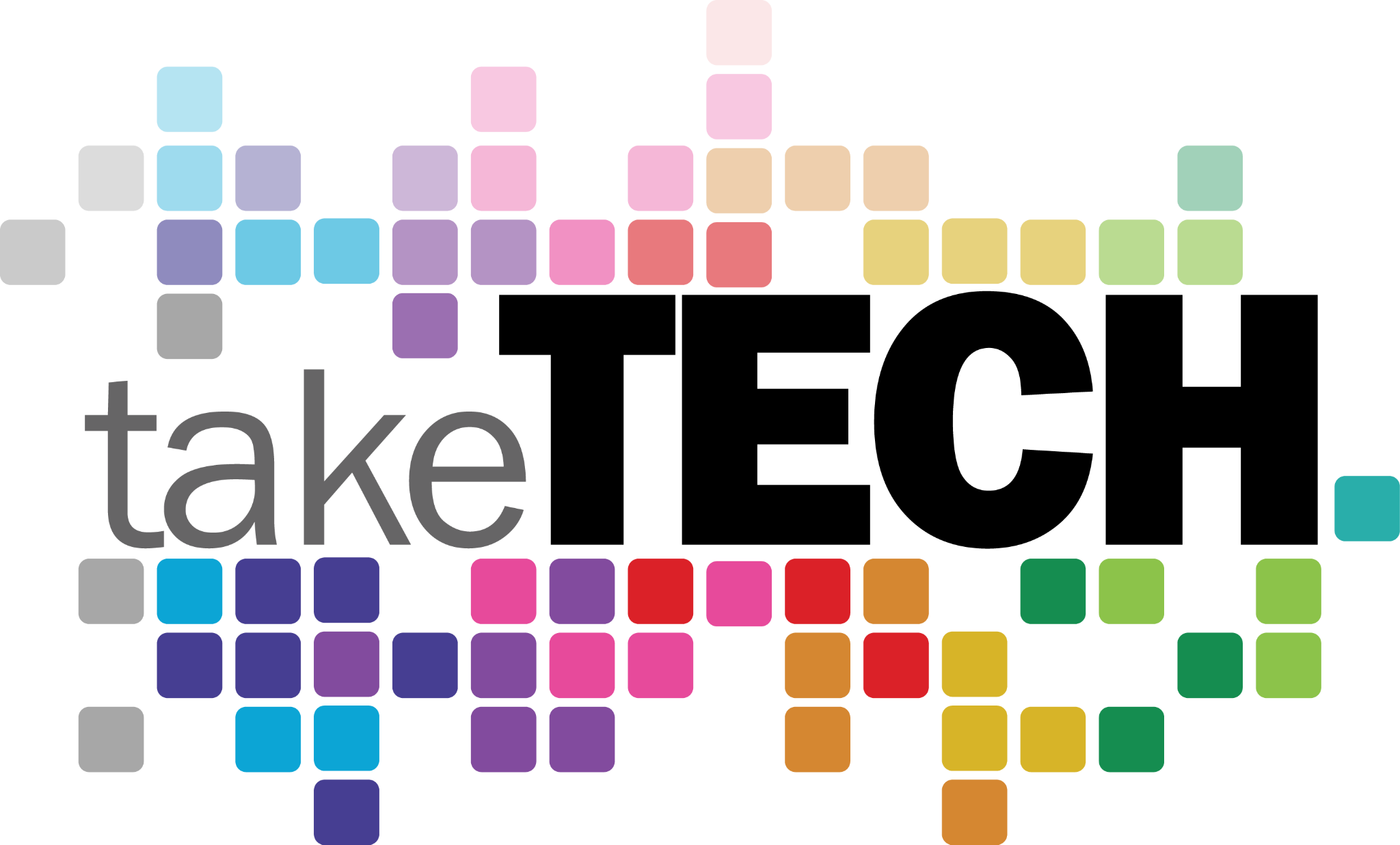 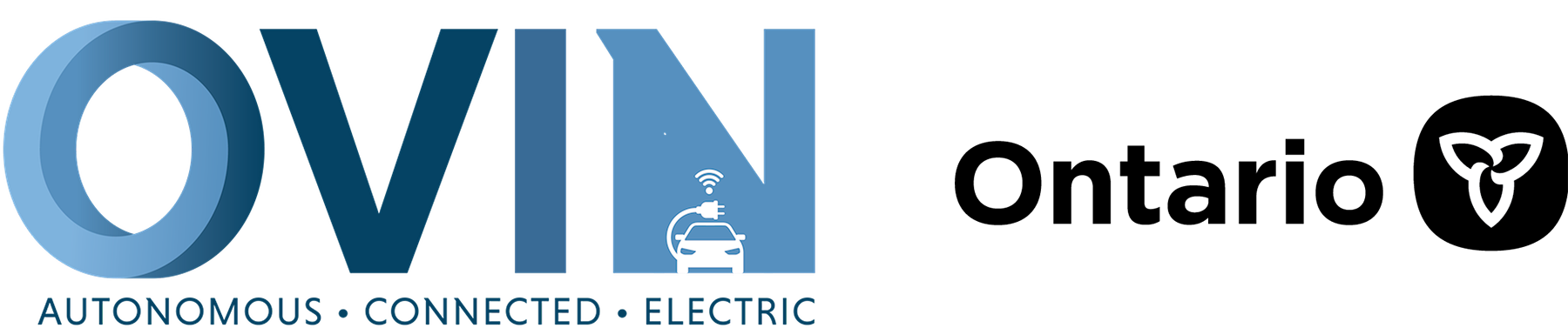 ovin-navigator.ca
‹#›
‹#›
Design thinking process
Whatever you build with code should serve a purpose or fill a need.
Empathize
Define
Ideate
Prototype
Test
Understand and identify your audience’s problem and need
Brainstorm several possible creative solutions
Construct rough drafts or sketches of your ideas
Test your prototype solutions and refine until you come up with the final version
Learn about your target audience
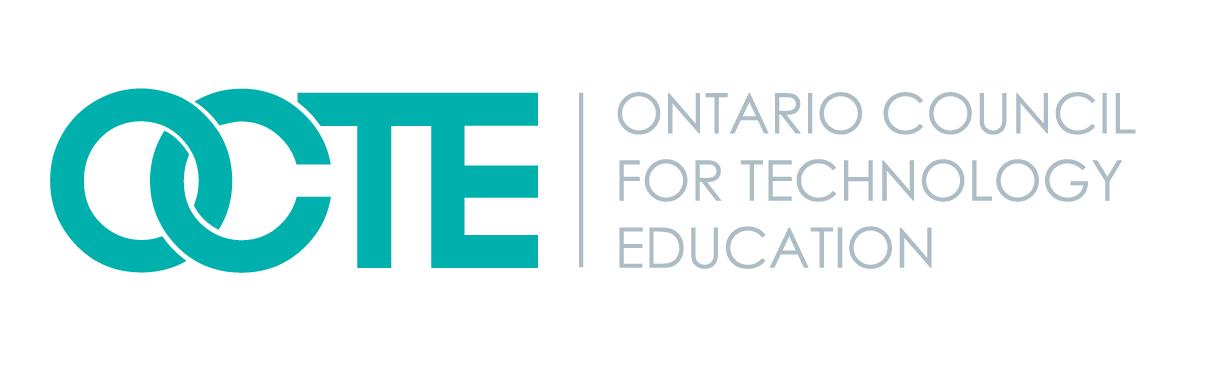 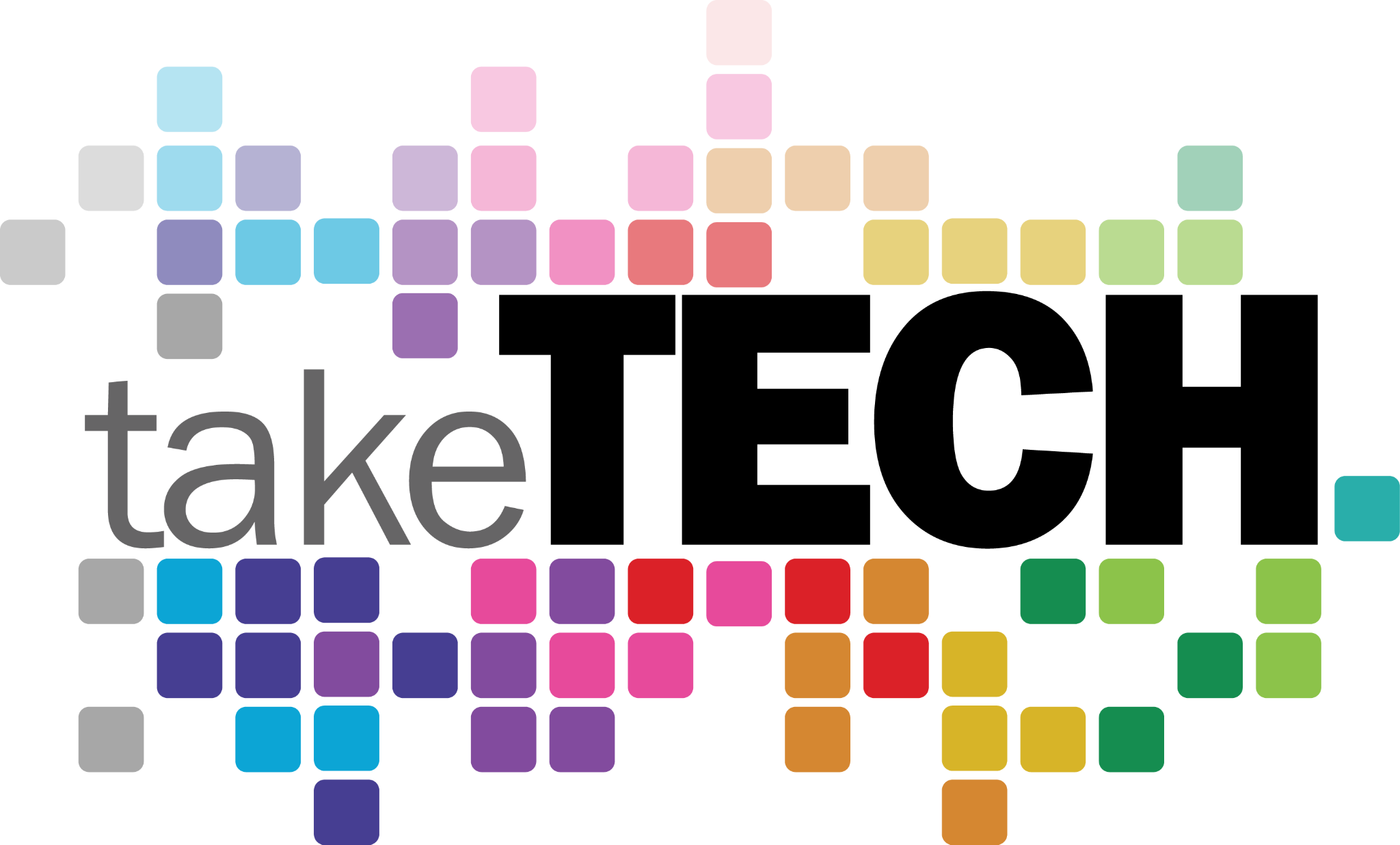 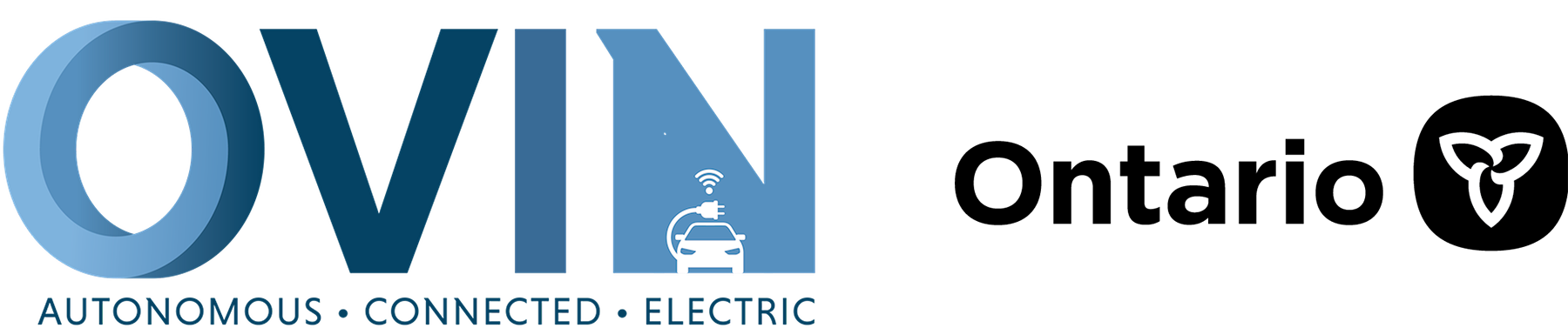 ovin-navigator.ca
‹#›
‹#›
[Speaker Notes: In this activity, you’ll interview each other about your ideal pet. Be sure to take notes in your workbooks. The first step in coding by design involves understanding someone else’s need. Then, you can create prototypes that get you closer and closer to the best solution. Our prototypes will be simple drawings.]
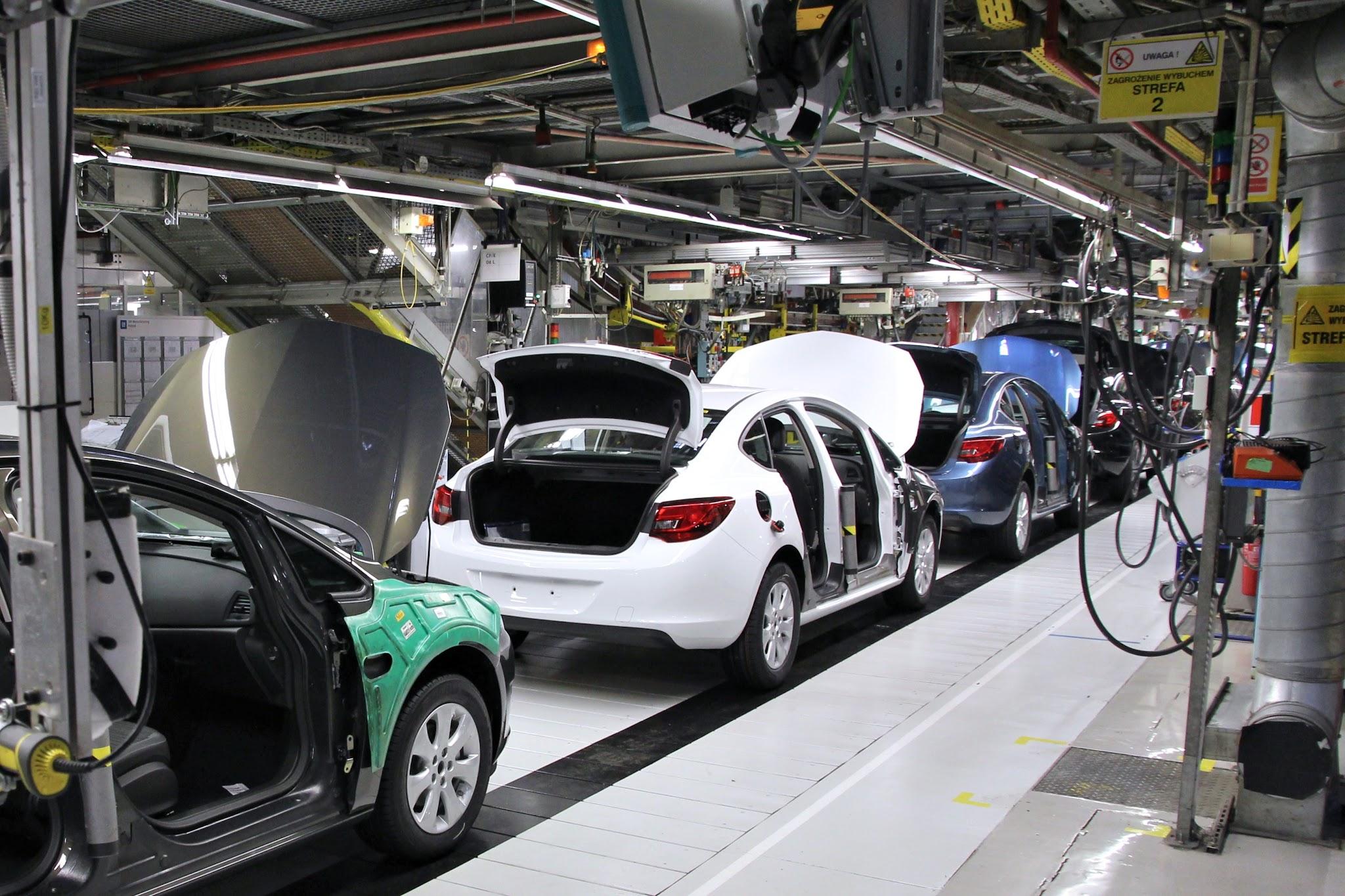 Empathize
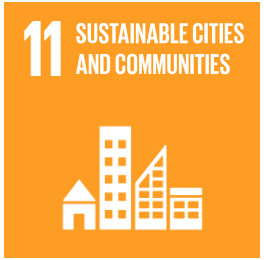 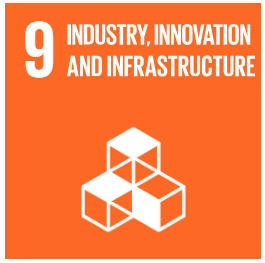 Which area did you pick?
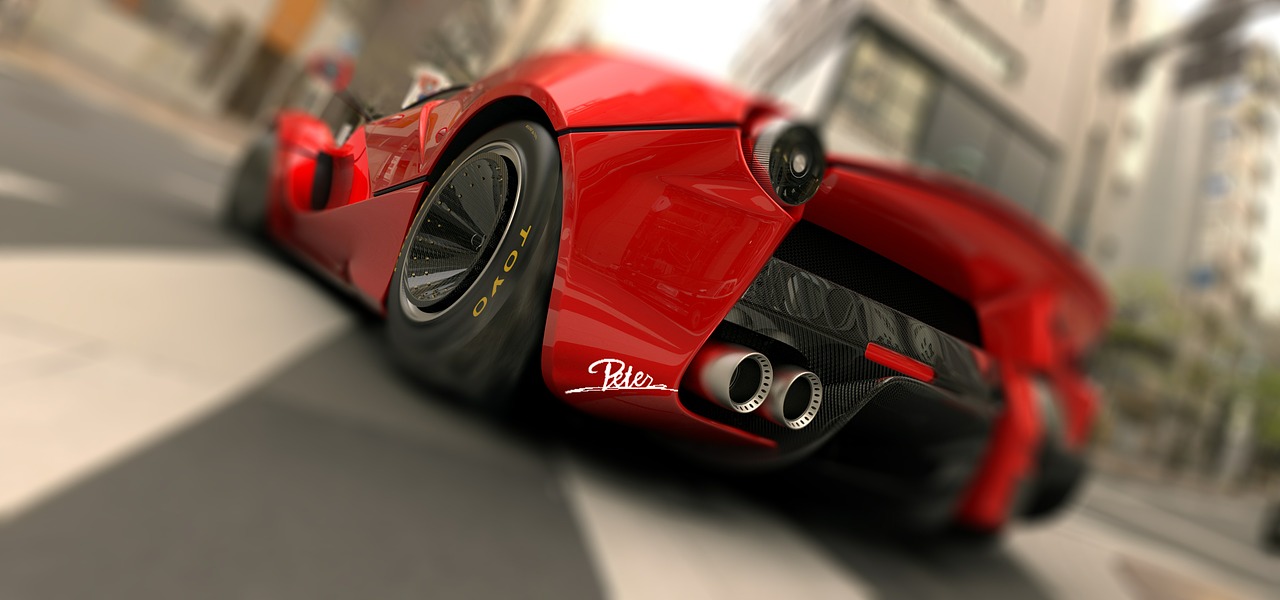 Think about who the group of #9 or #11 GLOBAL GOALs are being affected. What is causing them problems? Think about the auto industry and how is the auto industry responding to the issues in #9 and #11?.
LIst what you already know about the answers.
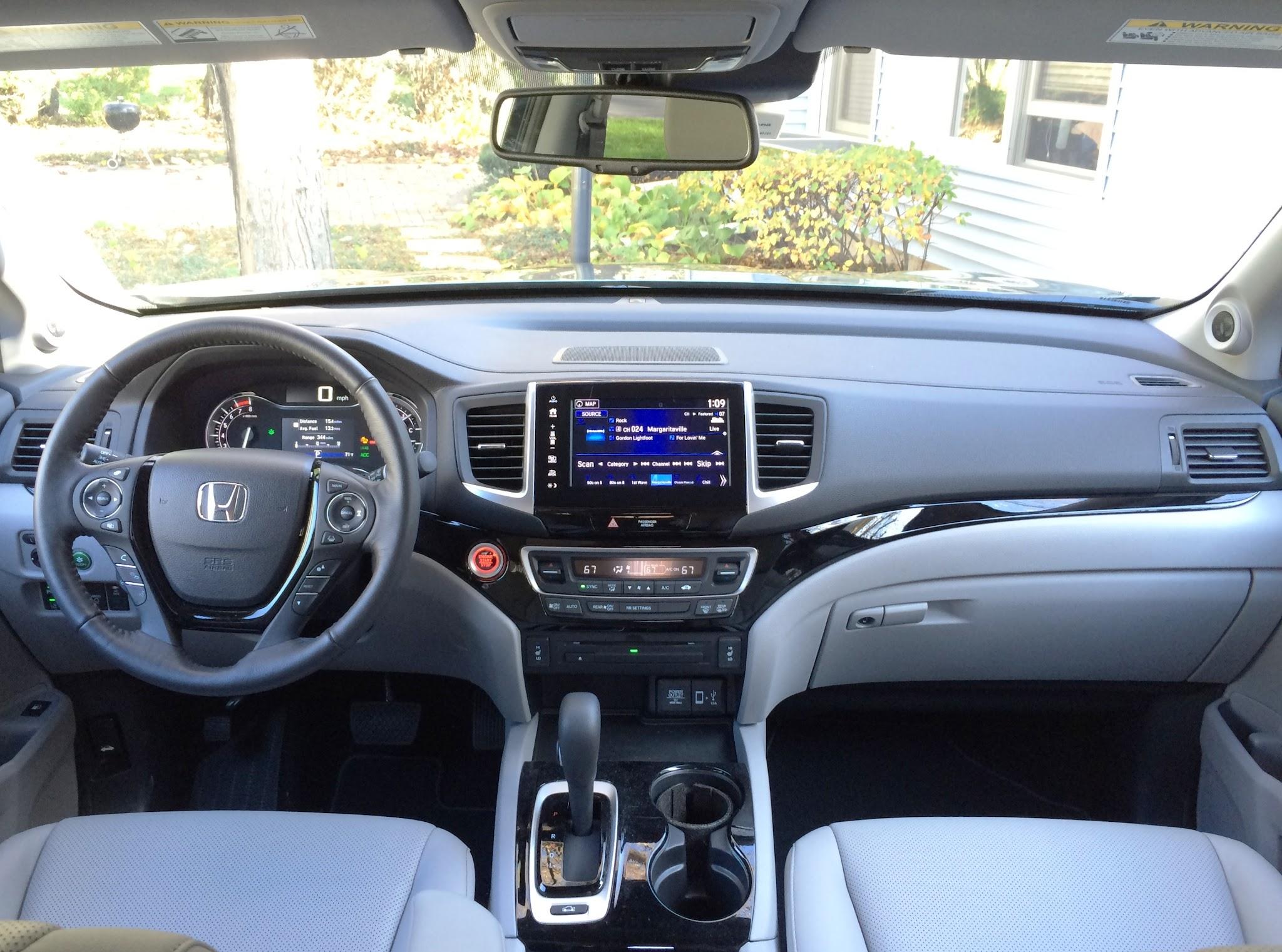 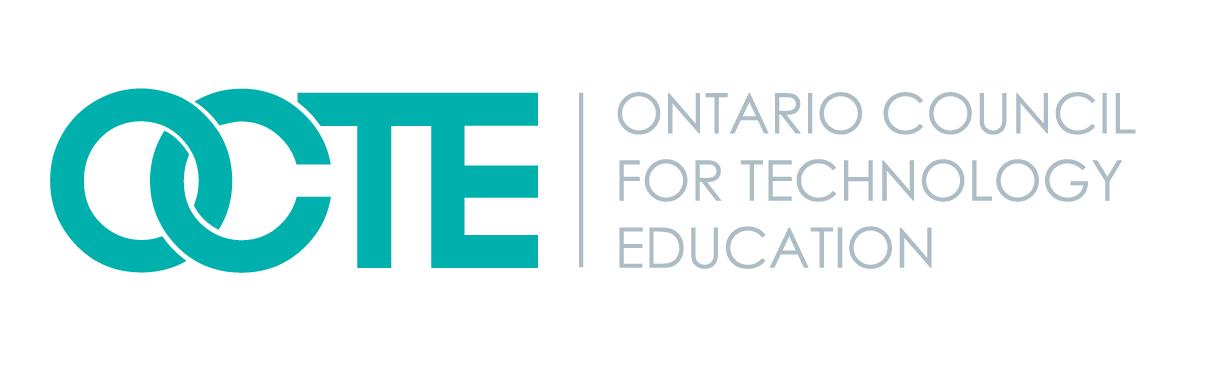 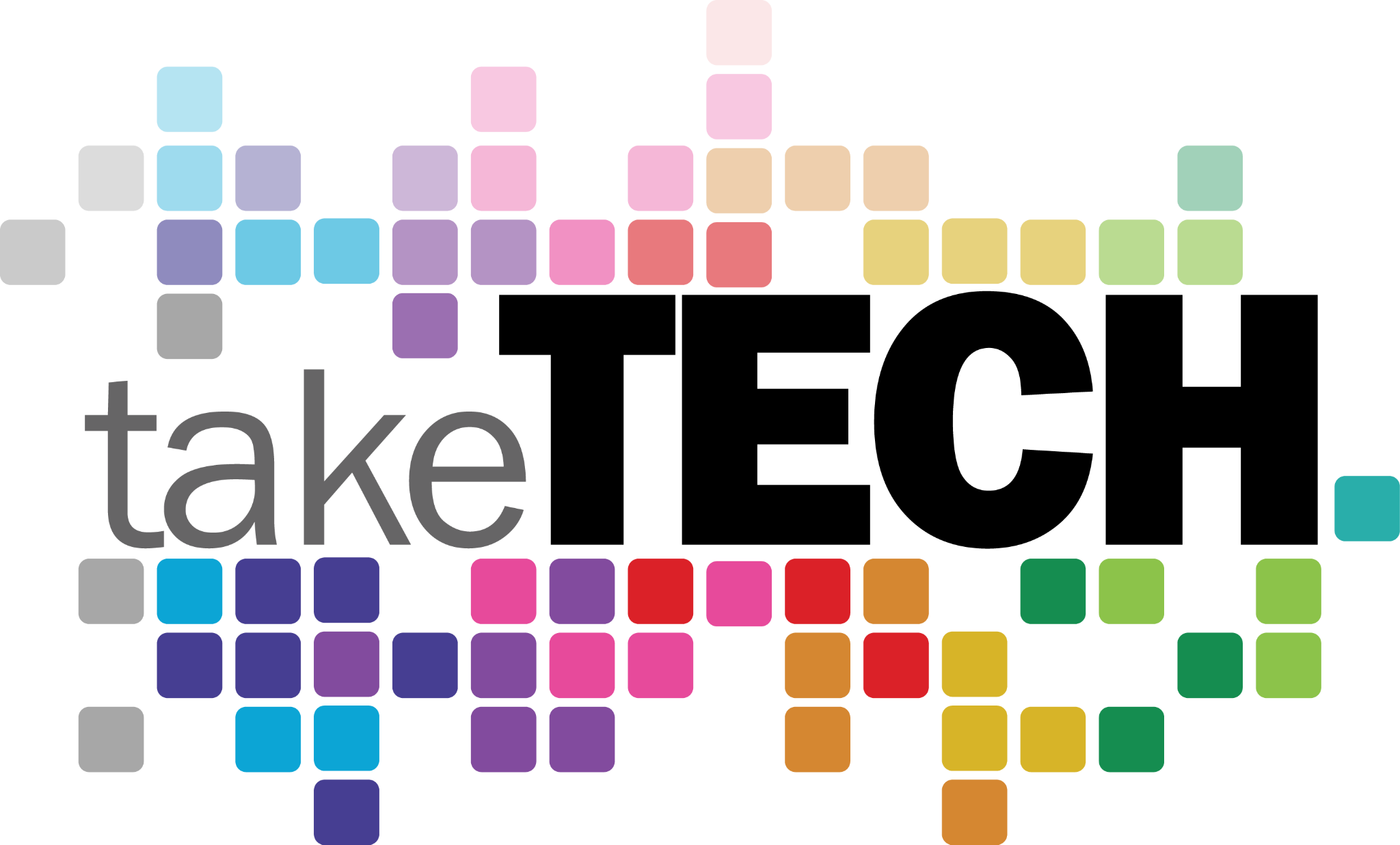 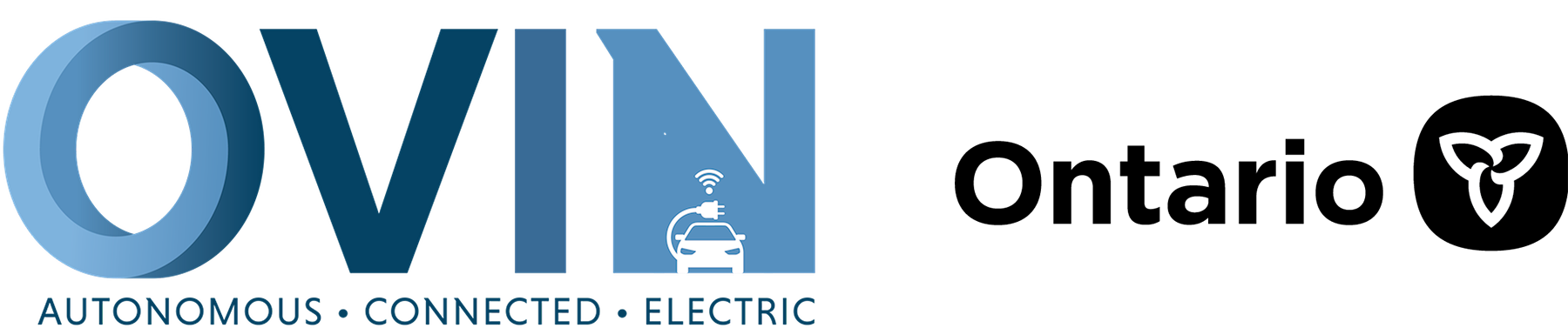 ovin-navigator.ca
‹#›
Define
Using a mind map software like MINDOMO
1. Create a mindomo map like the tree in the video and in the centre write in a problem related to the goal you have picked, that you would like to solve.
2. Write in 5 main causes as the first set of roots under the tree.
3. Then pick one of those causes and write down 4-6 reasons for why this may be the case.
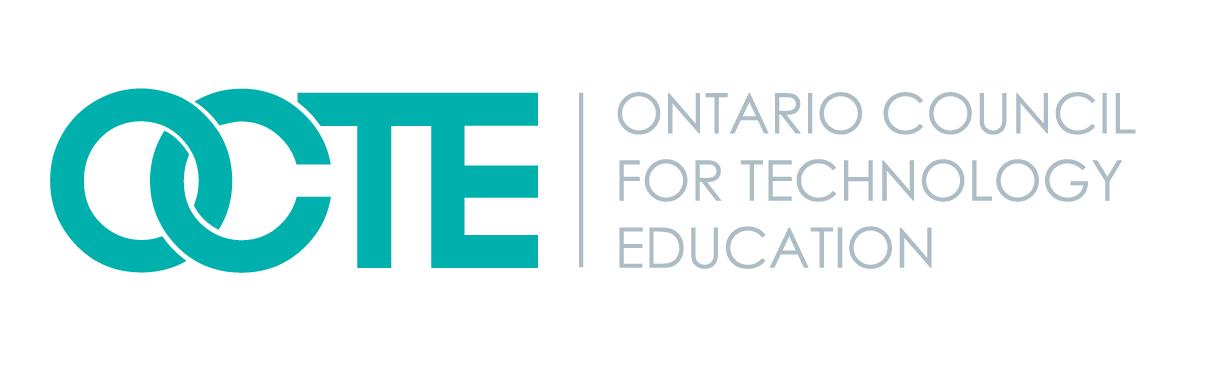 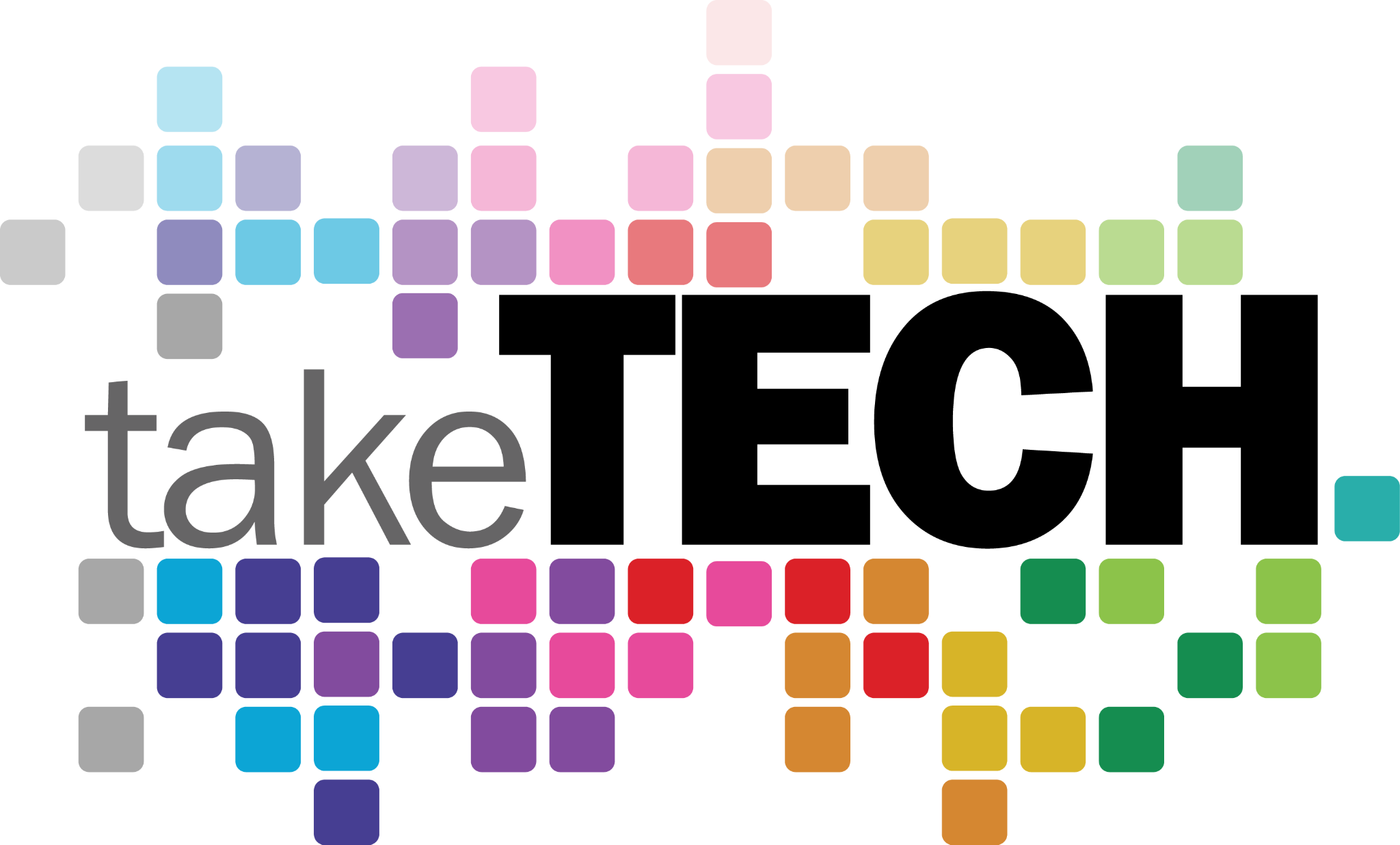 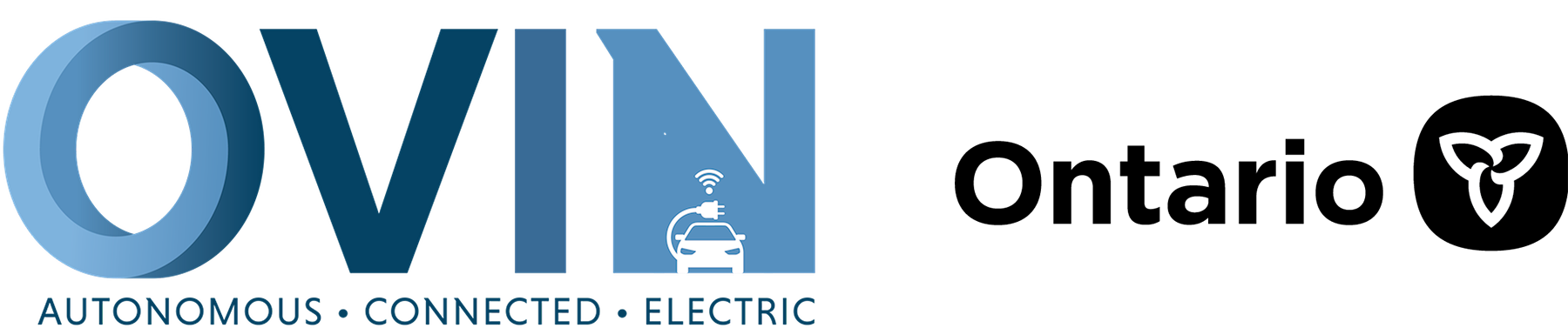 ovin-navigator.ca
‹#›
[Speaker Notes: What are the causes of the problems would be in the roots of the tree.]
Brainstorm solutions for the problems that you have identified using your reasoning so far to help with the process.
IDEATE
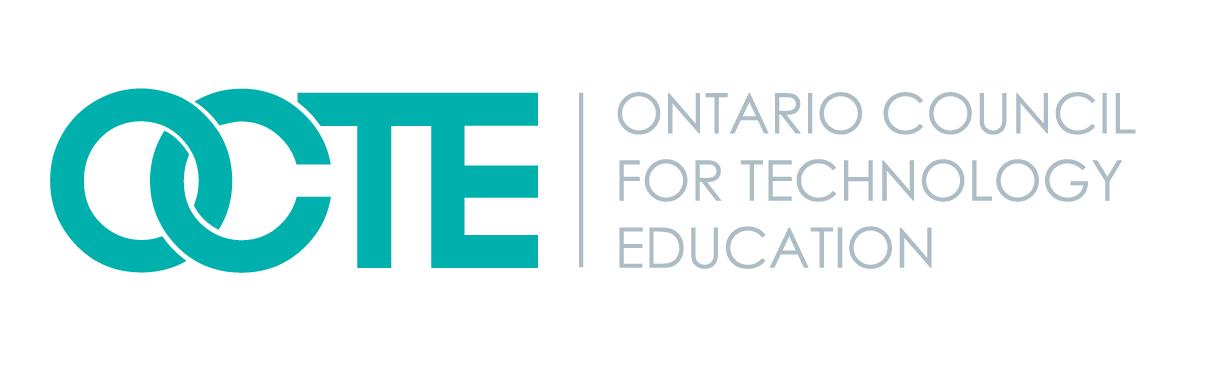 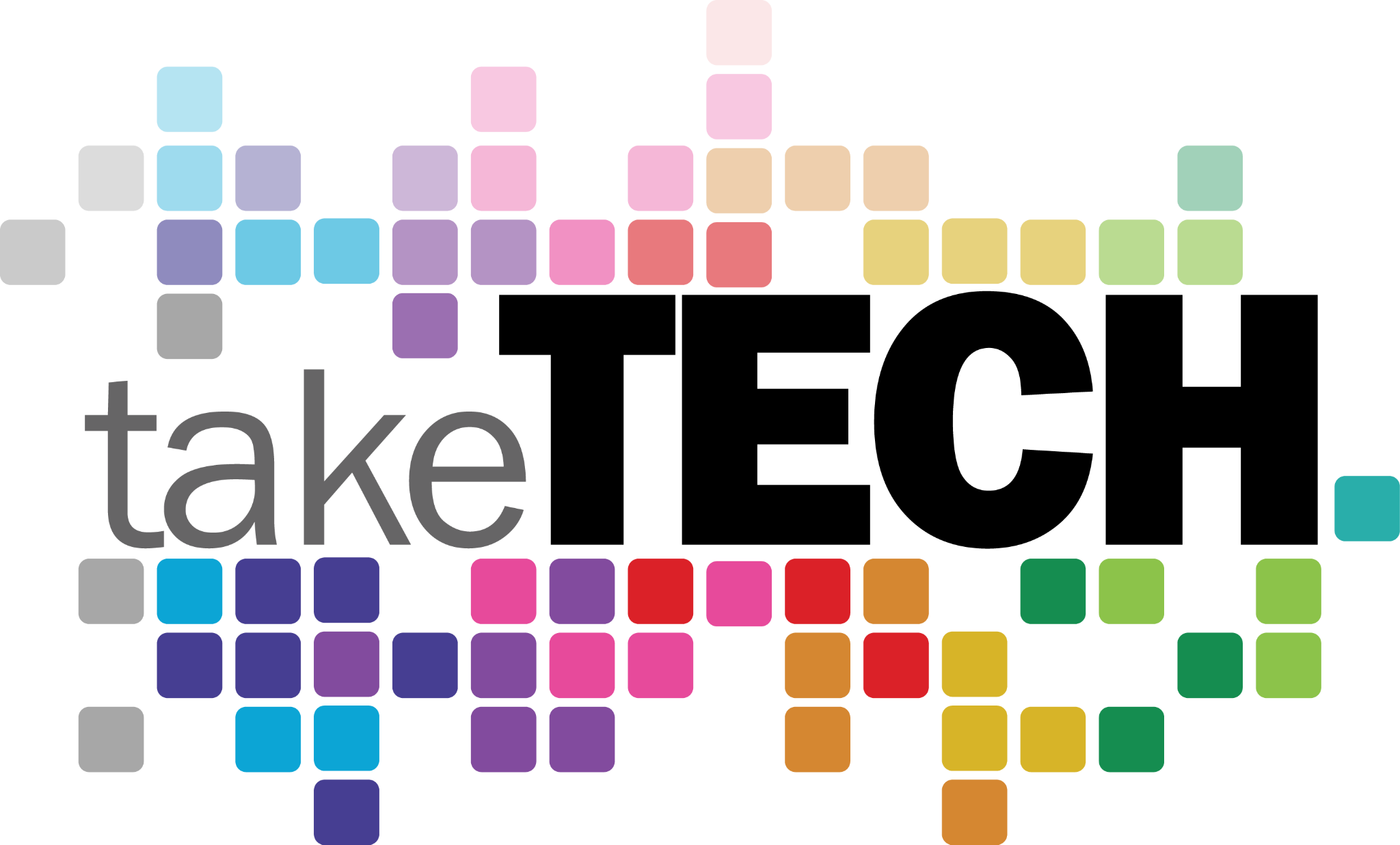 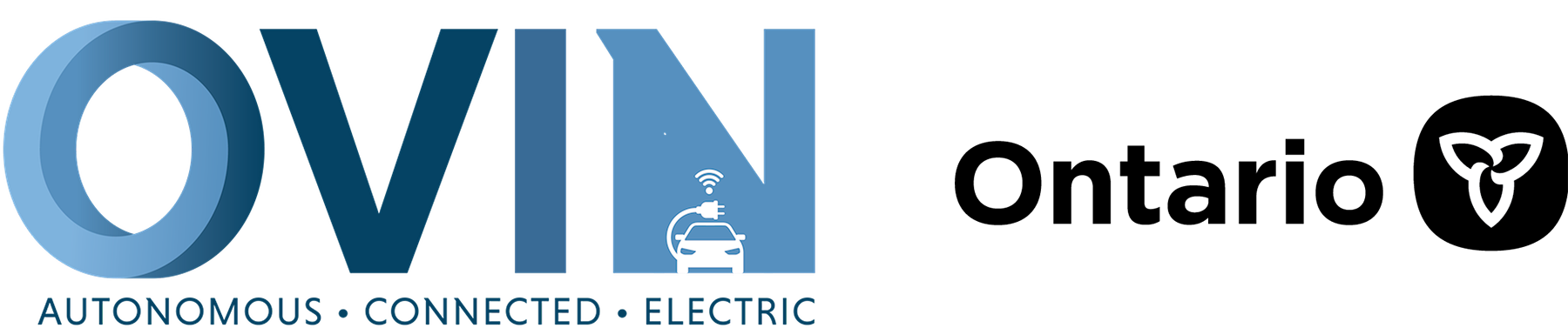 ovin-navigator.ca
‹#›
Prototype
From the ideas you came up with draw out what your micro:bit prototype could be in order to address an aspect of one of the goals selected. Be sure to label
What lessons would you incorporate into your prototype:
Just a note: You want to try to have at least 3 of the lessons we did in class demonstrated here. We will code them in MICRO: BIT
‹#›
‹#›
CODE
Write out the code in micro:bit or in tinkercad to see if it will work virtually. Screenshot your code here once you have it working the way you want.
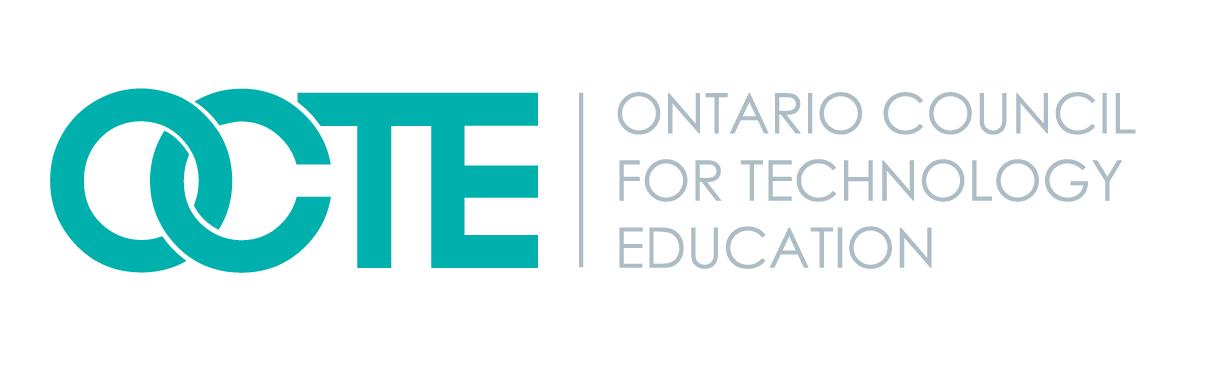 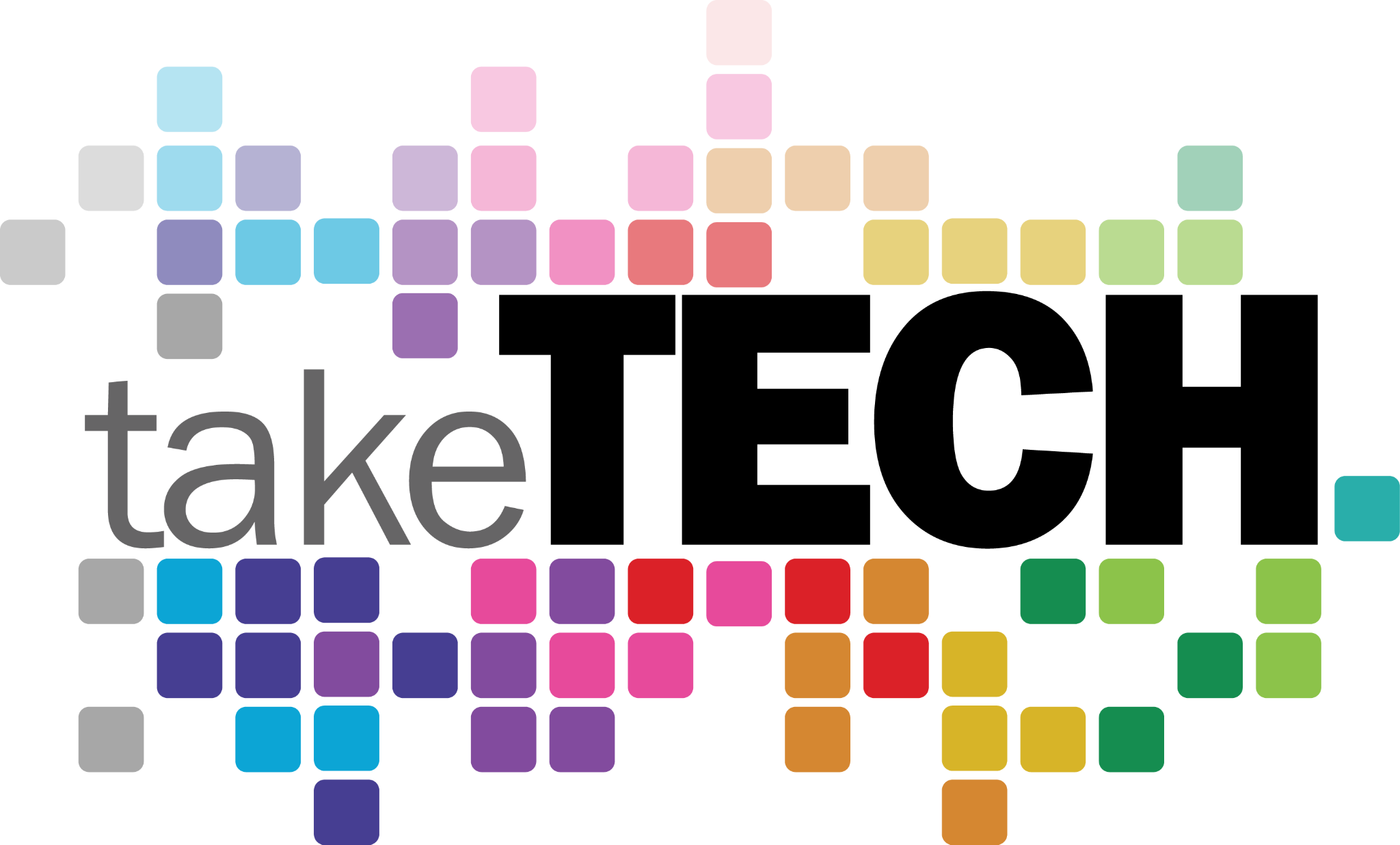 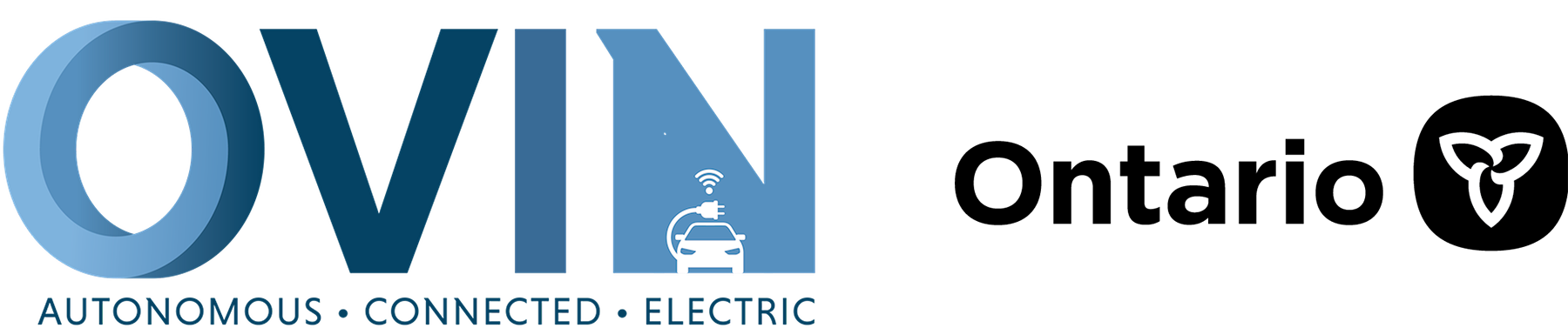 ovin-navigator.ca
‹#›
Showcase
‹#›
‹#›
SHOWCASE Questions to be answered in VIDEO or in class presentation
Pretend you are showing your creation to a board room of Microsoft and Apple executives. Now you have been give 5-10 mins max to convince them that this prototype is worth their time and investment.
Give a demo of how it works (simulator or actual device)
Show how the code works (Explain the code with the language and terms you were taught in the slideshows)
Show how you assembled the physical/maker component
Tell us how you used one concept you already knew
Tell us how you learned something new 
What was your biggest hurdle to get over?
What are you most proud of?
(this needs to be done in a video format so that I can see your code, your micro:bit and you can explain freely how the code works.)
‹#›
‹#›
Day 1 Photo of PROTOTYPING
‹#›
‹#›
Day 2 Photo of PROTOTYPING
‹#›
‹#›
Day 3 Photo of PROTOTYPING
‹#›
‹#›
TEST
PASTE YOUR VIDEO HERE WITH YOUR PROTOTYPE AND YOUR VIDEO (Insert> Video> Google Drive> select your video that you put in google drive > then click SELECT) This will place the actual video in the slideshow.
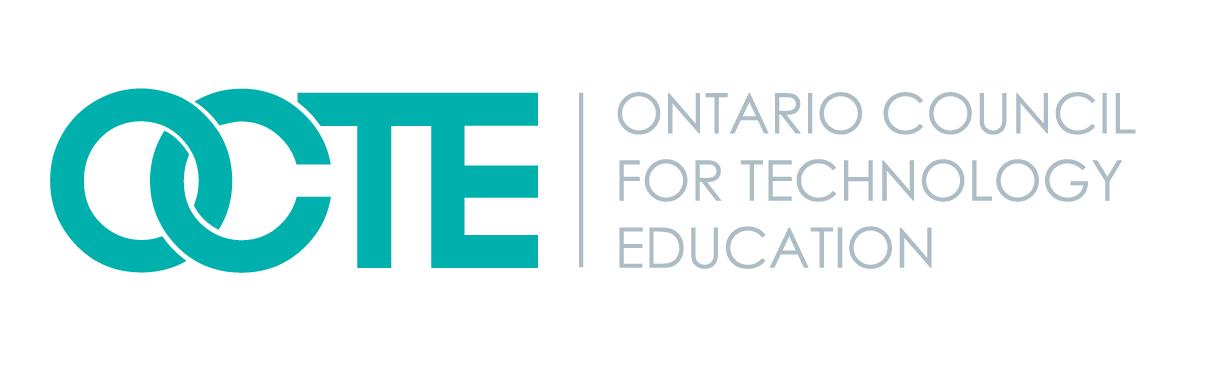 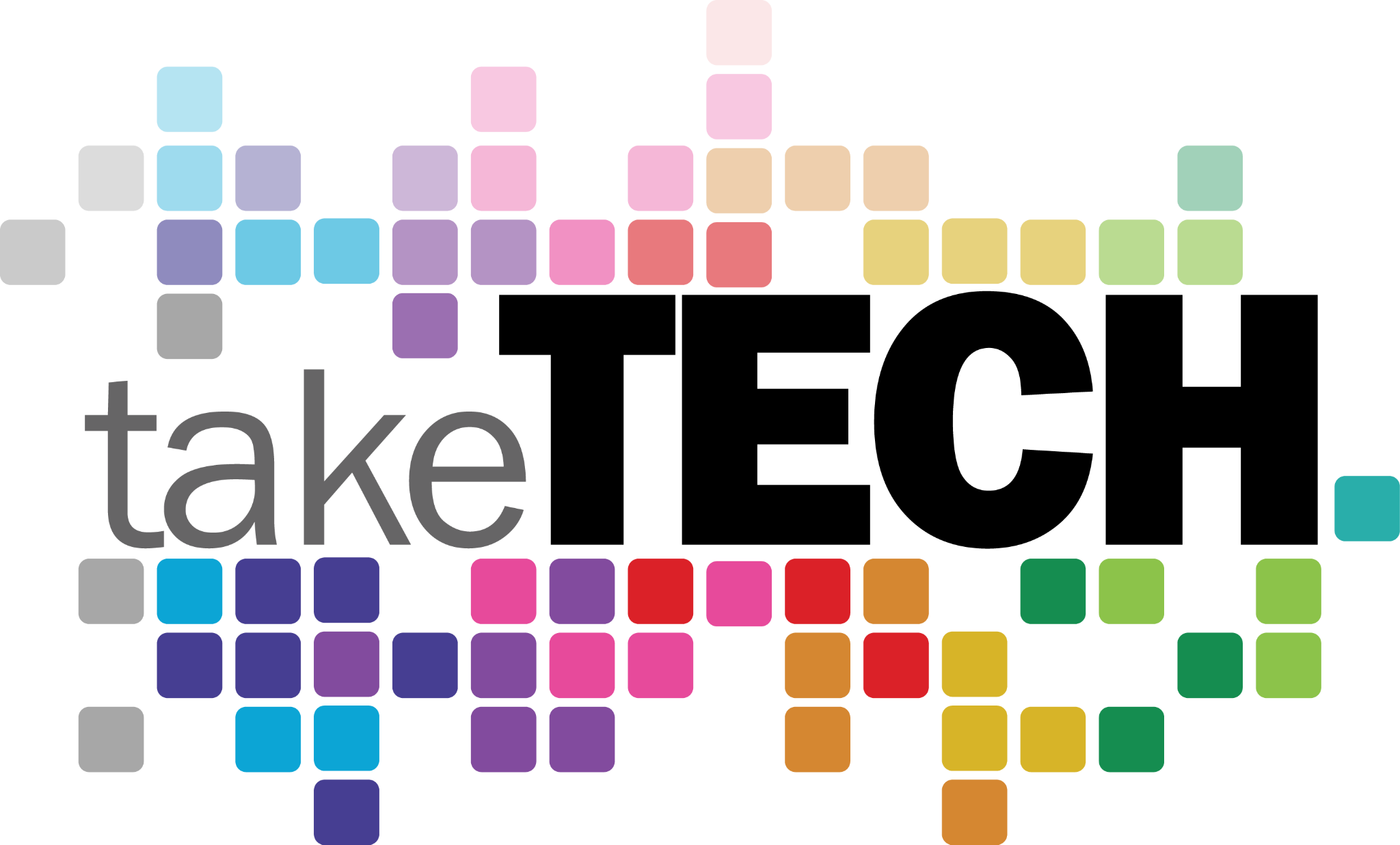 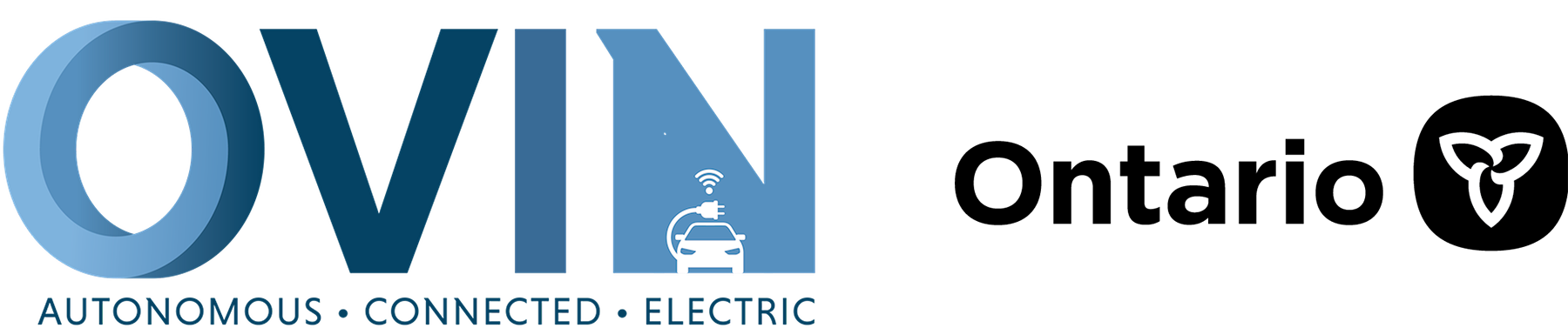 ovin-navigator.ca
‹#›
Prototype RUBRIC for connecting the Automotive sector with the Global Goals of 9 and 11
PRINT VERSION
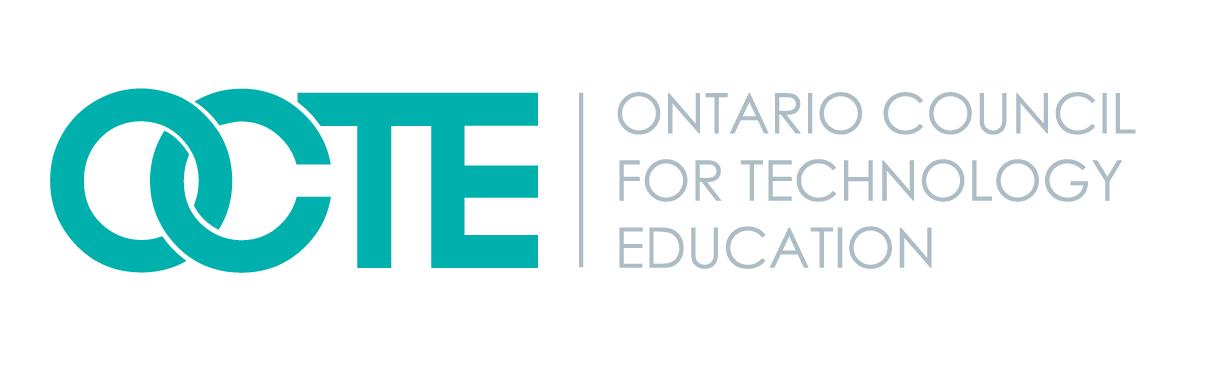 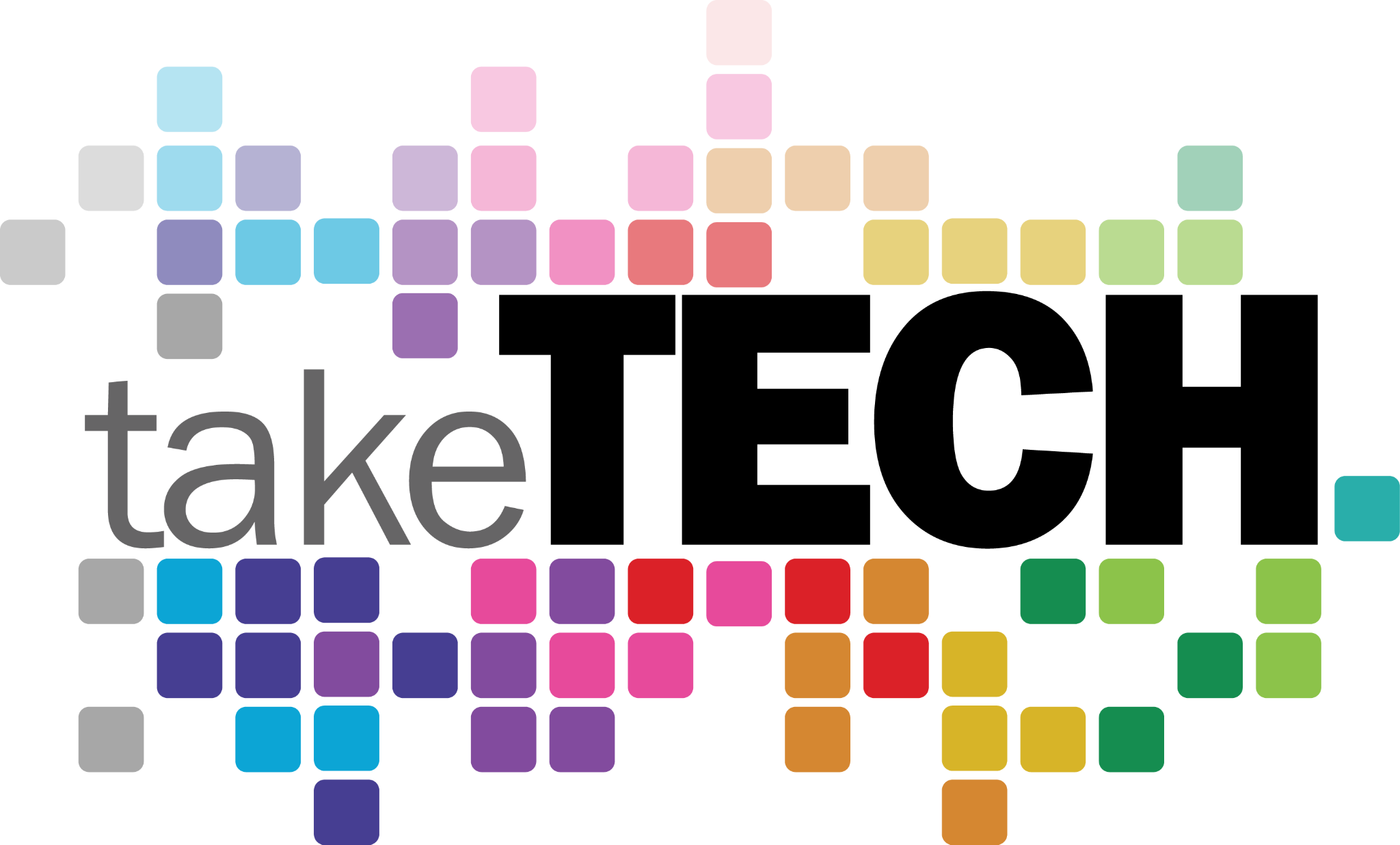 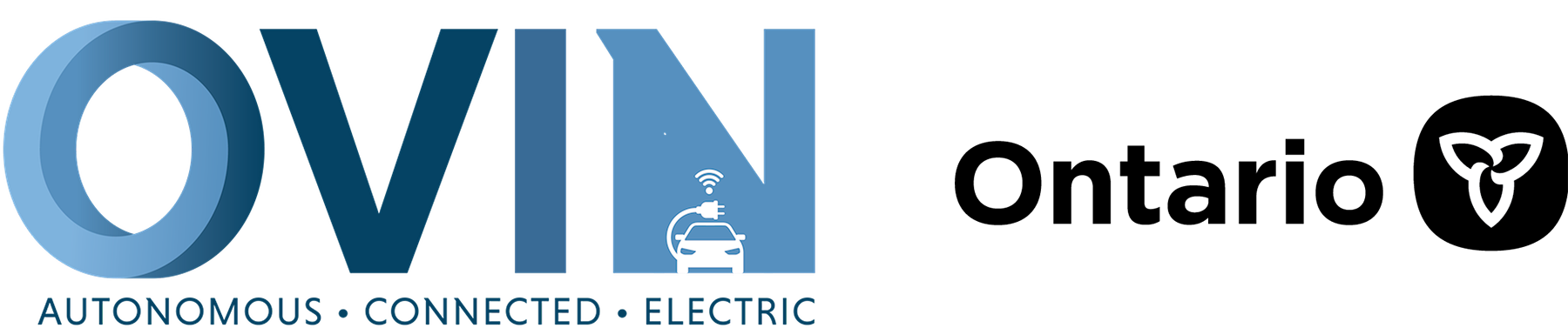 ovin-navigator.ca
‹#›
[Speaker Notes: Printer Friendly version of this available.]